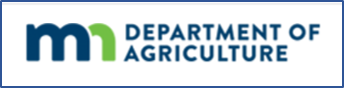 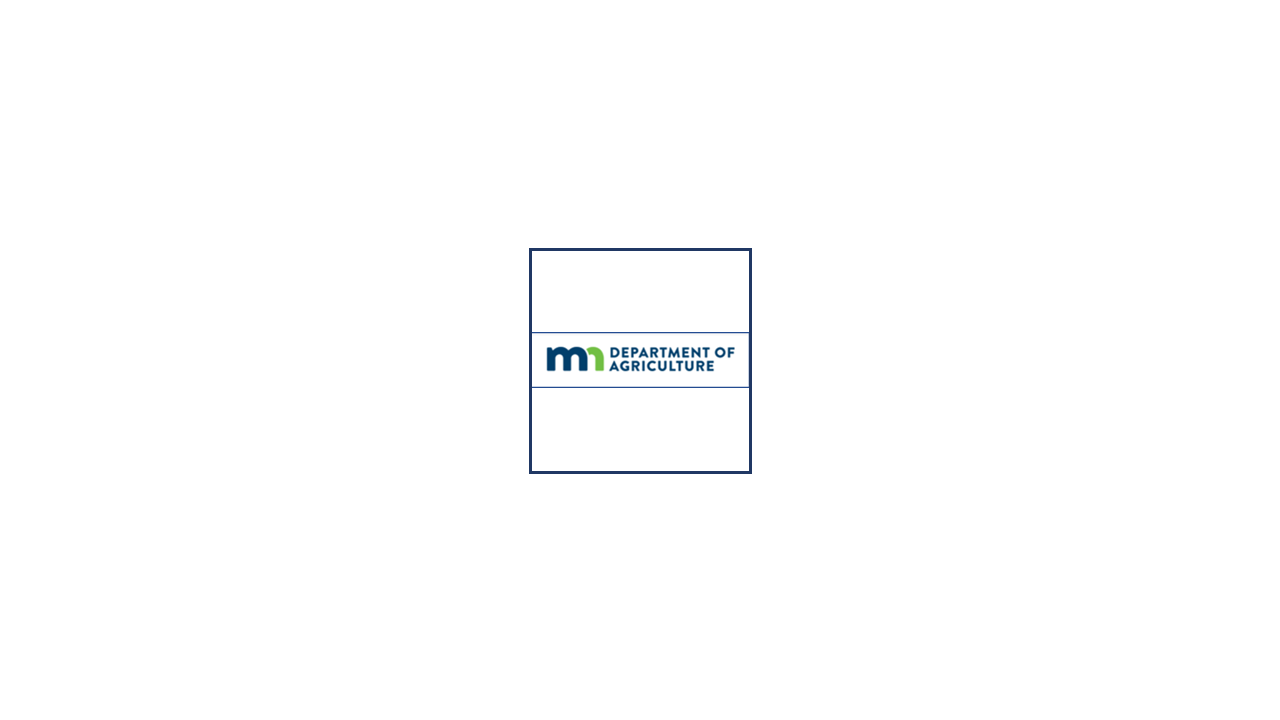 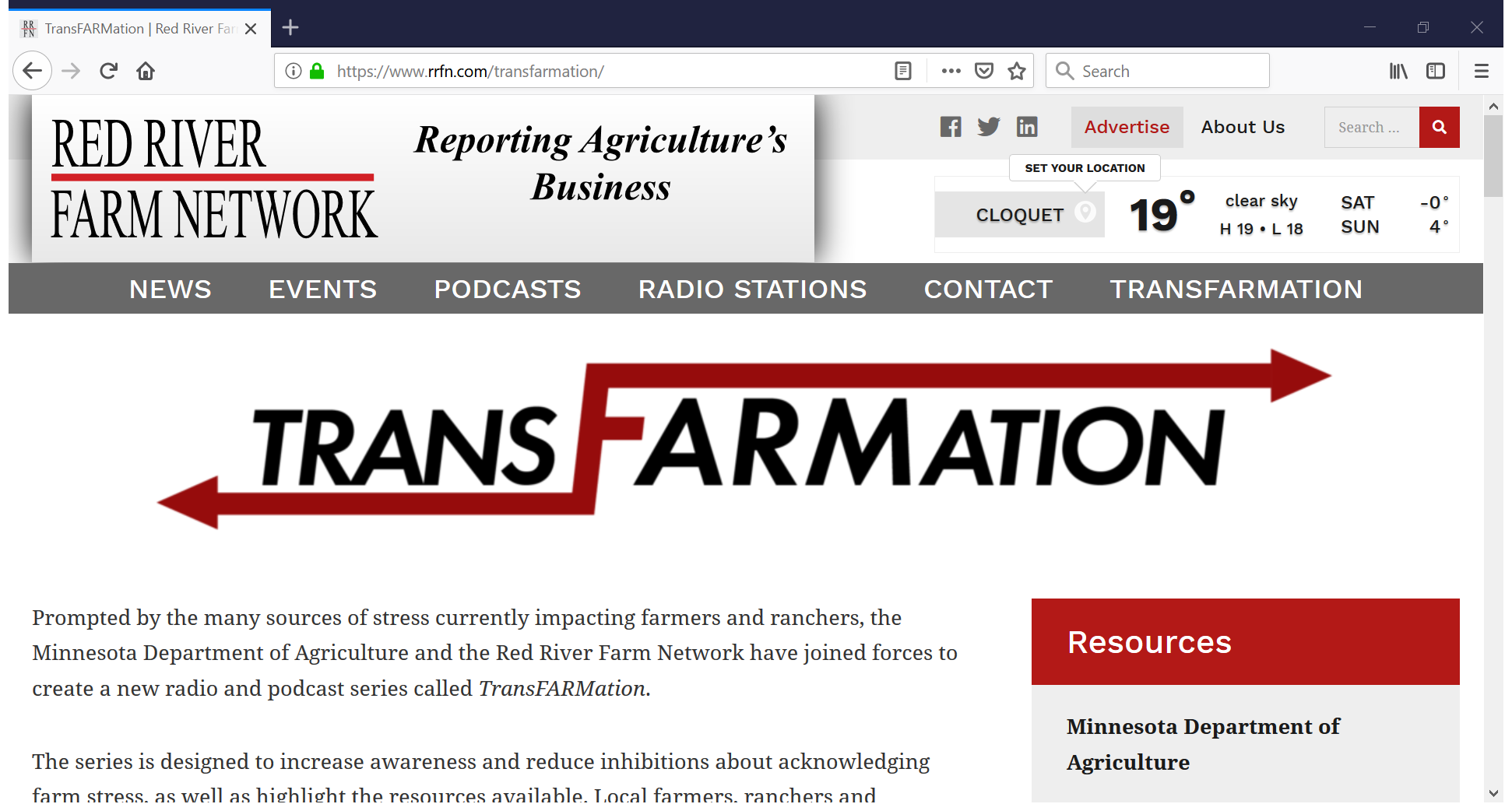 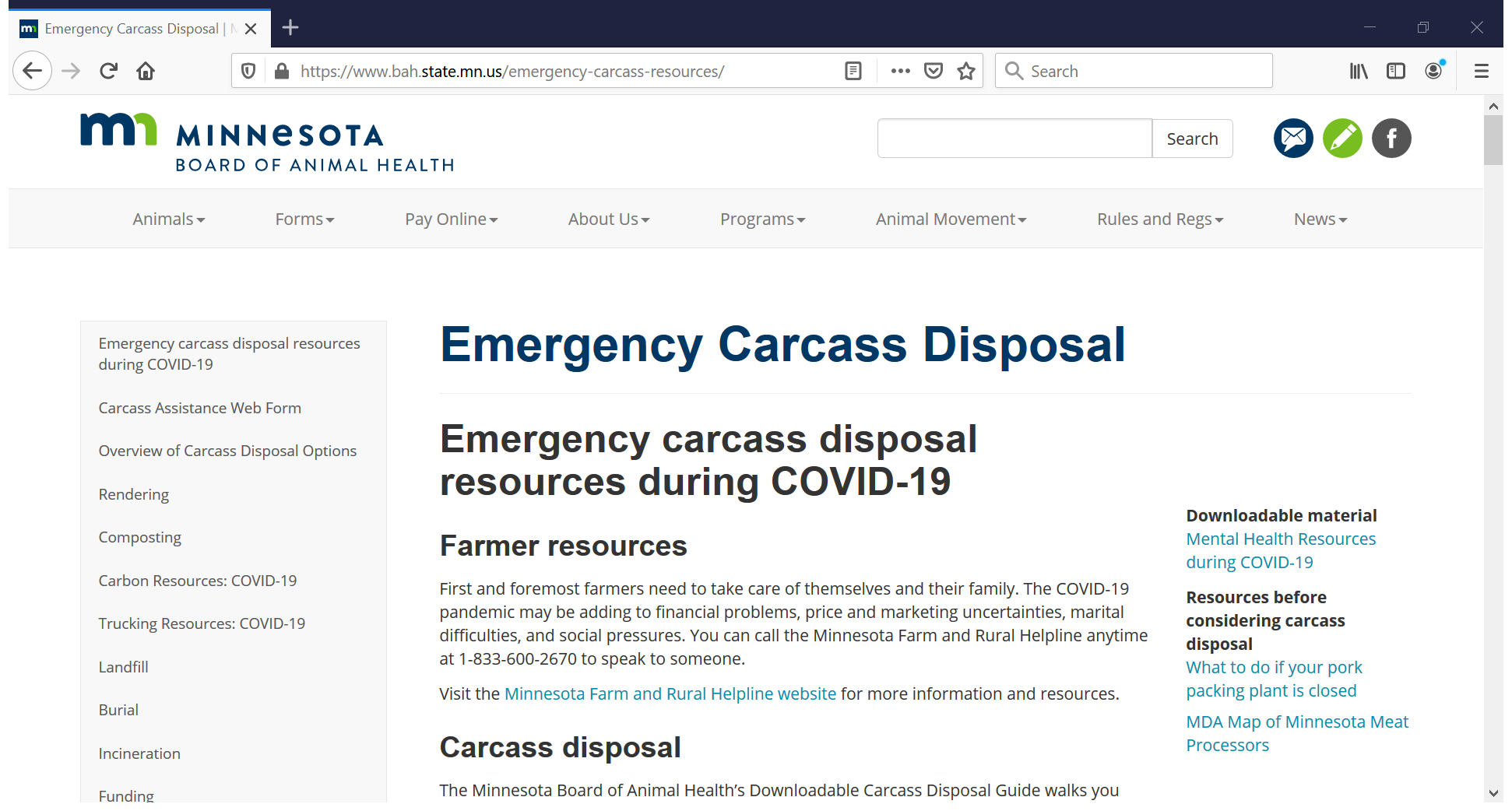 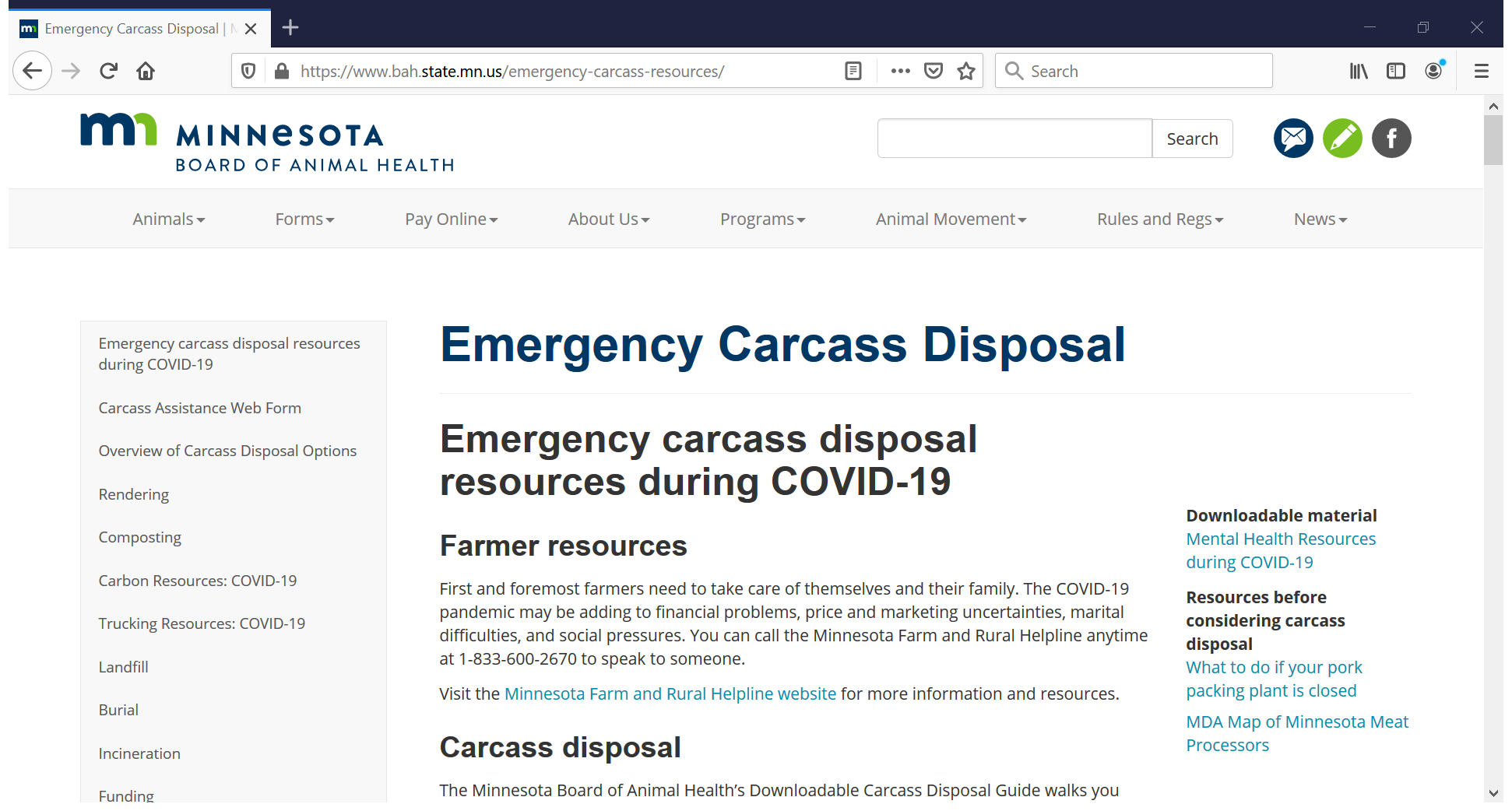 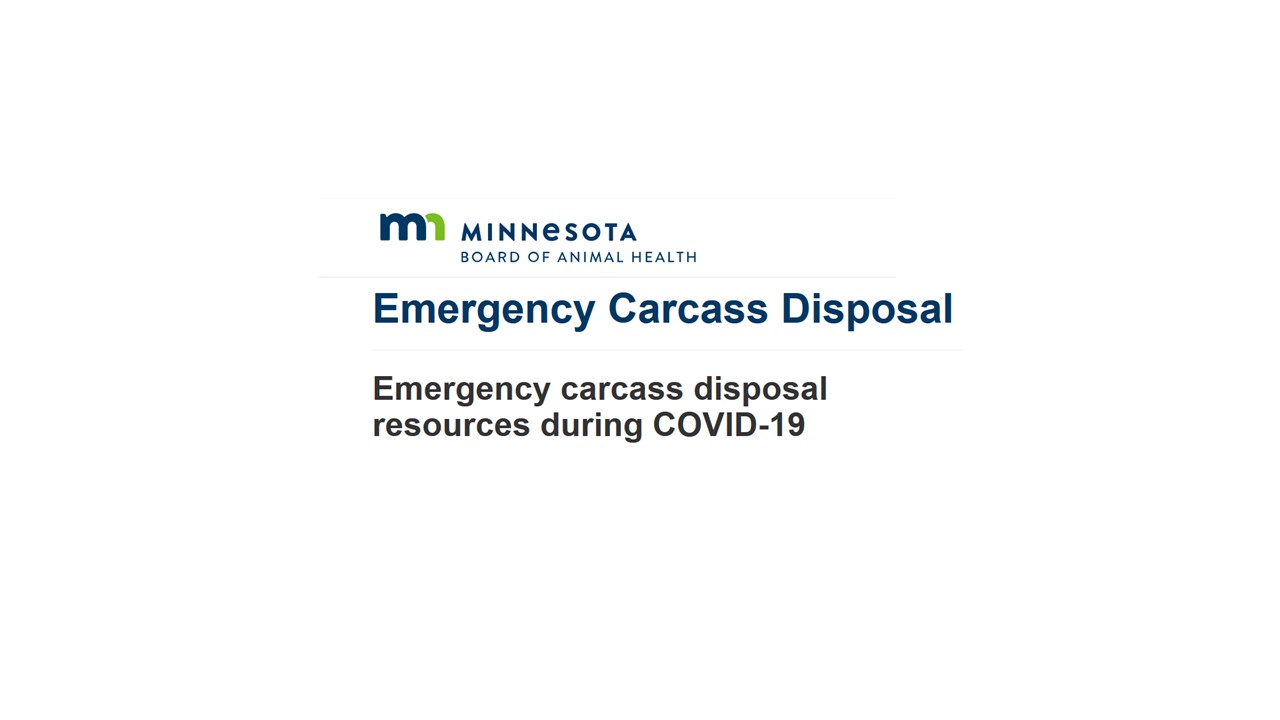 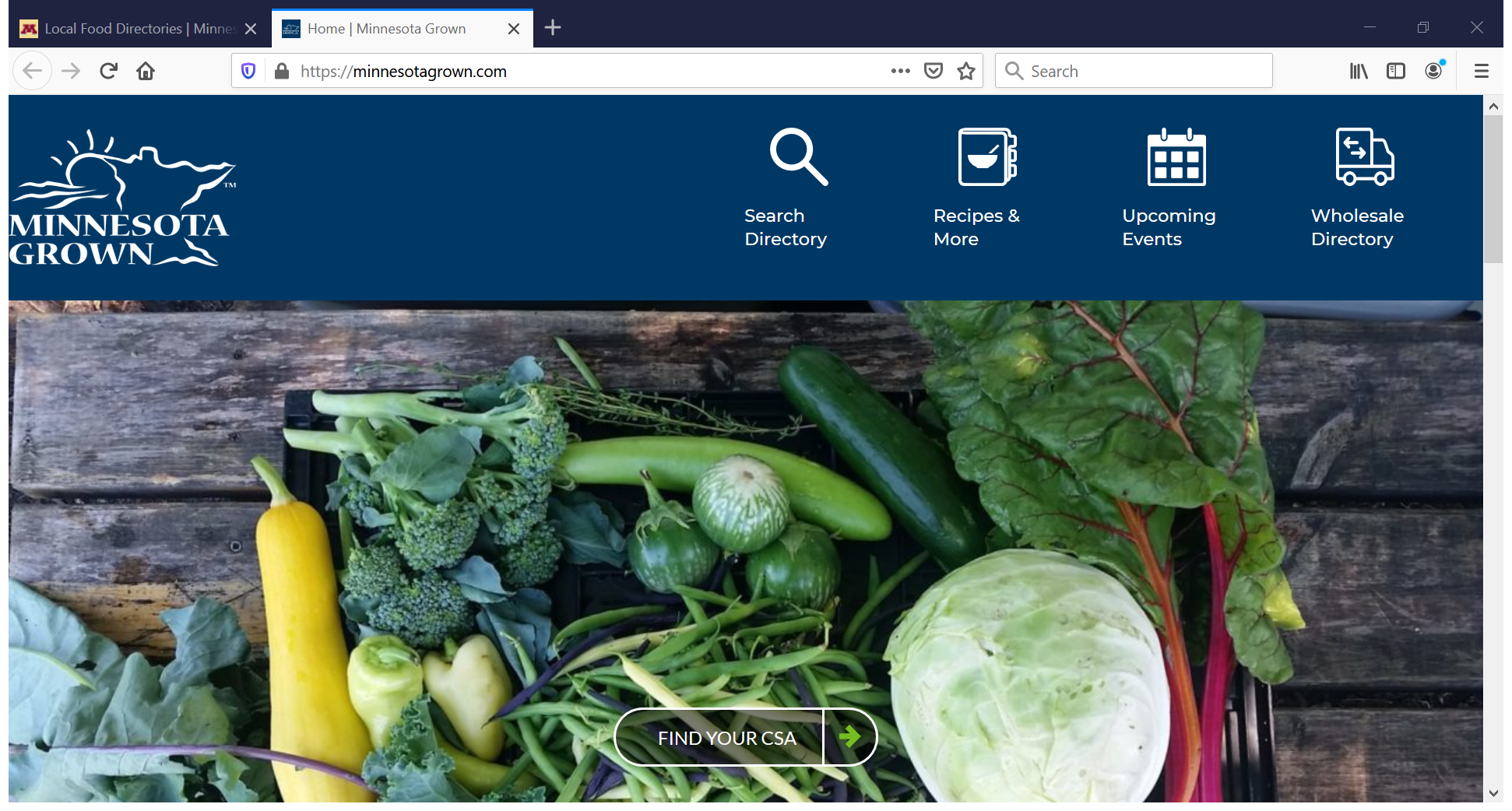 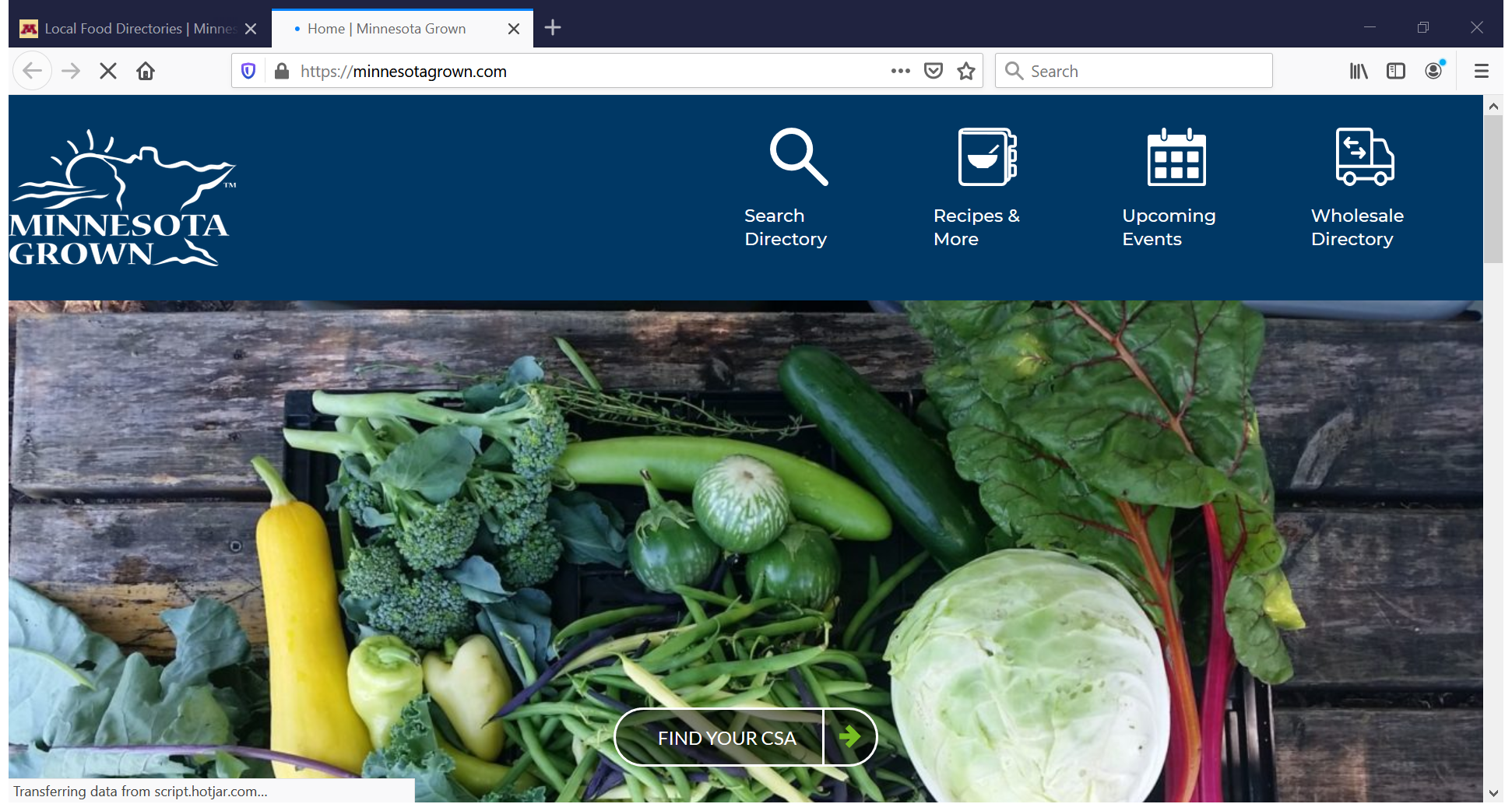 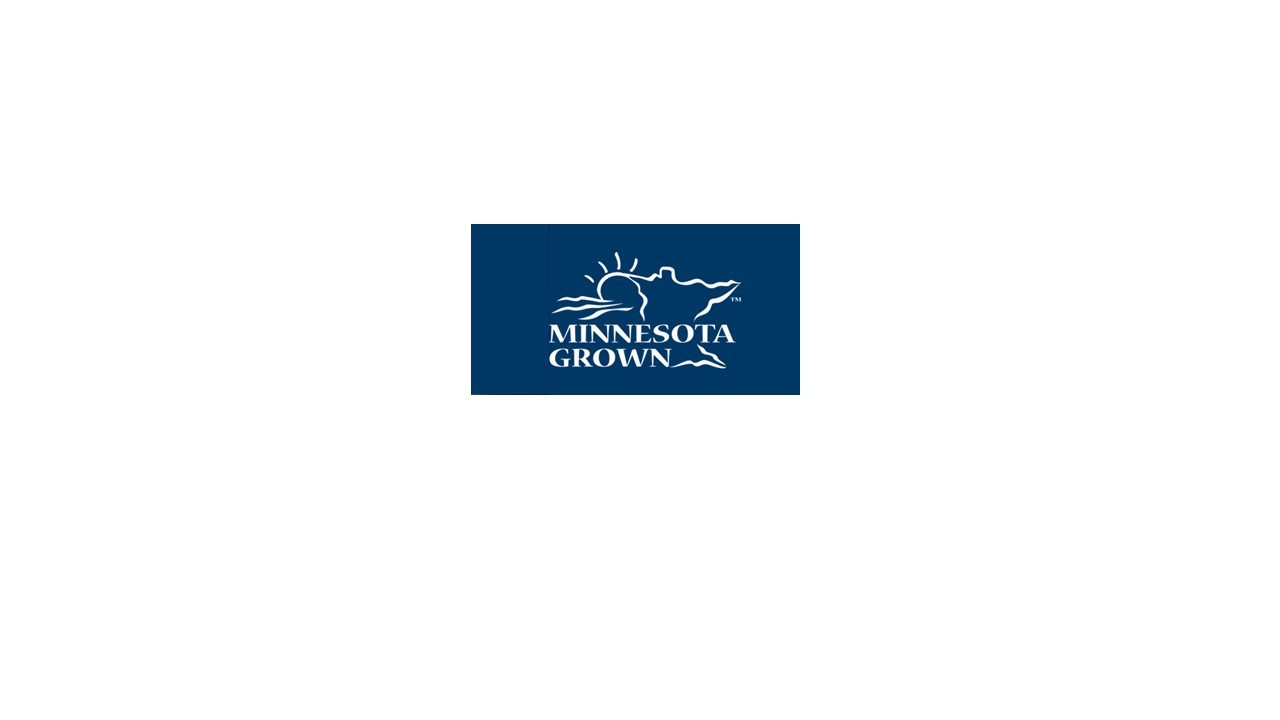 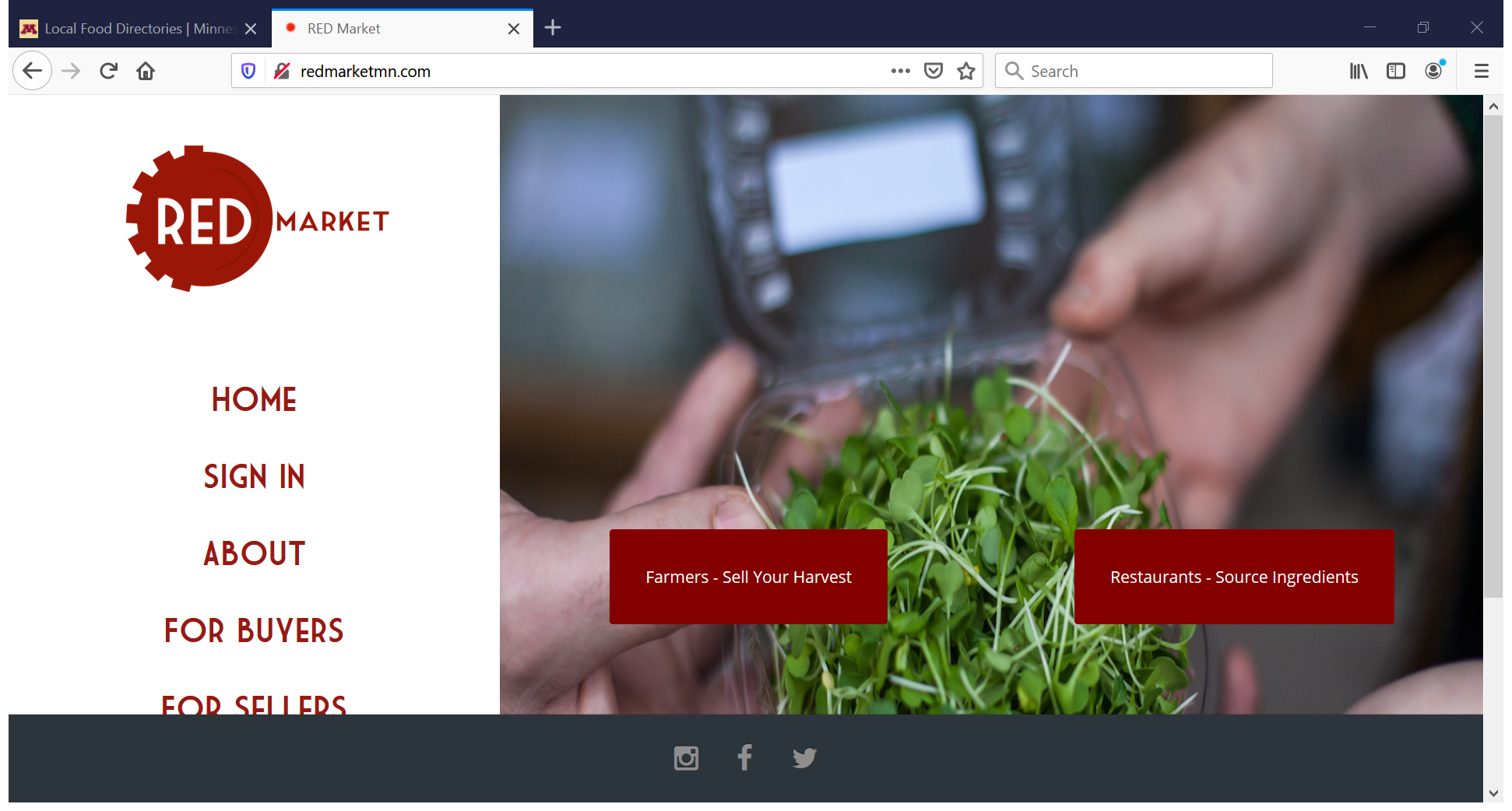 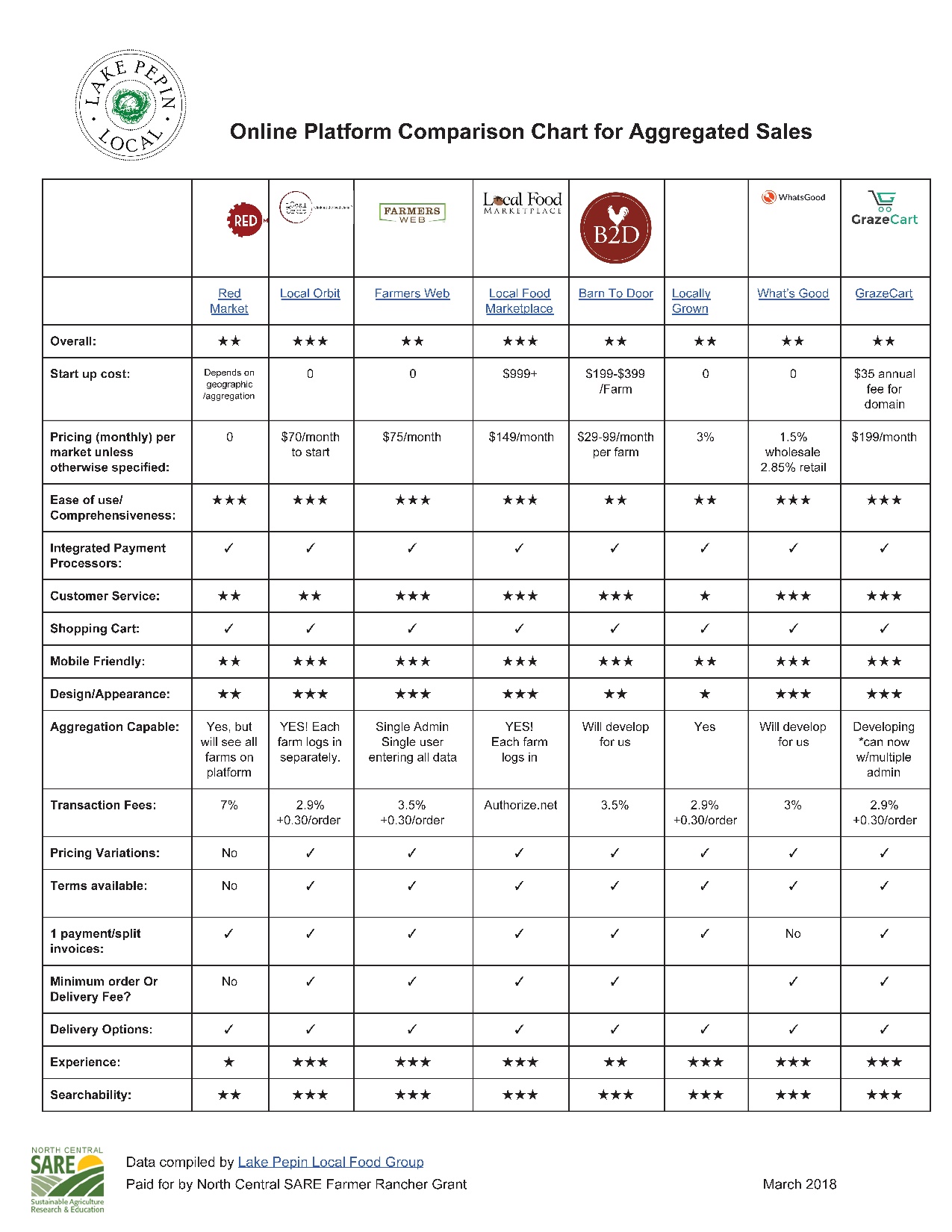 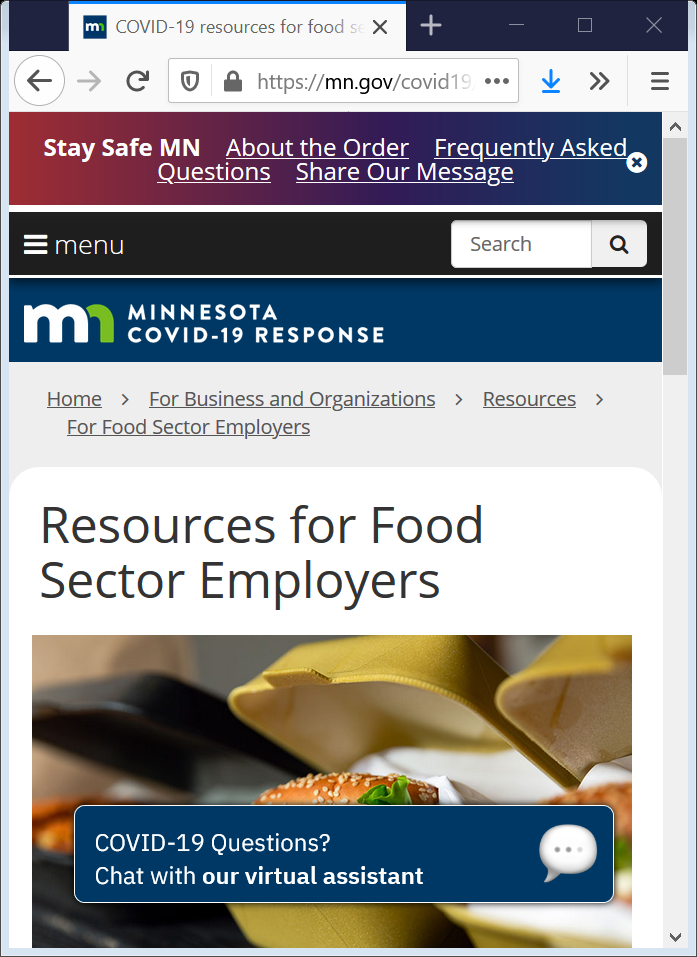 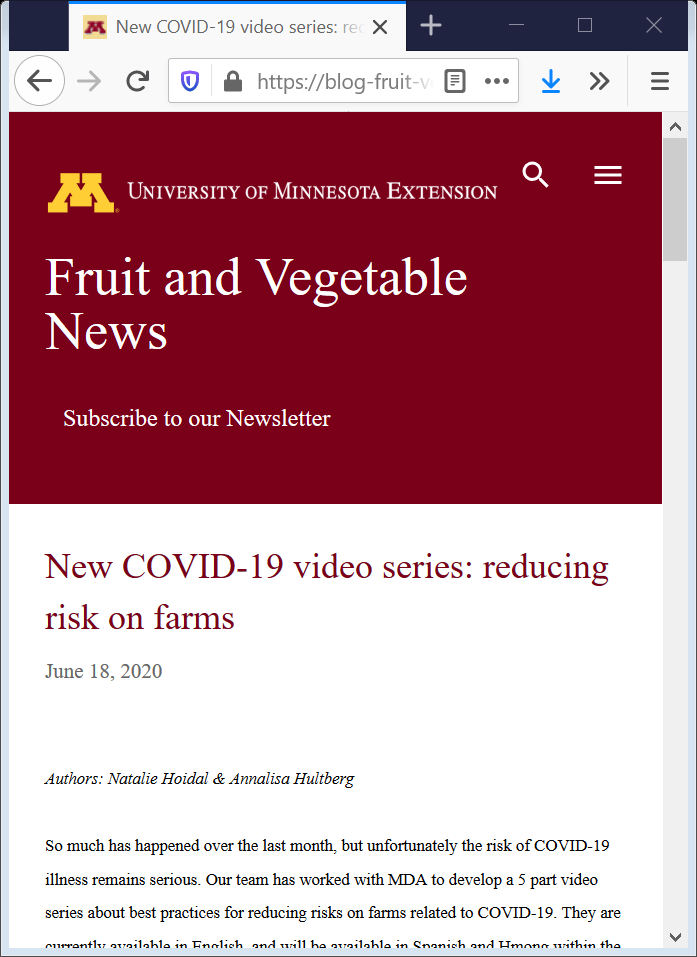 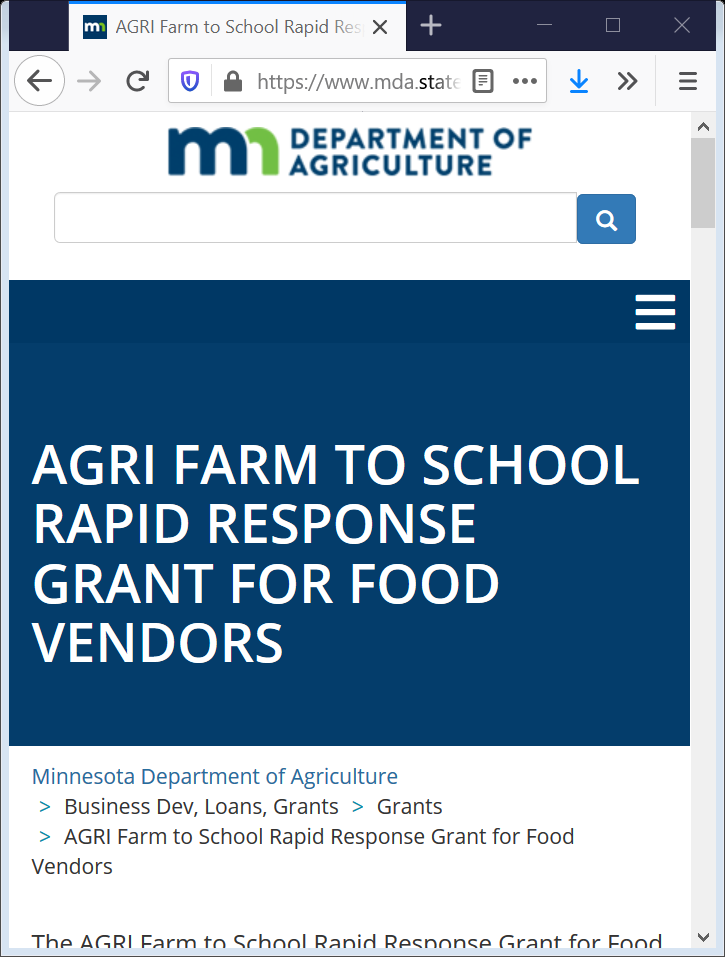 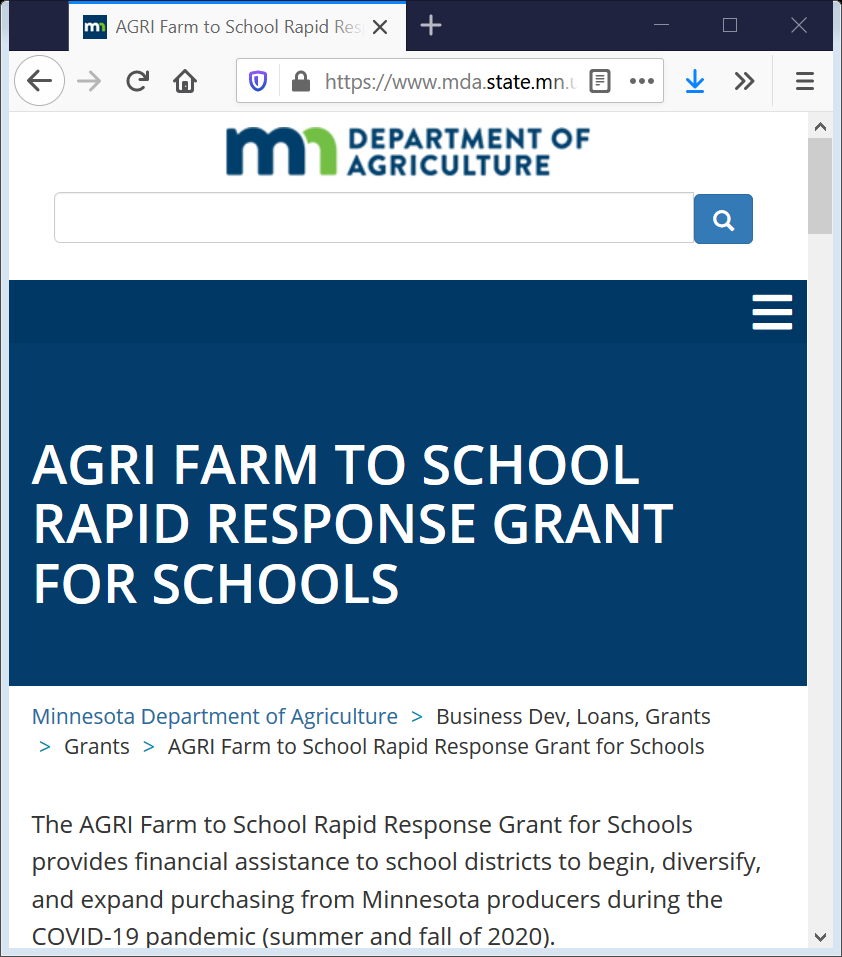 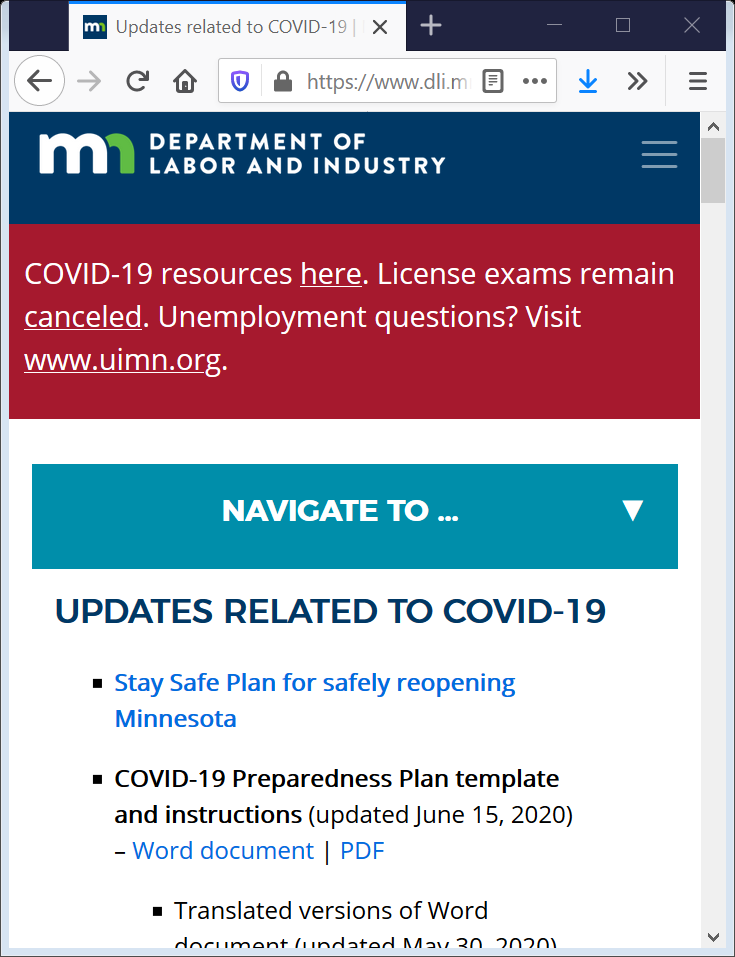 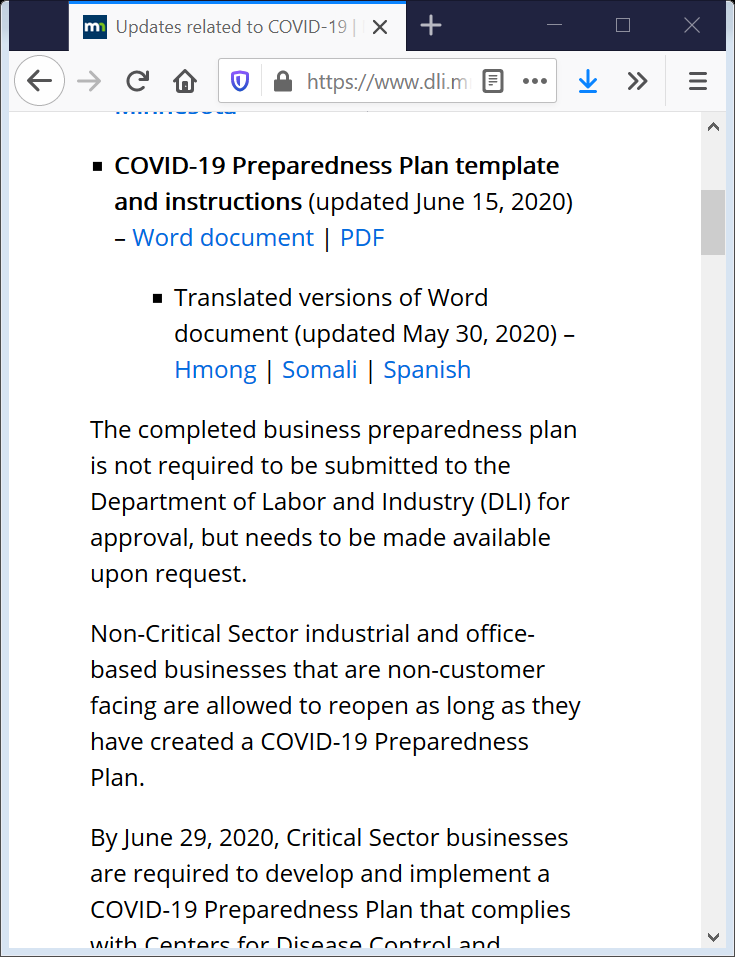 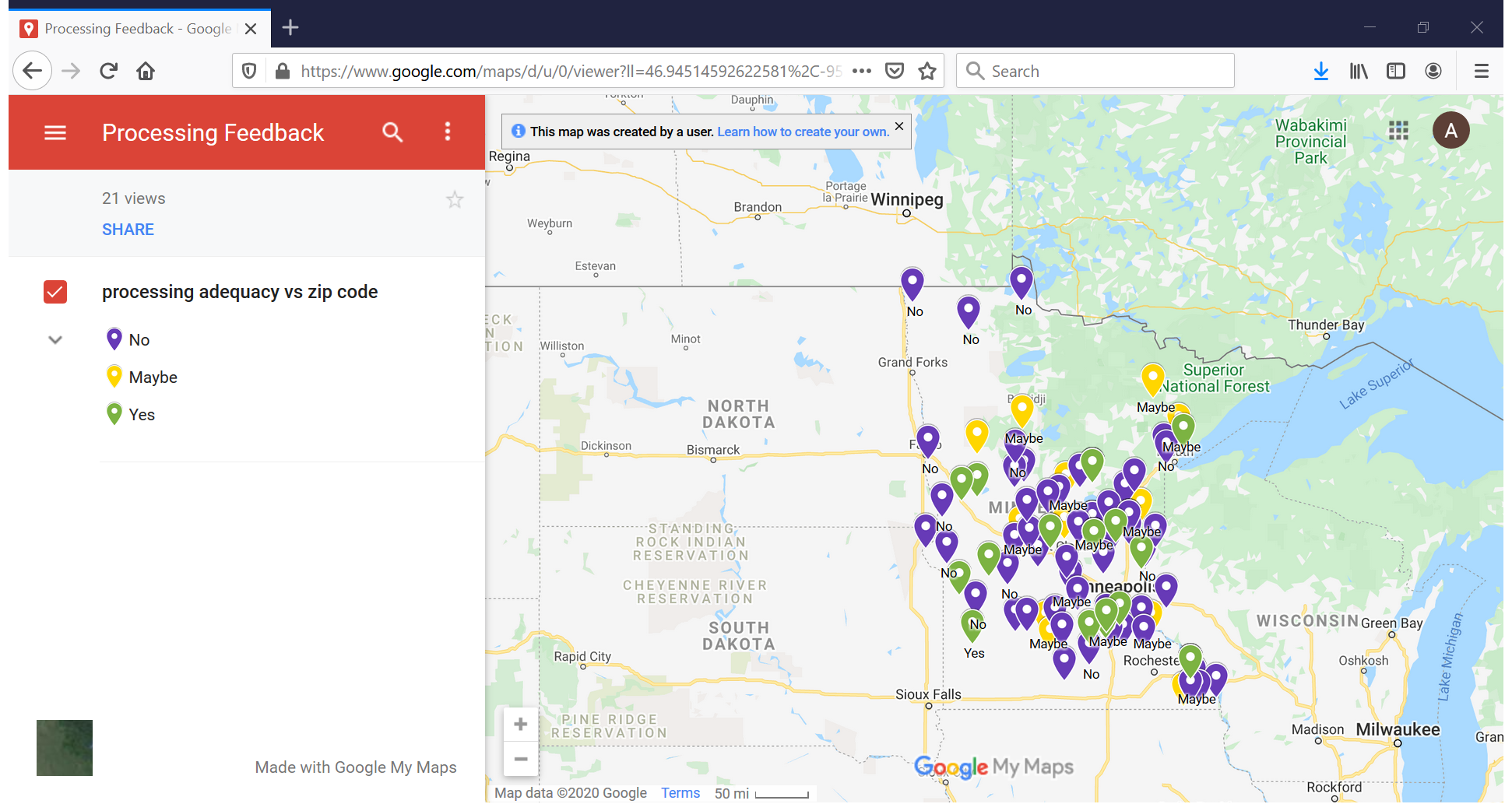 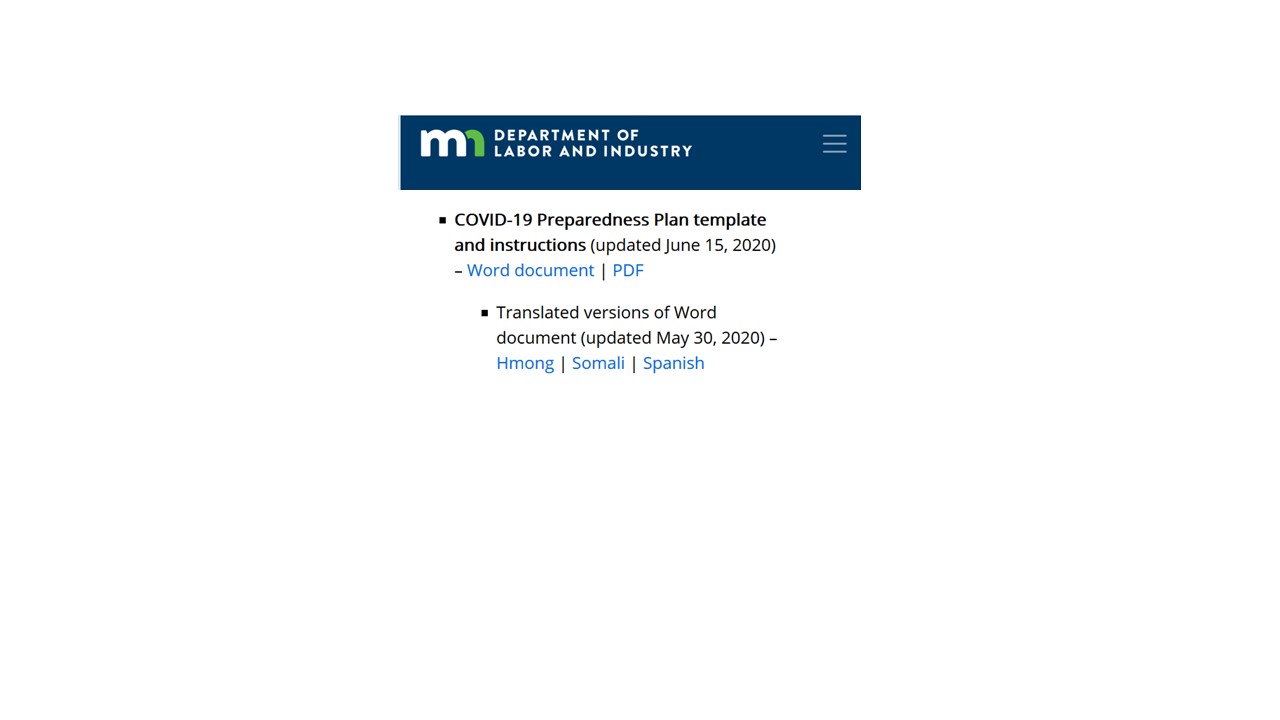 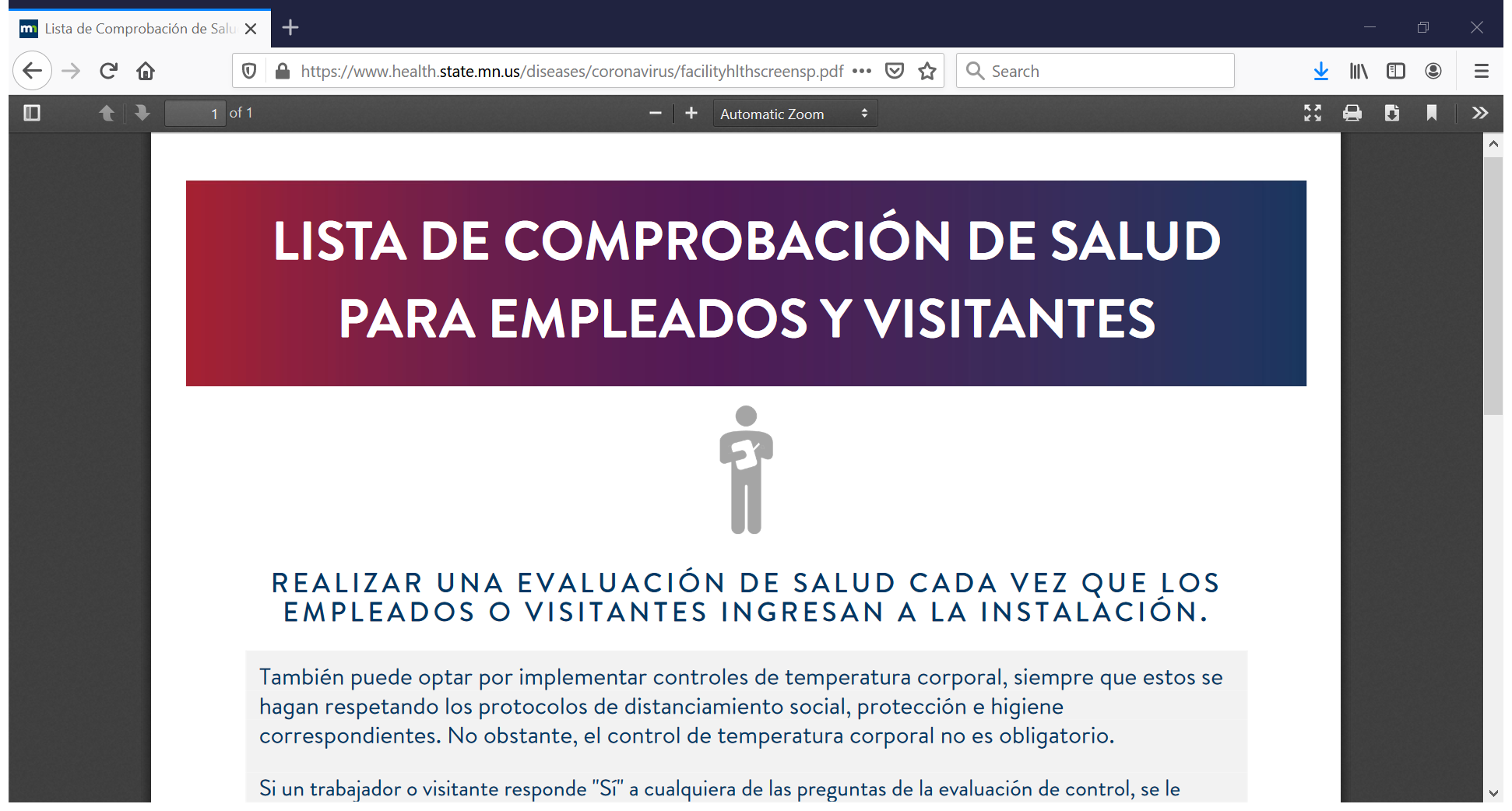 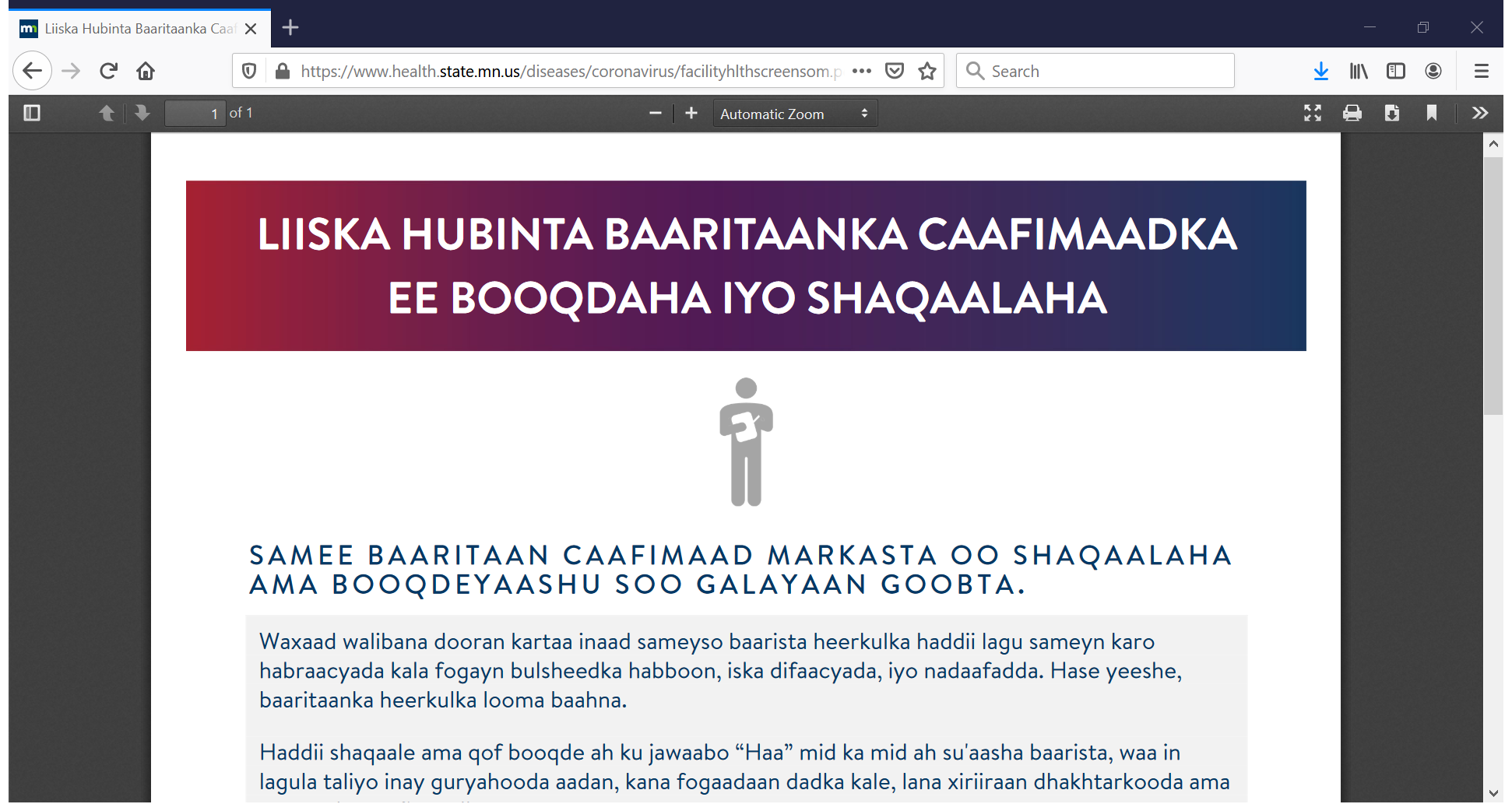 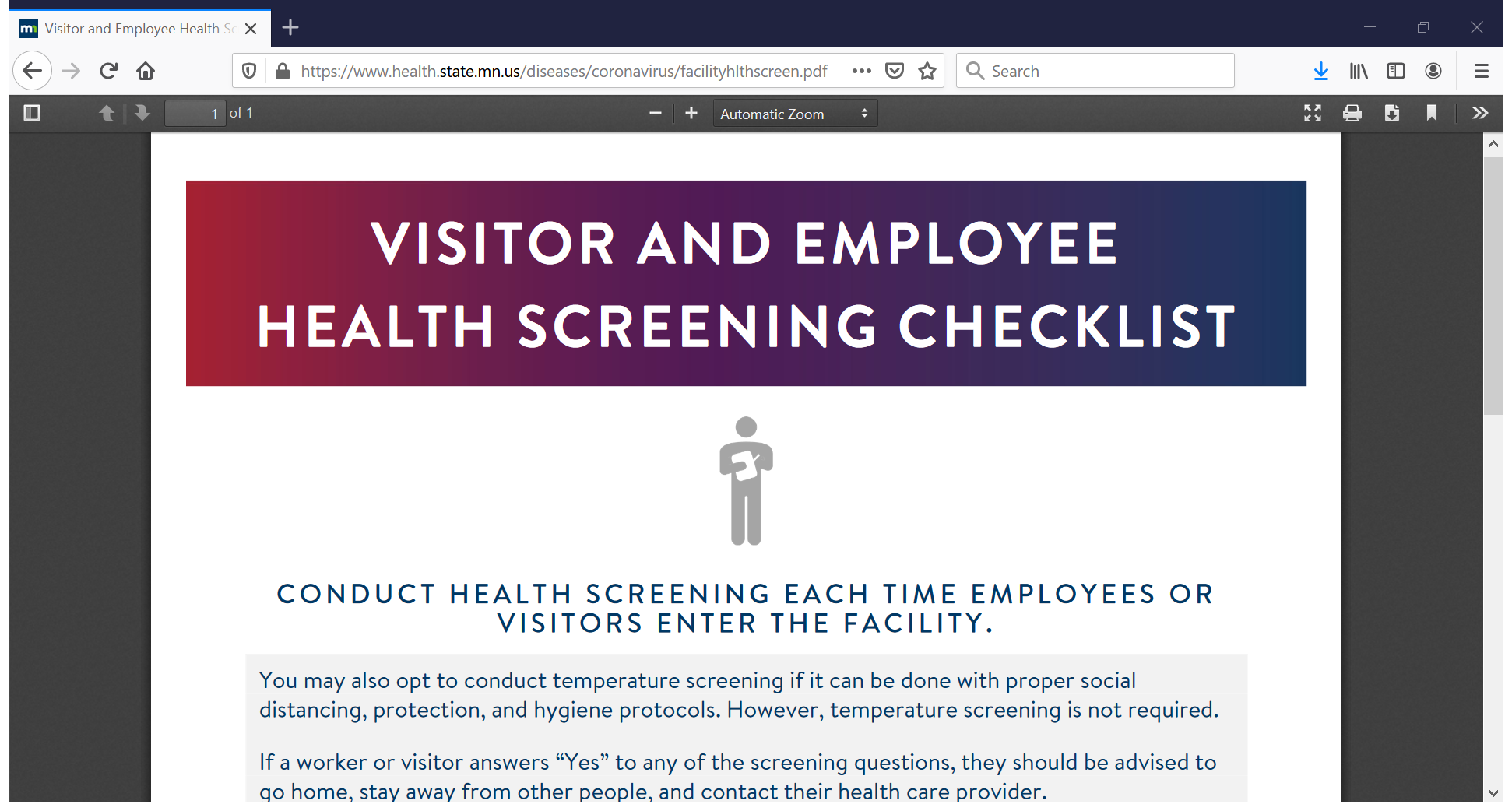 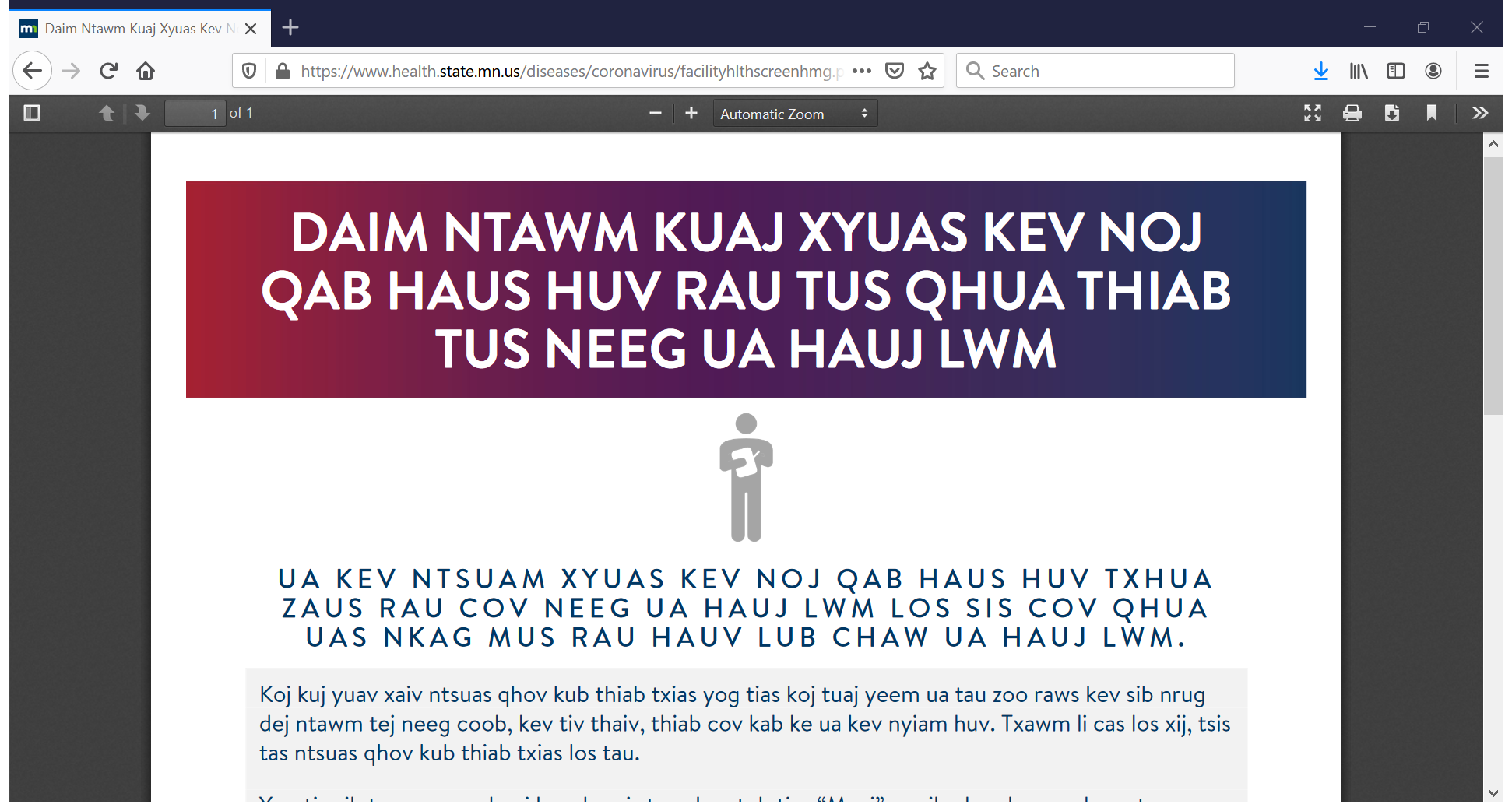 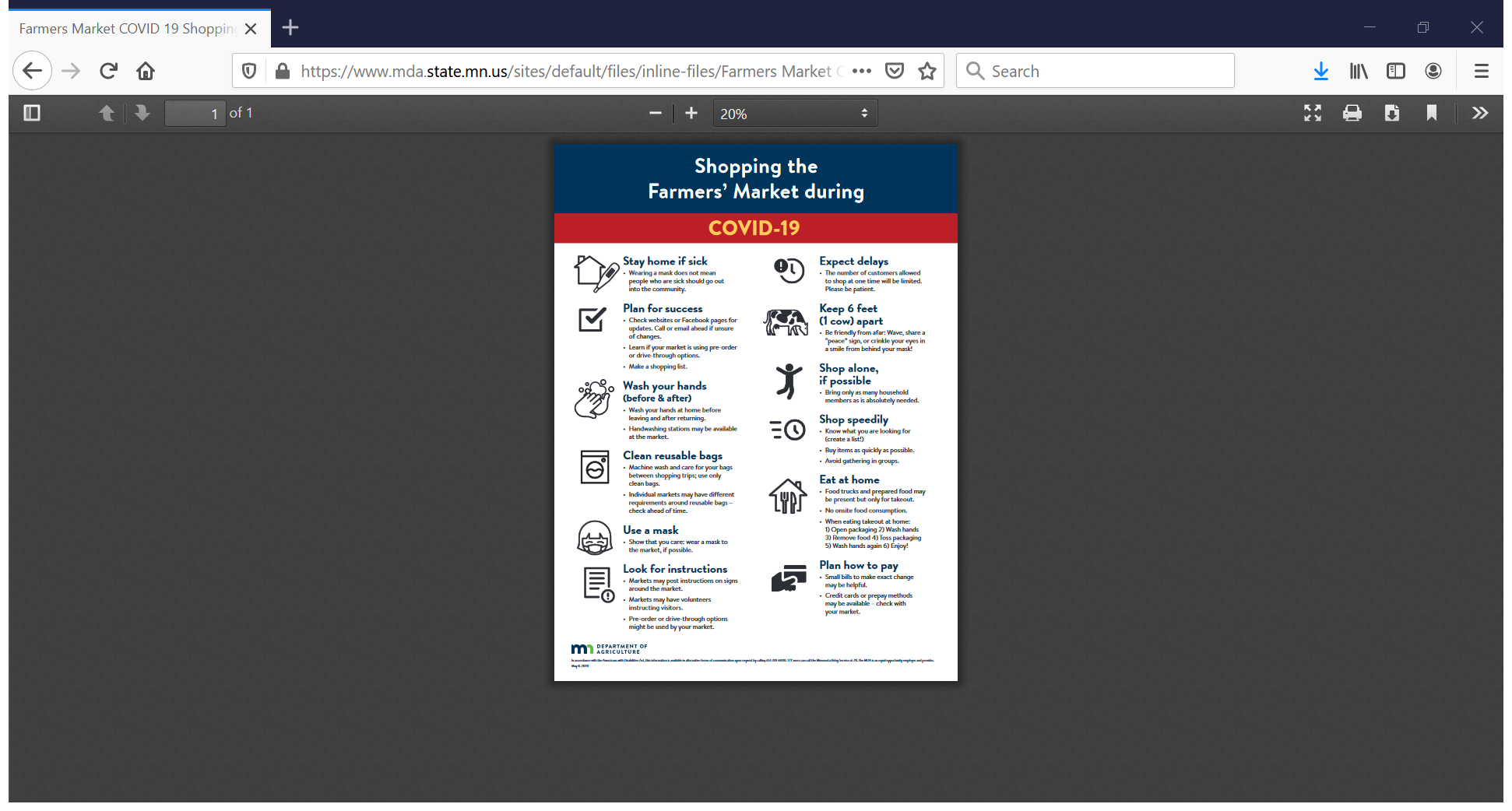 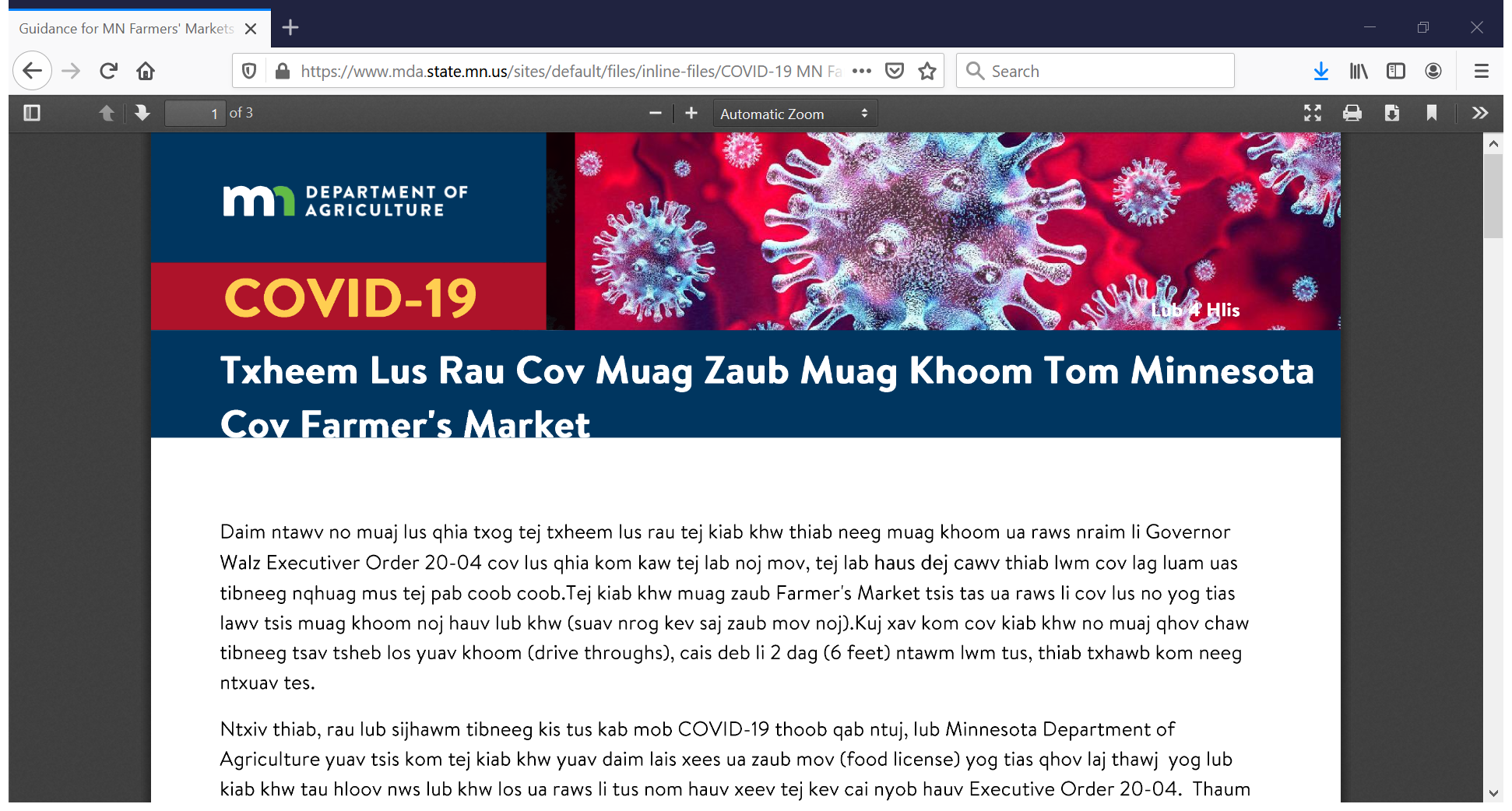 https://www.mda.state.mn.us/sites/default/files/inline-files/COVID-19%20MN%20Farmers%27%20Markets-Vendors%20Guidance%20Hmong%20June%202020.pdf
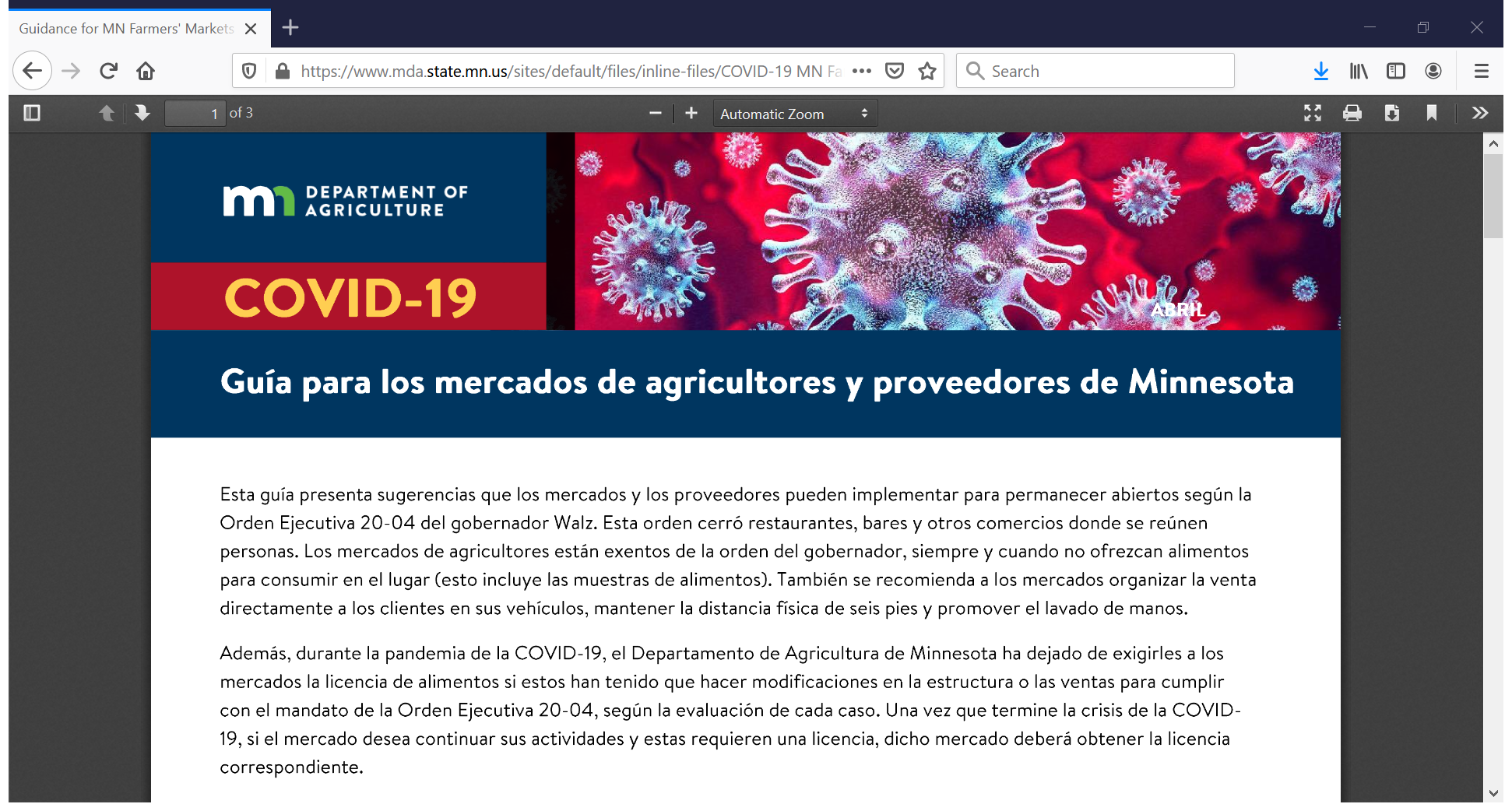 https://www.mda.state.mn.us/sites/default/files/inline-files/COVID-19%20MN%20Farmers%27%20Markets-Vendors%20Guidance%20Spanish%20June%202020.pdf
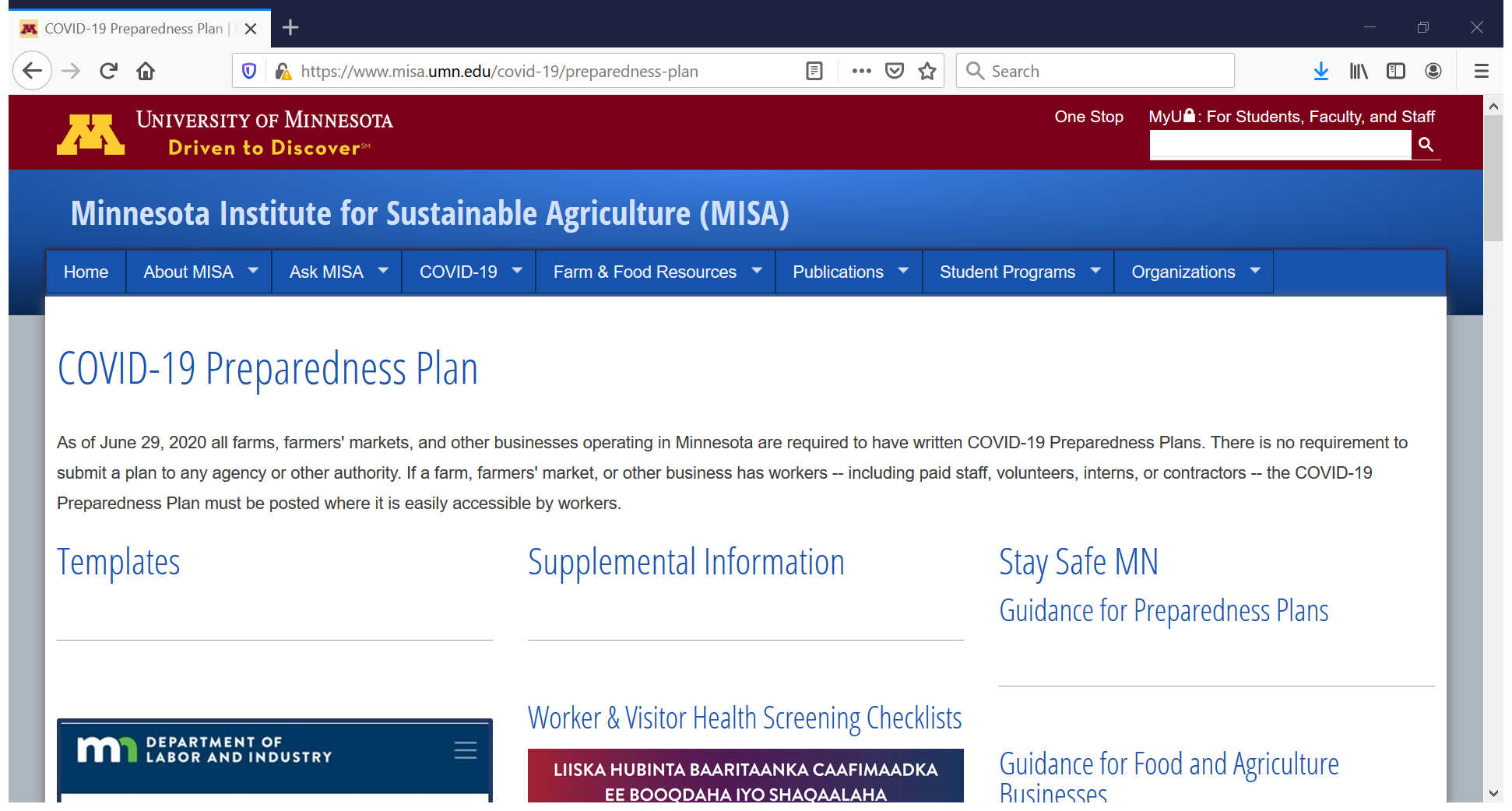 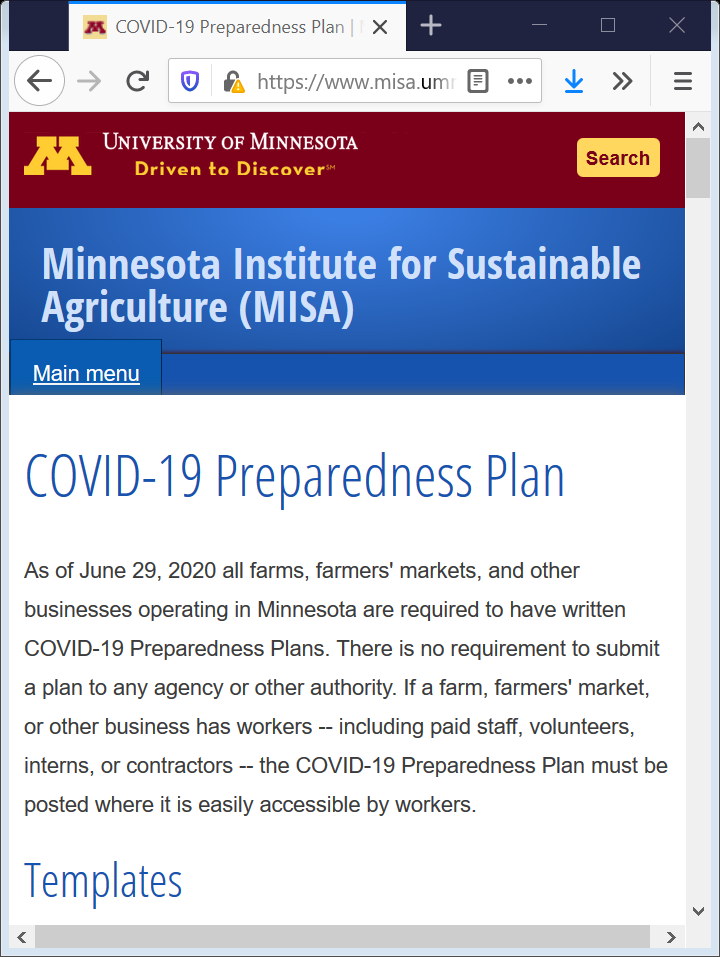 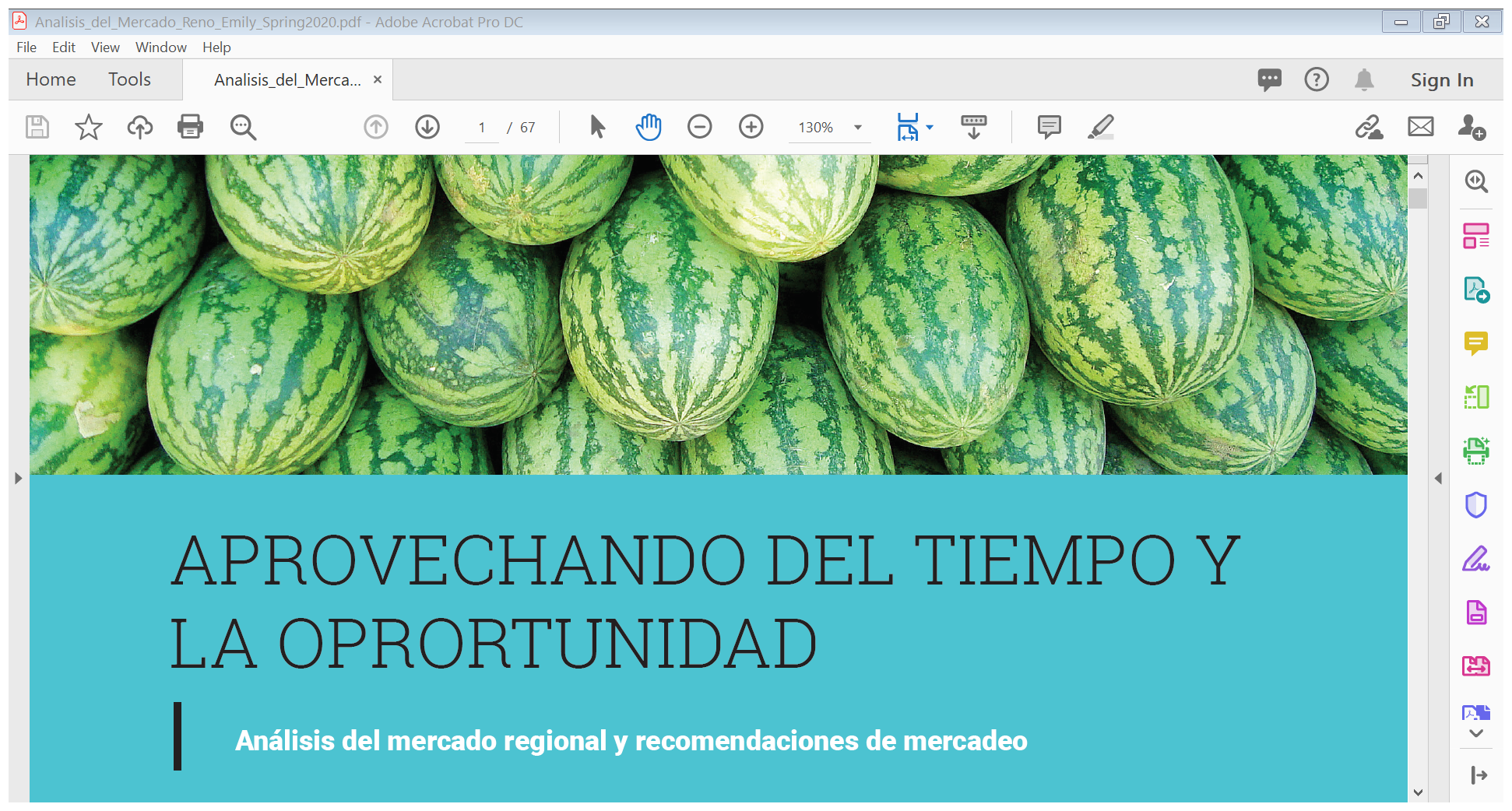 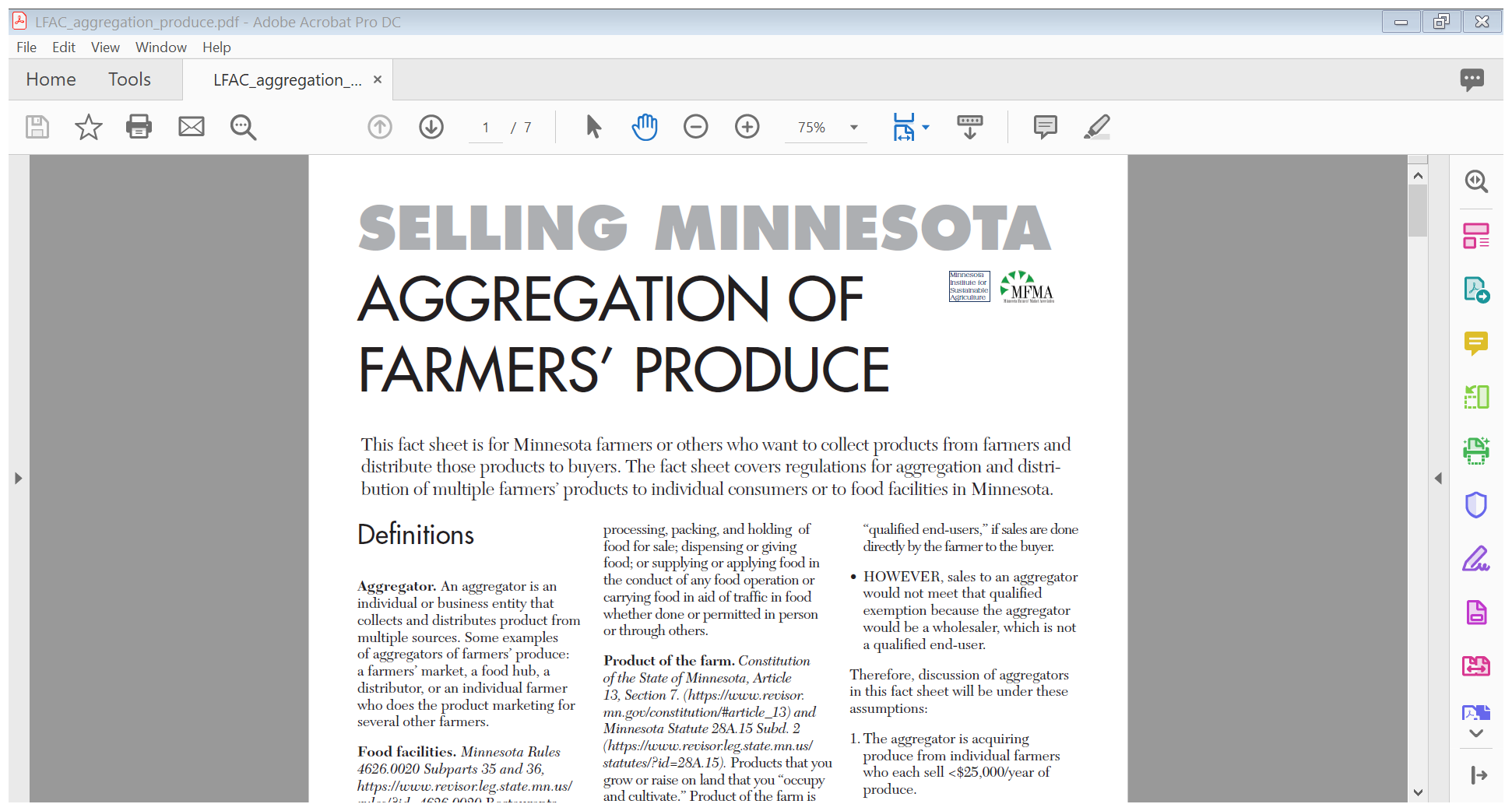 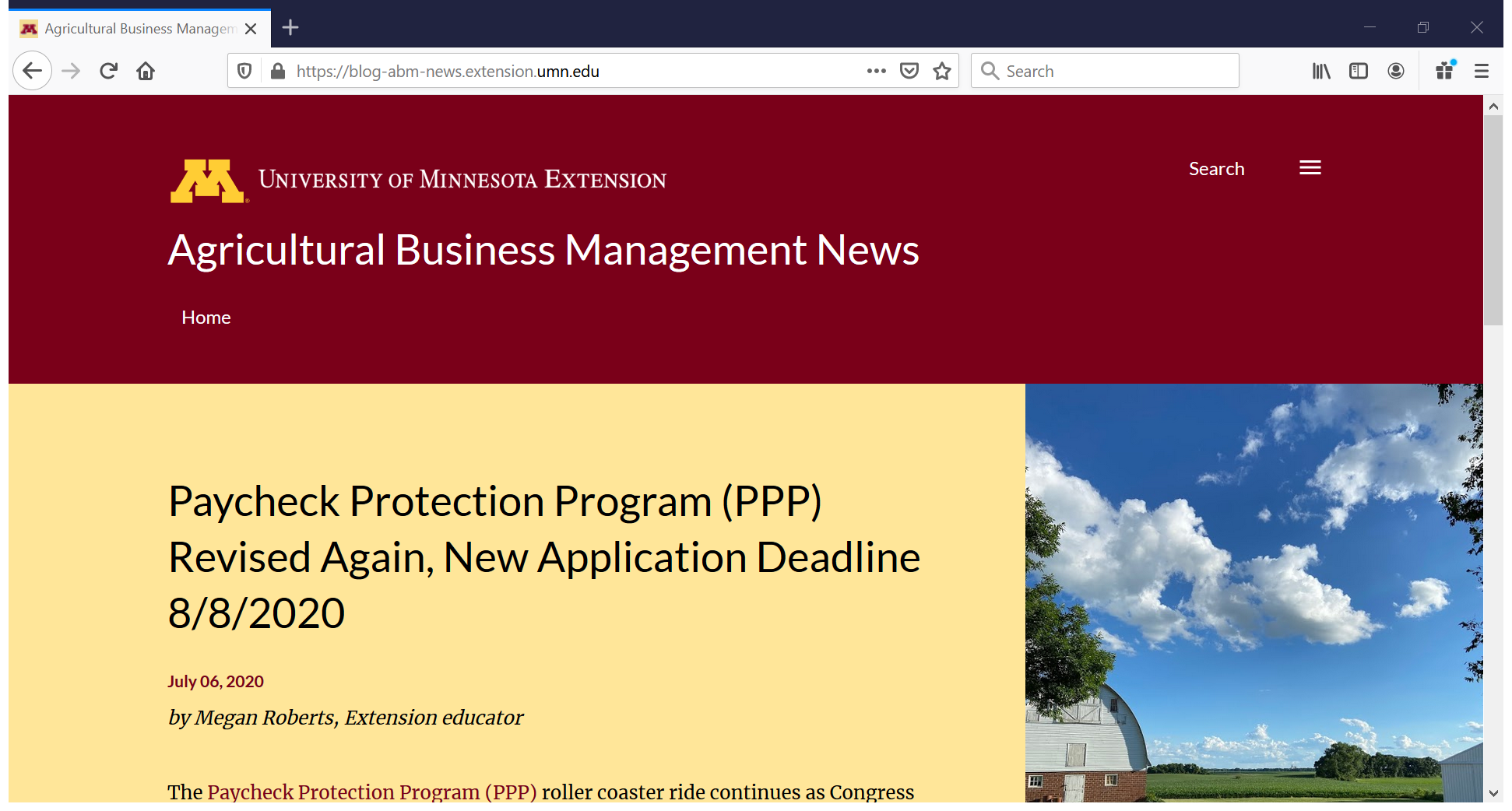 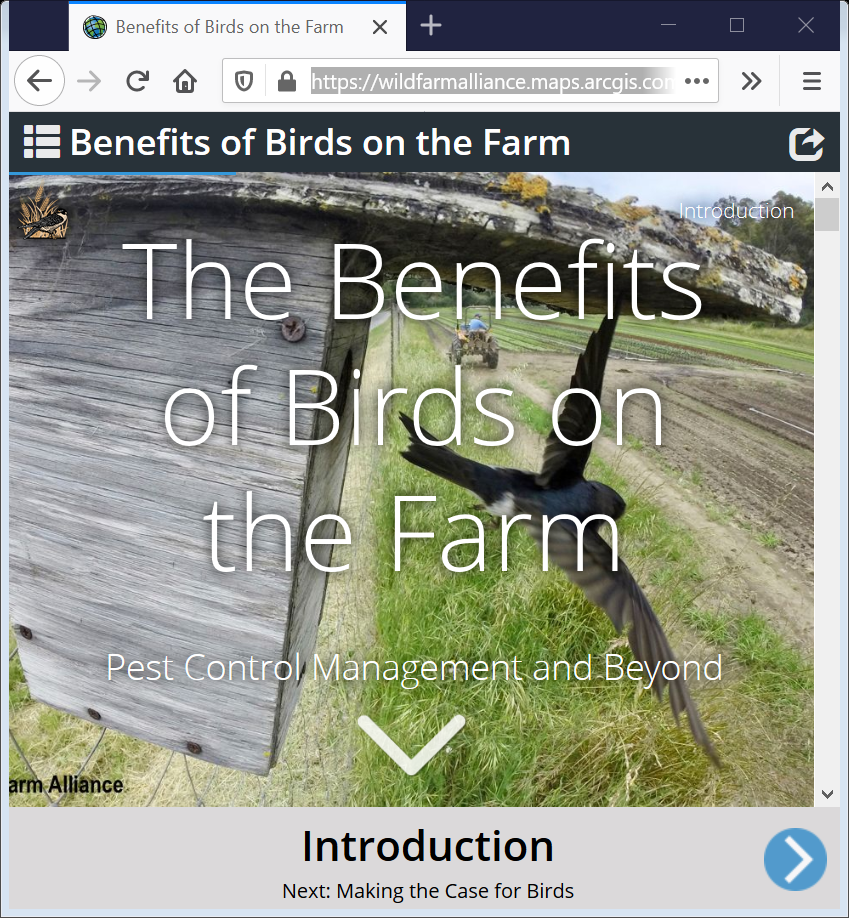 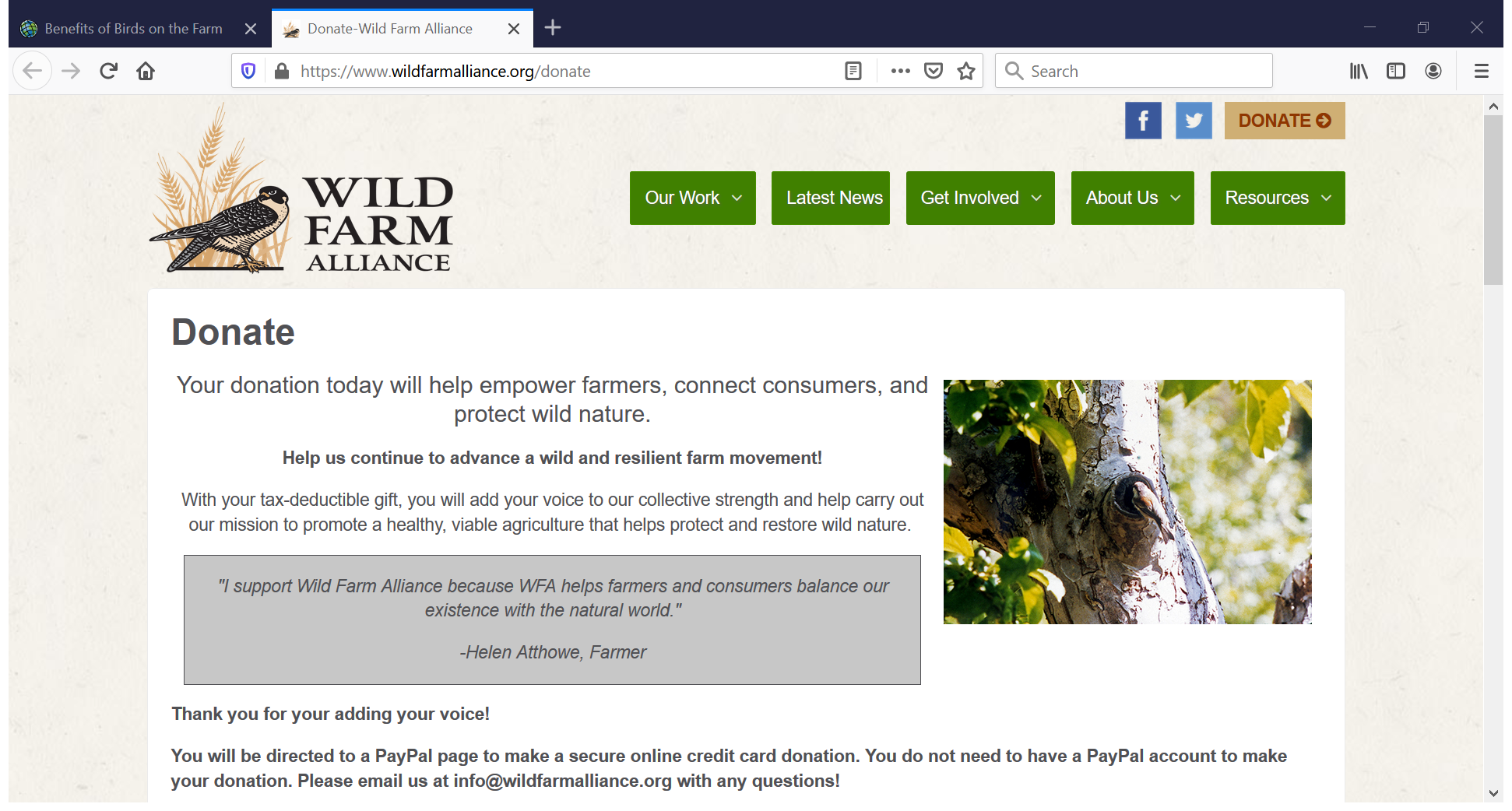 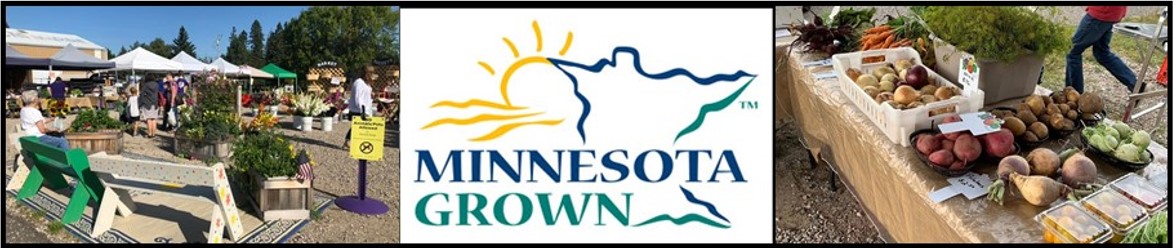 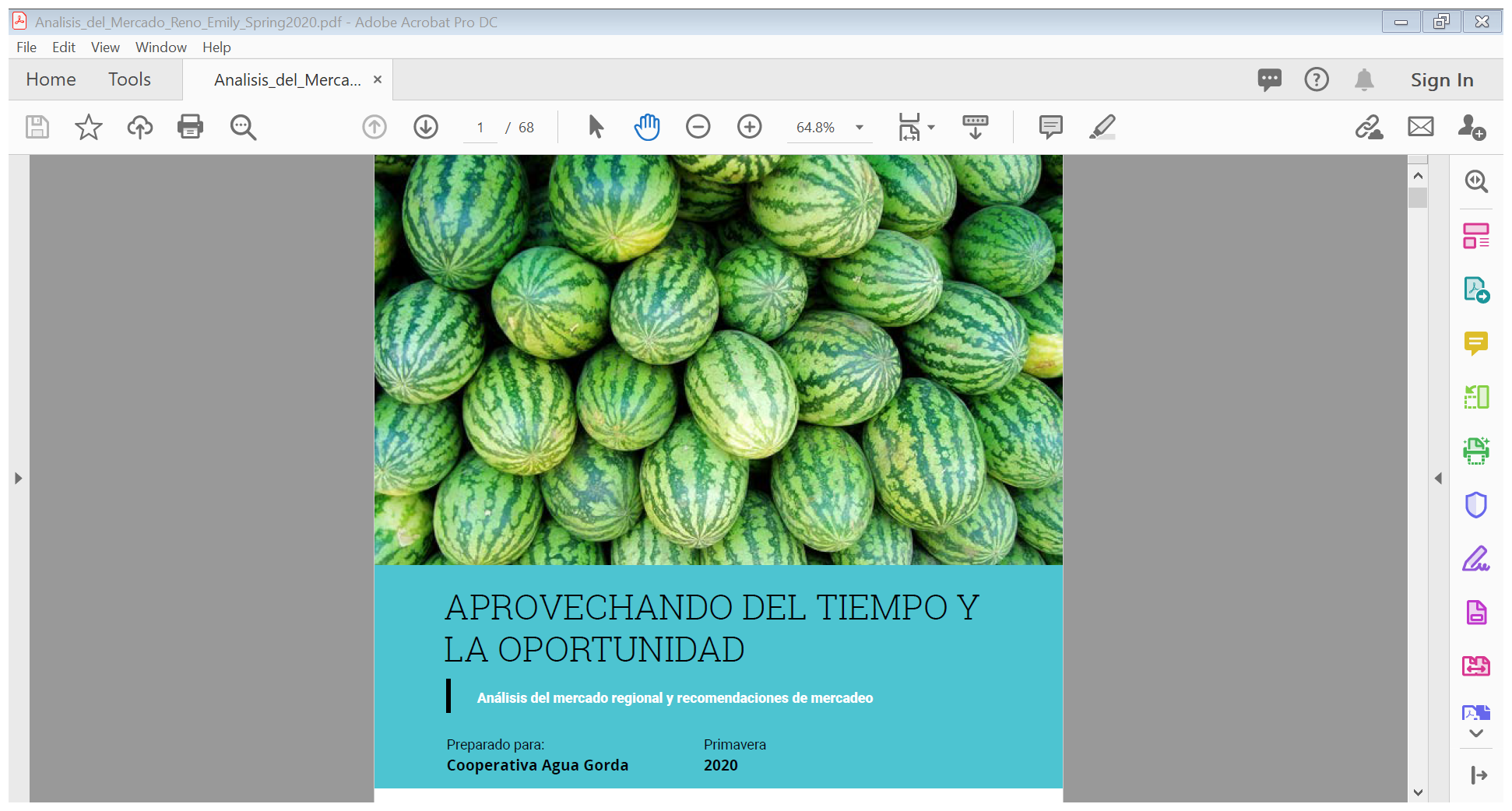 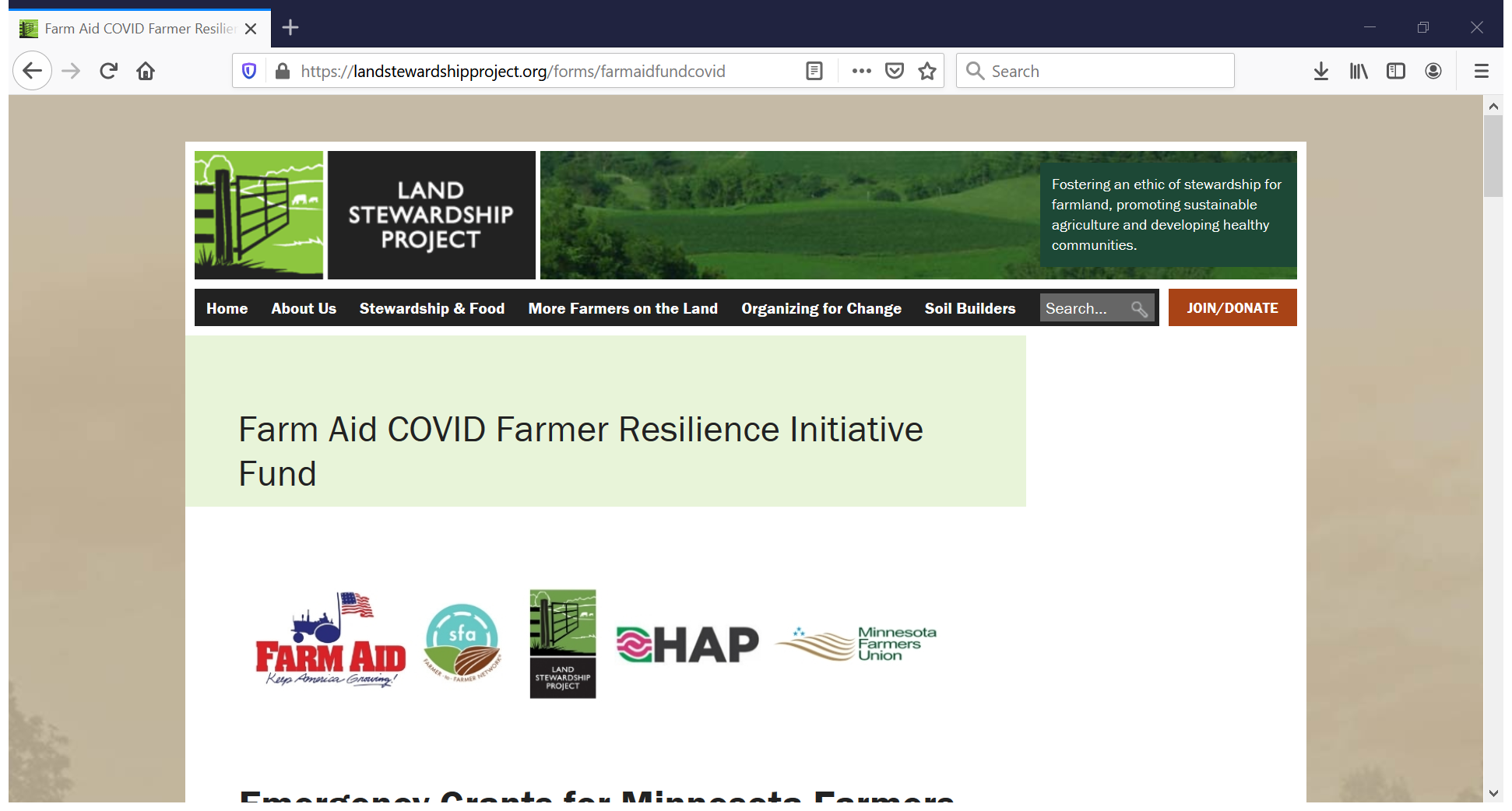 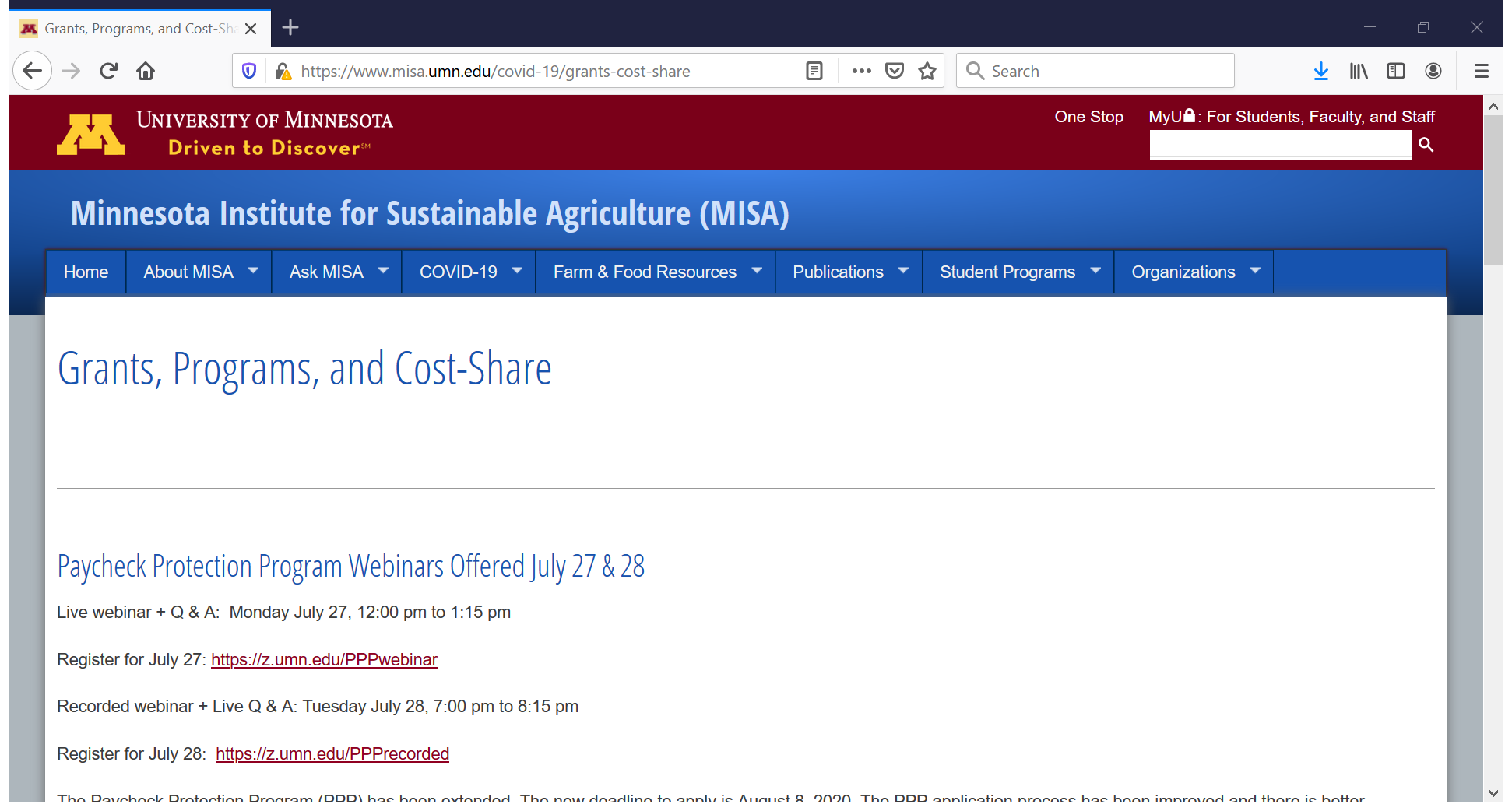 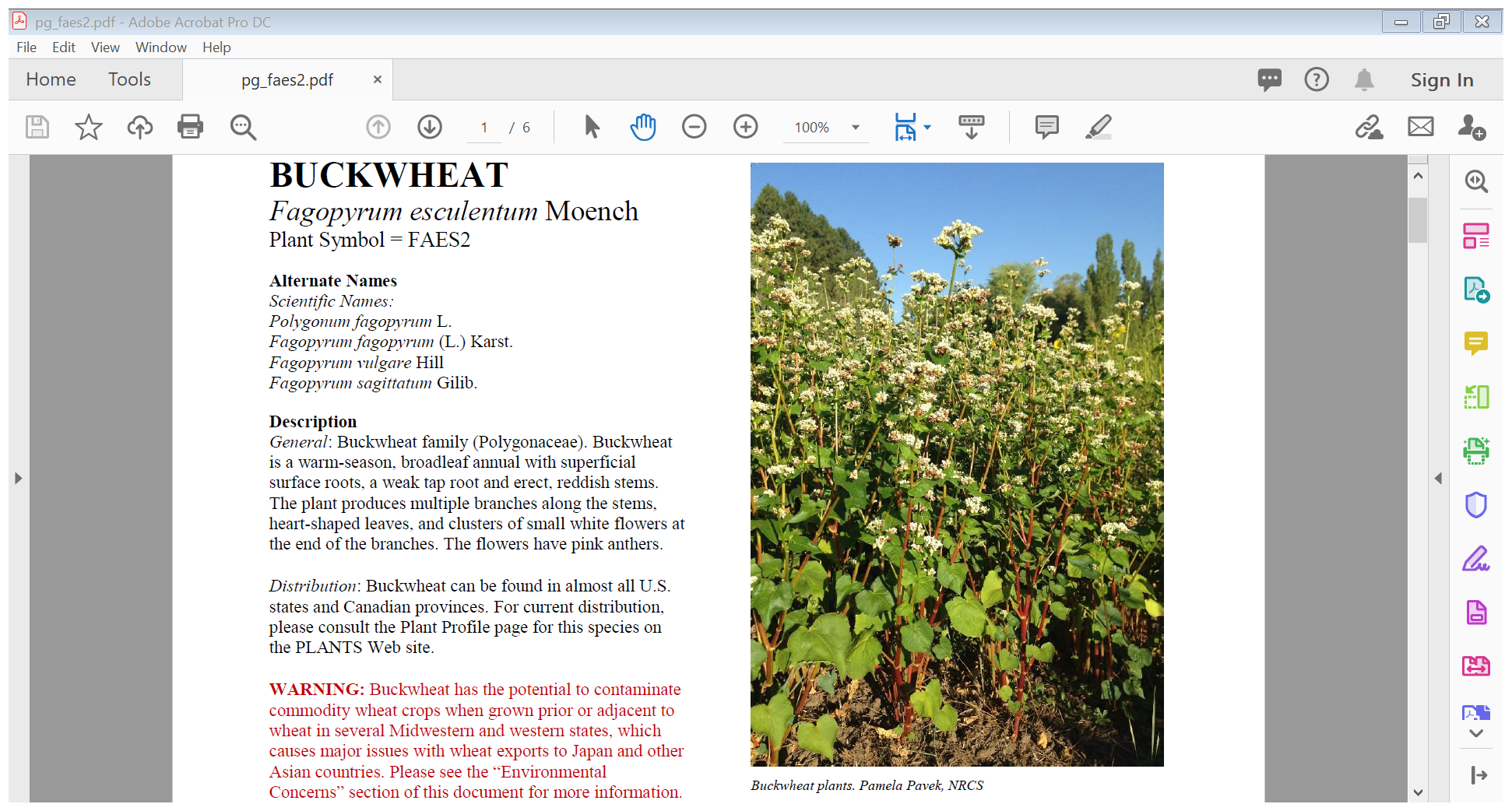 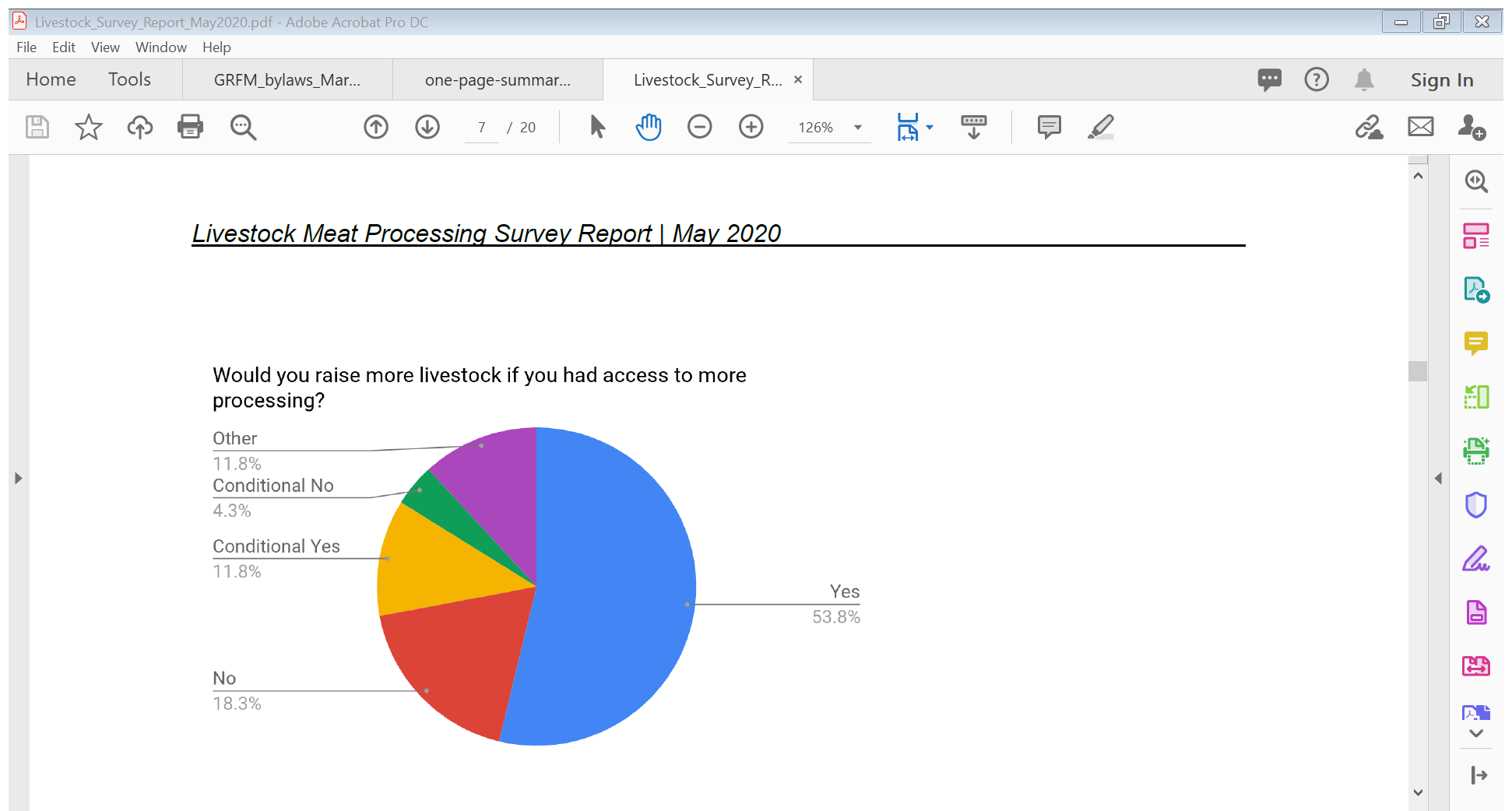 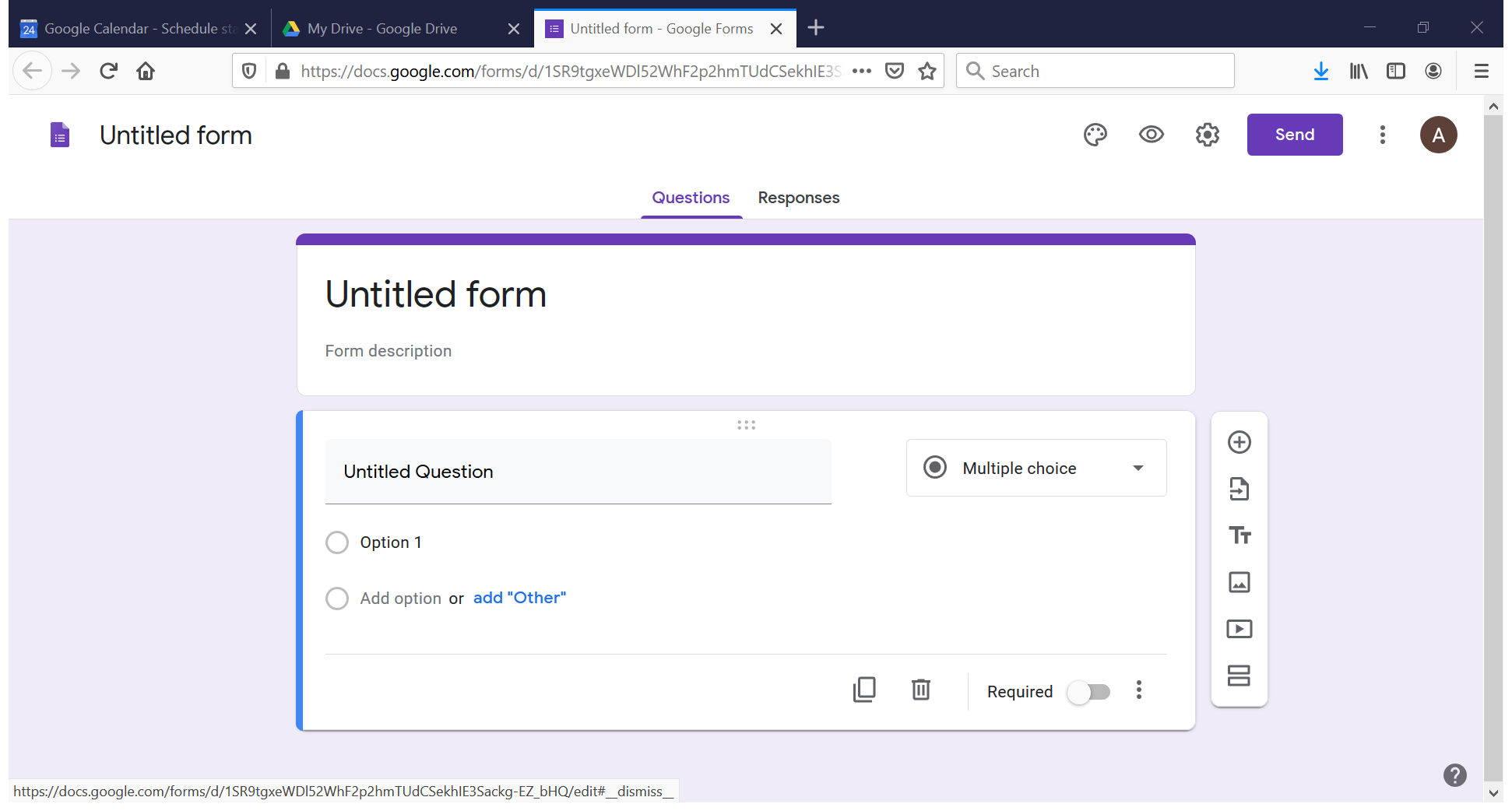 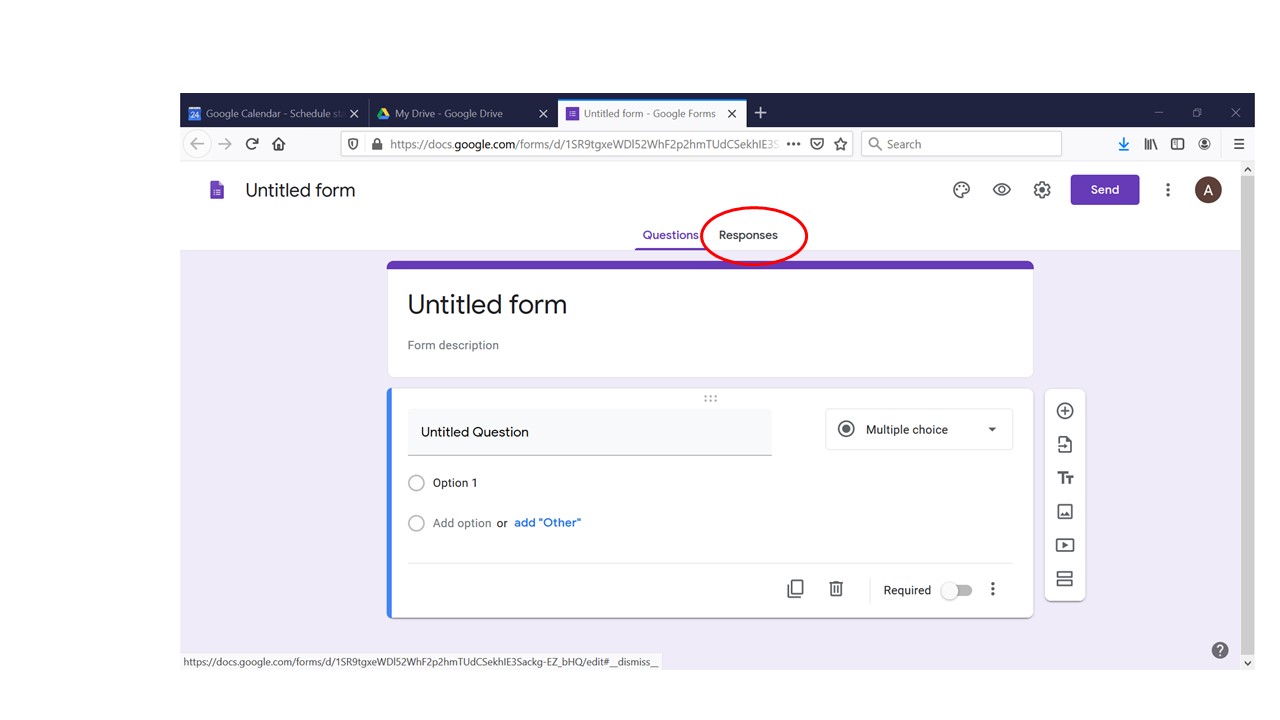 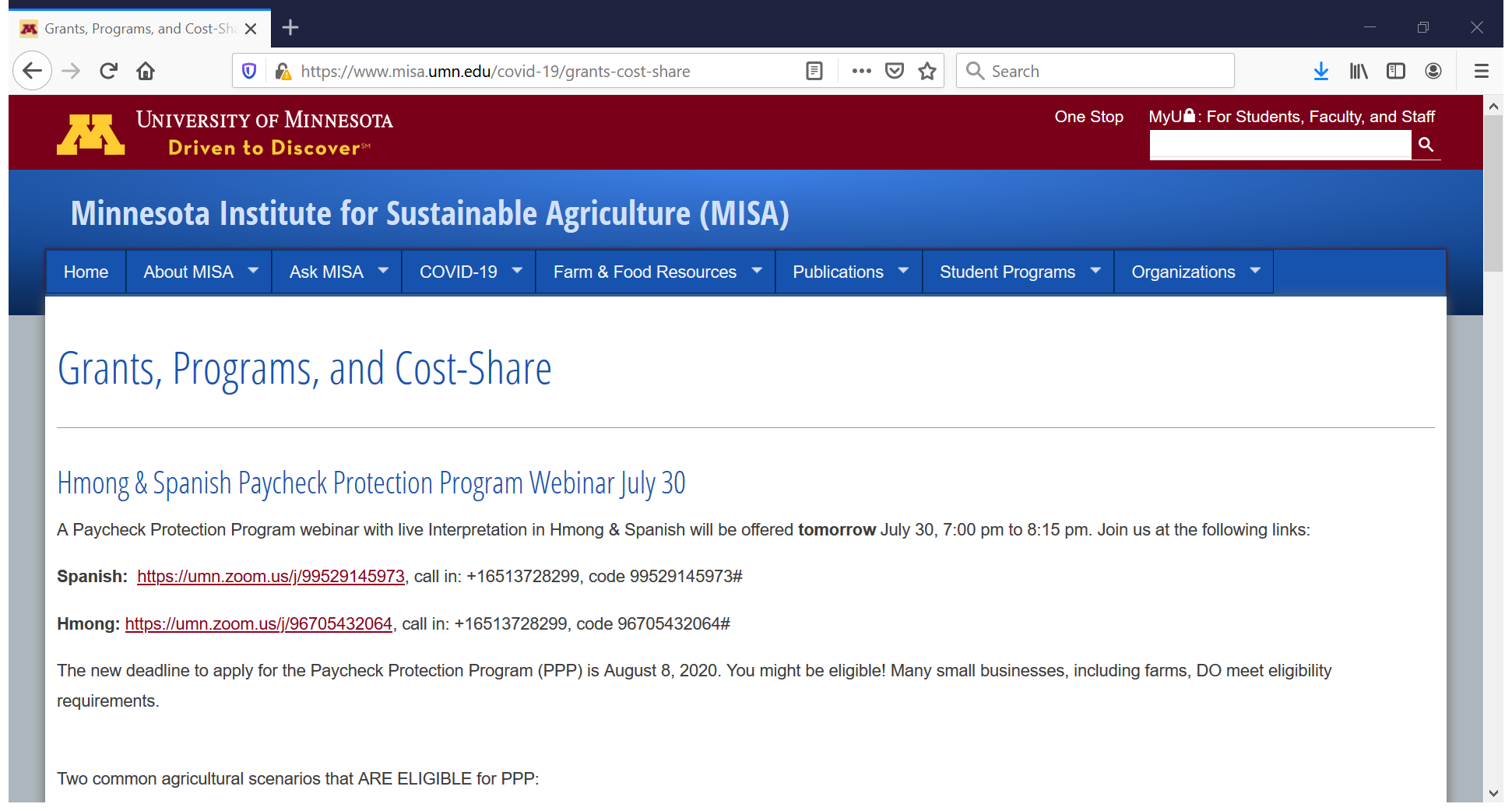 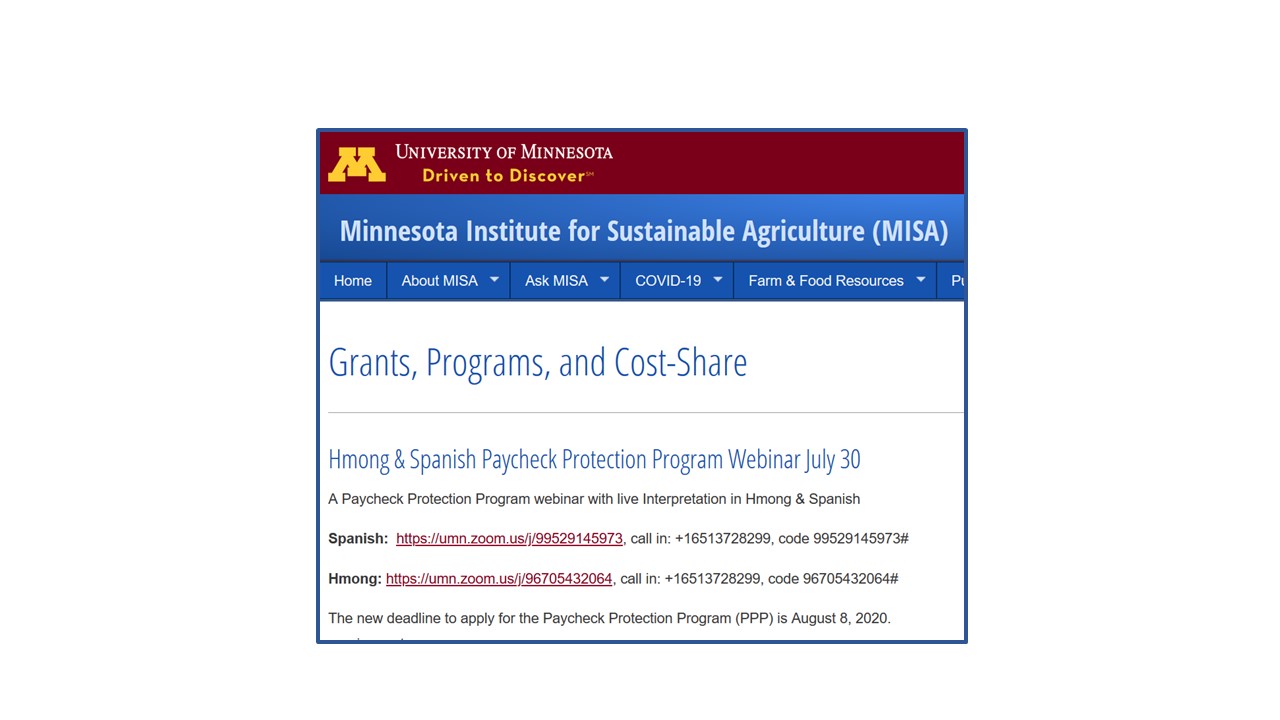 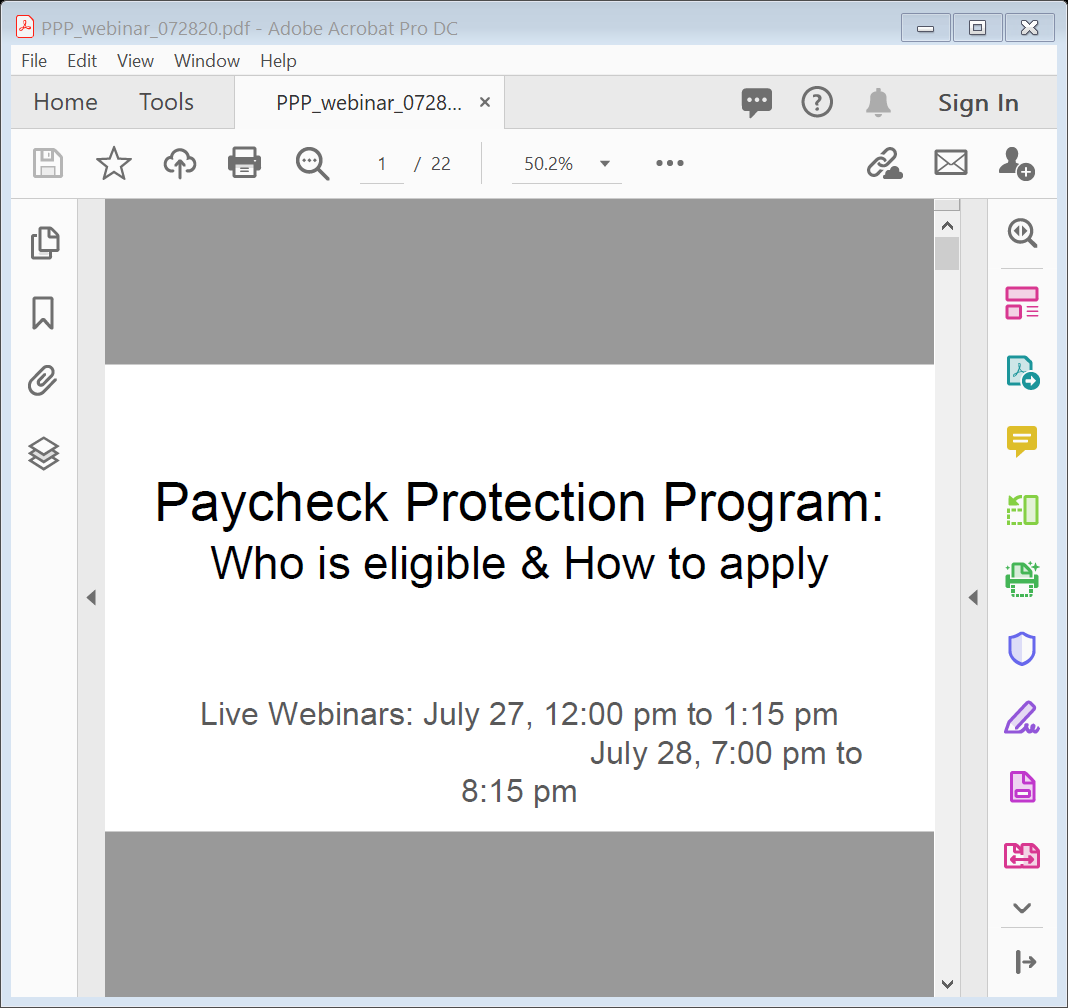 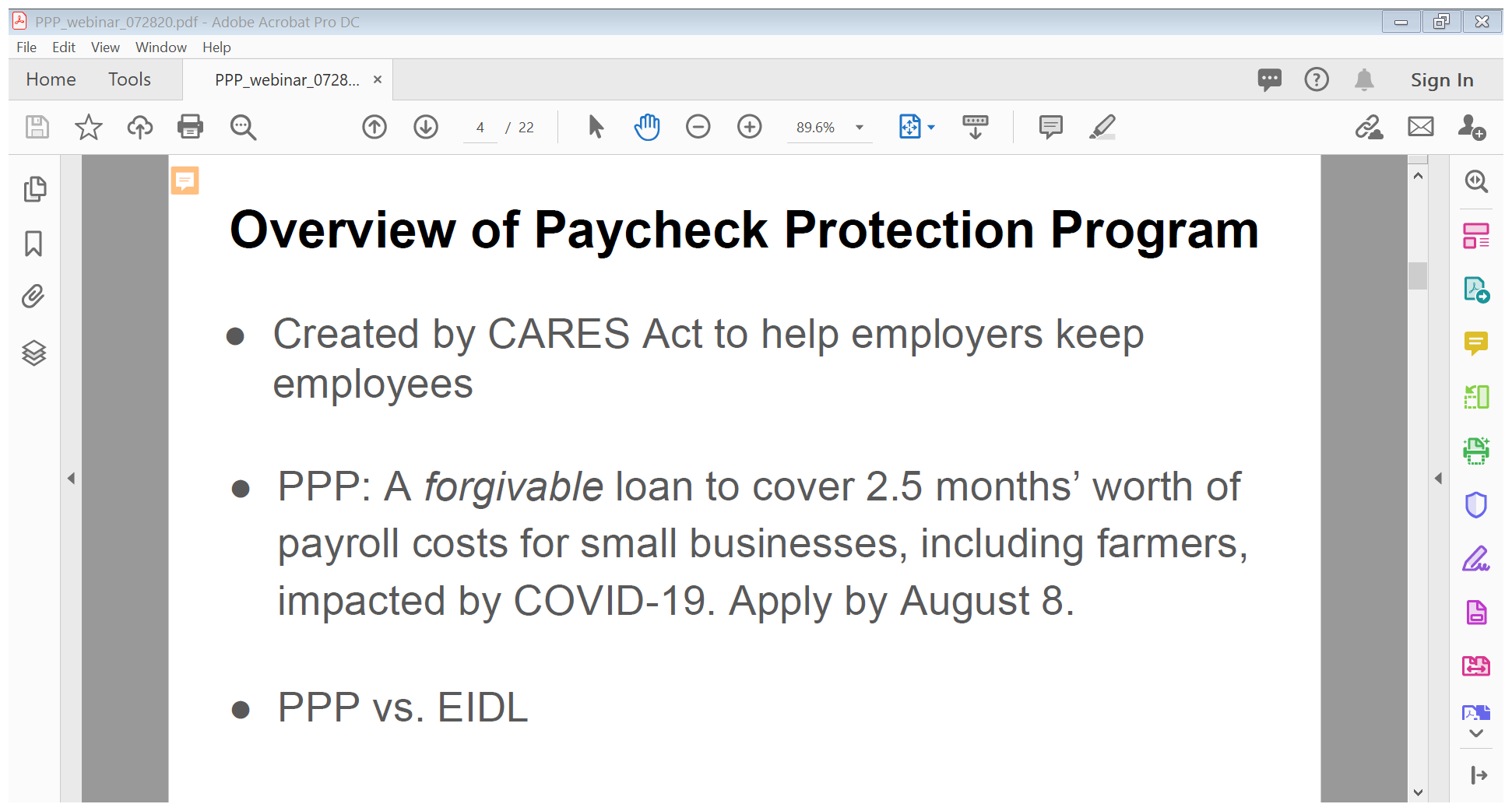 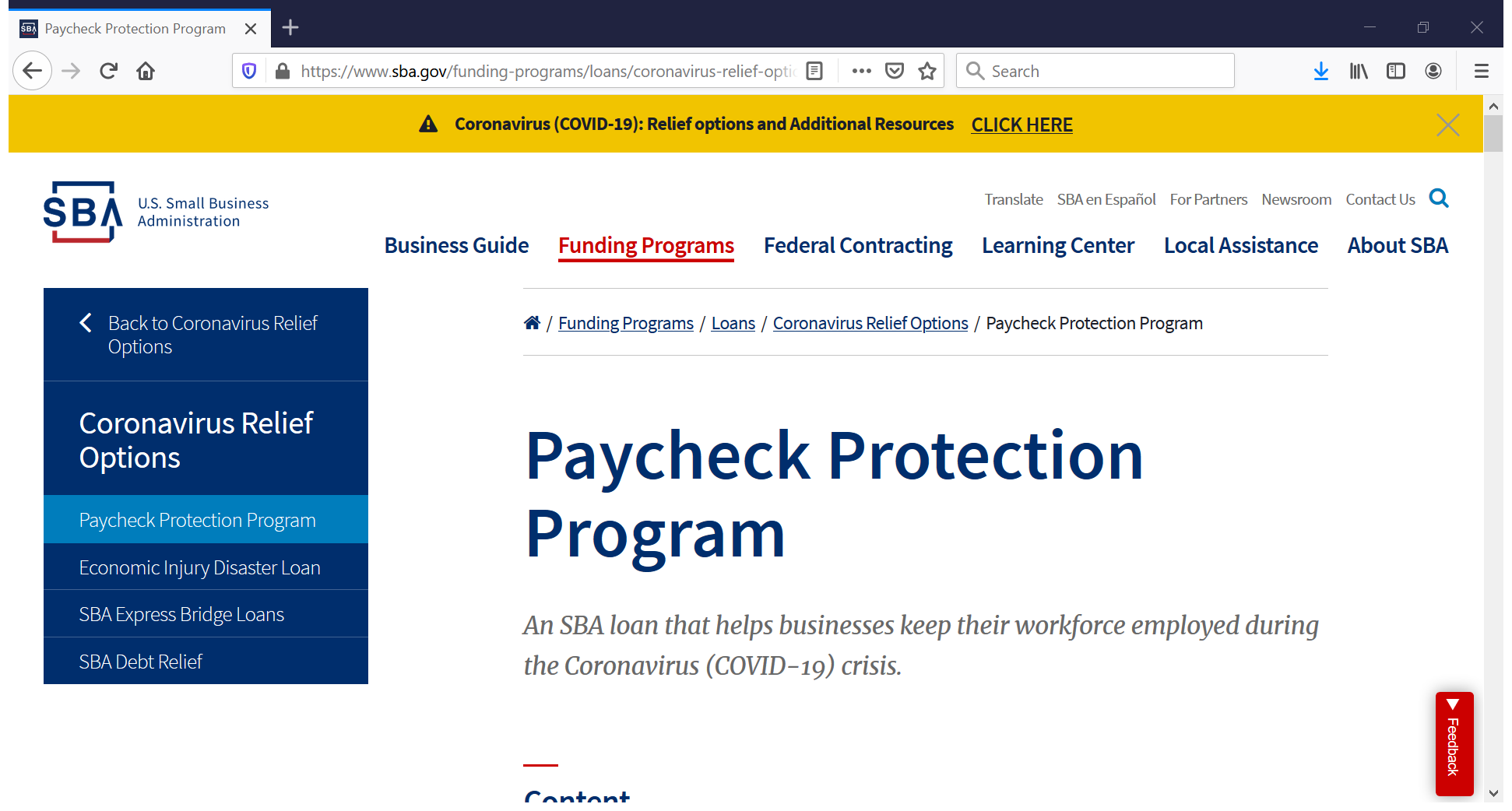 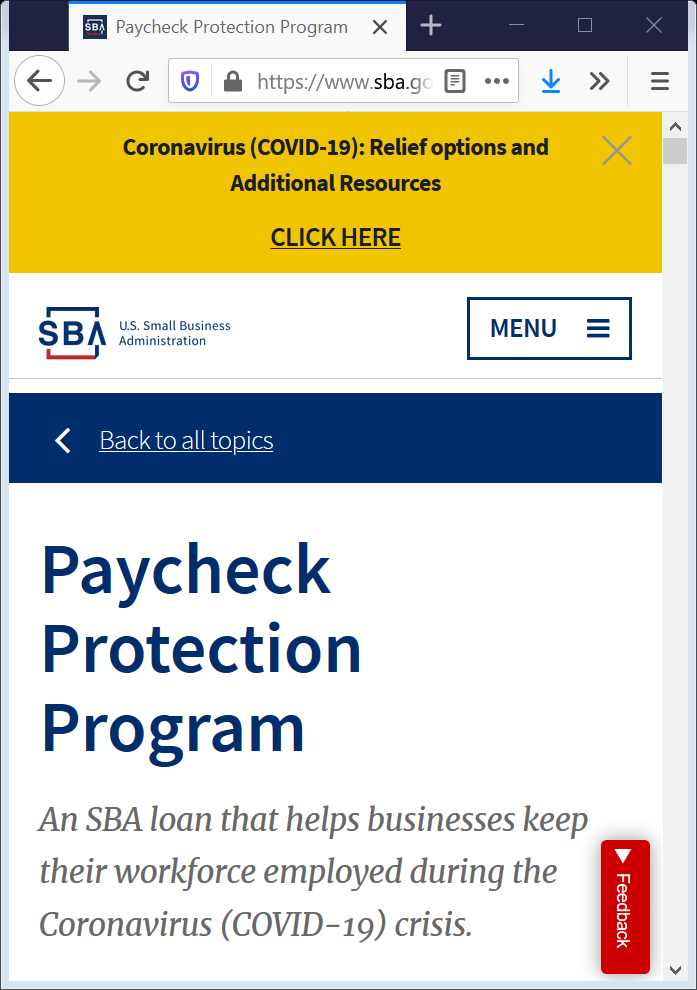 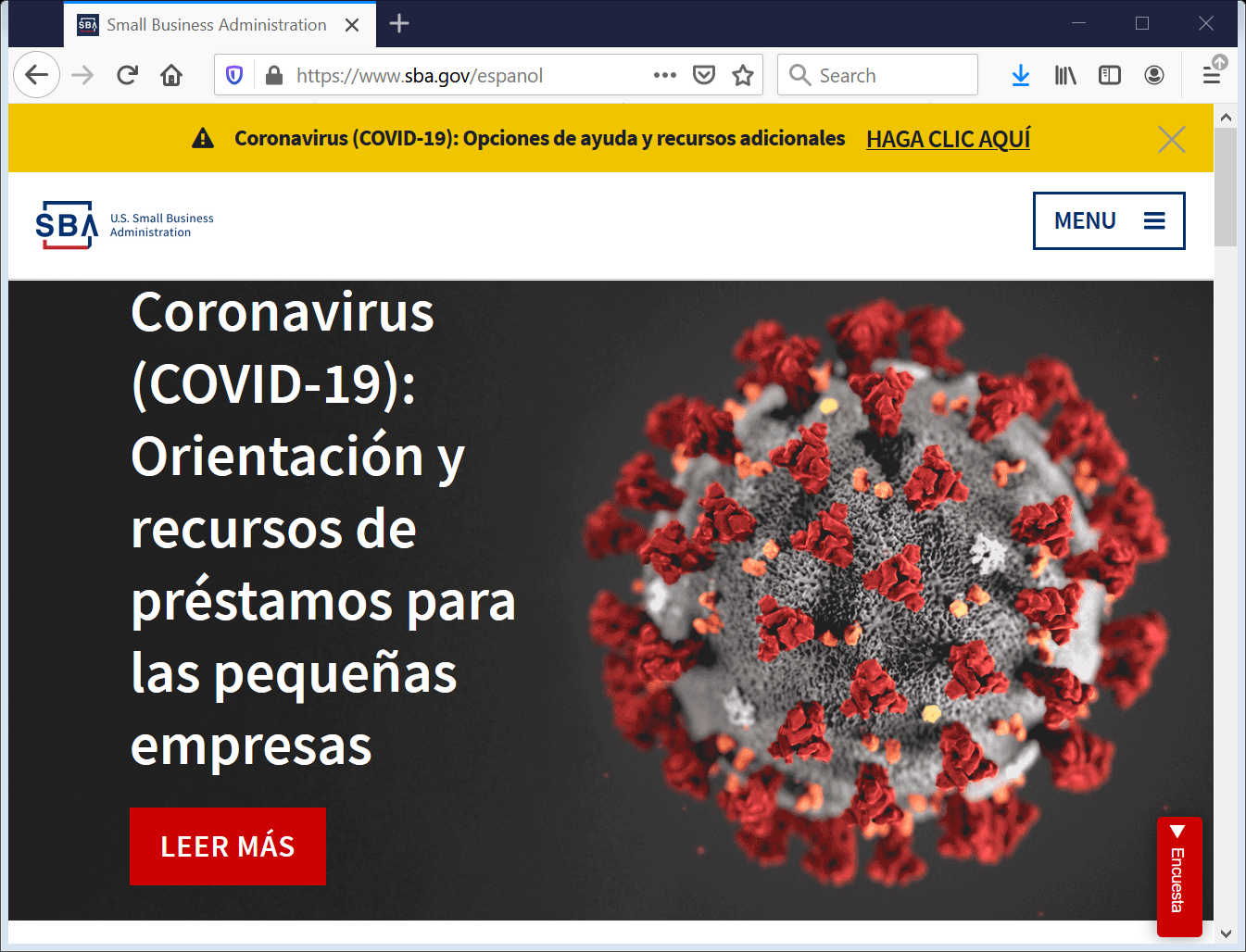 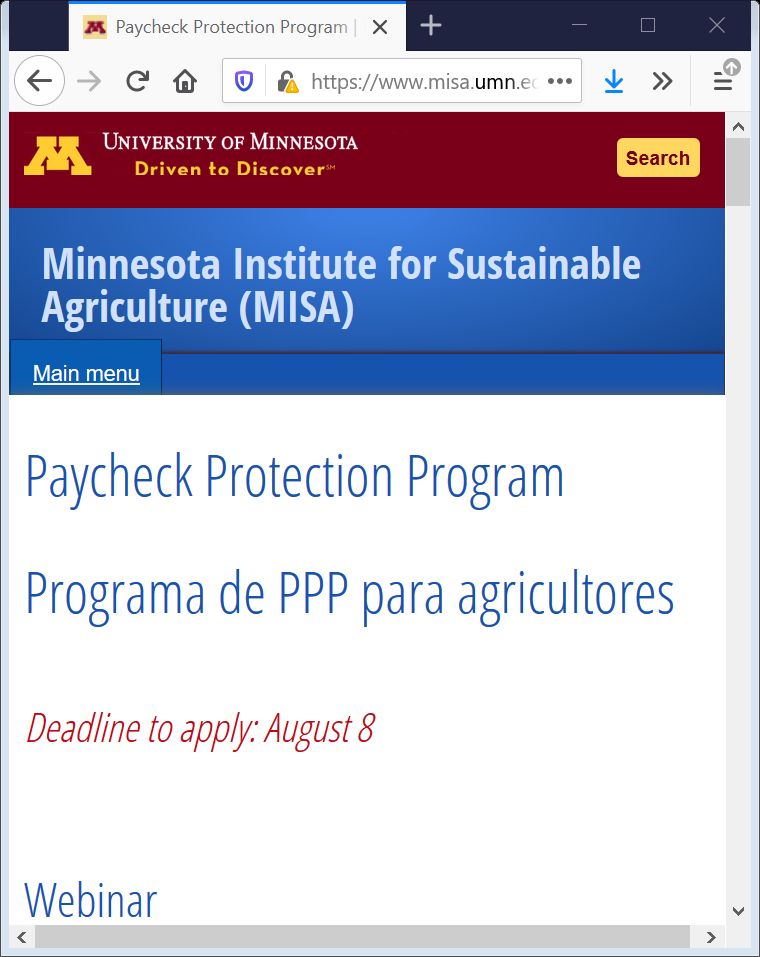 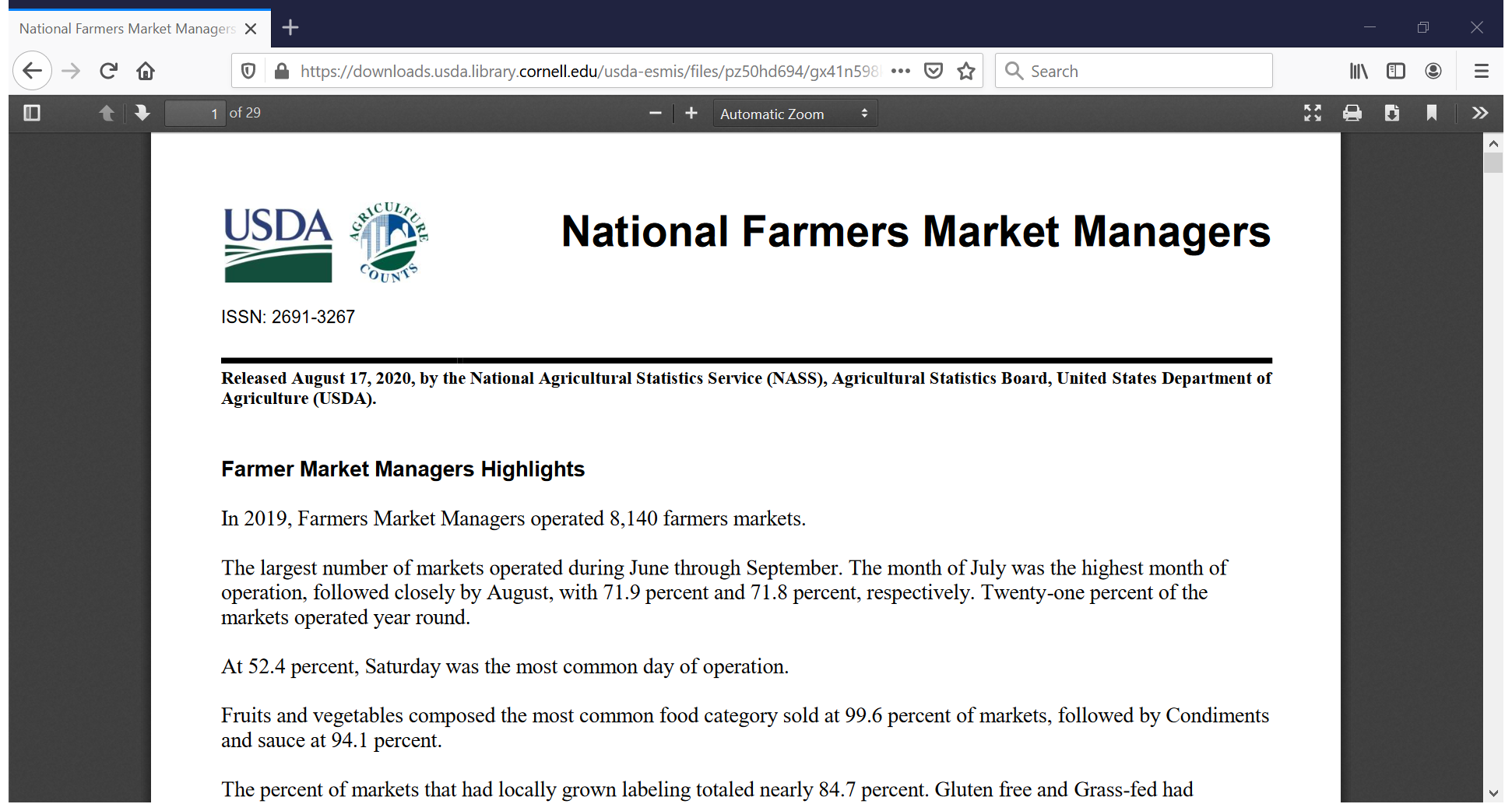 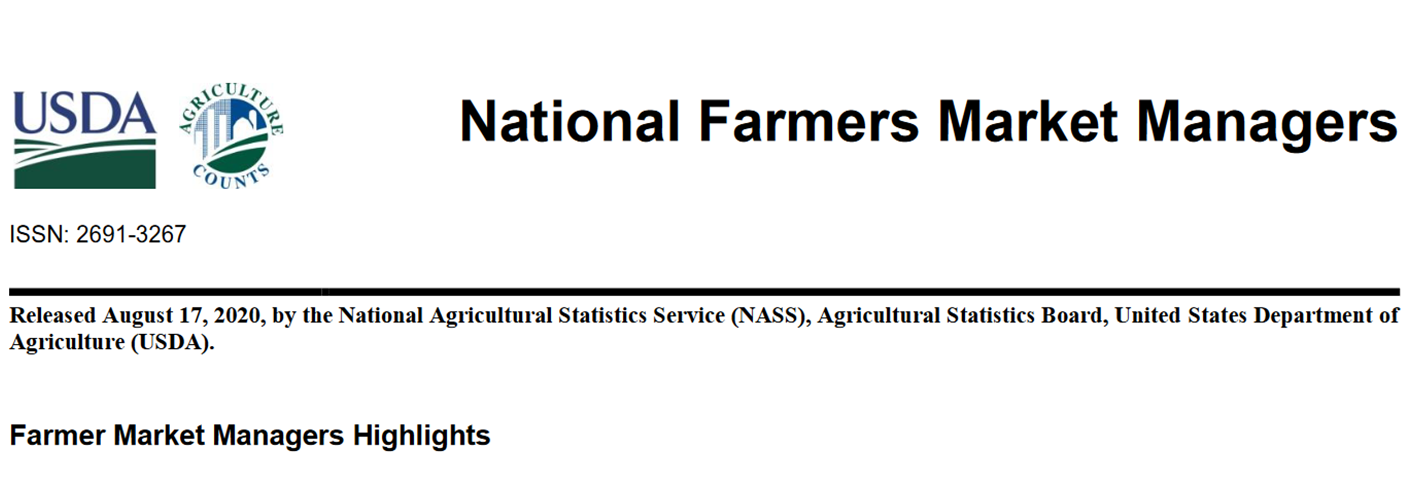 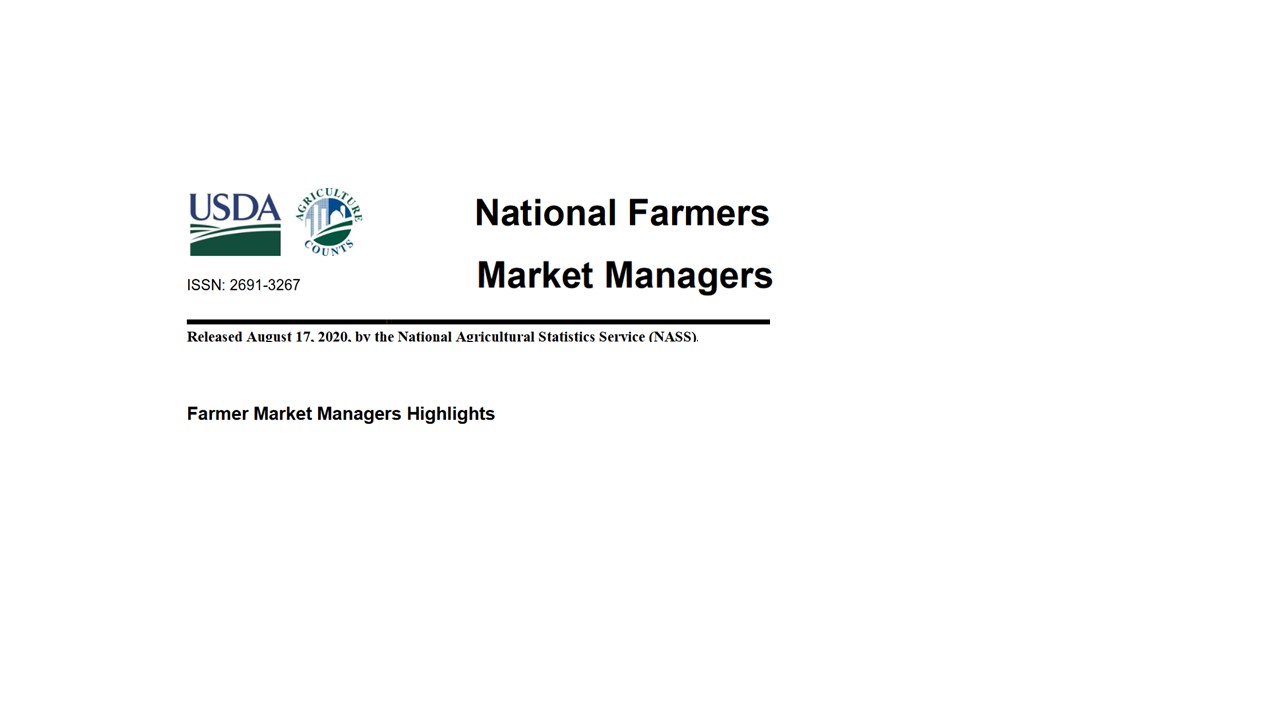 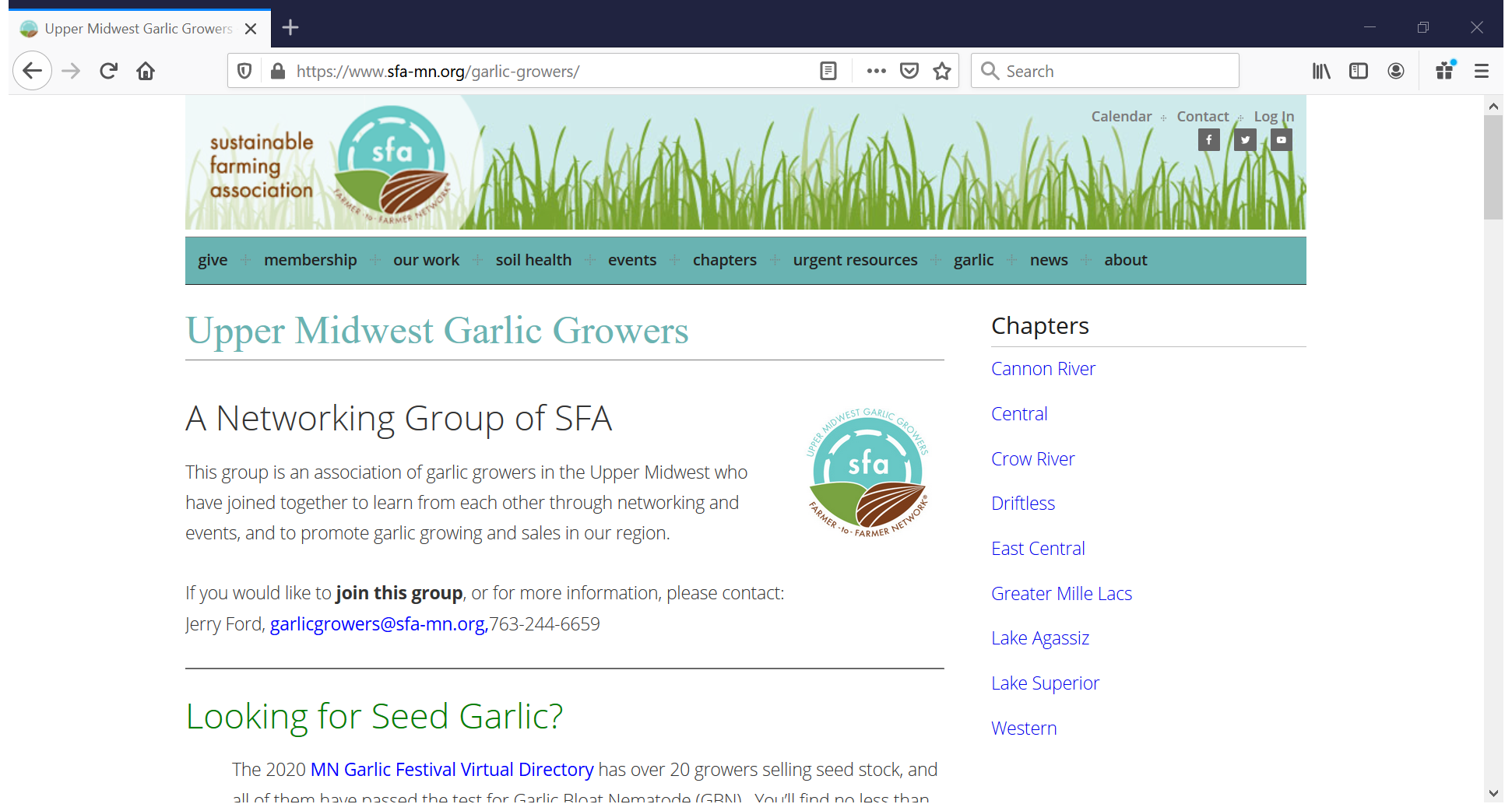 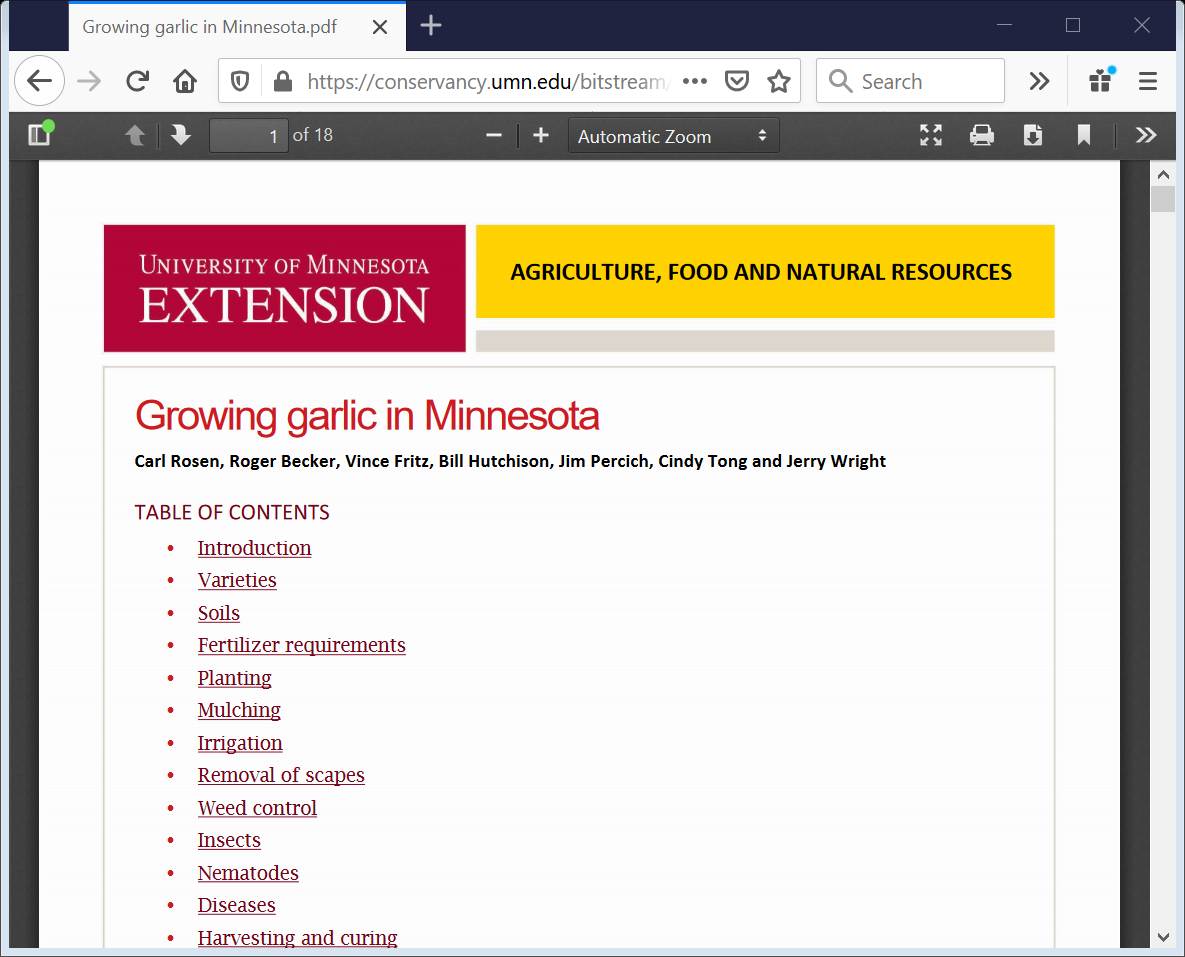 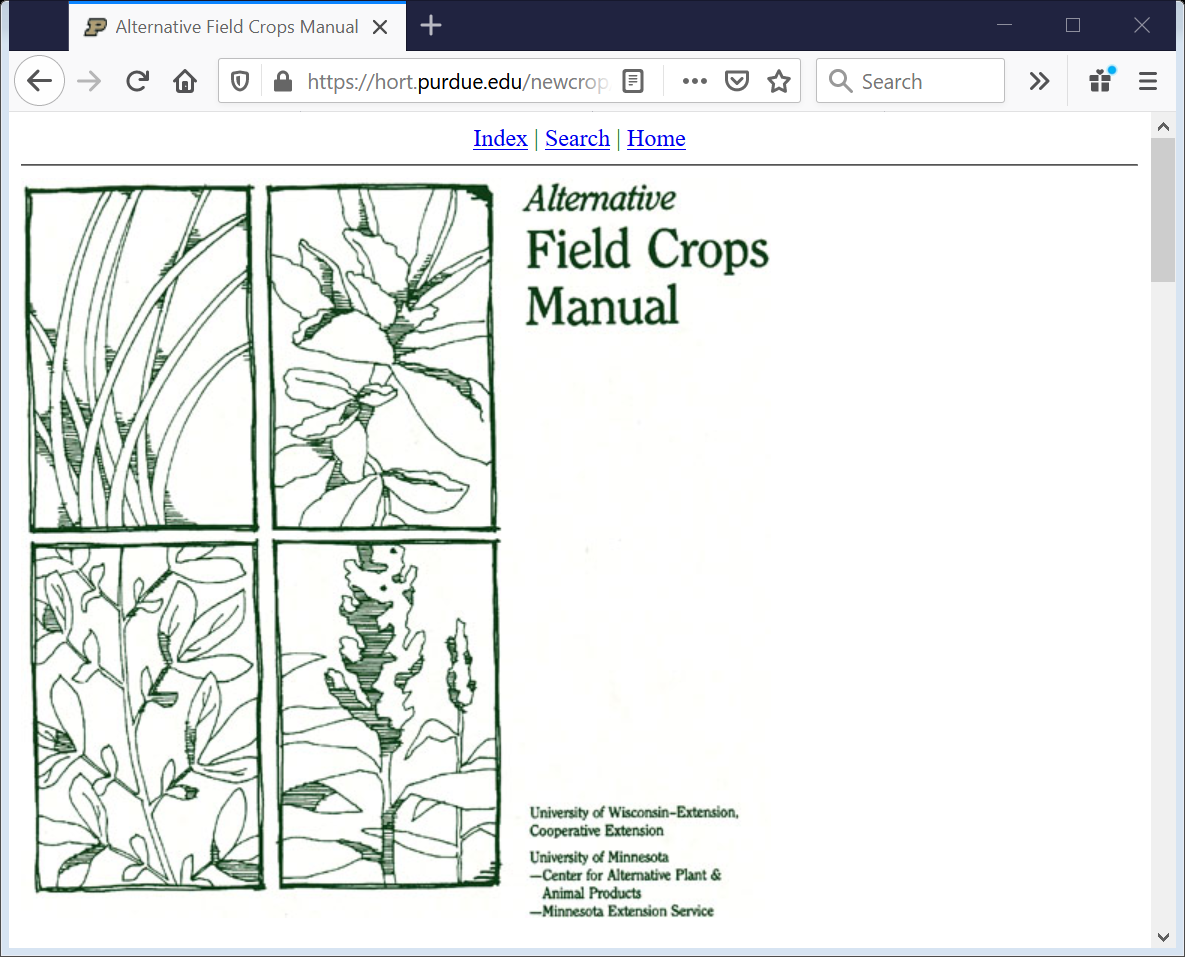 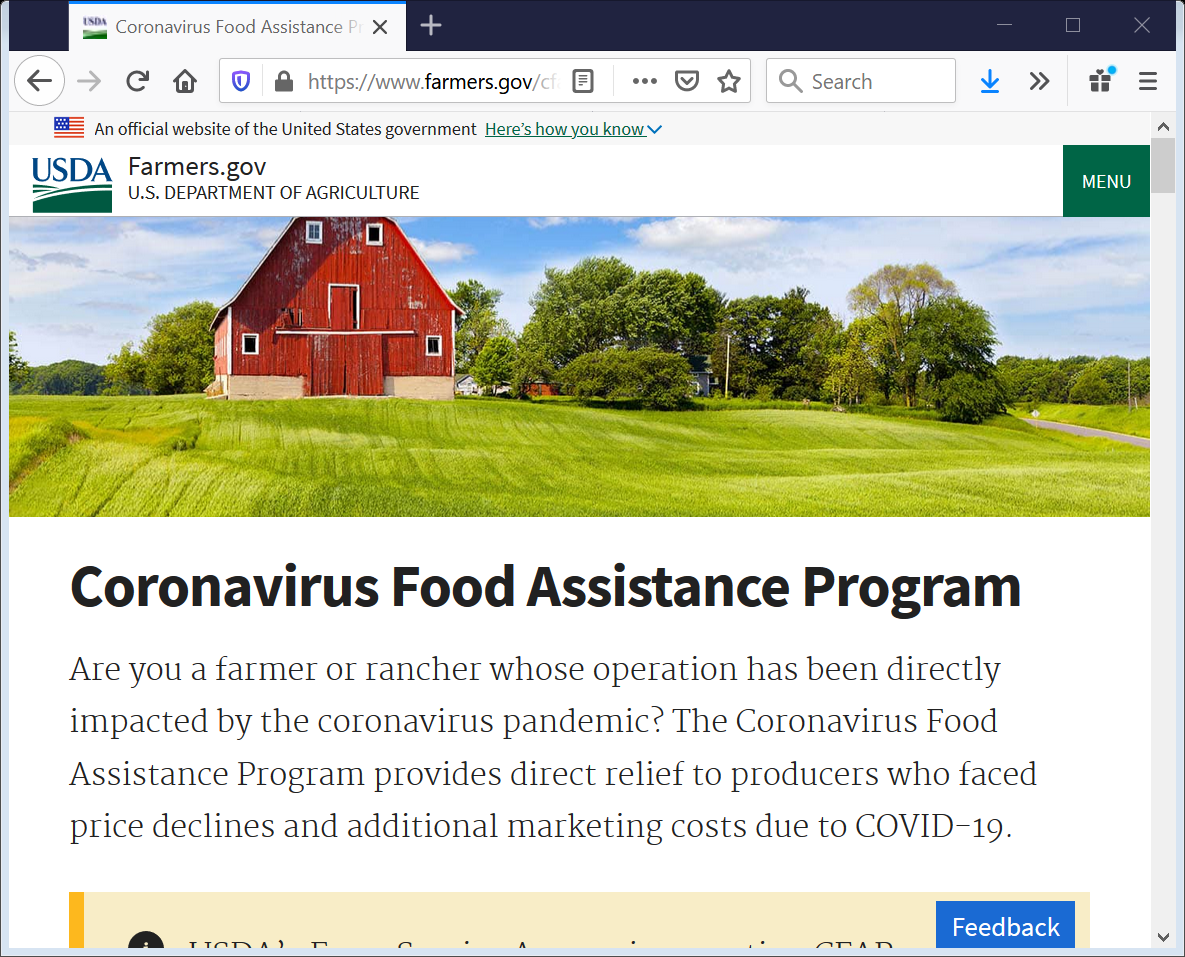 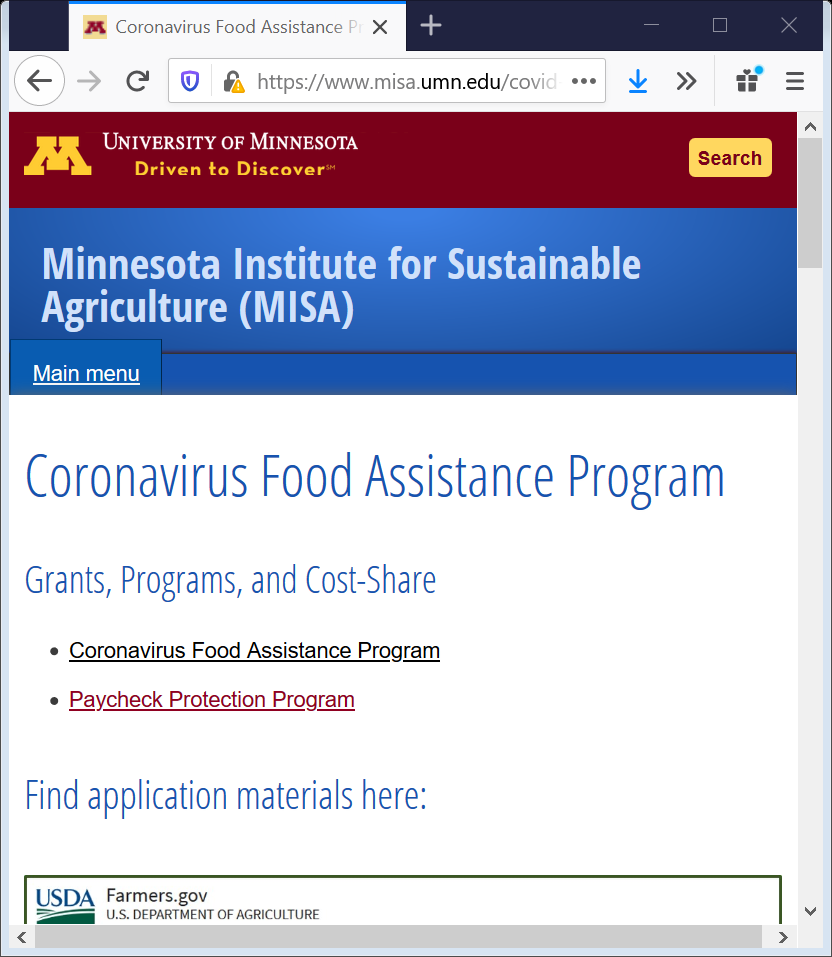 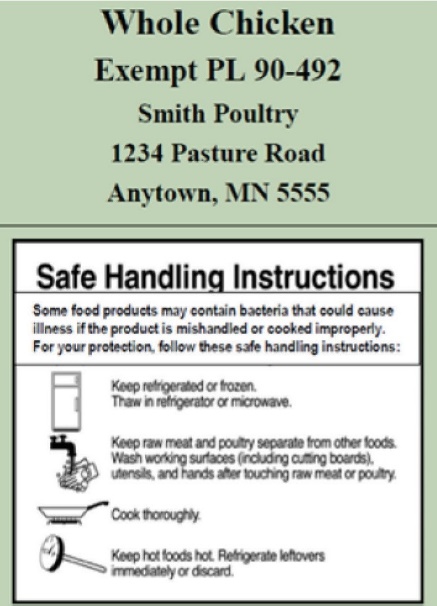 ExemptWhole Rabbit
Rush River Rabbitry
1234 Pasture Road
Anytown, MN 5555x
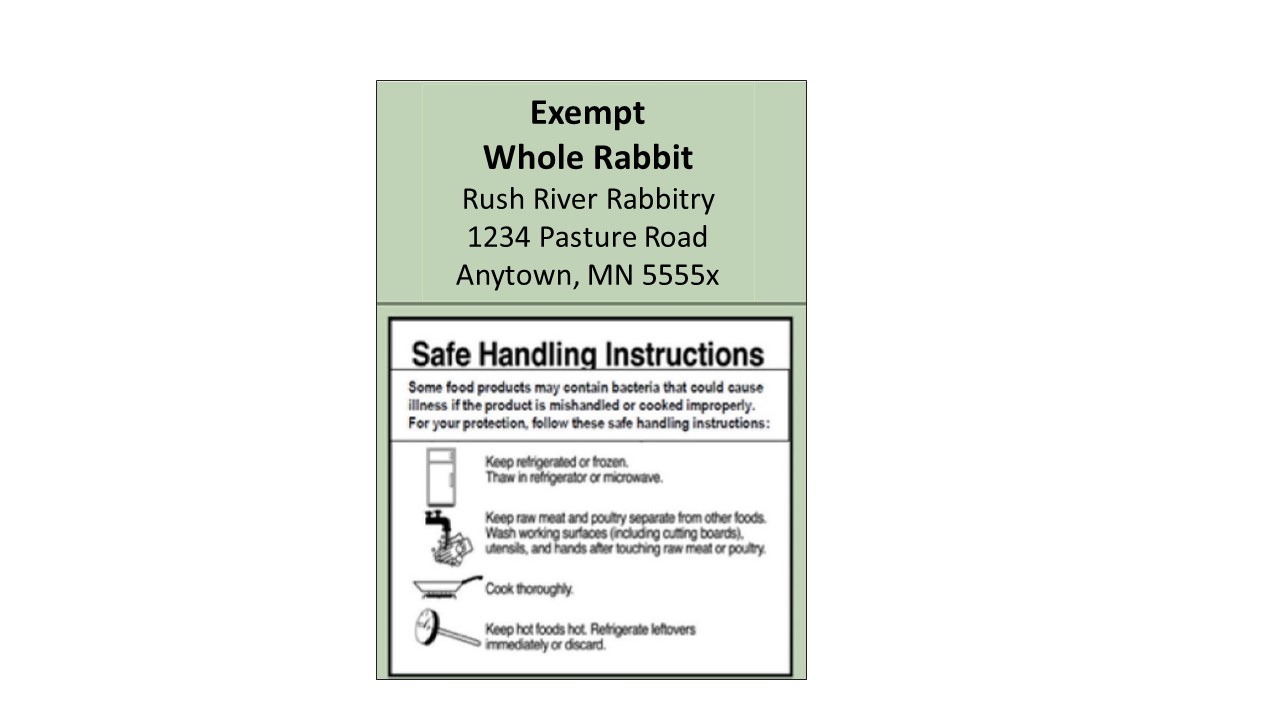 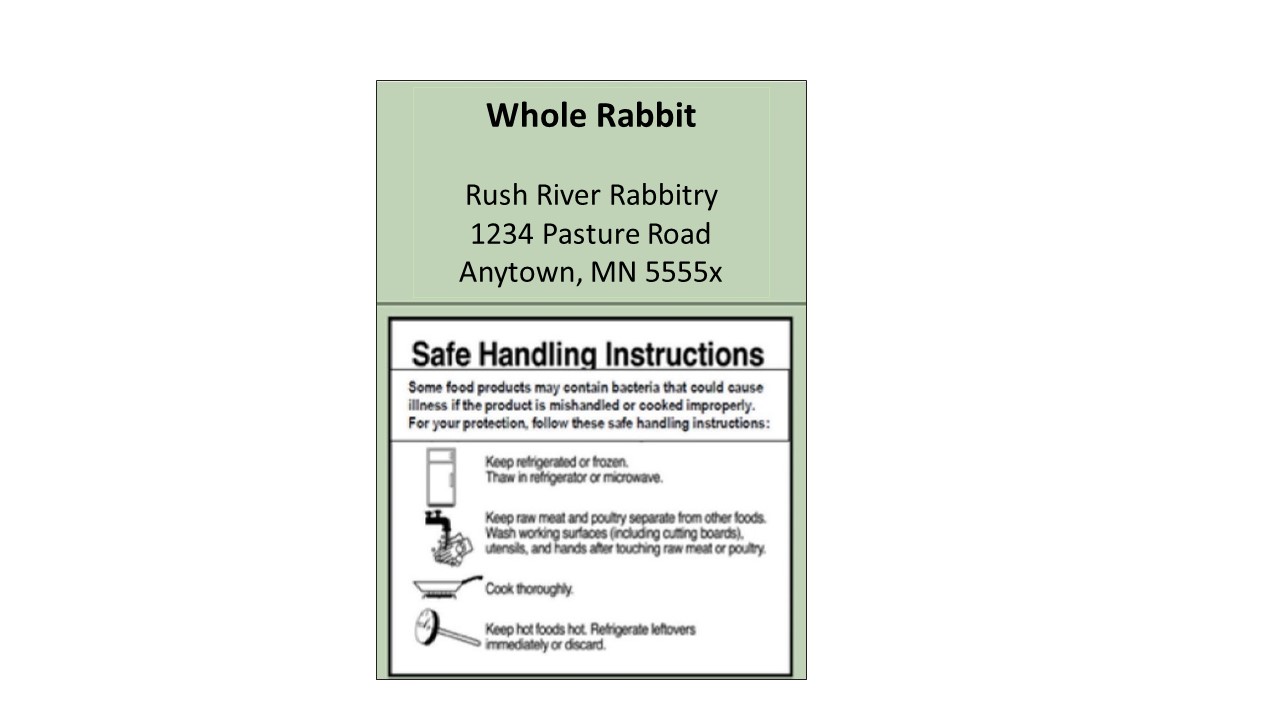 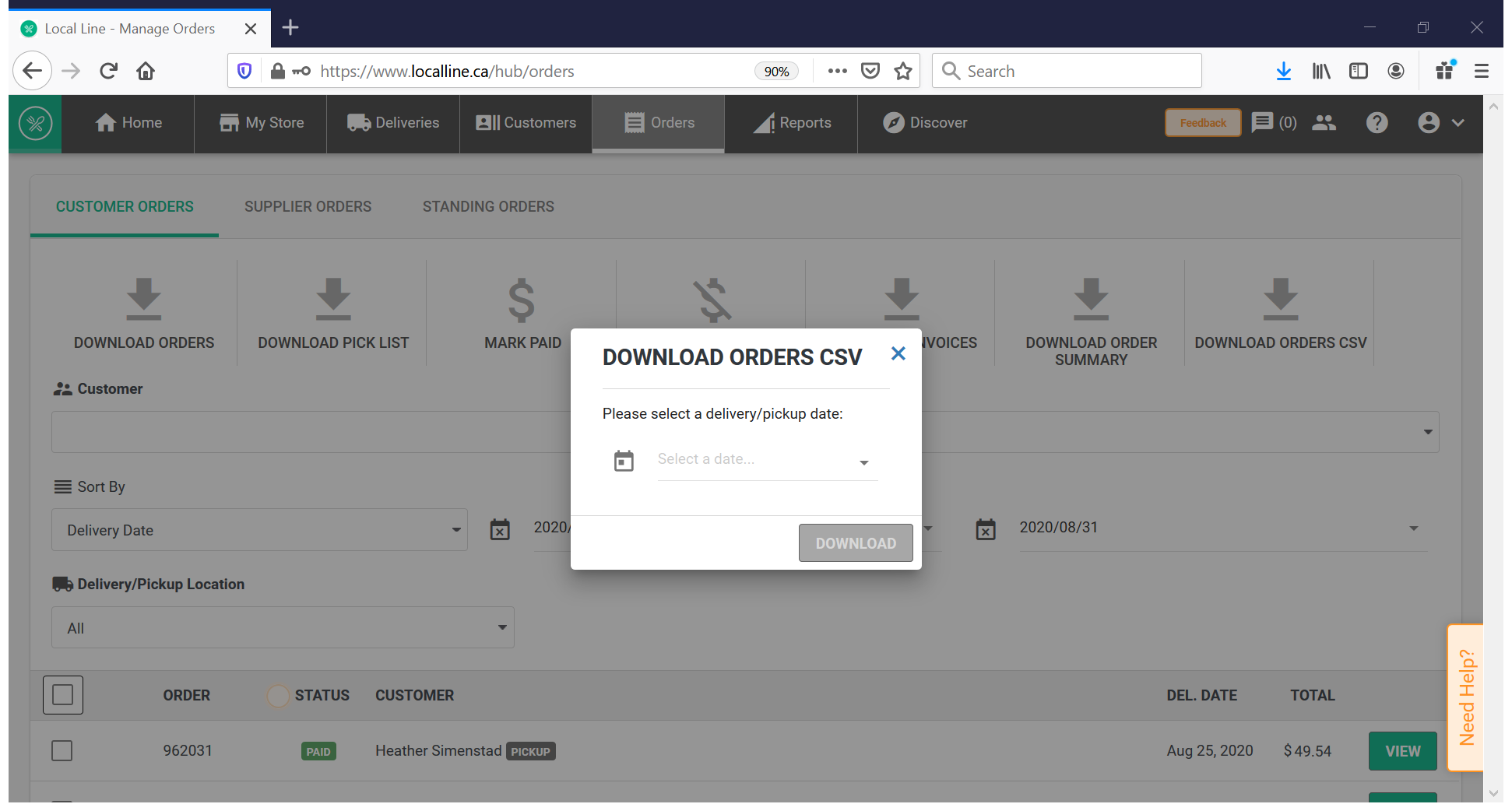 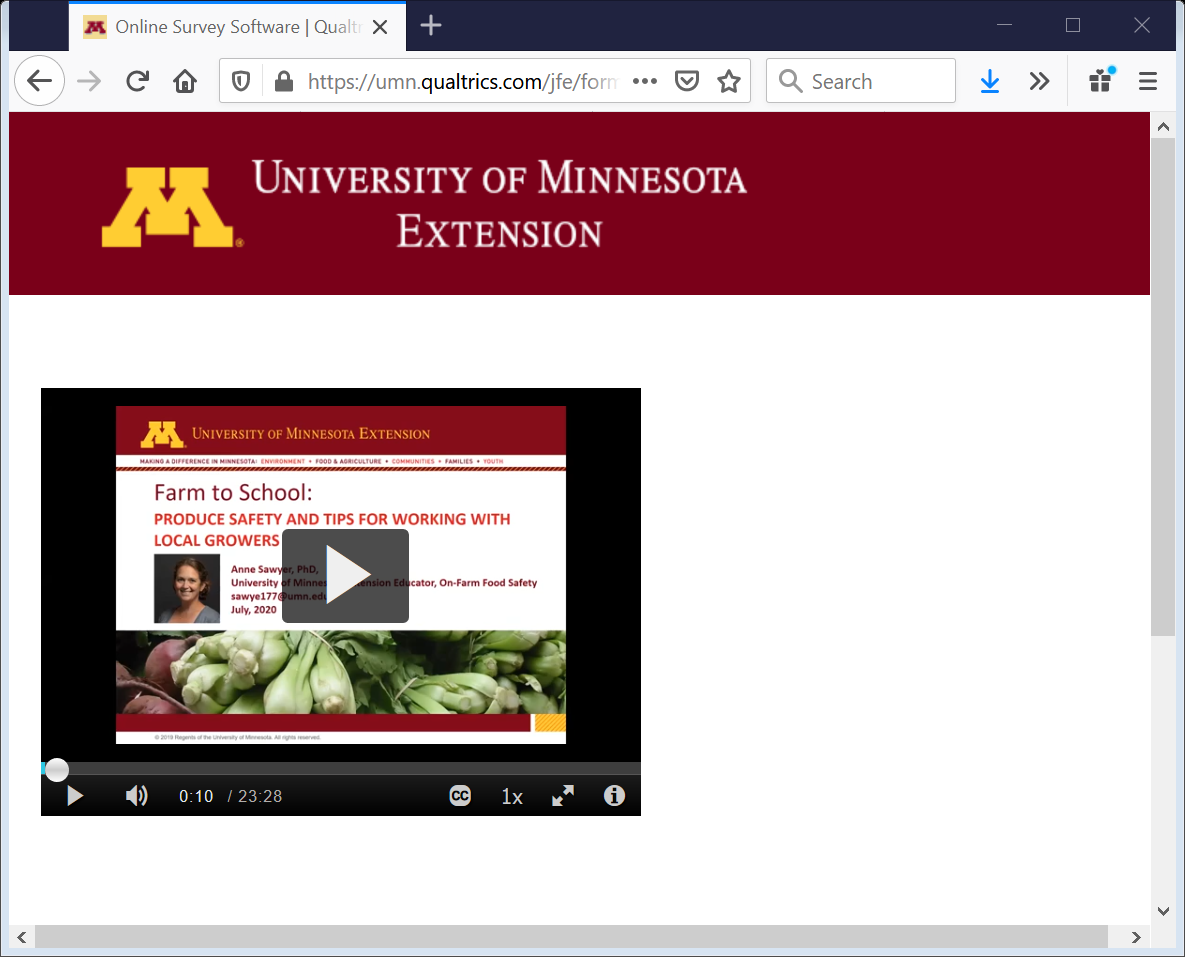 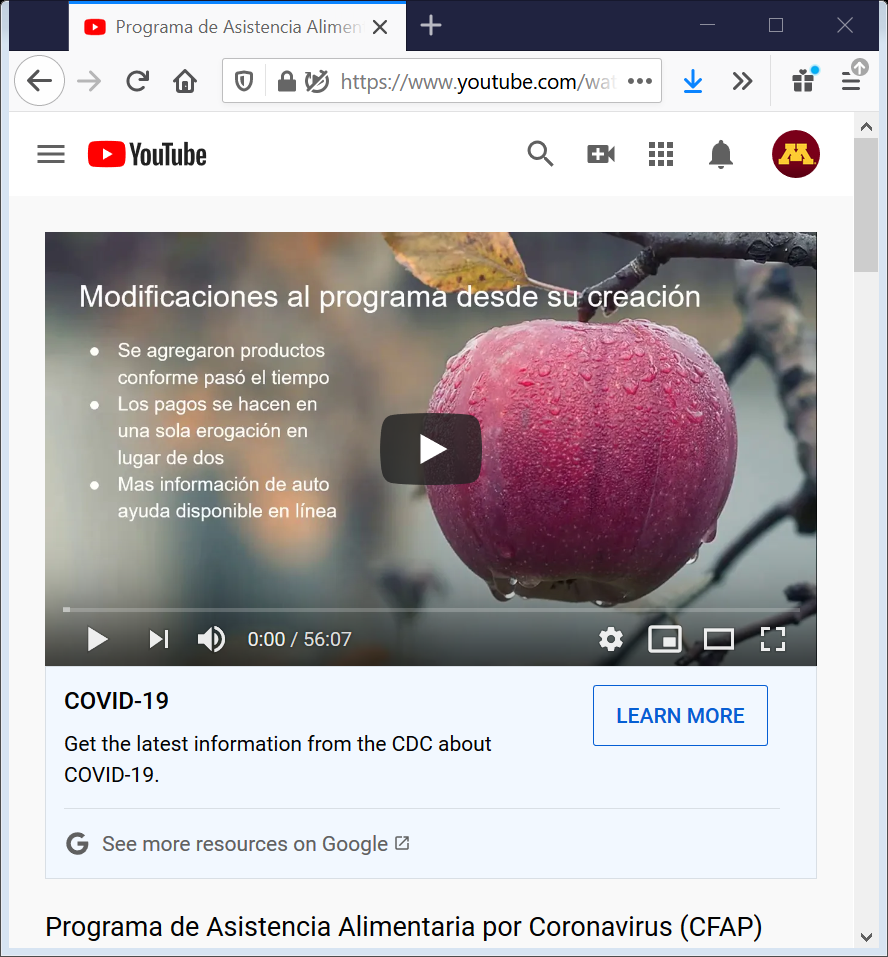 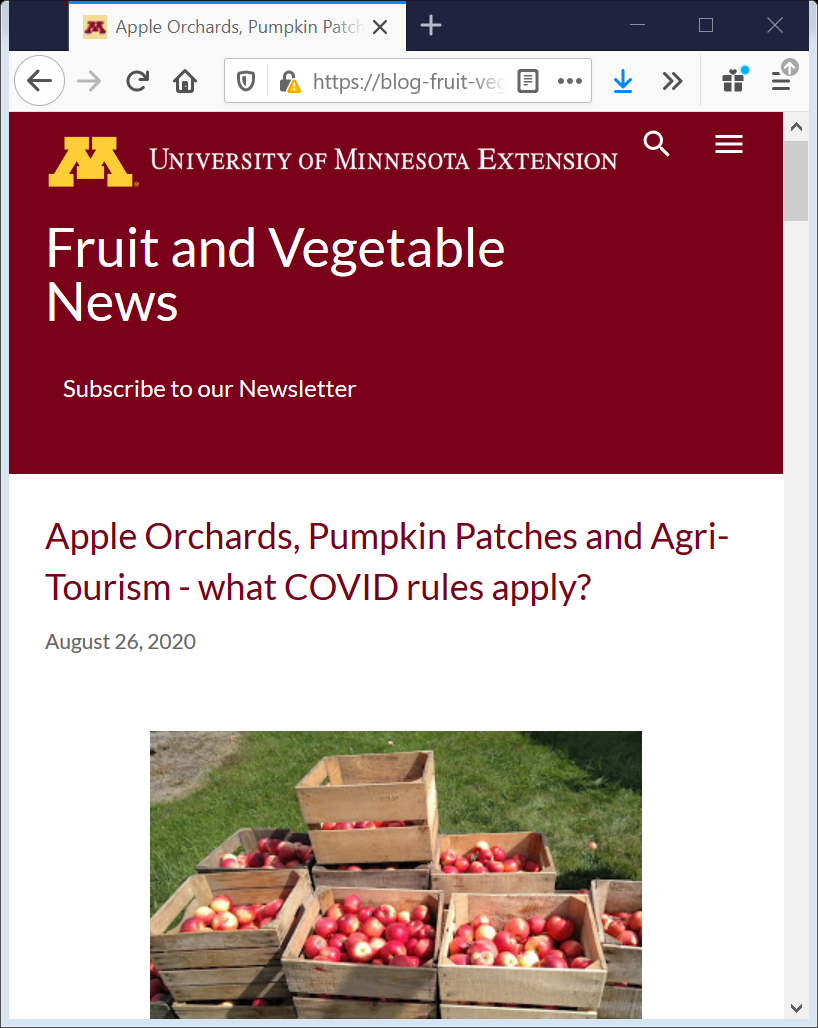 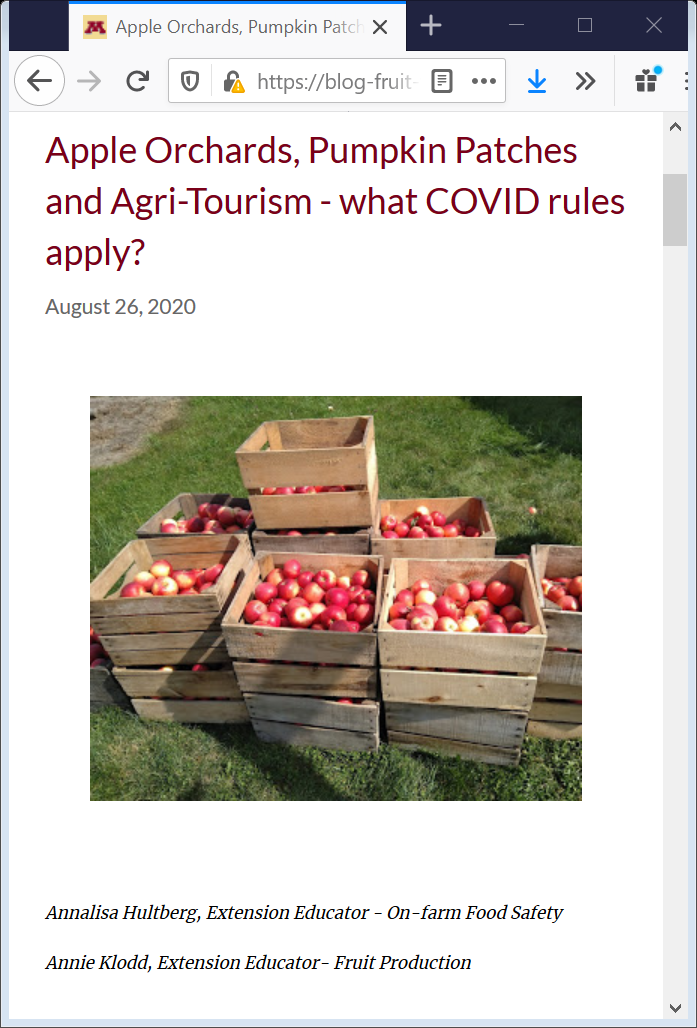 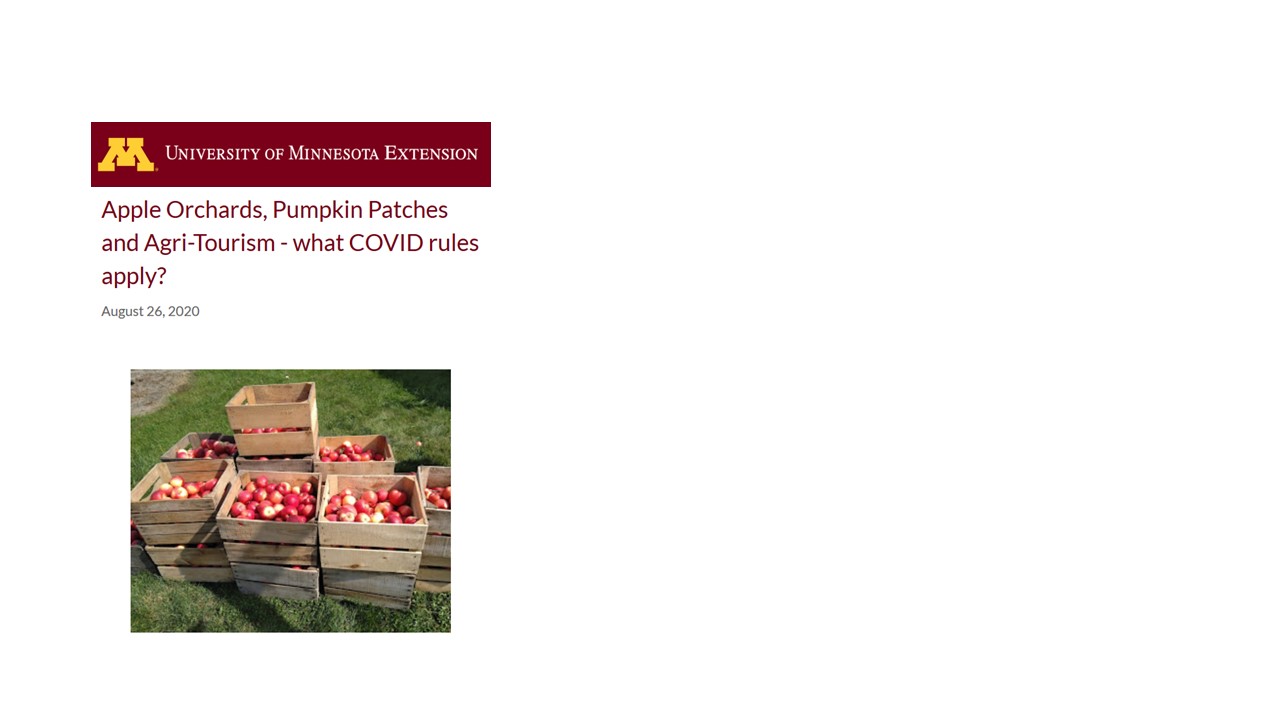 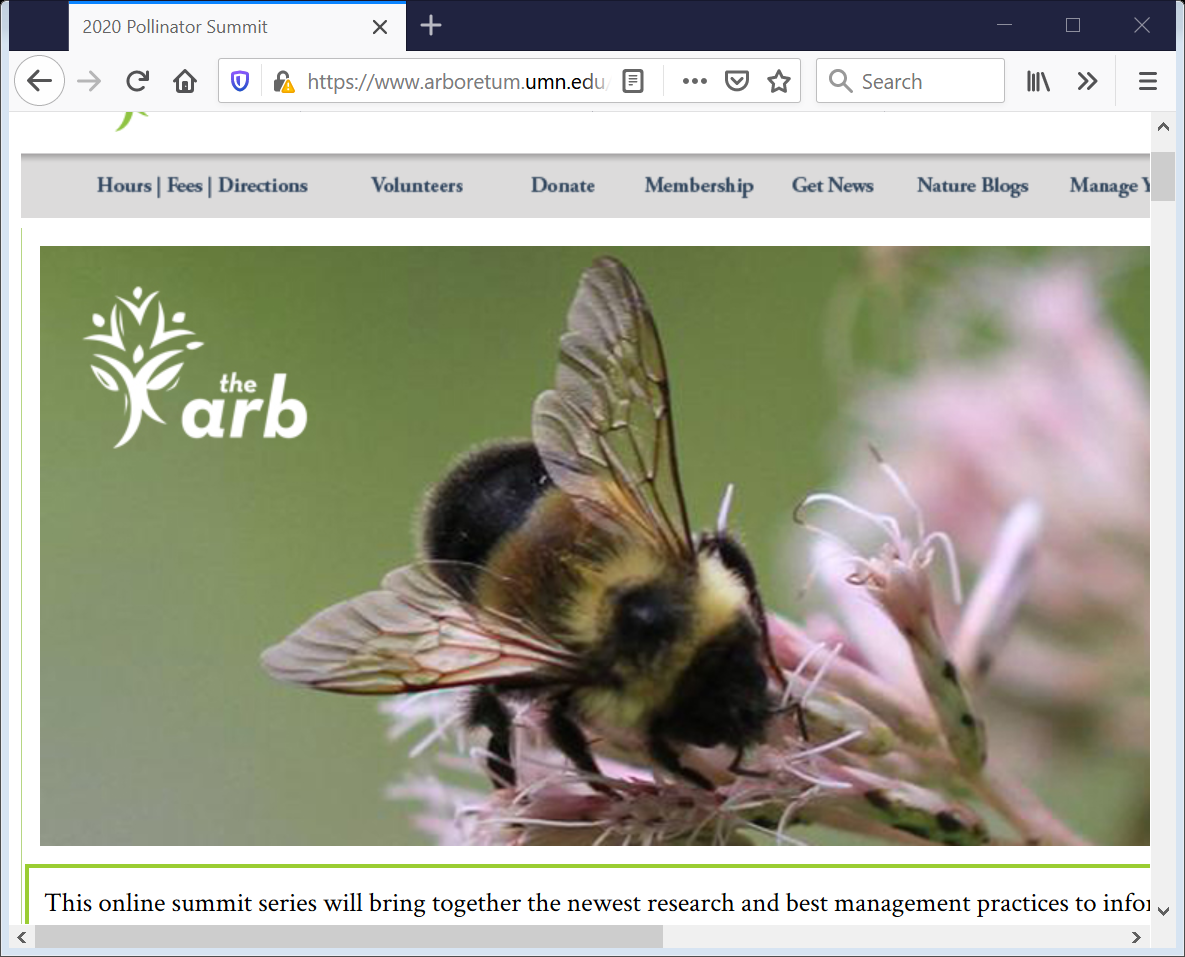 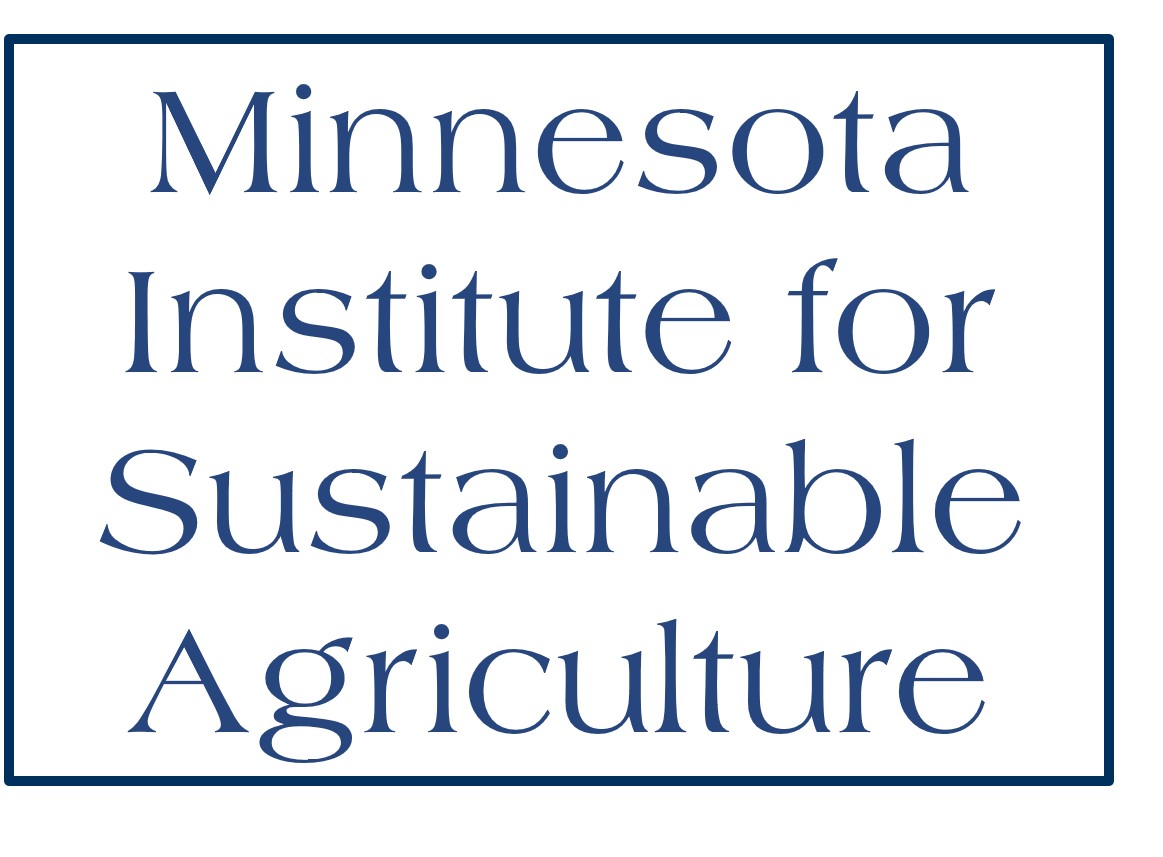 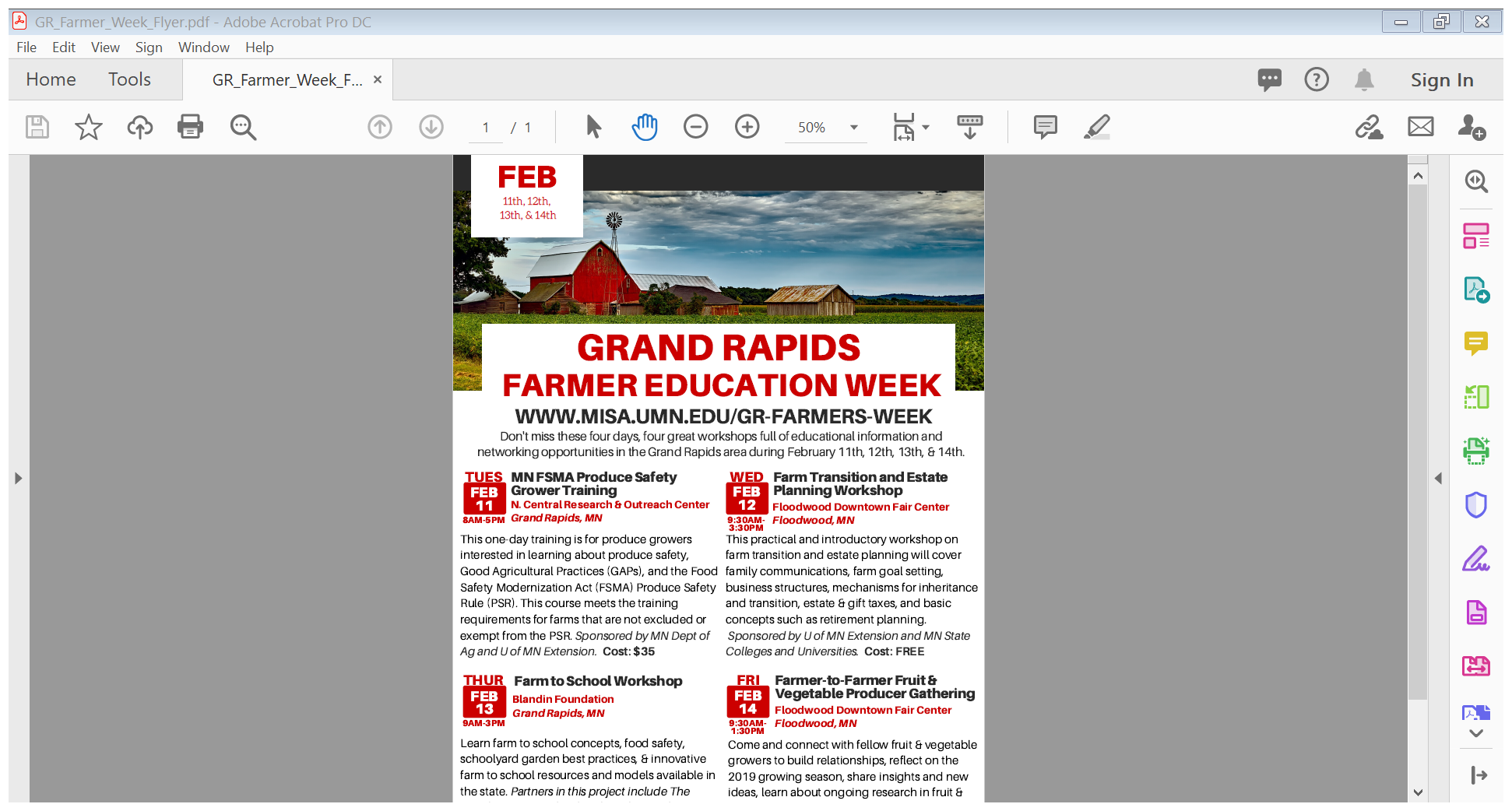 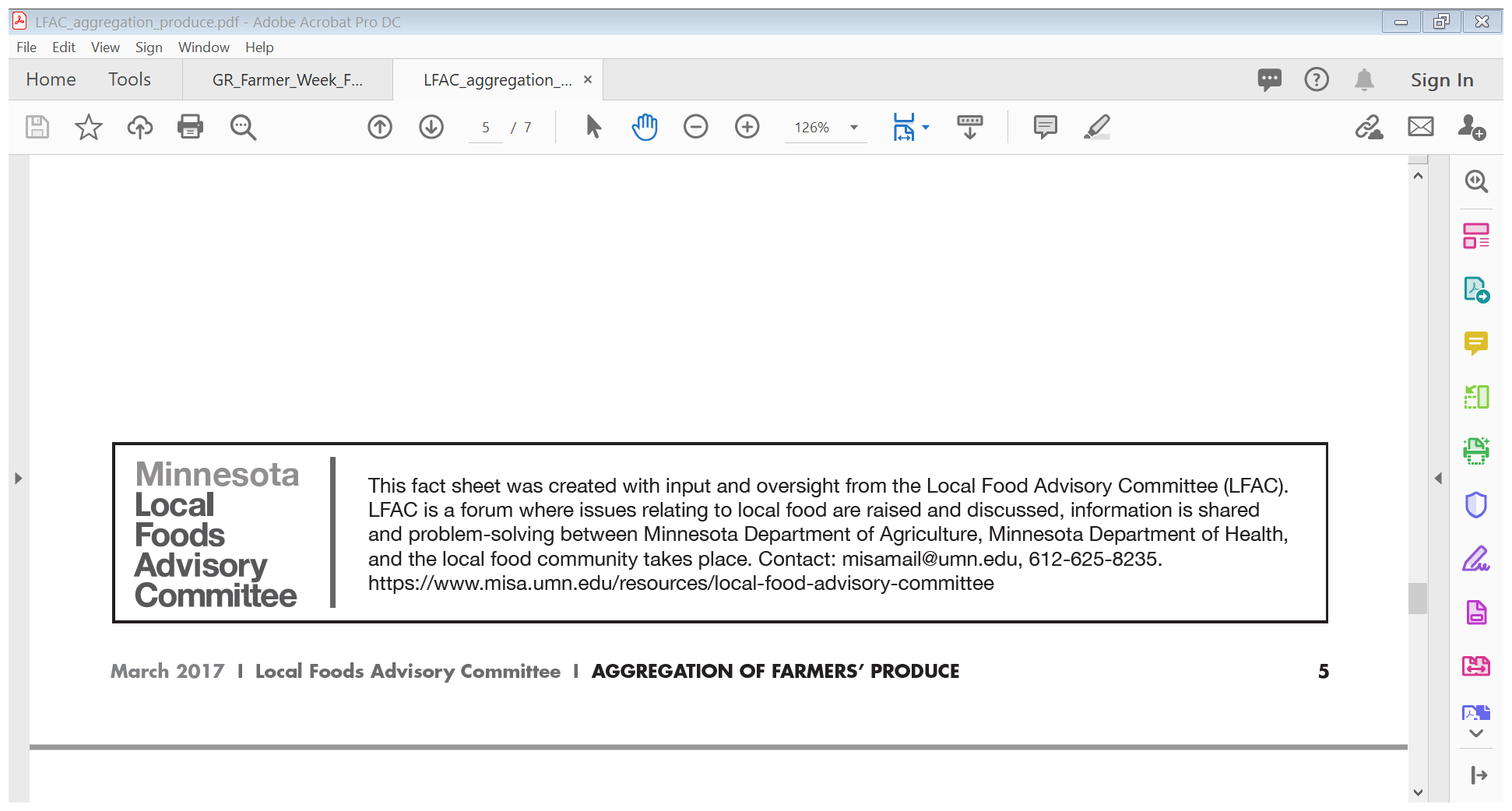 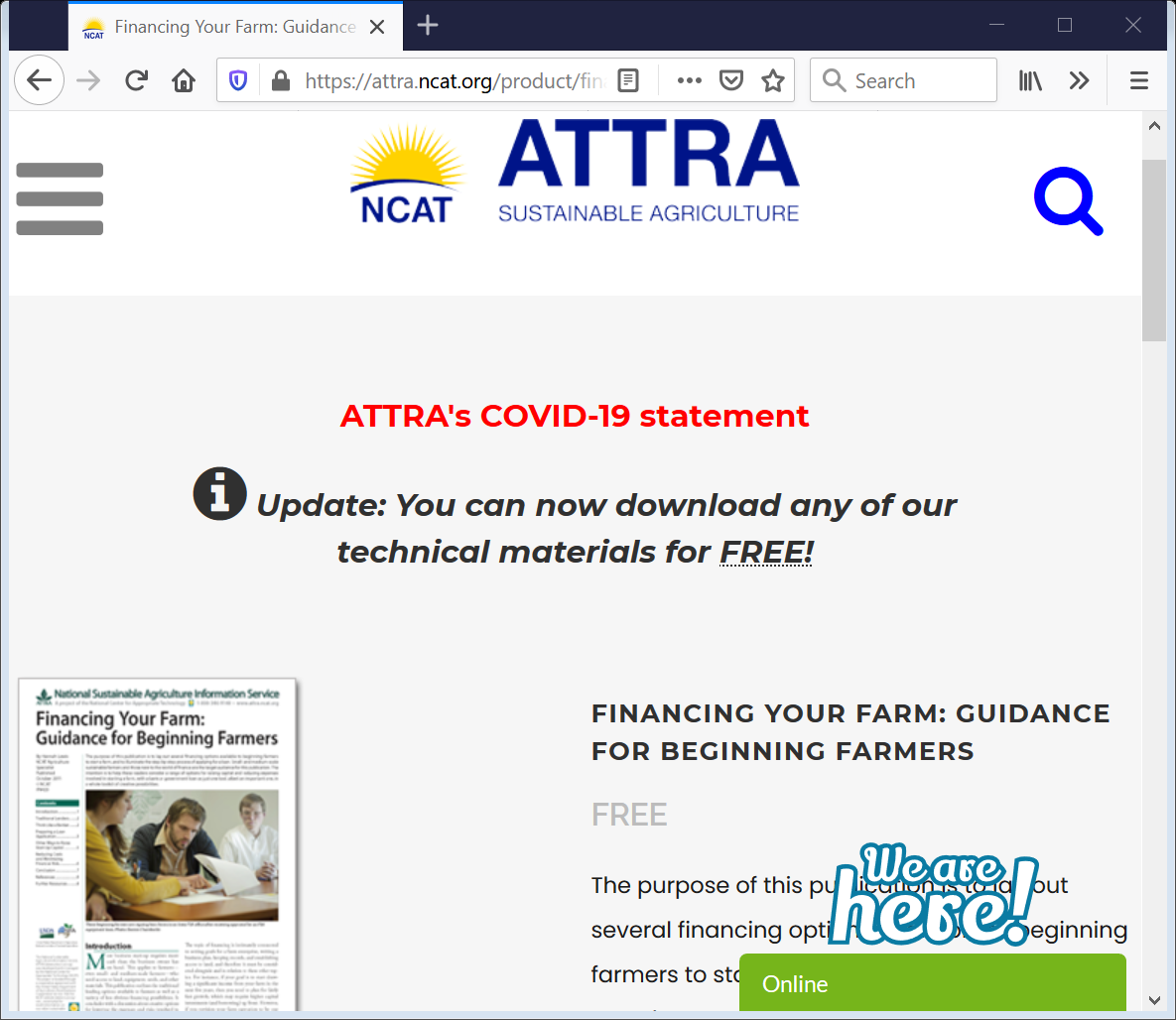 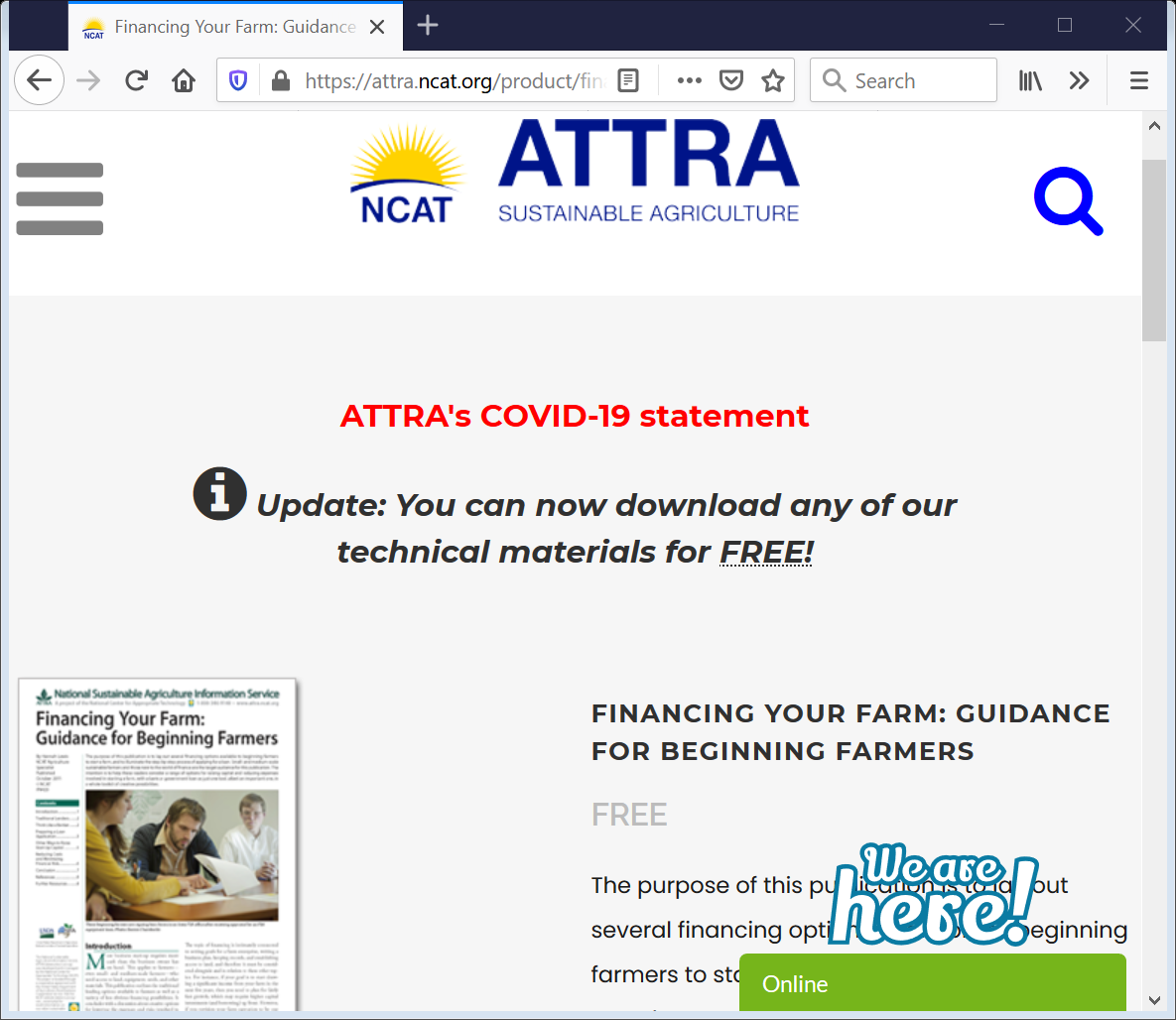 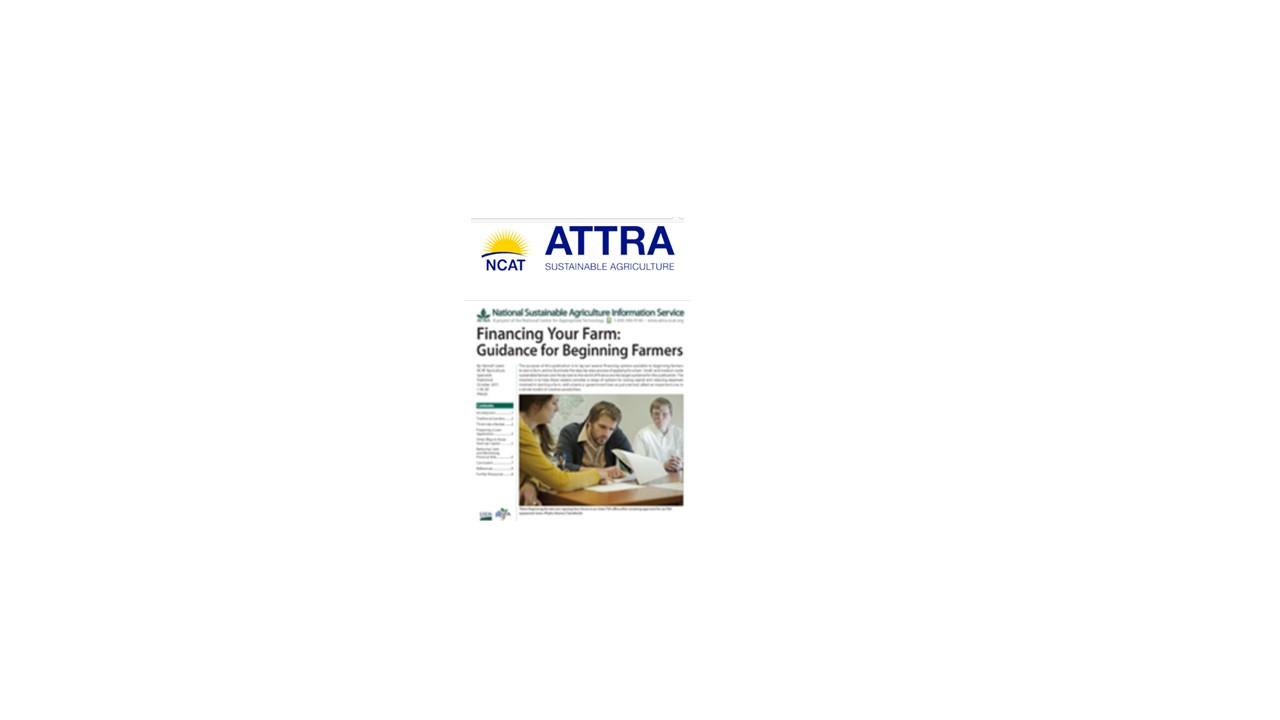 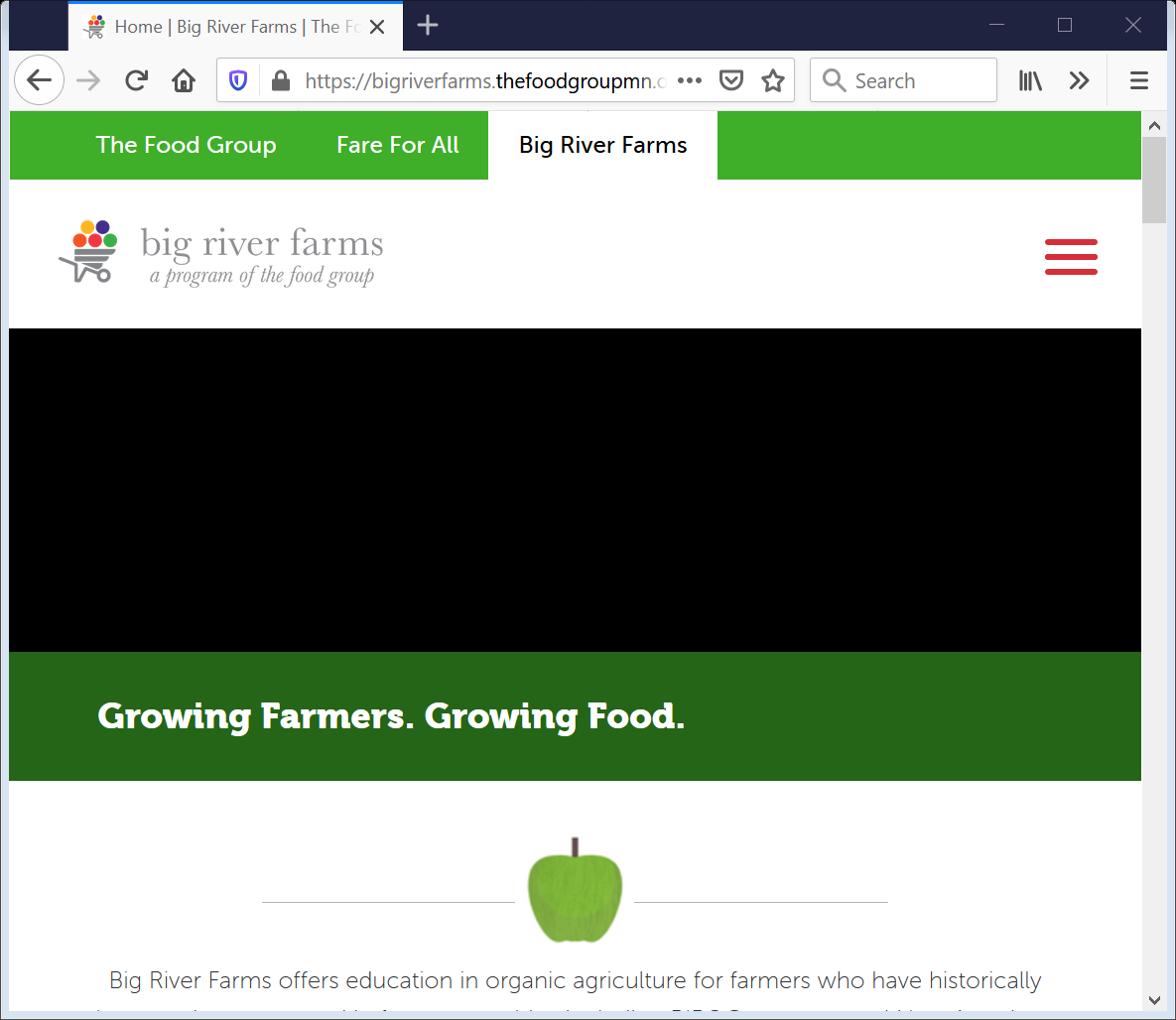 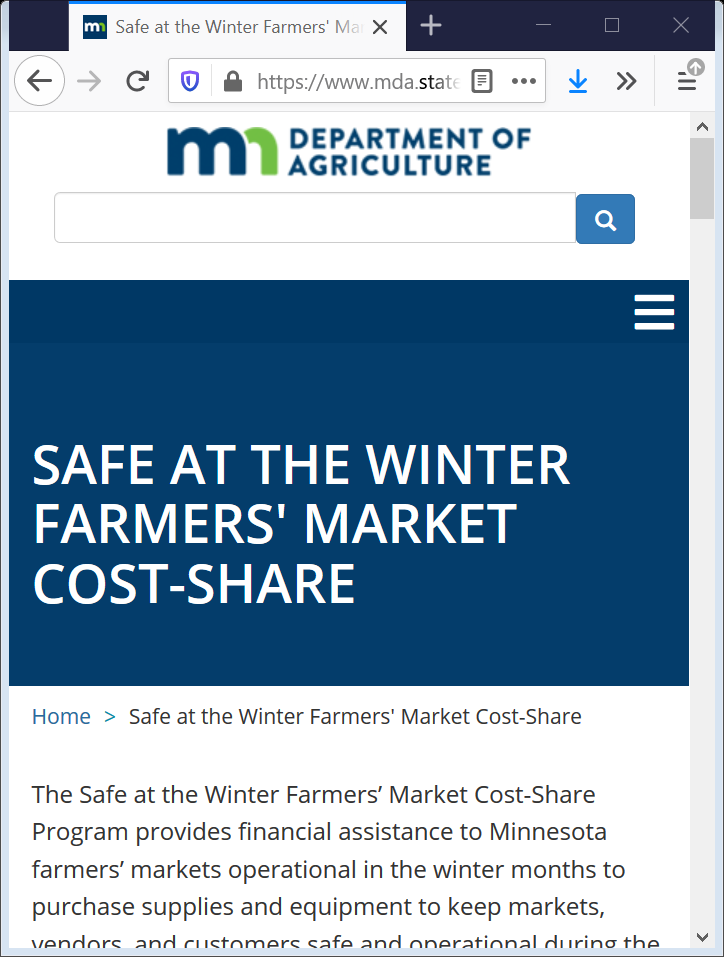 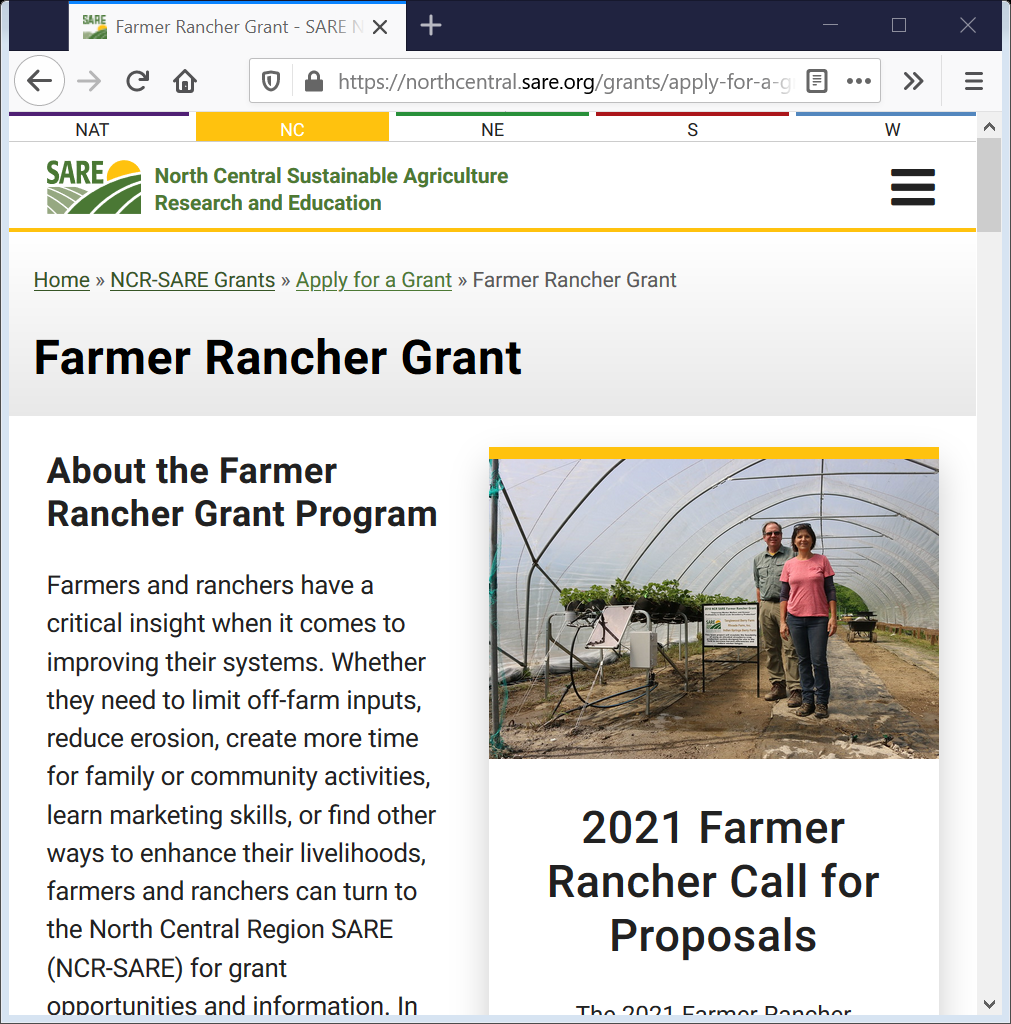 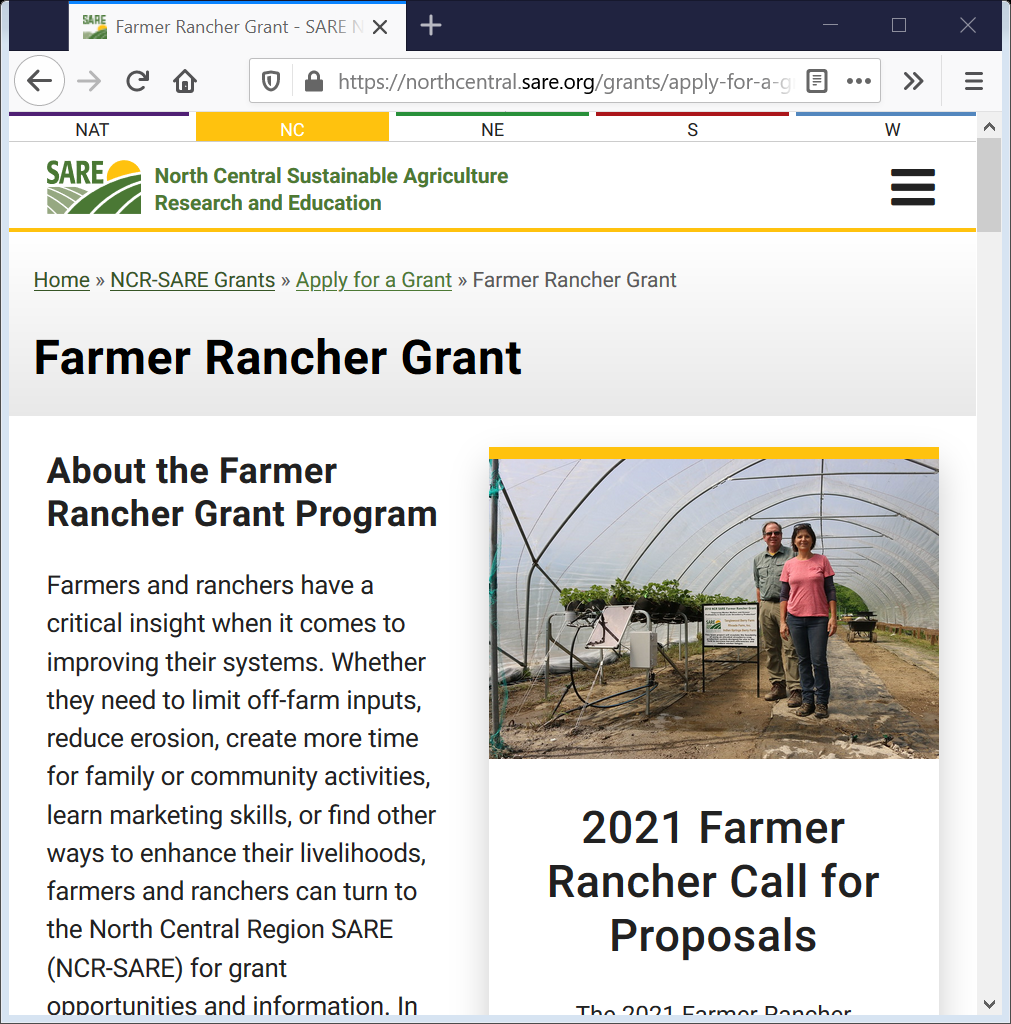 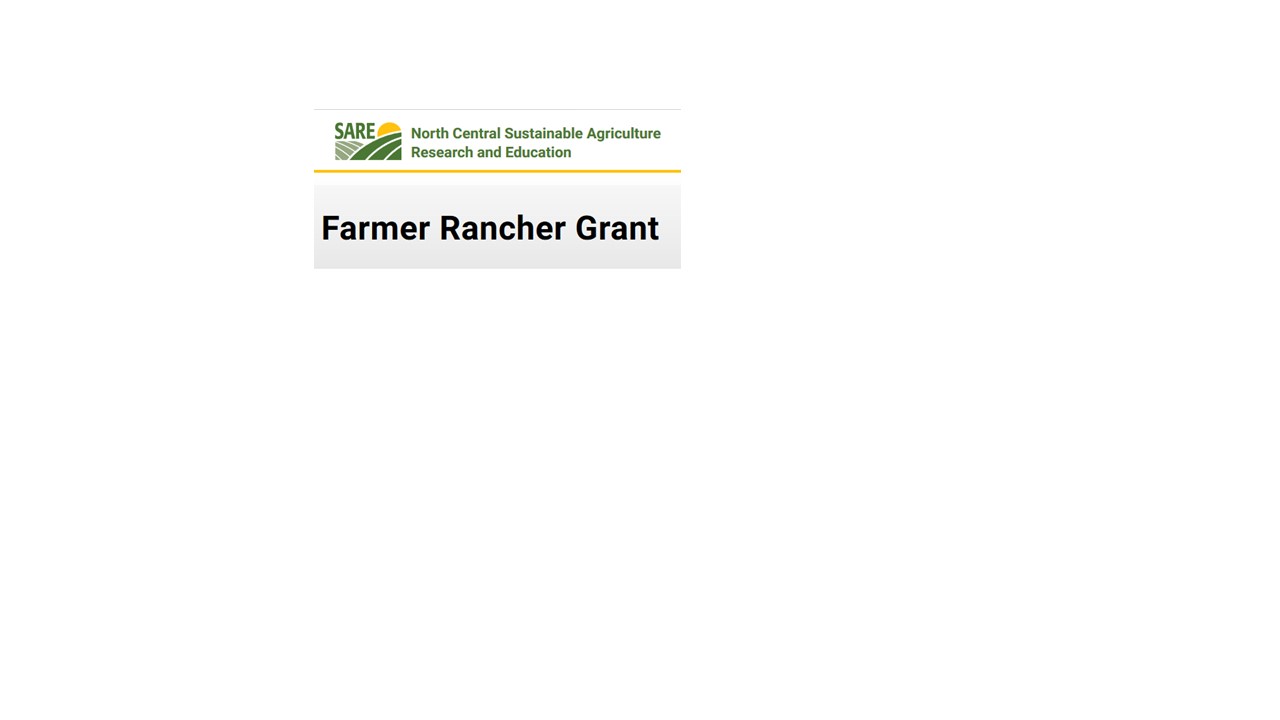 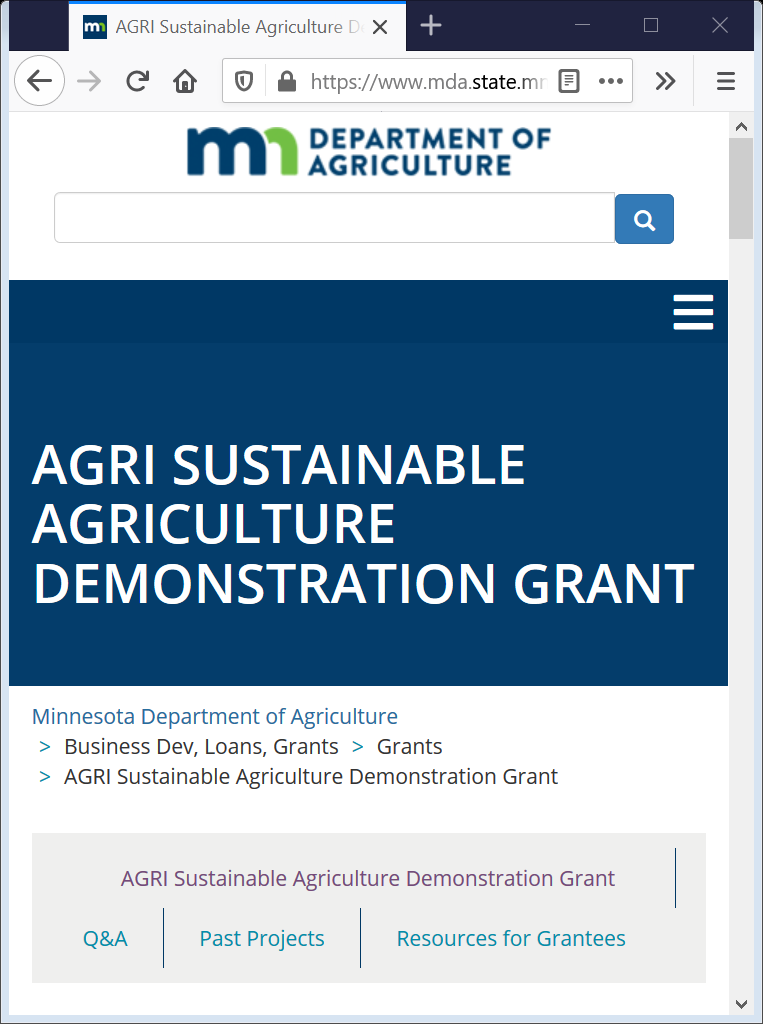 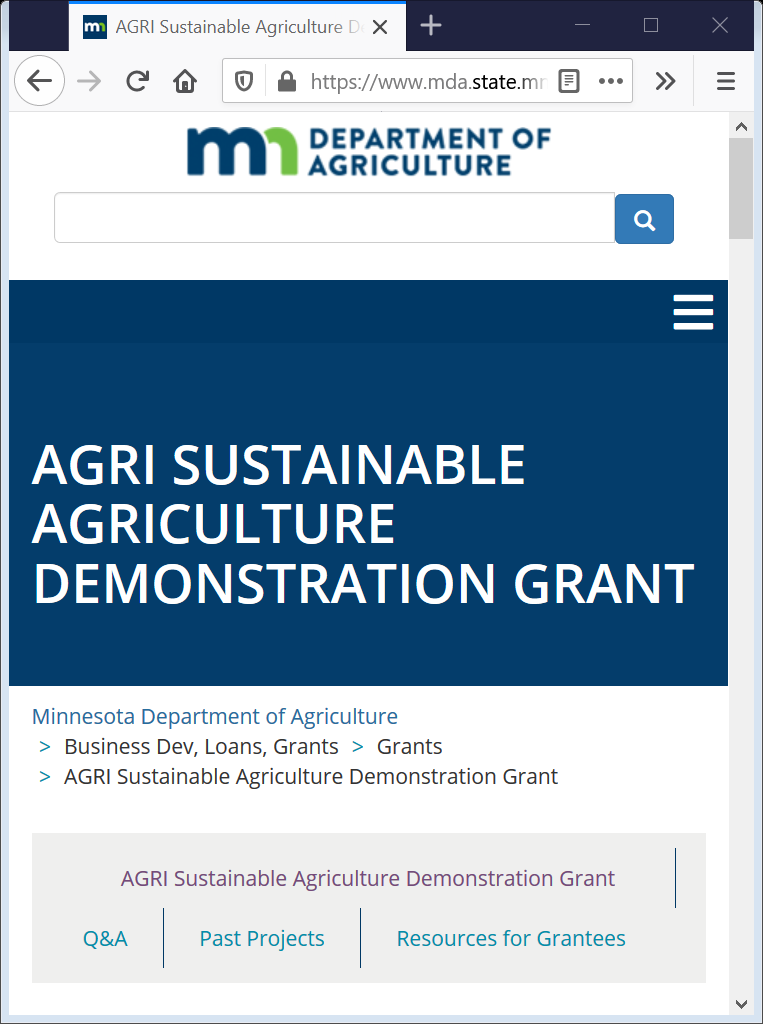 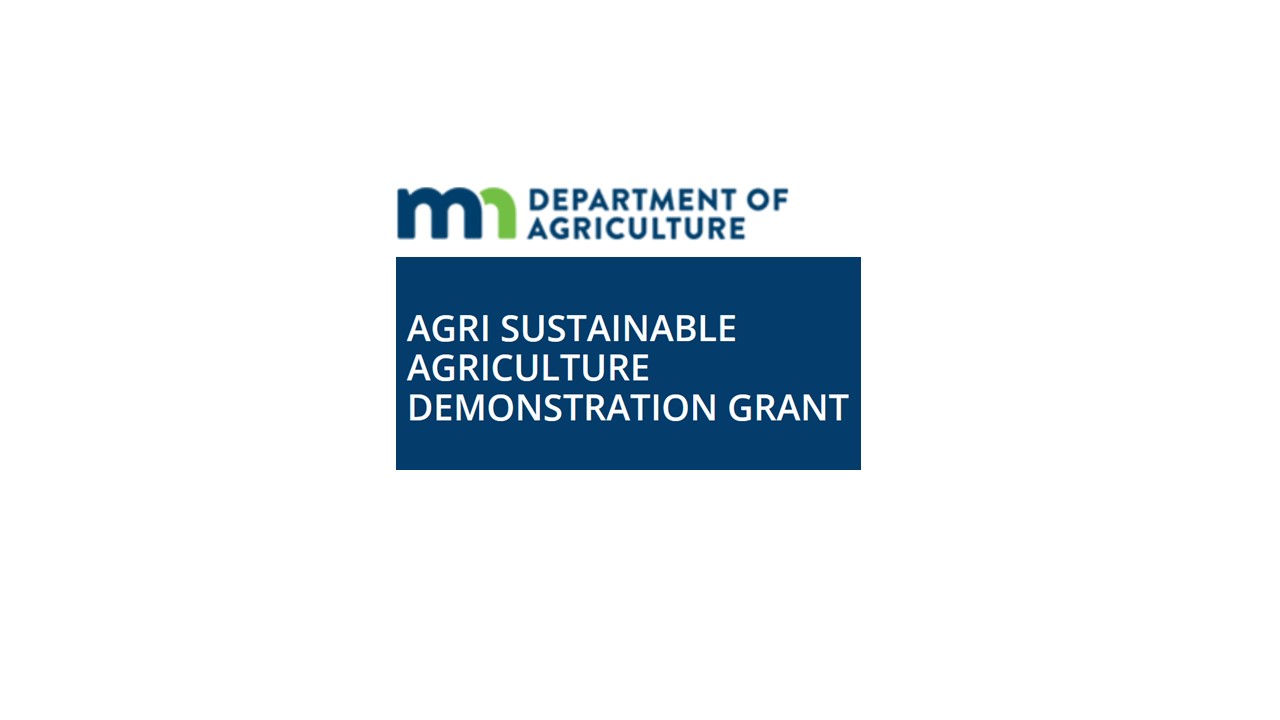 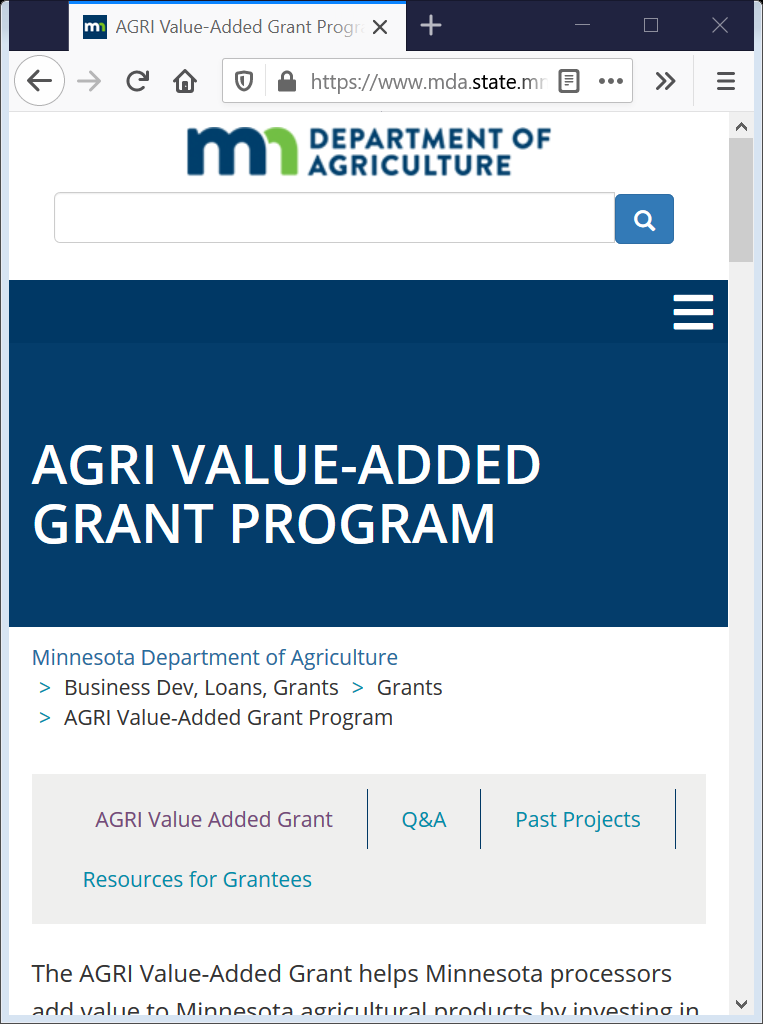 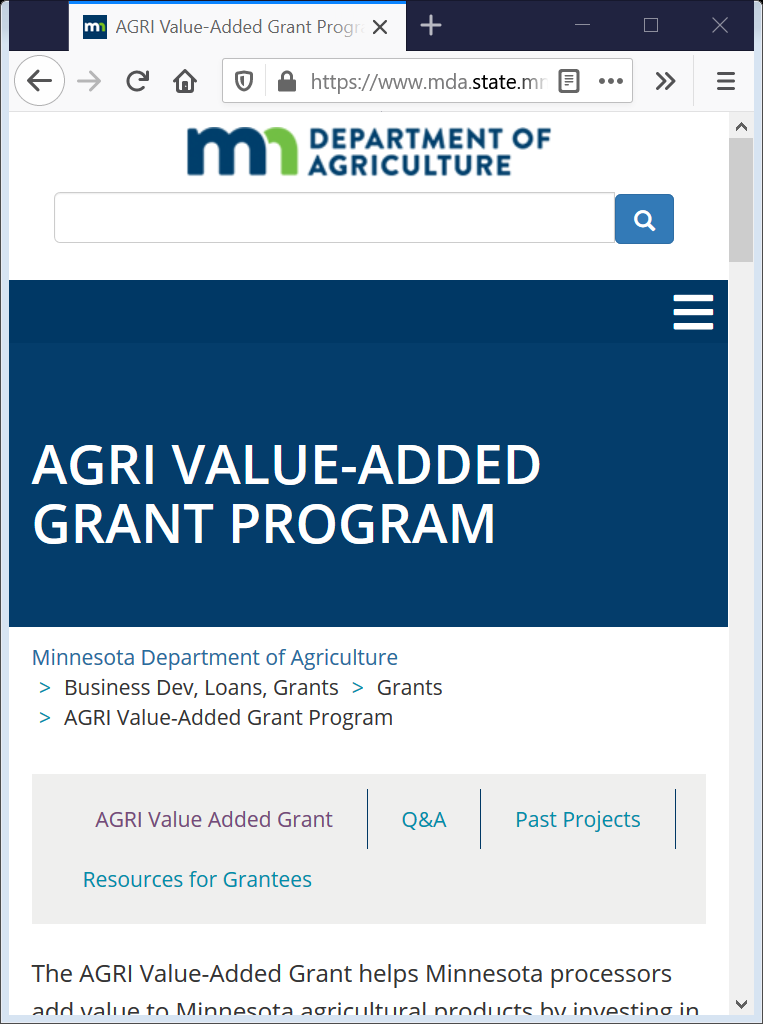 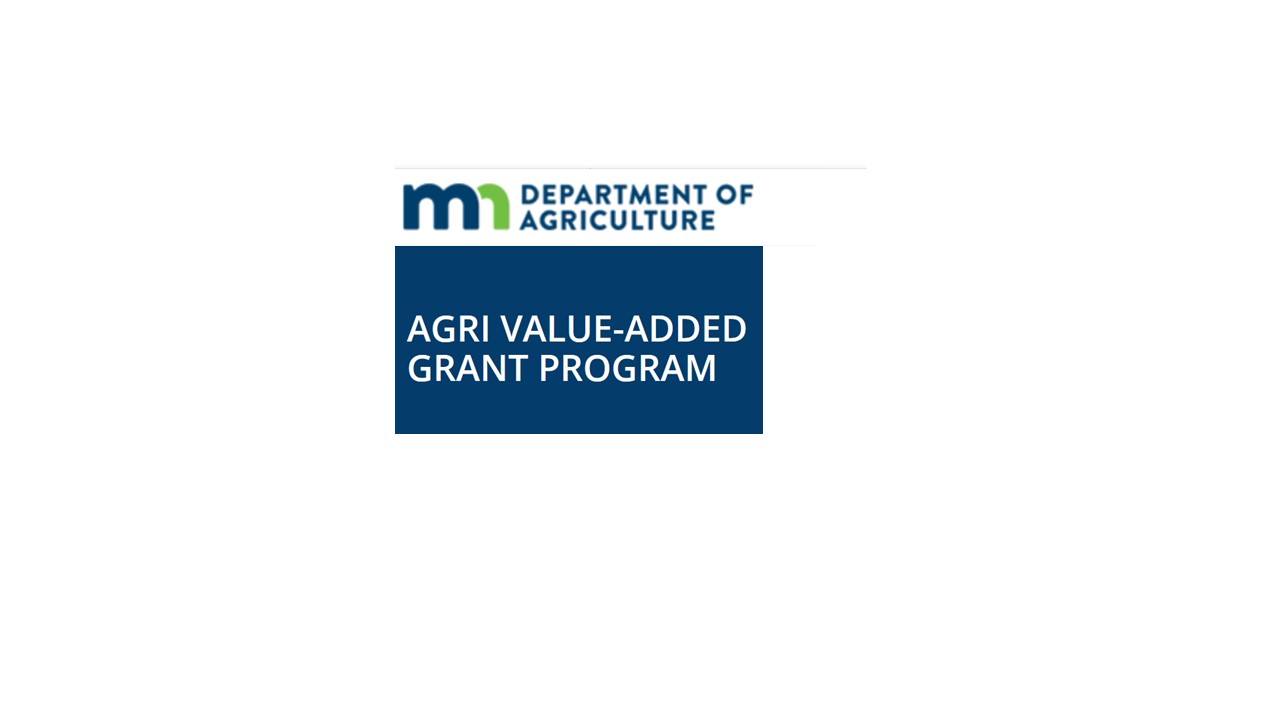 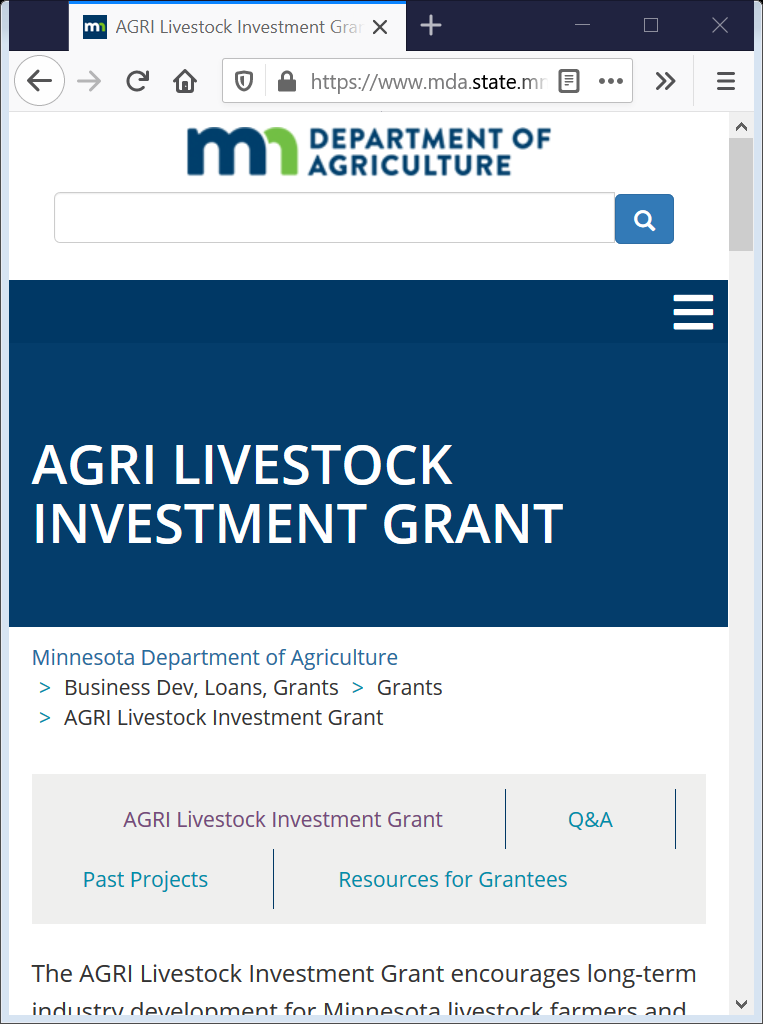 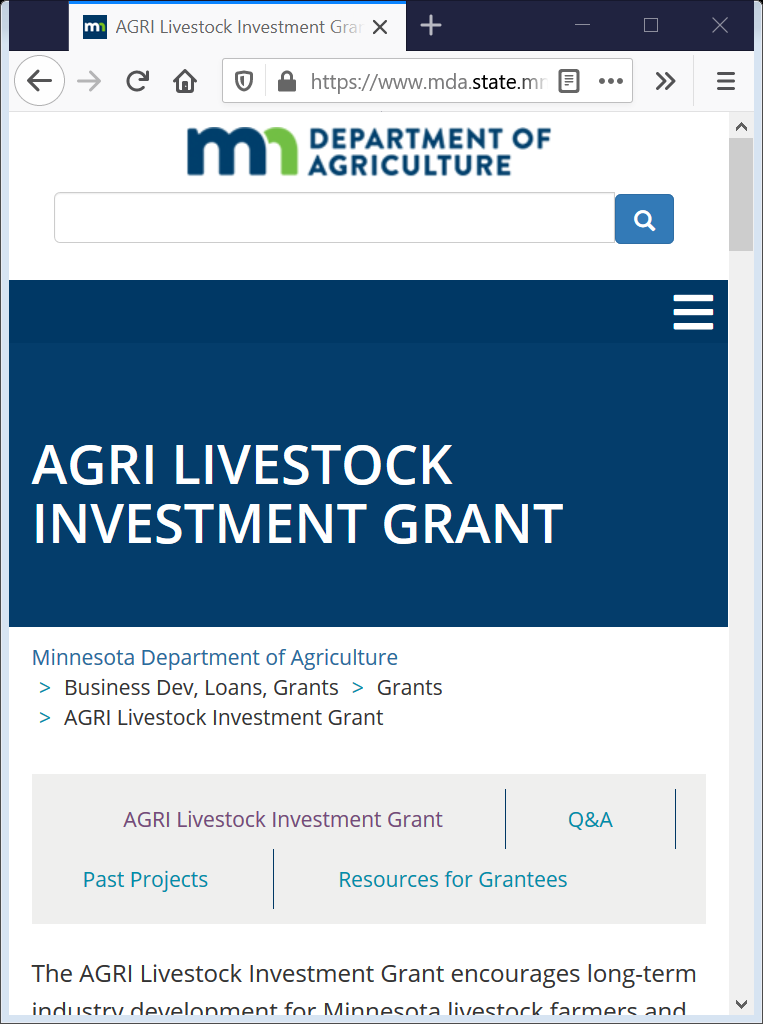 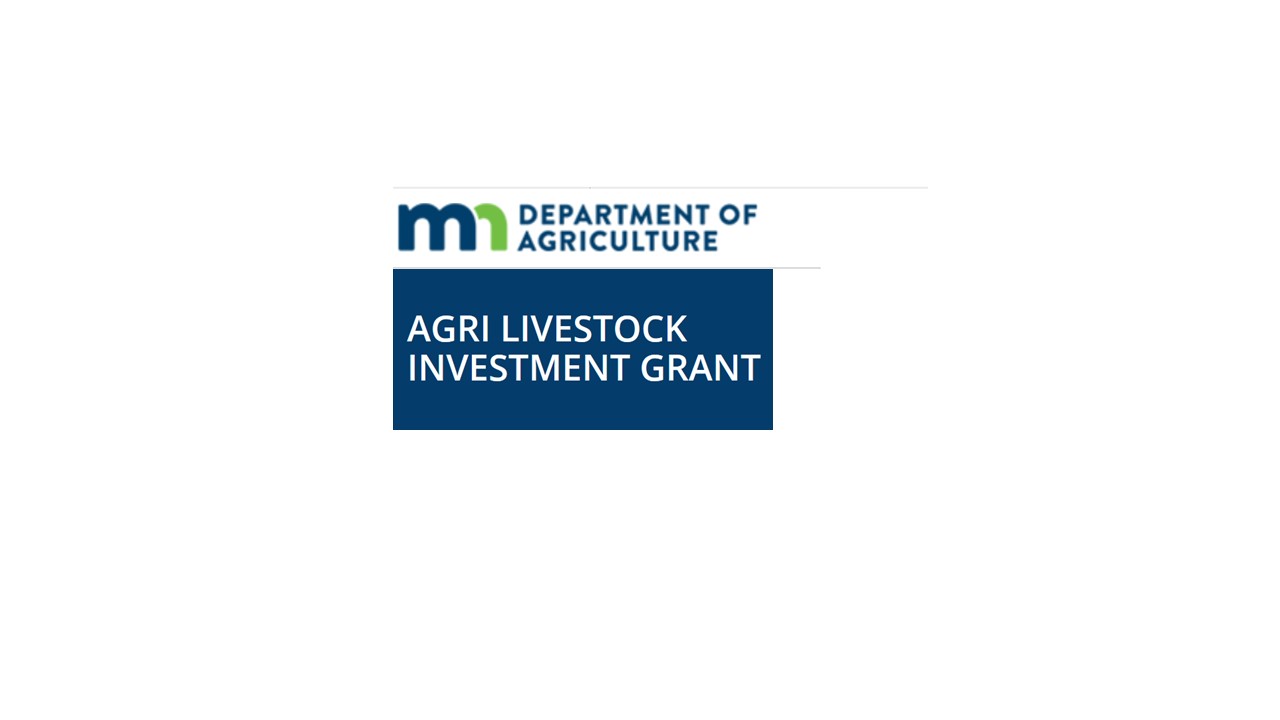 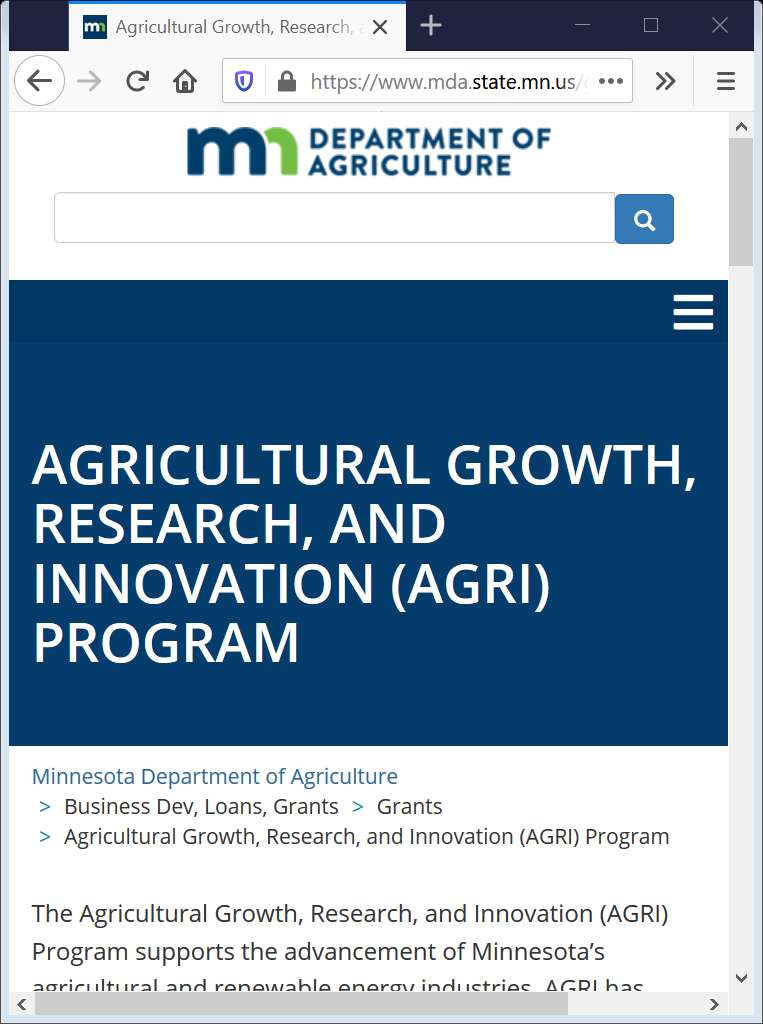 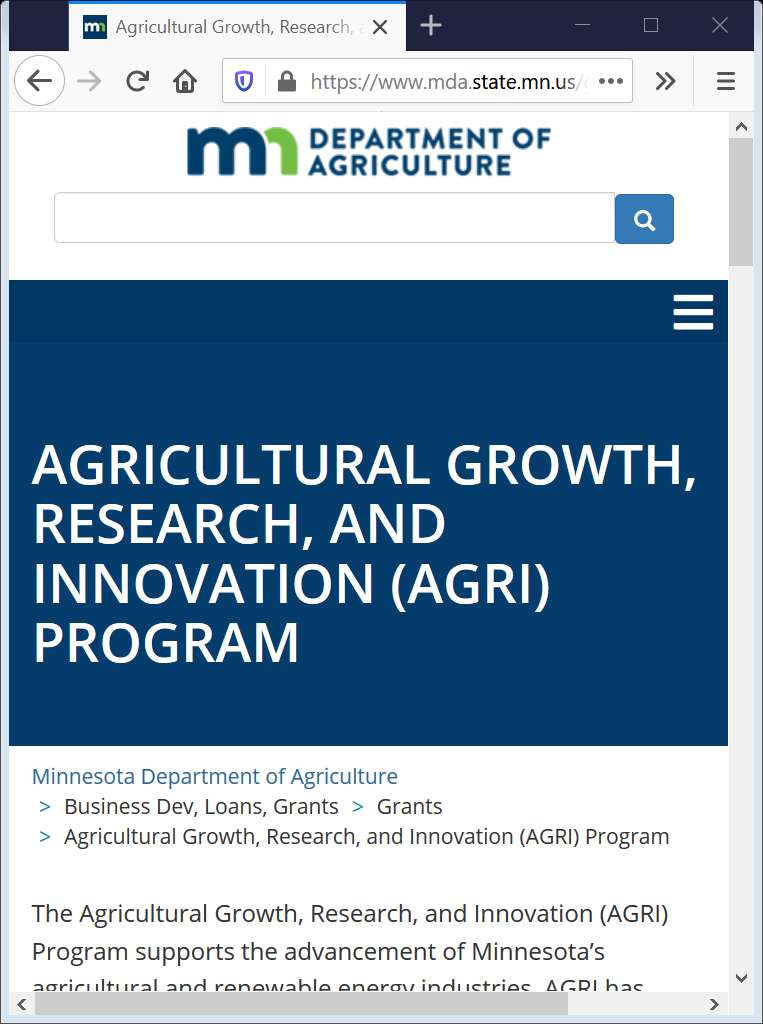 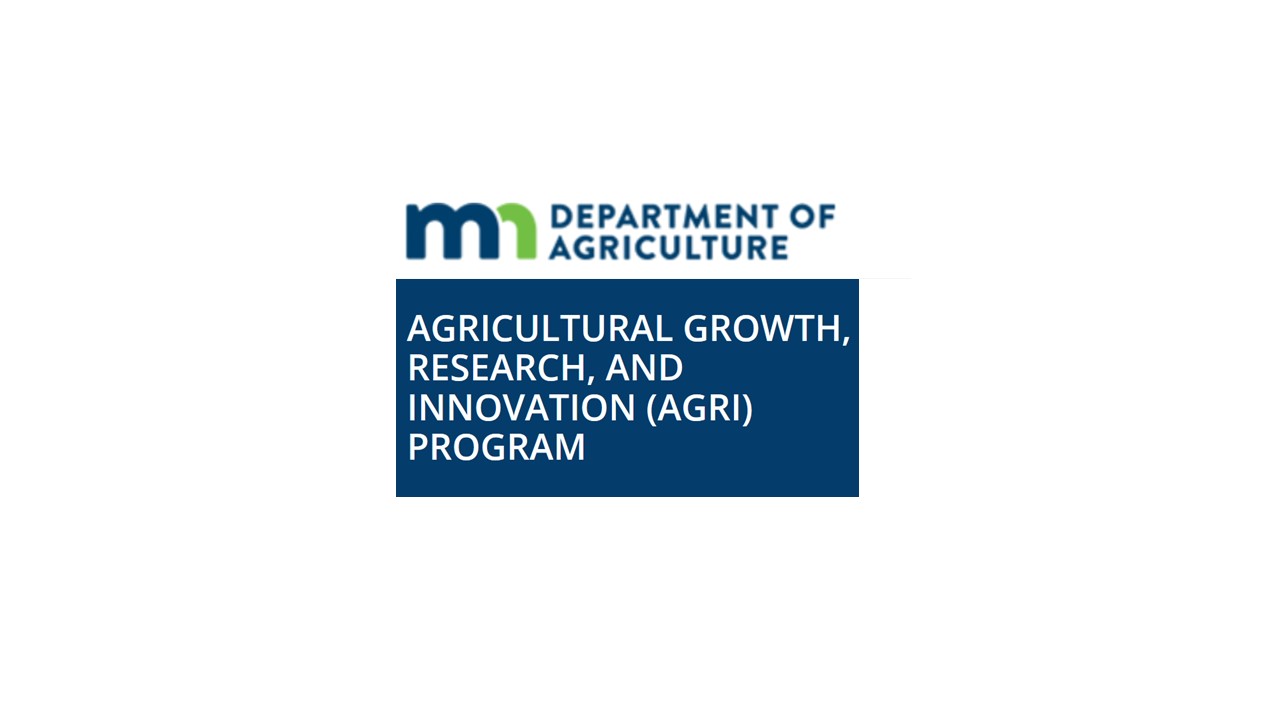 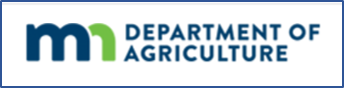 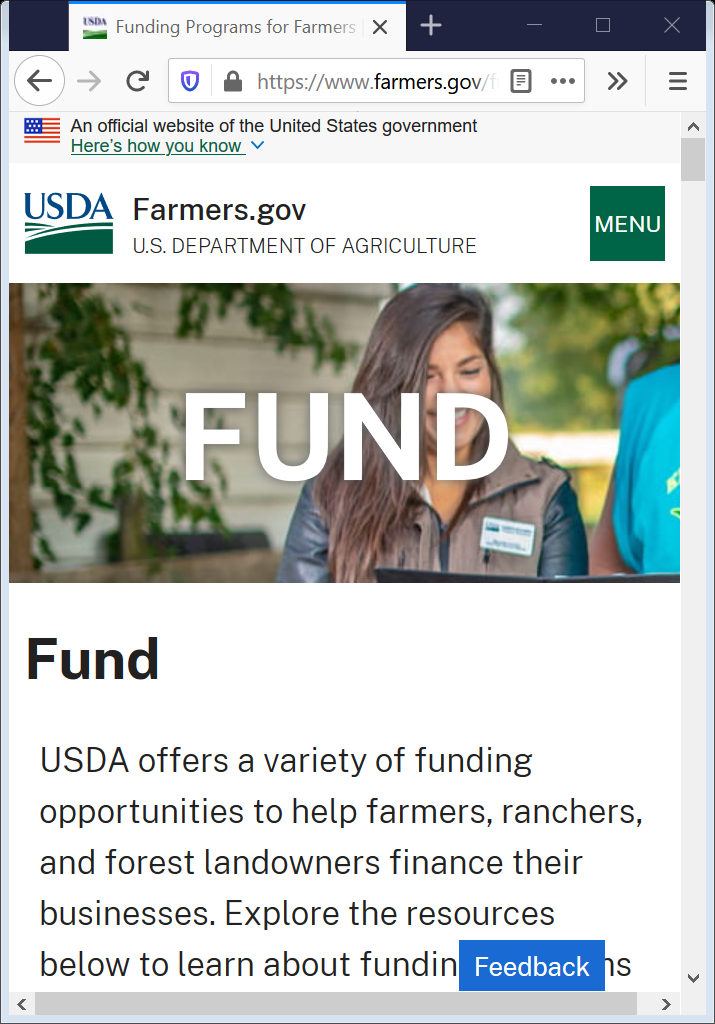 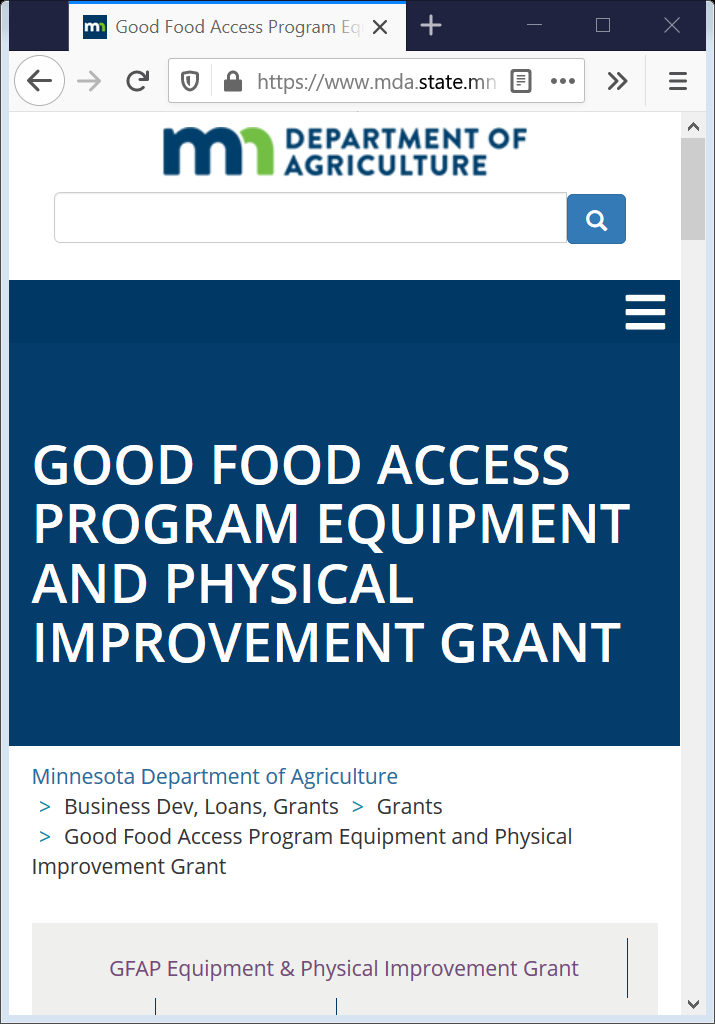 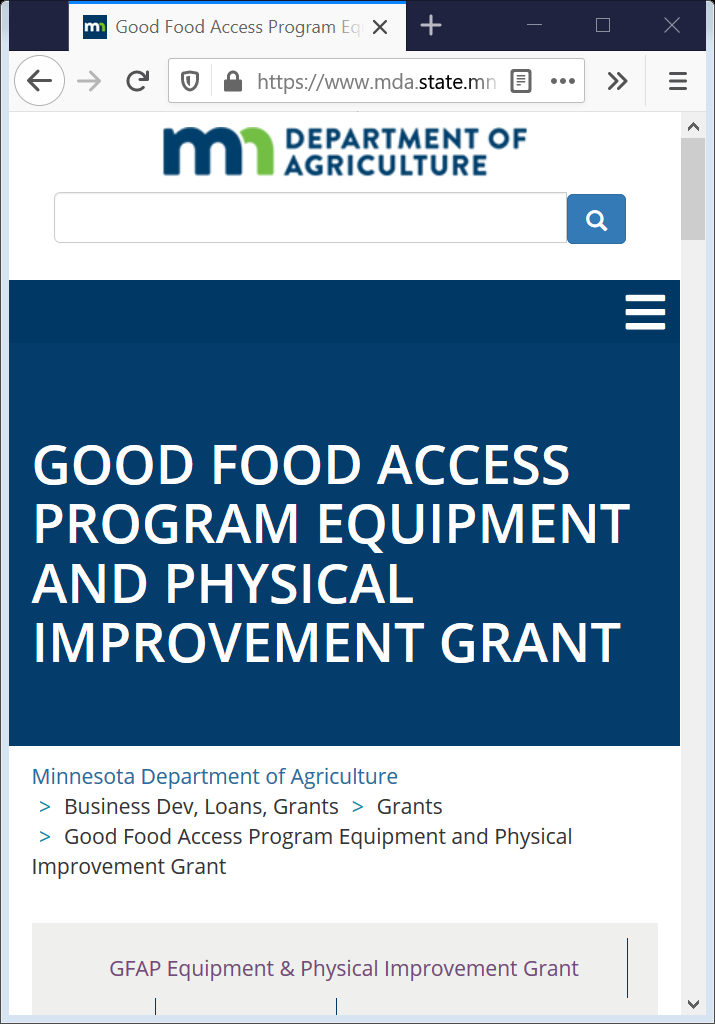 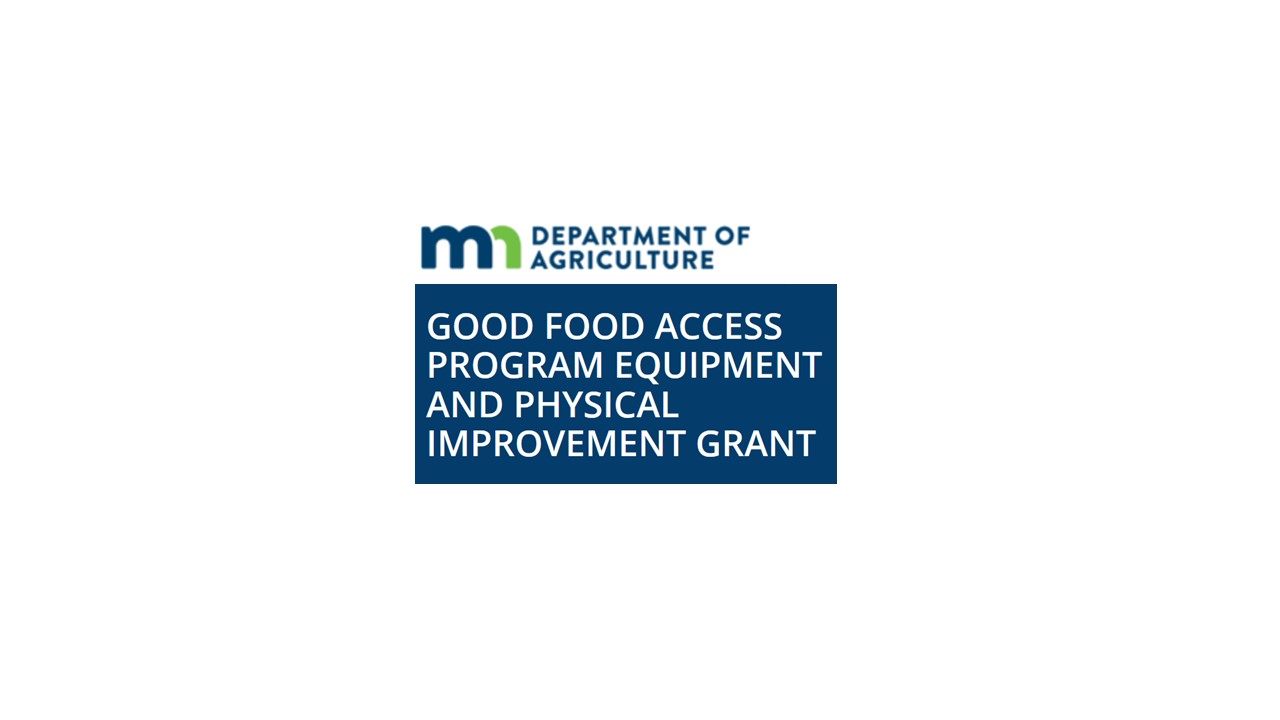 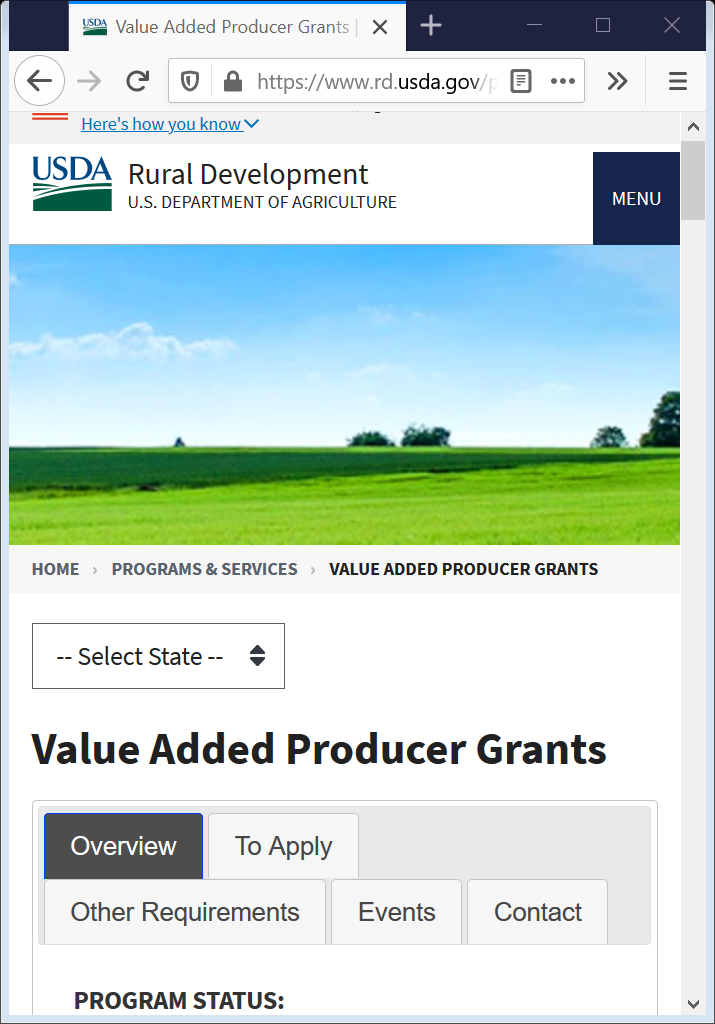 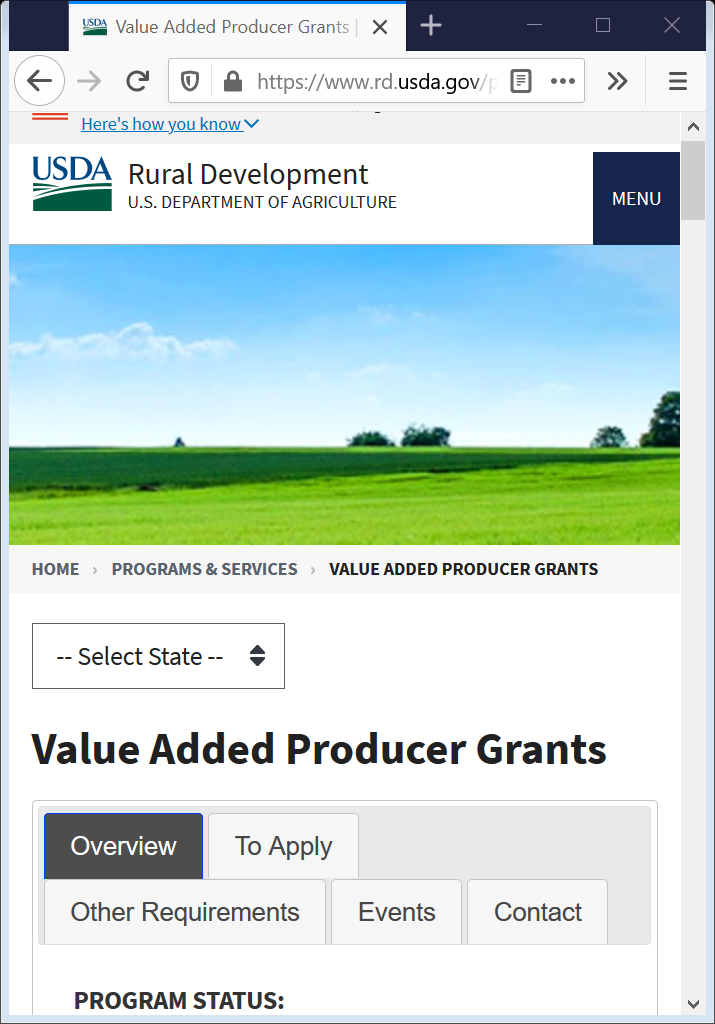 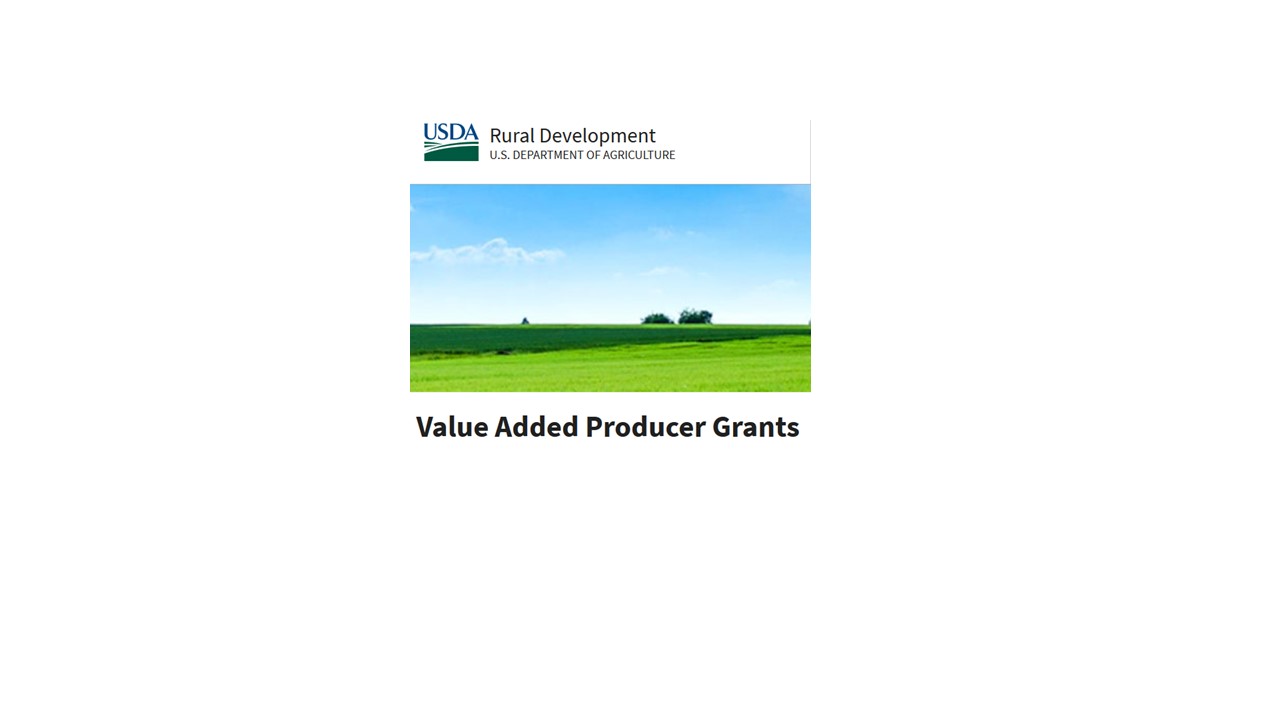 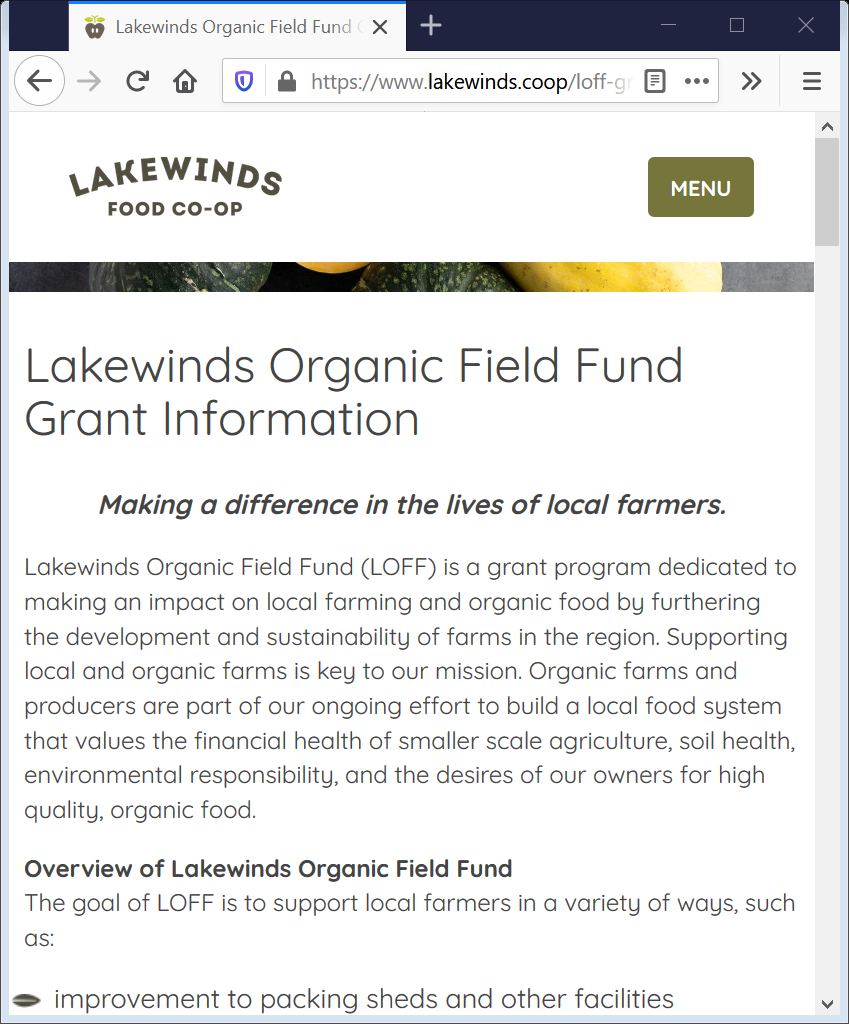 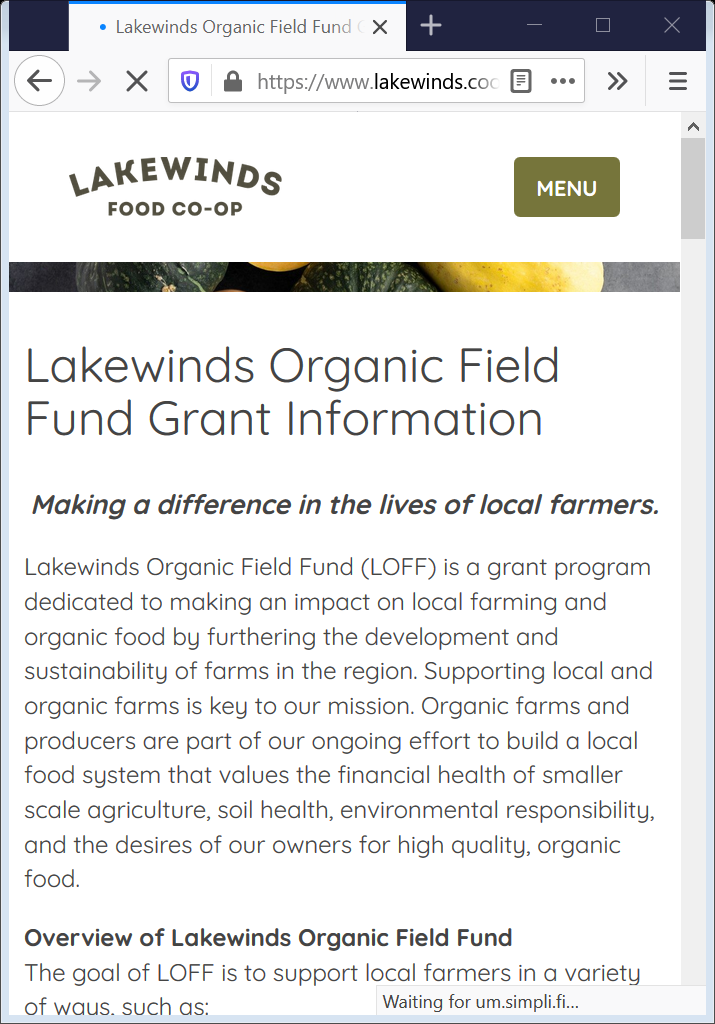 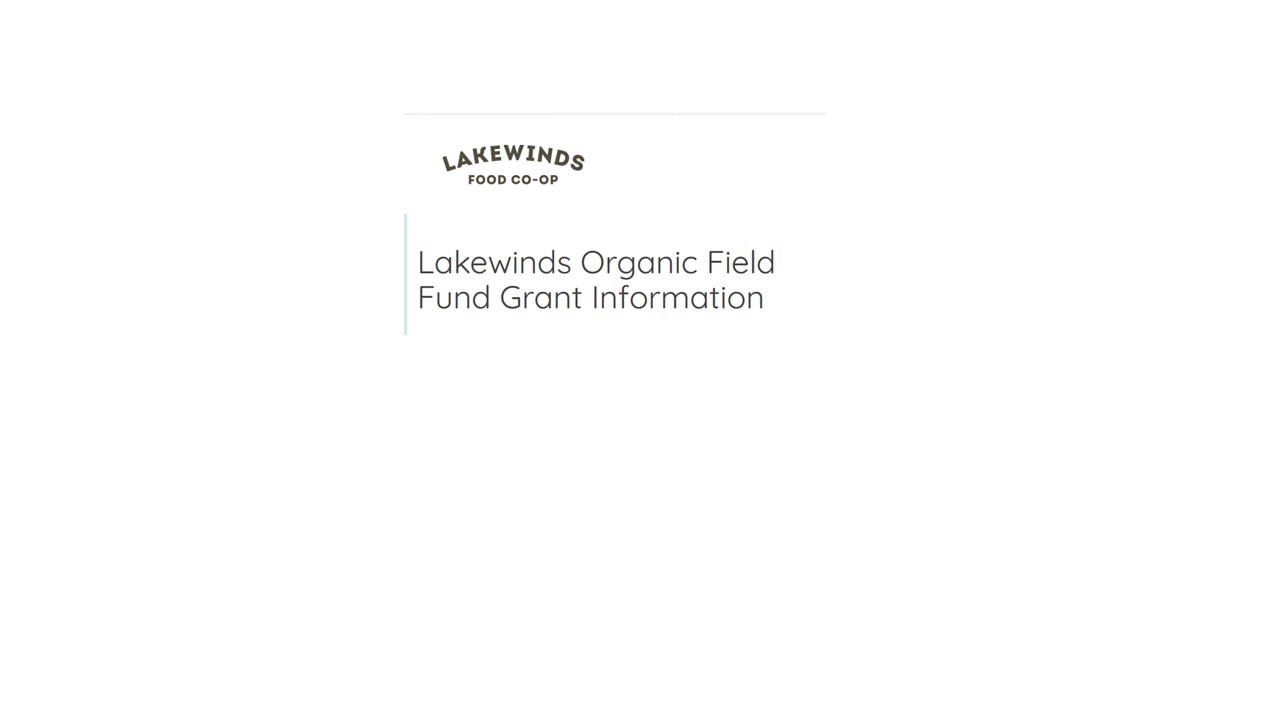 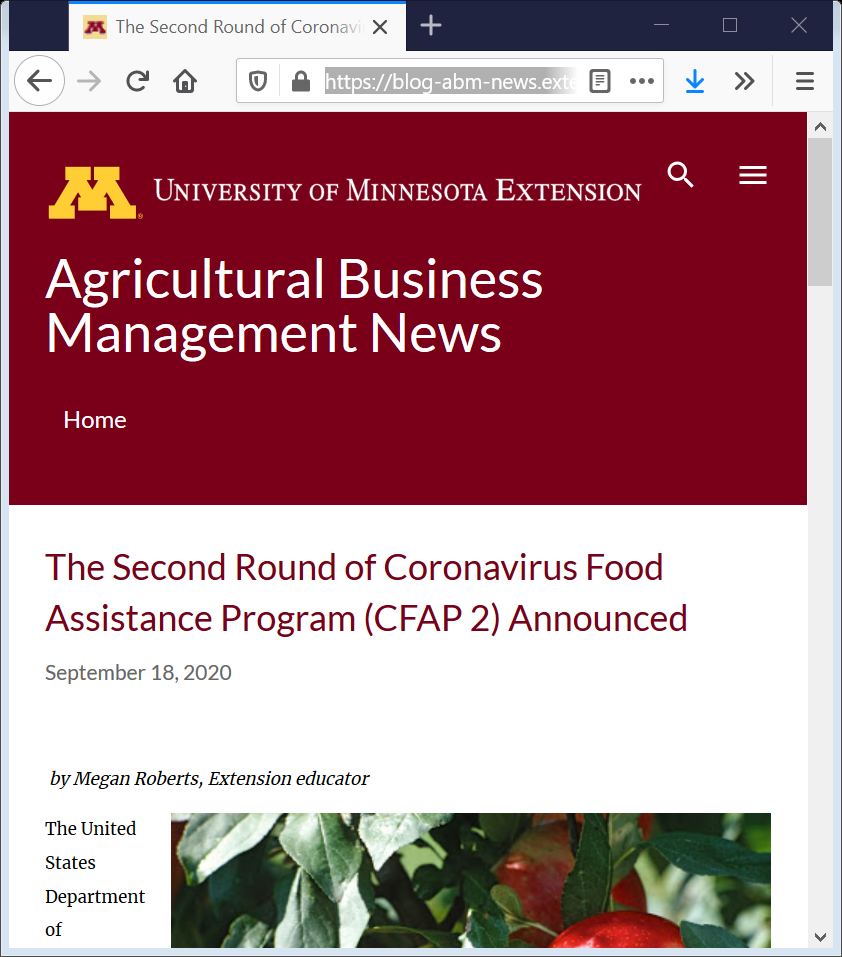 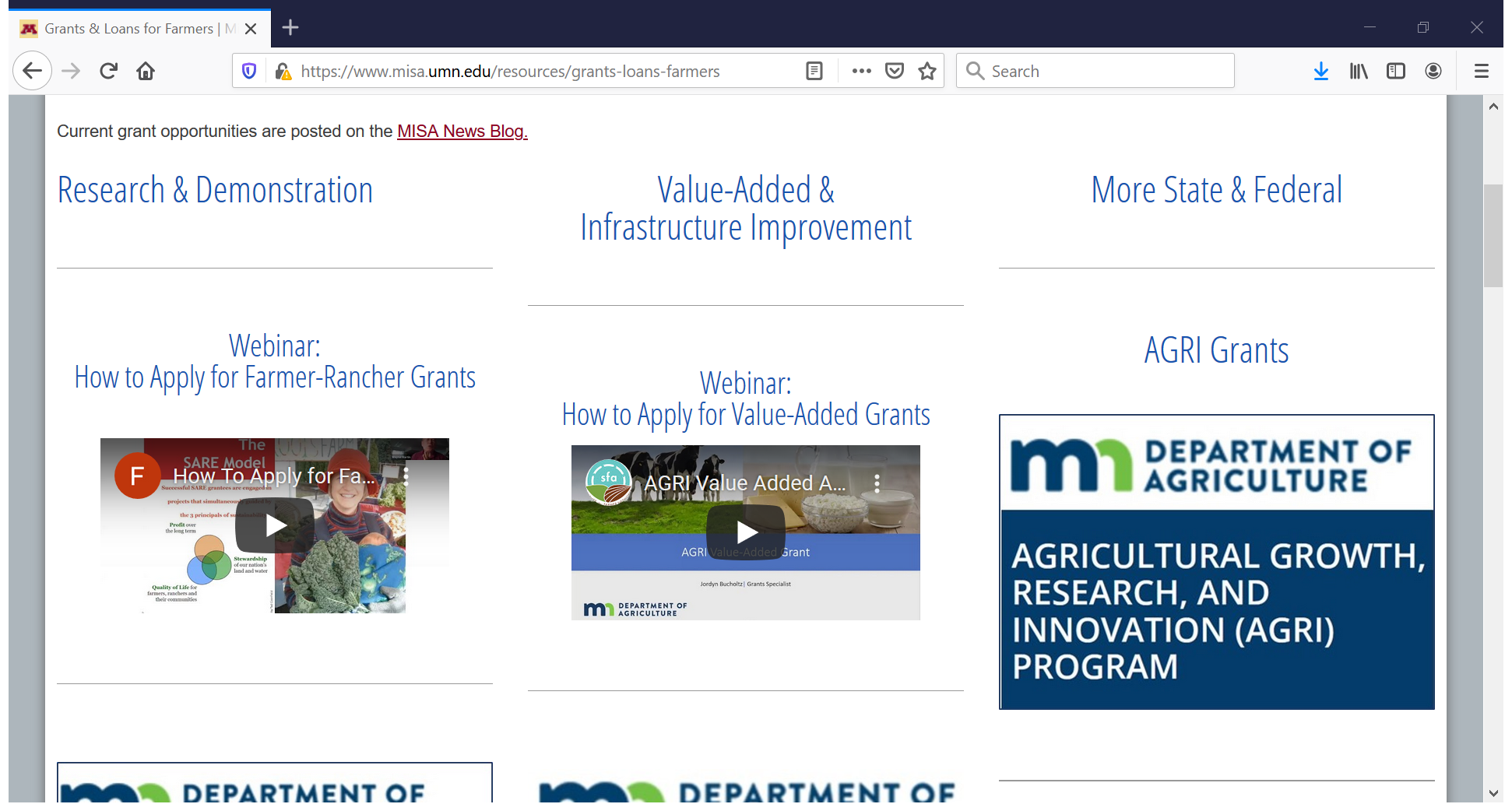 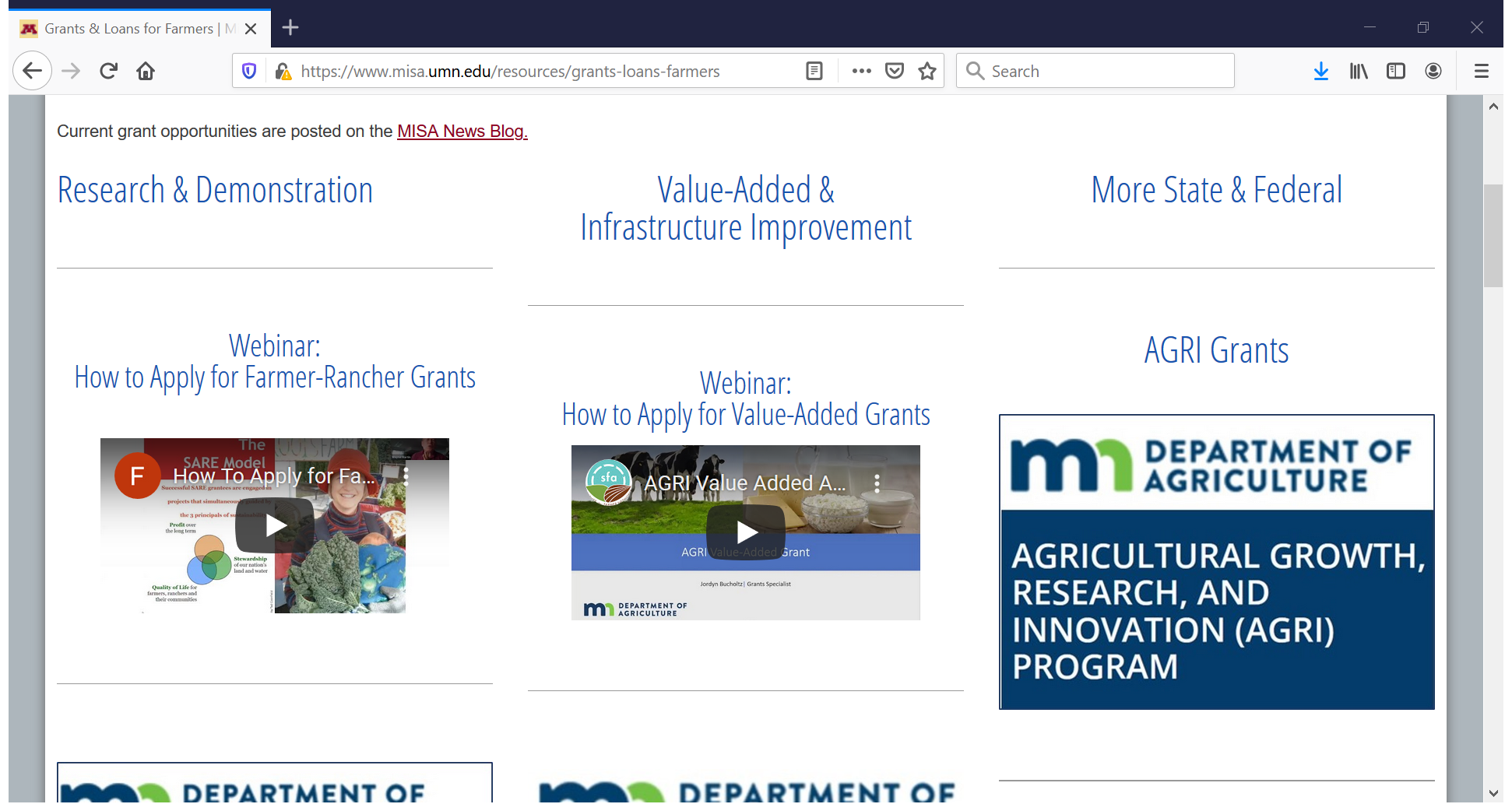 Cornercopia Student Farm
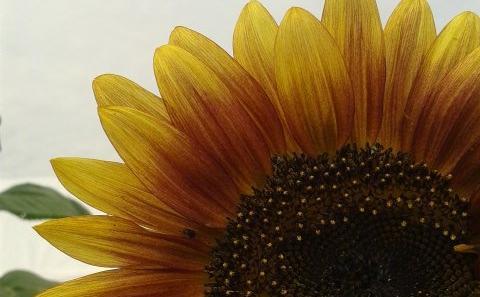 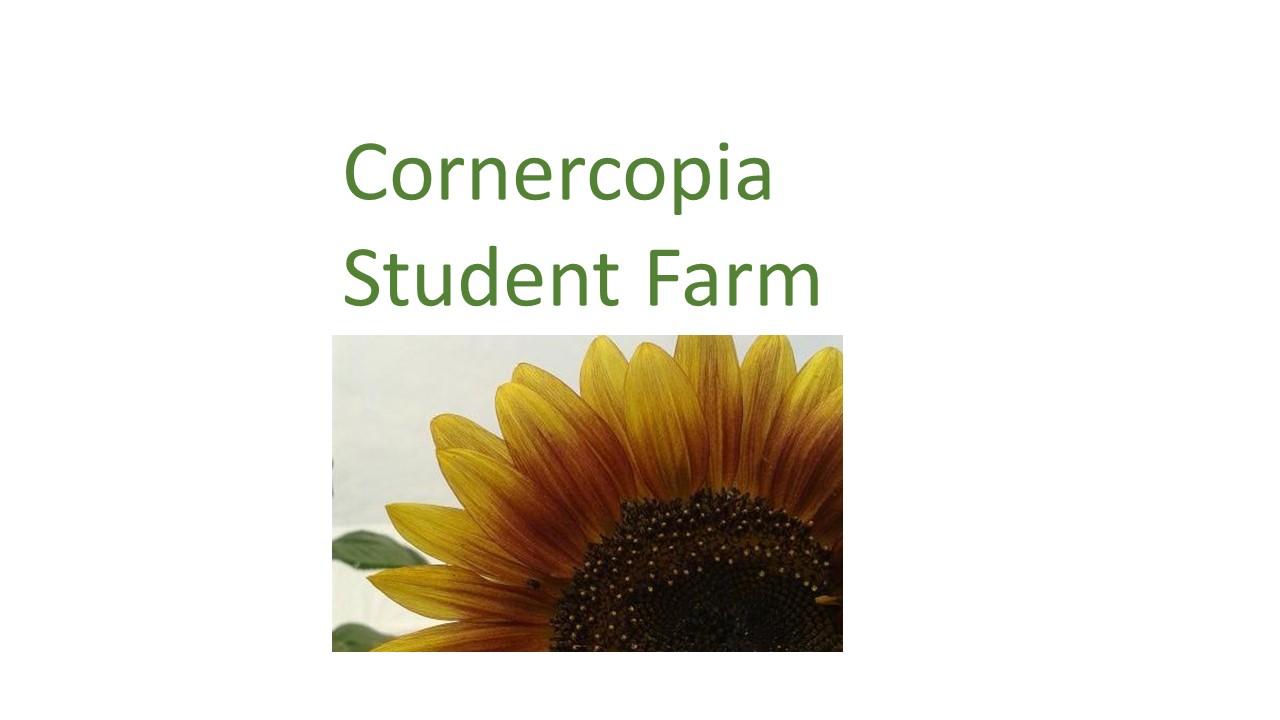 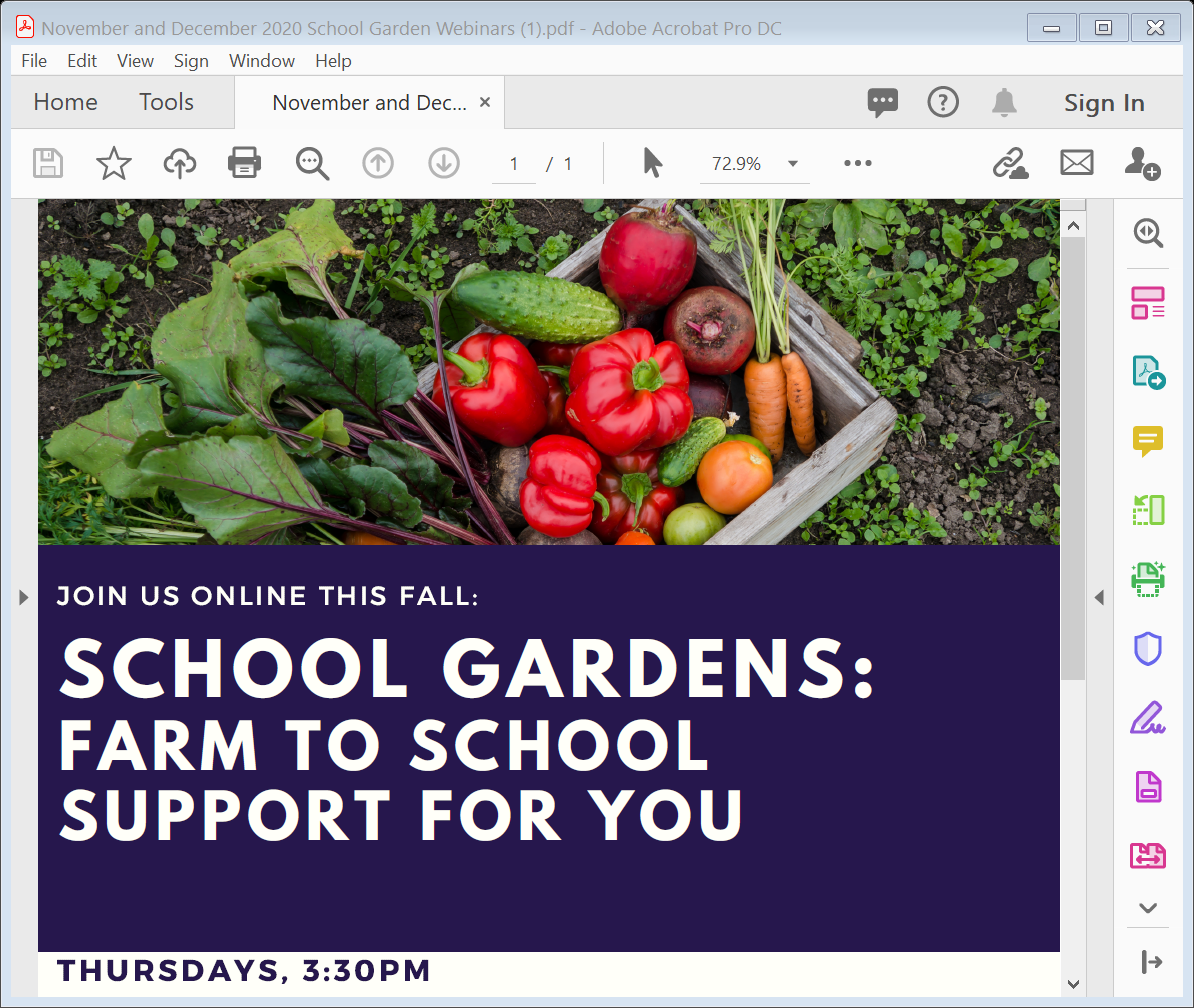 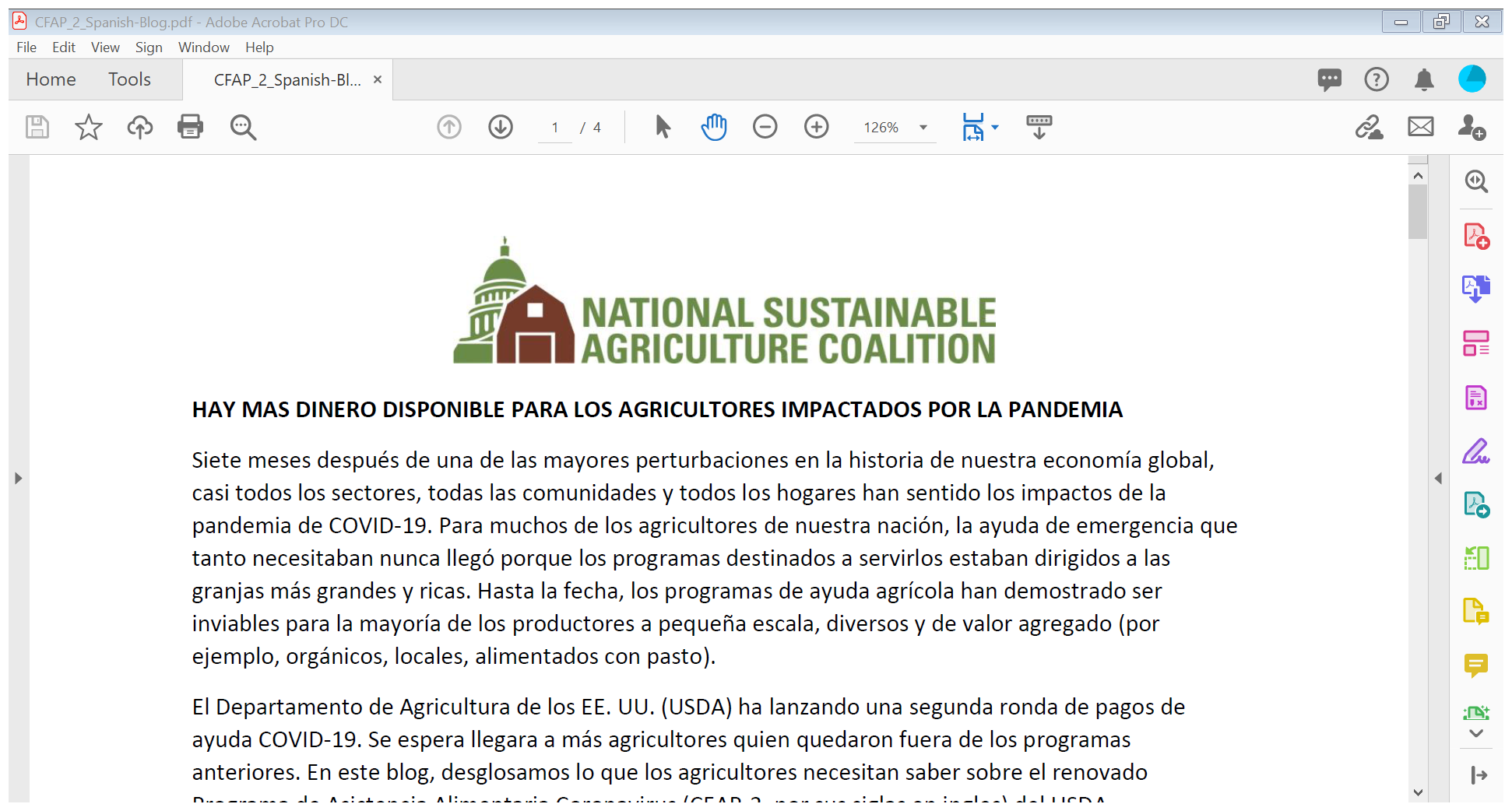 Grants for Farmers
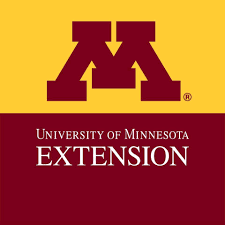 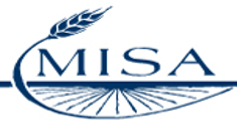 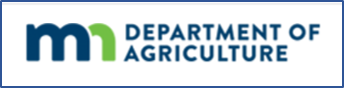 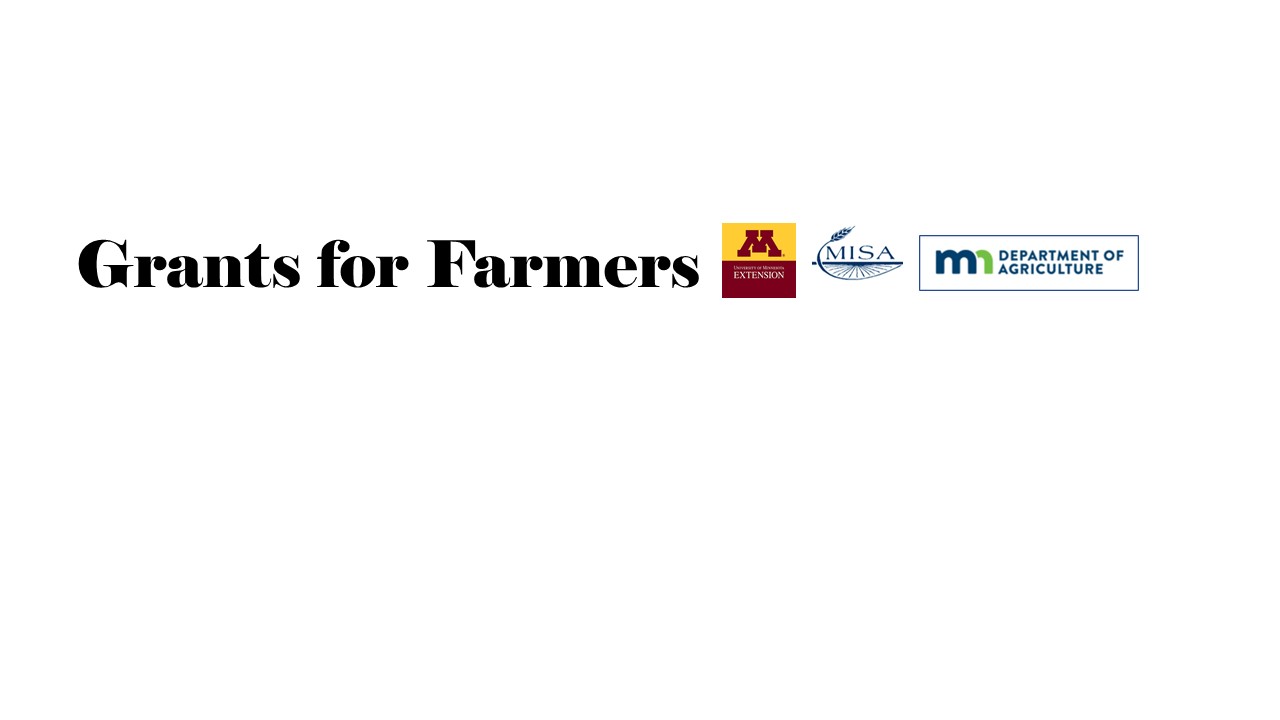 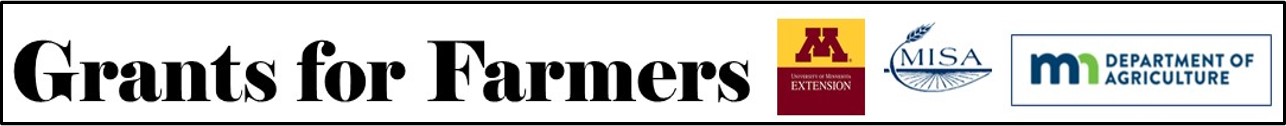 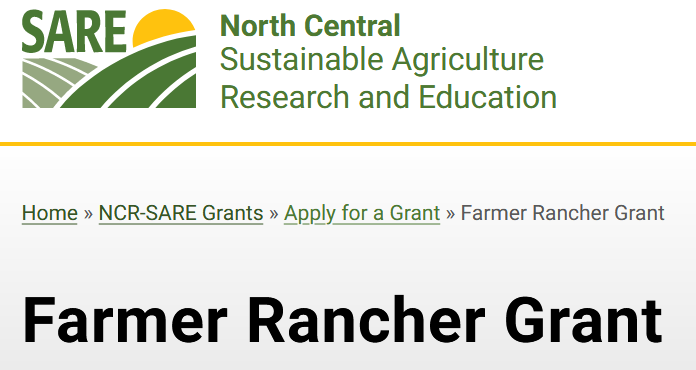 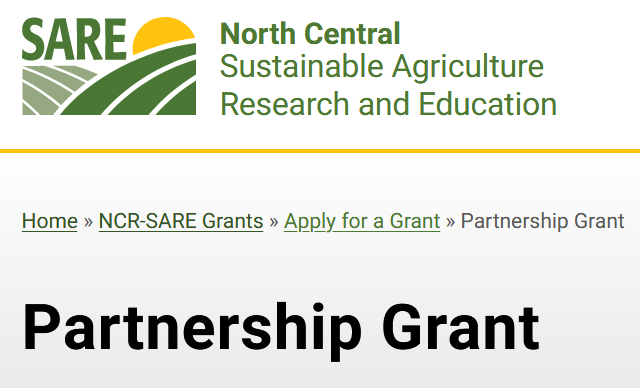 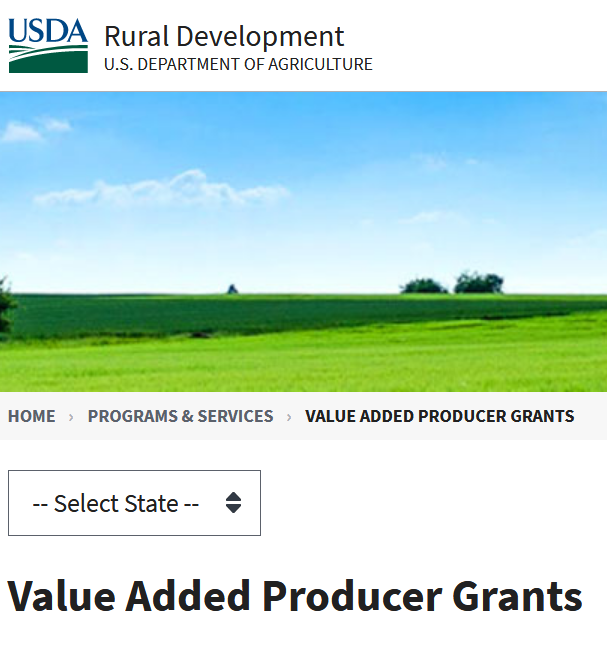 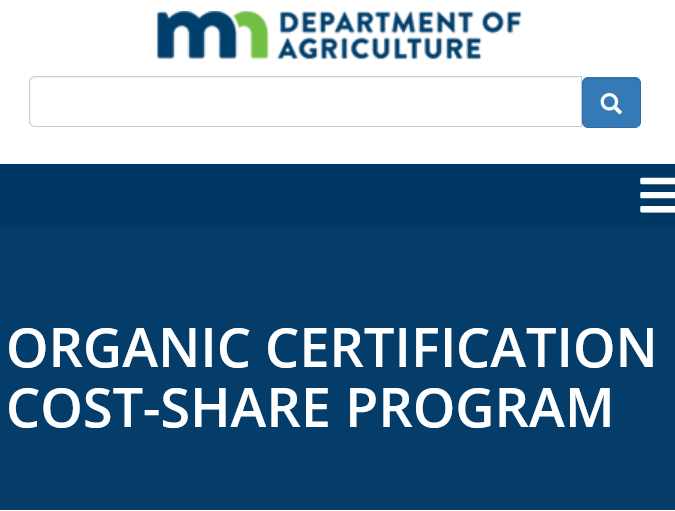 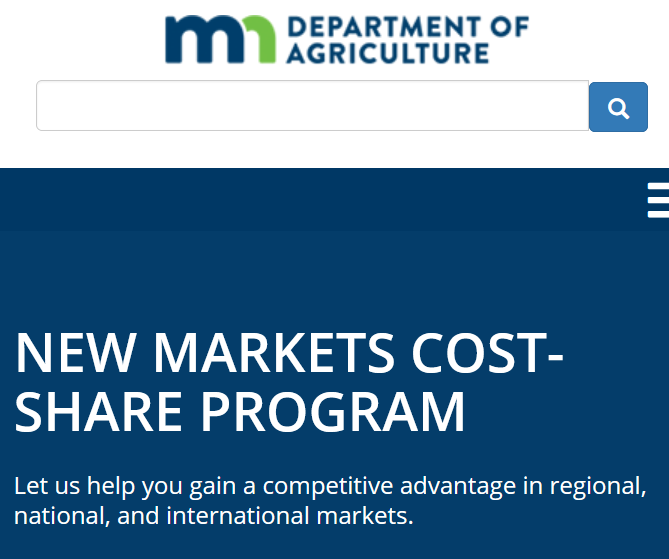 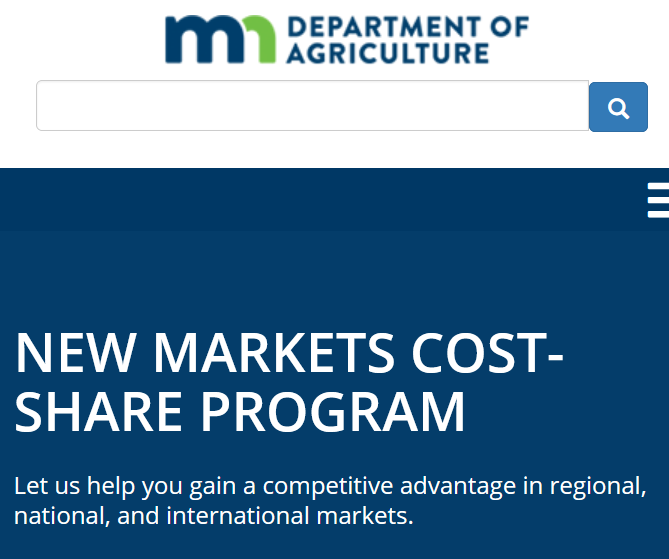 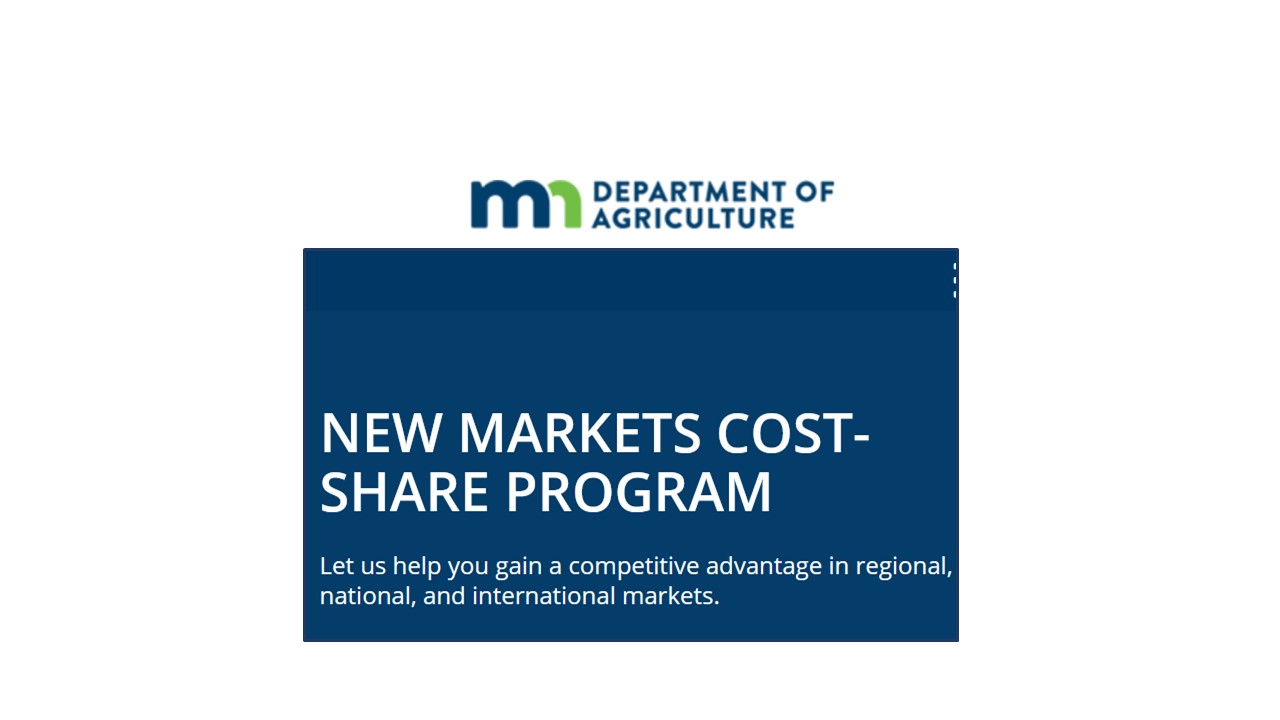 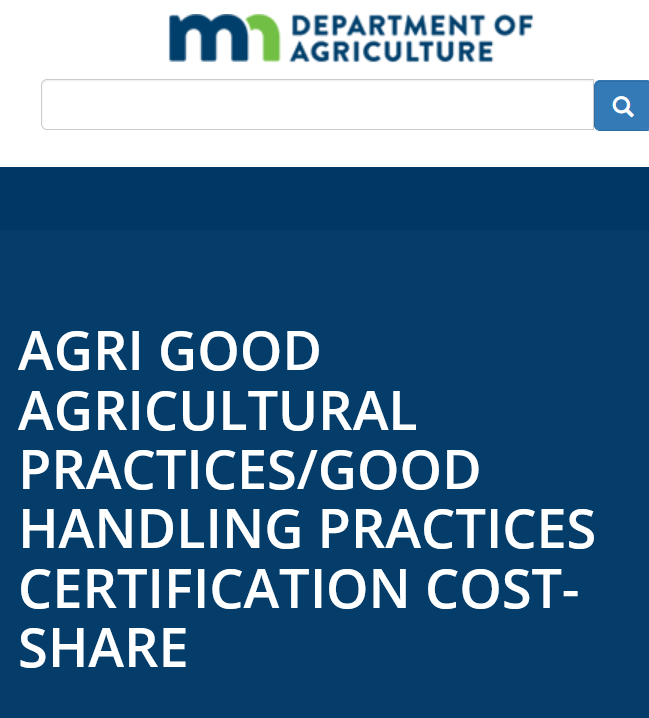 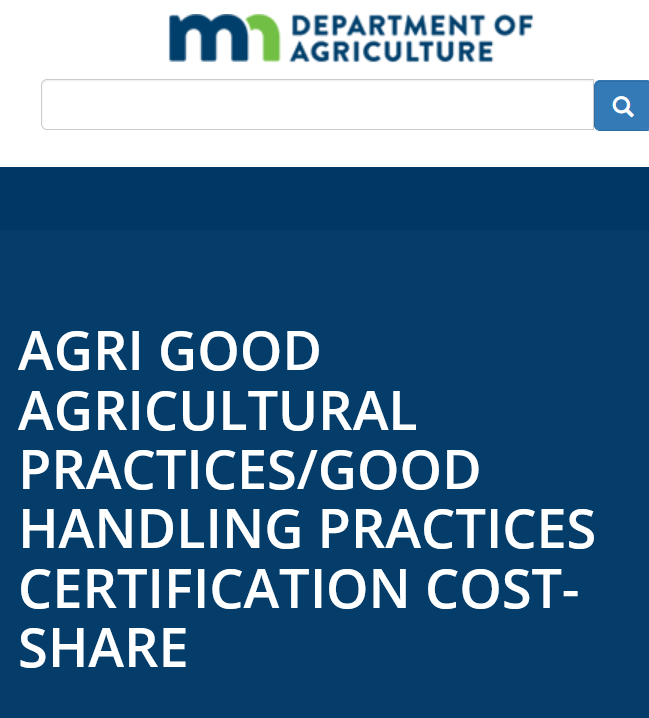 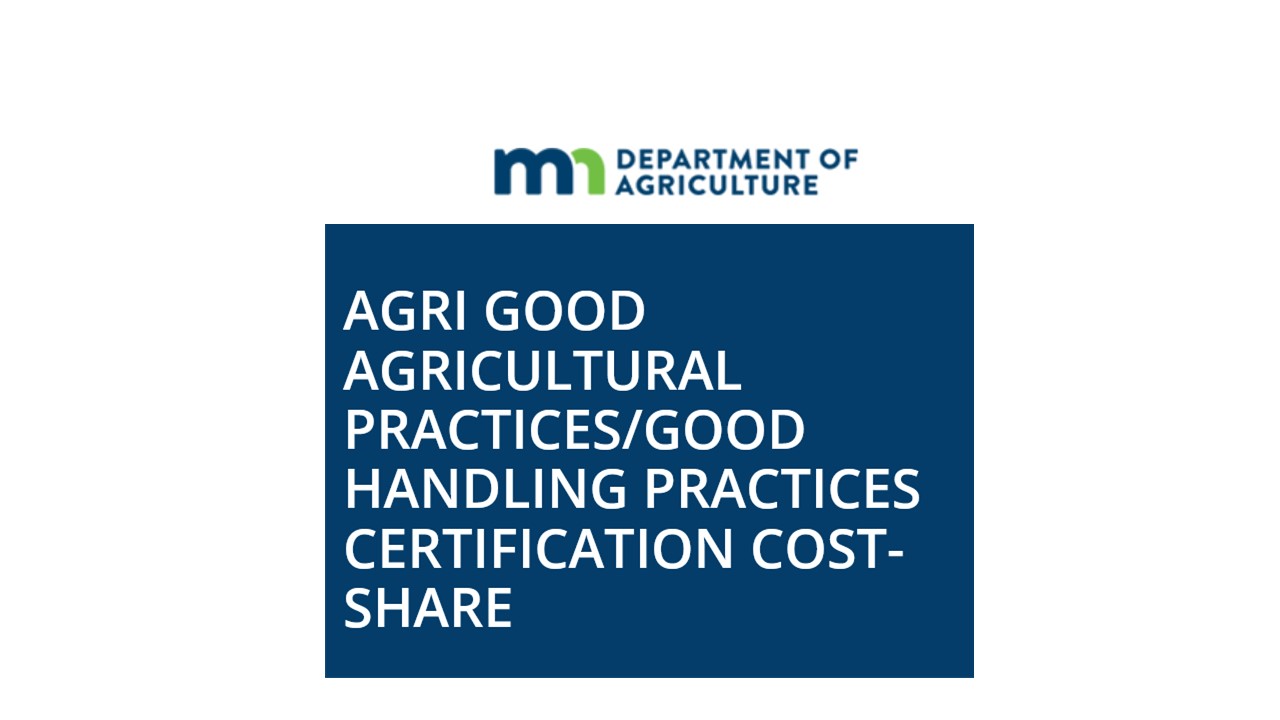 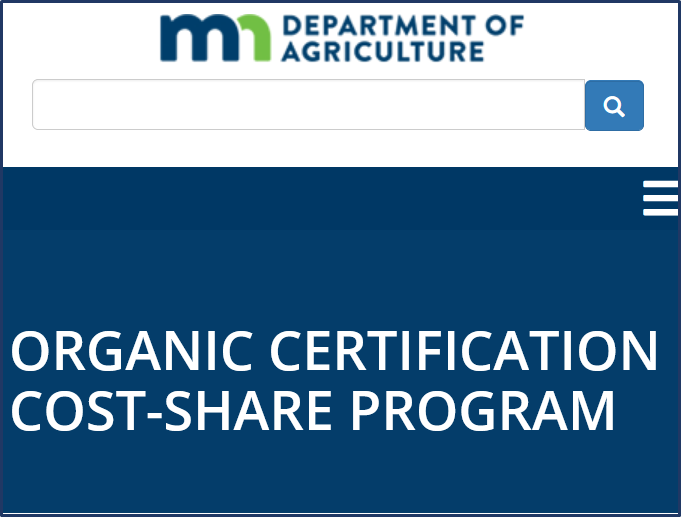 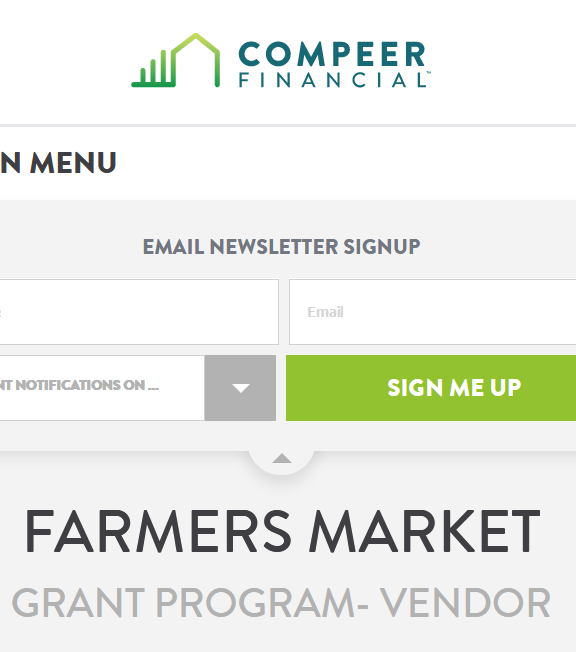 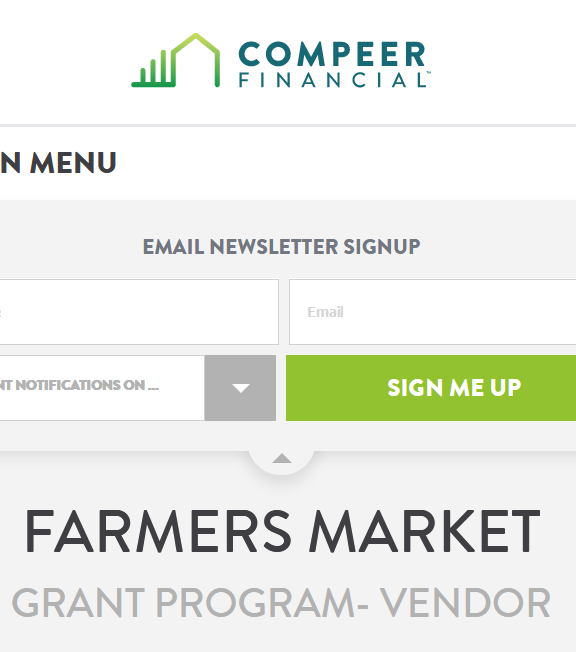 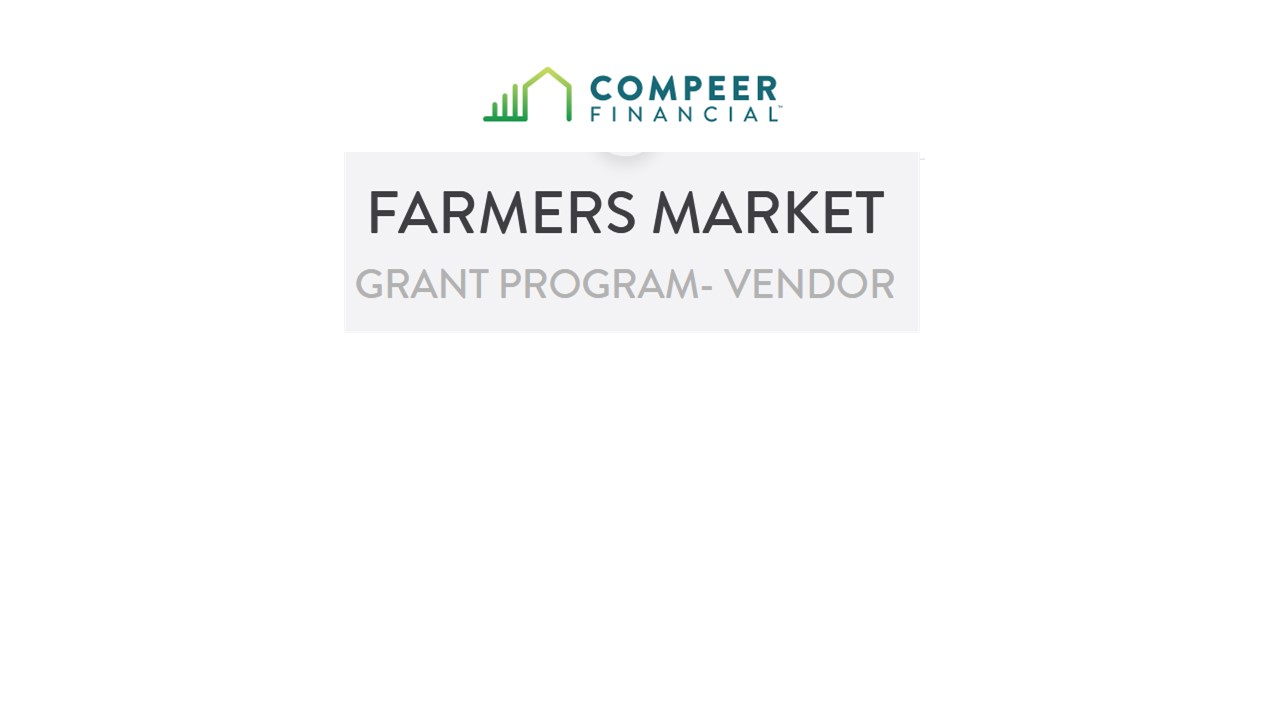 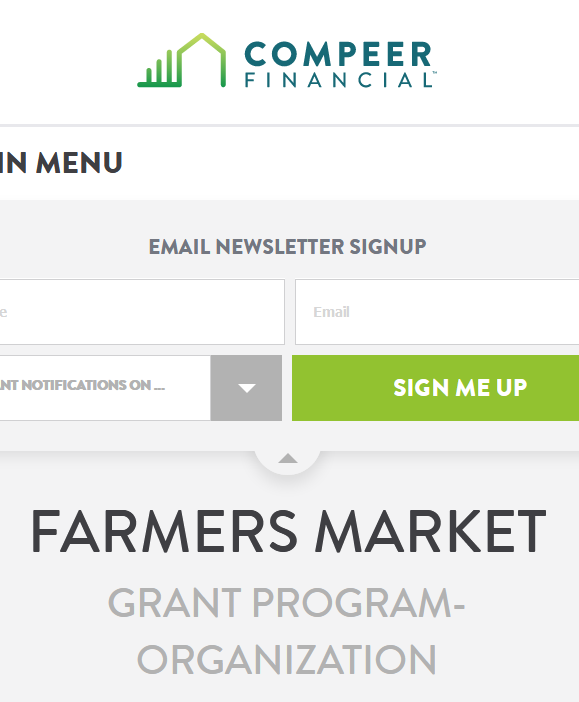 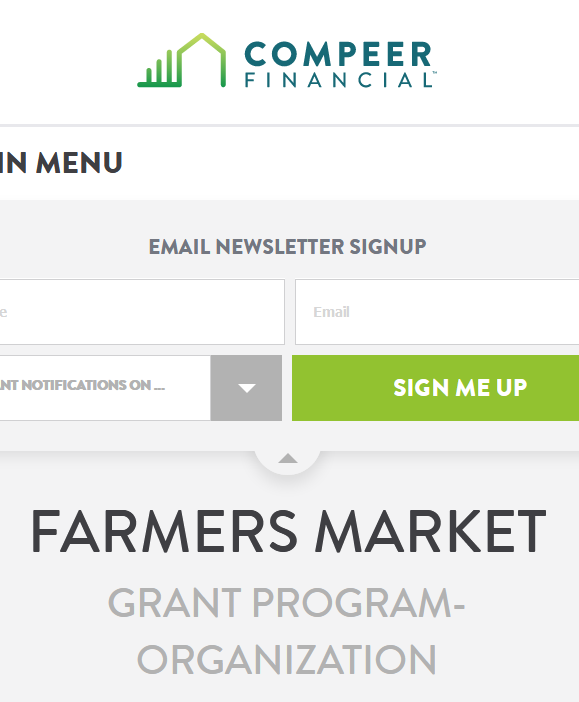 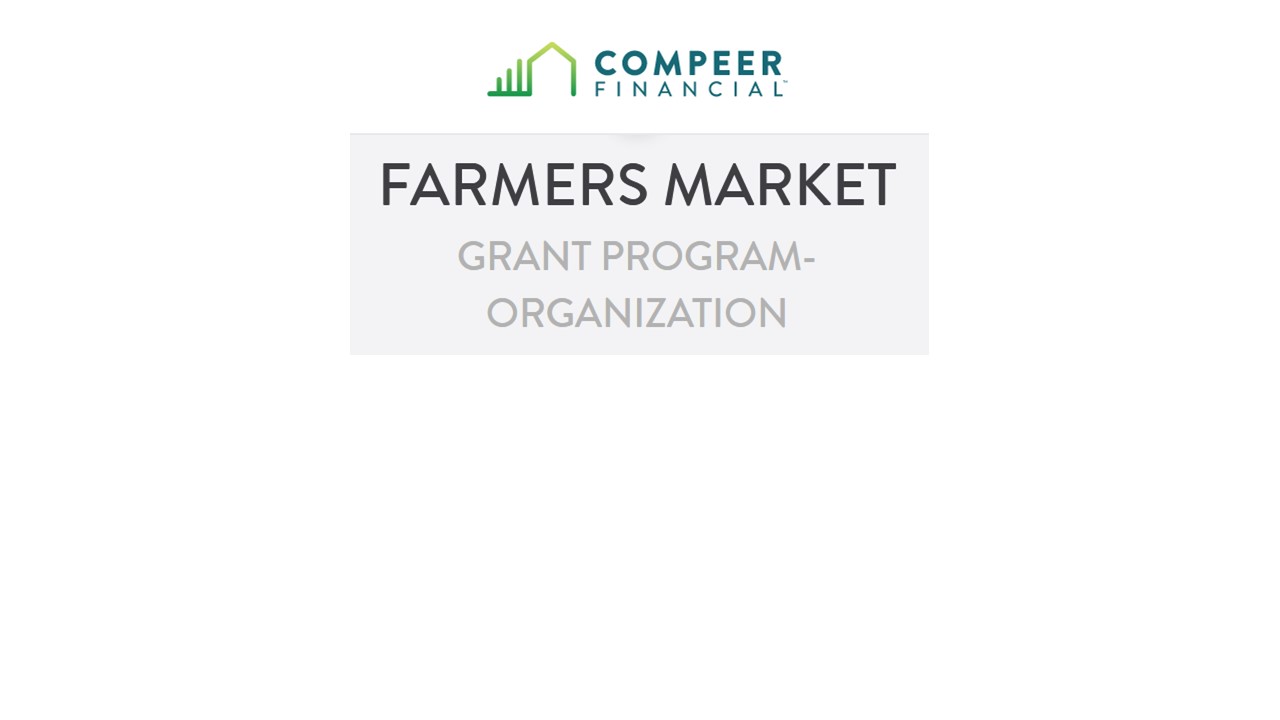 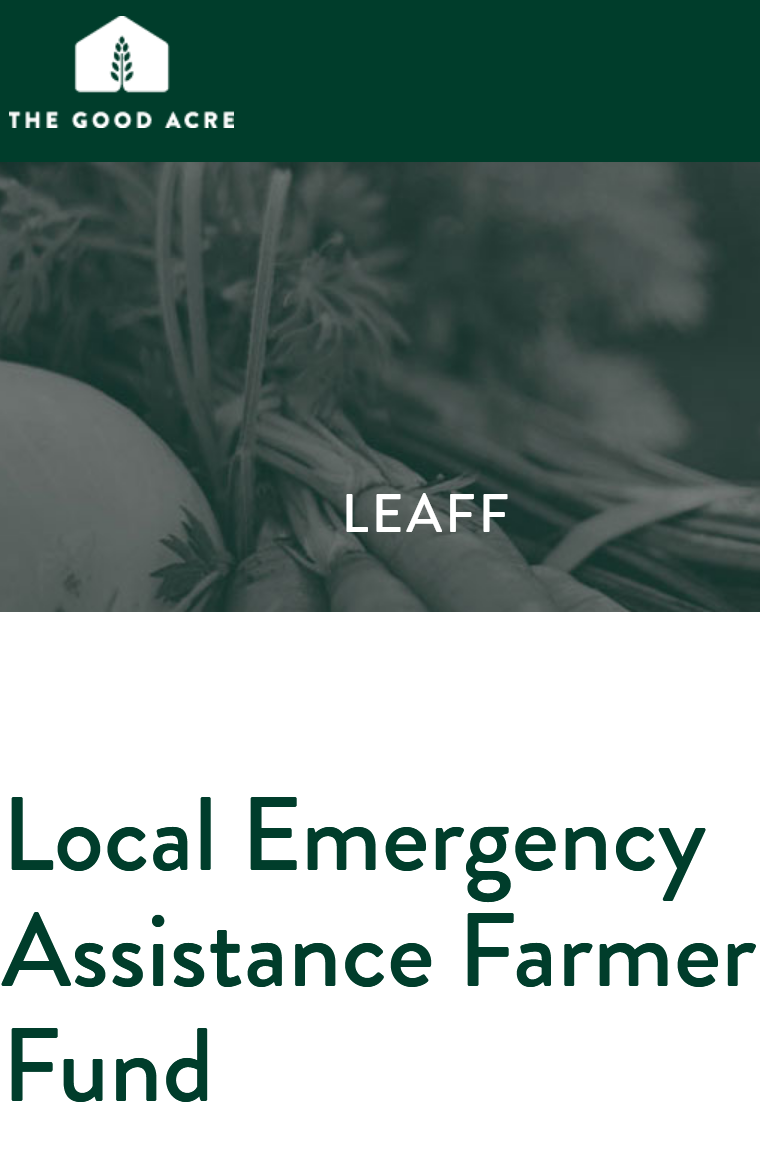 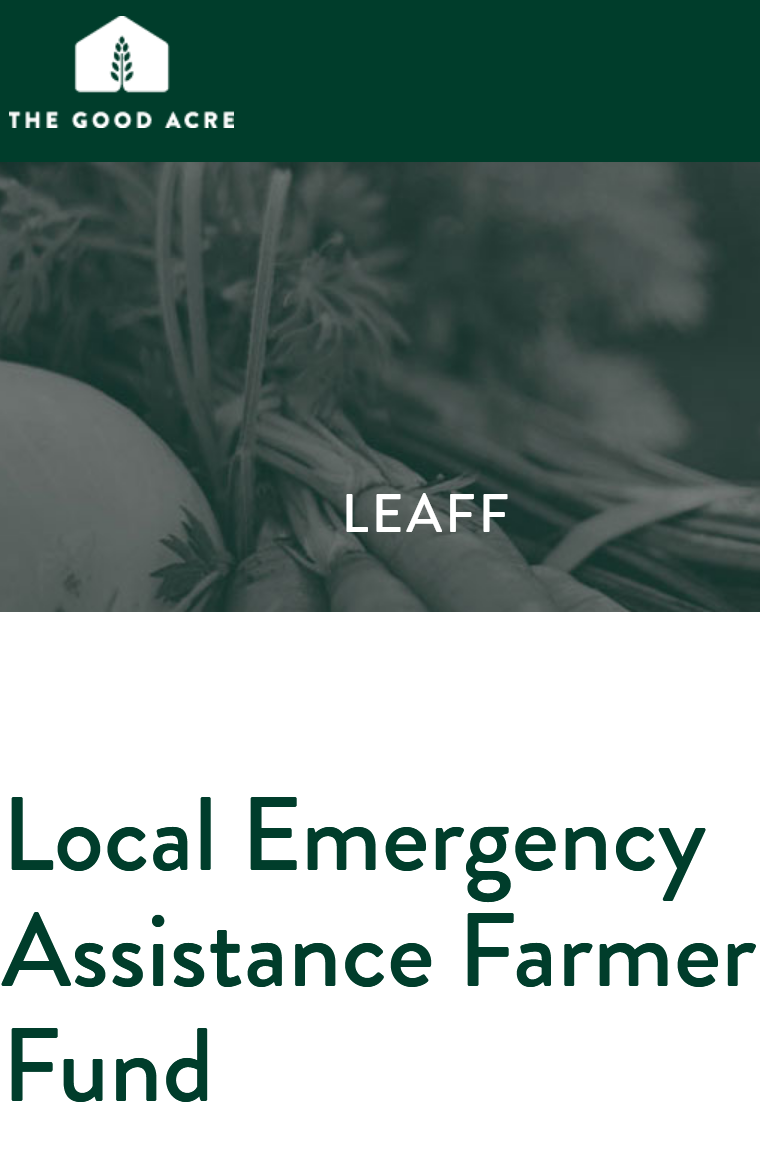 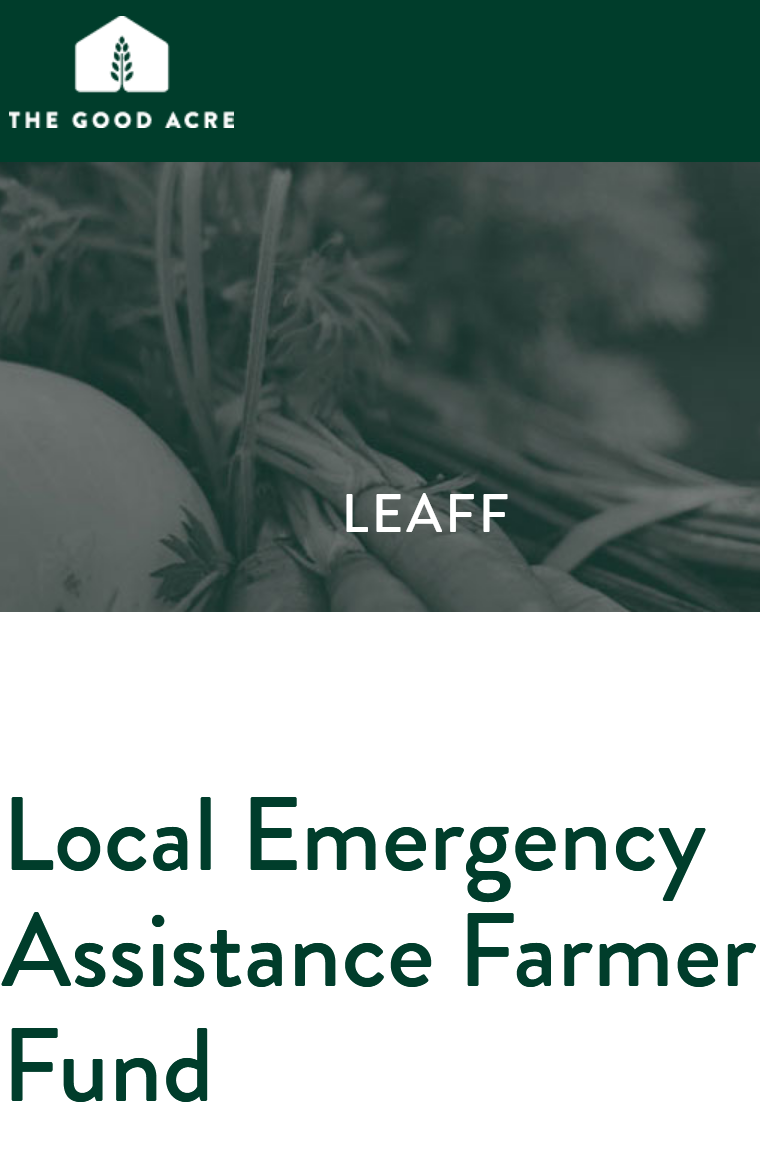 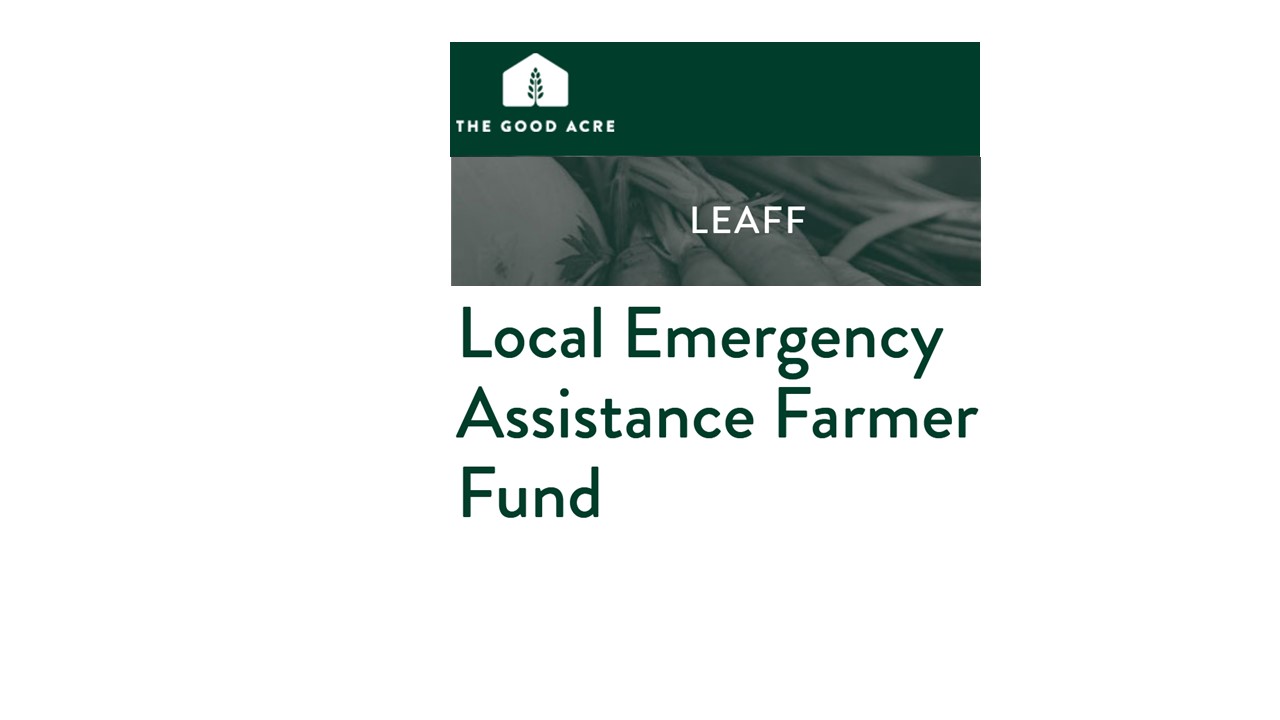 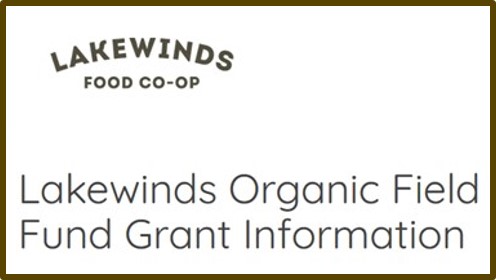 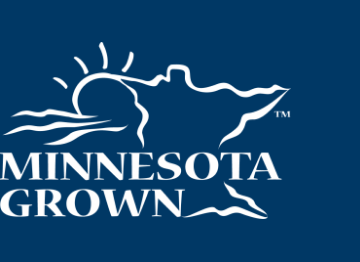 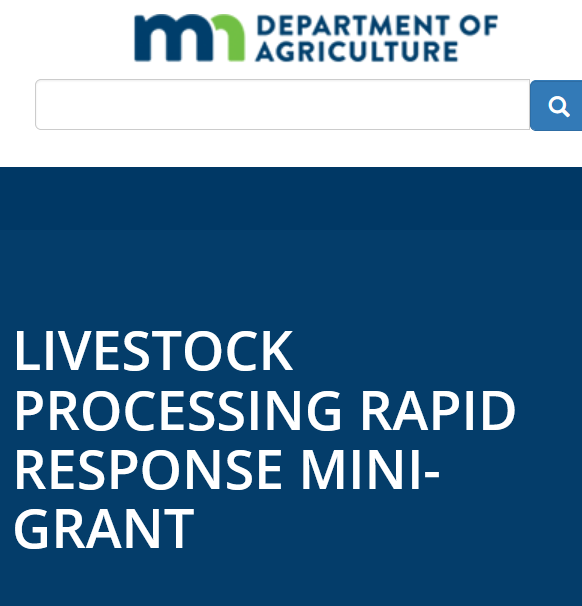 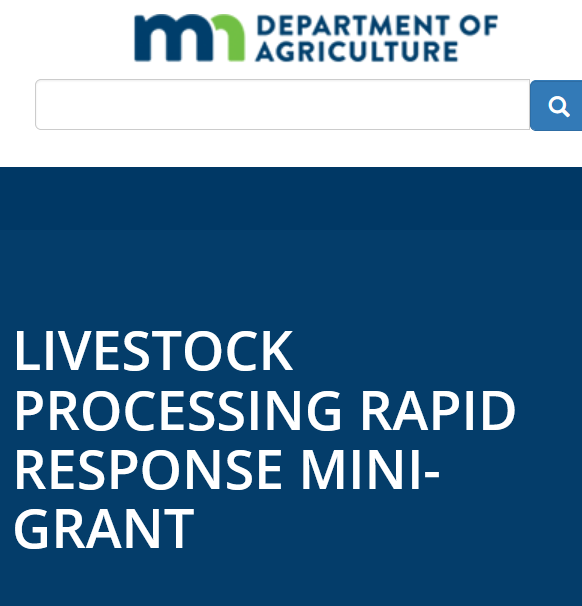 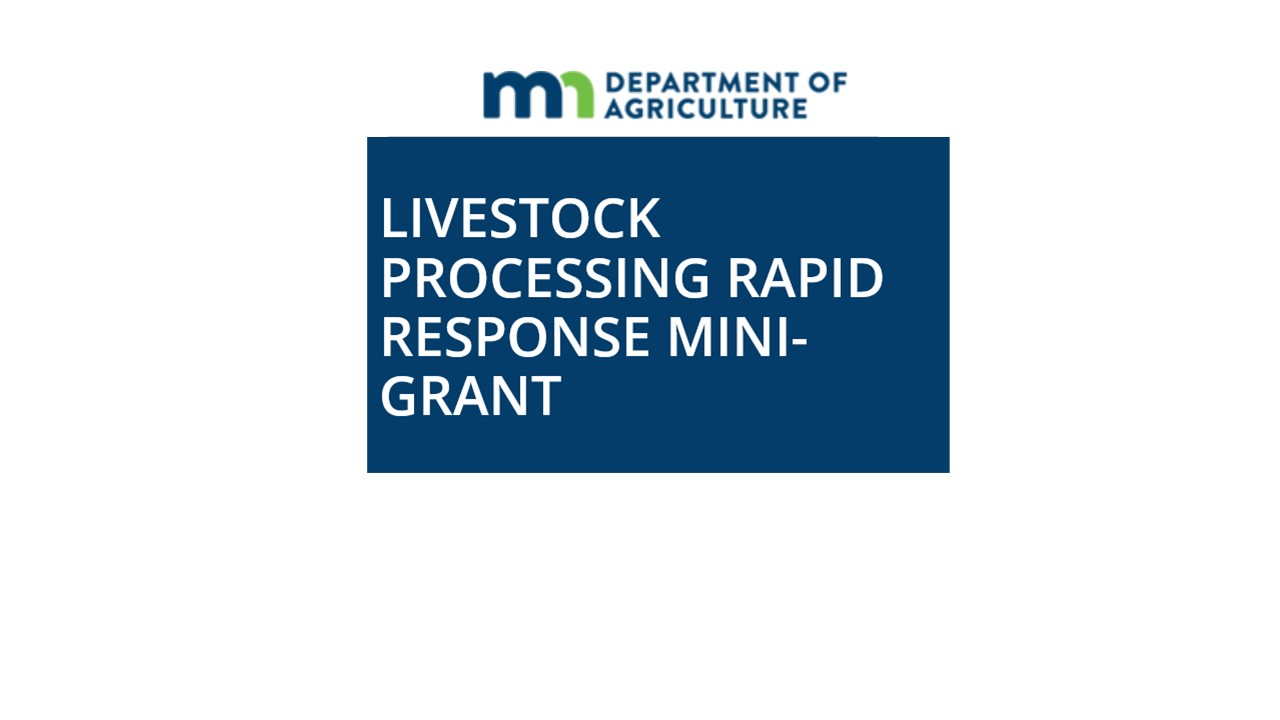 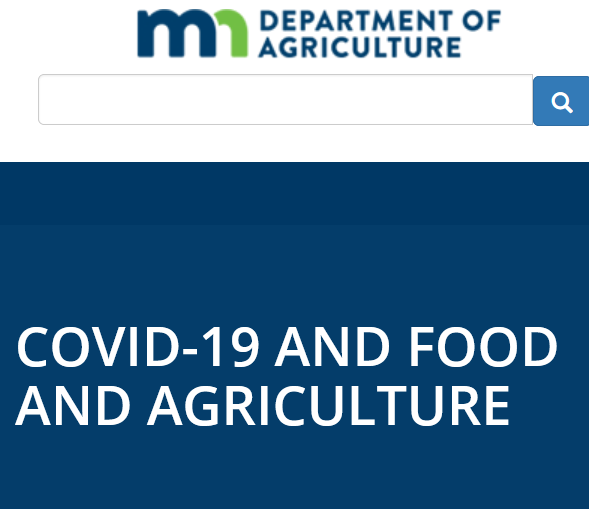 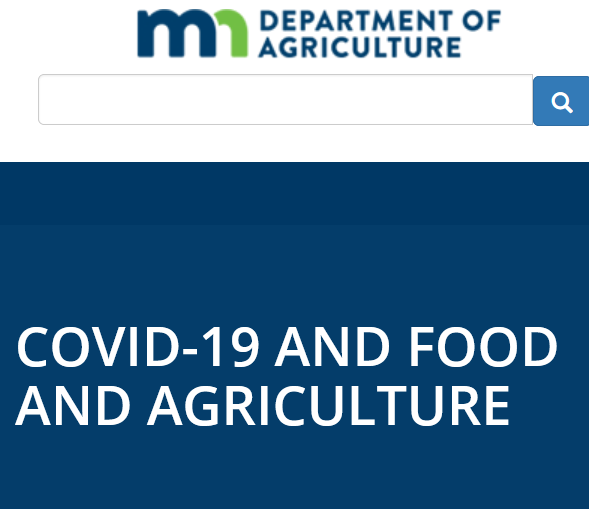 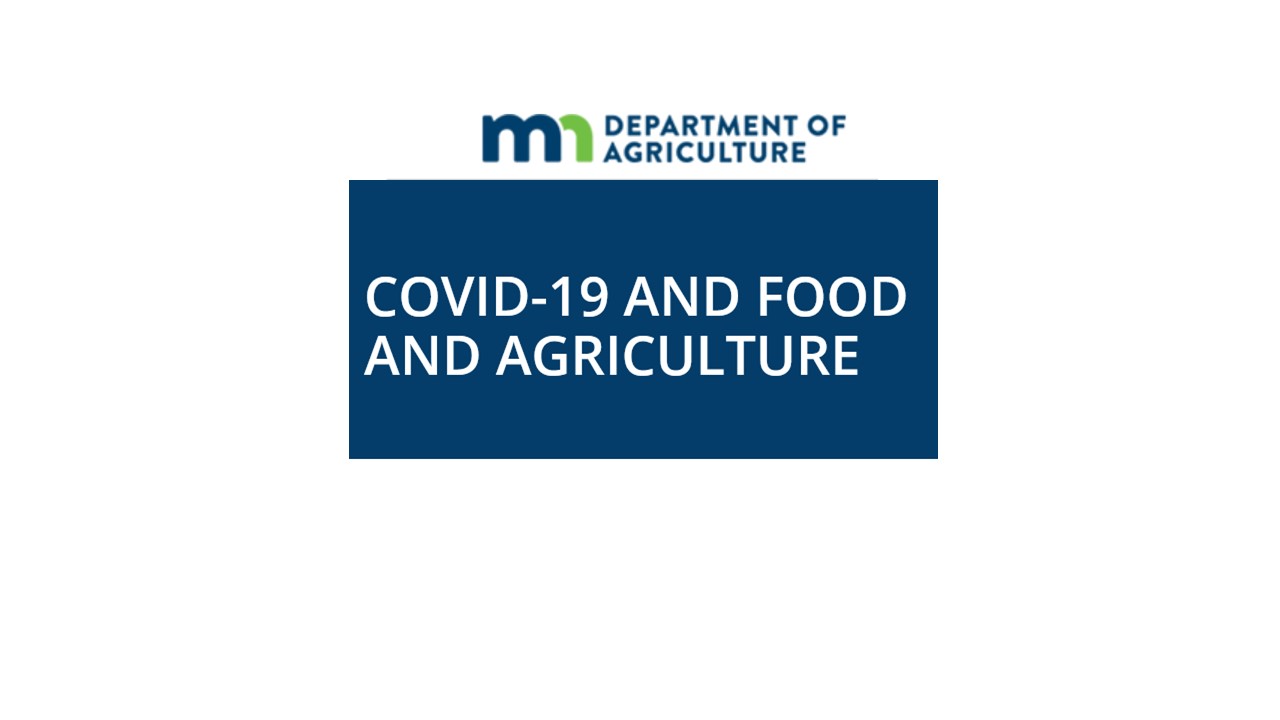 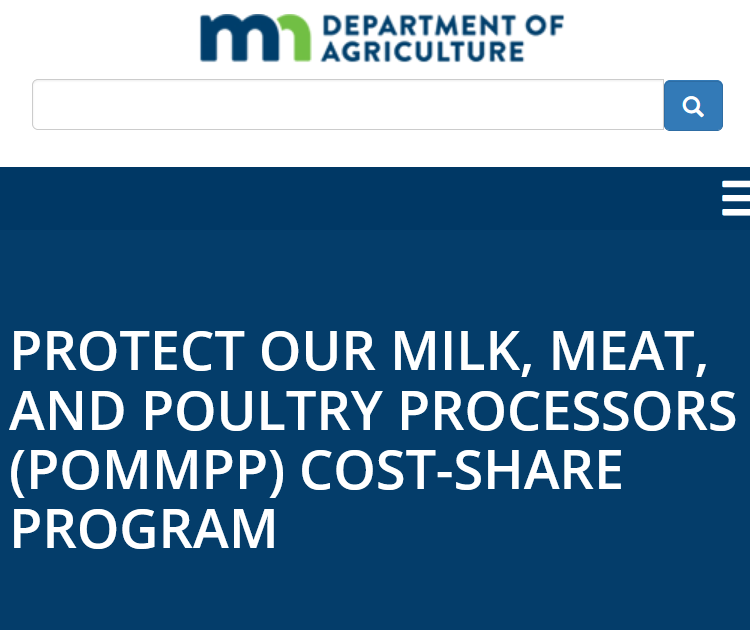 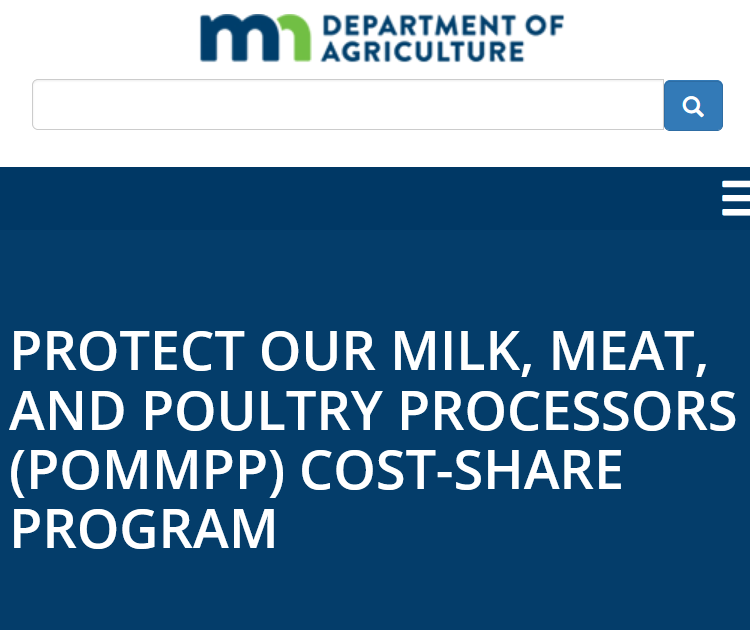 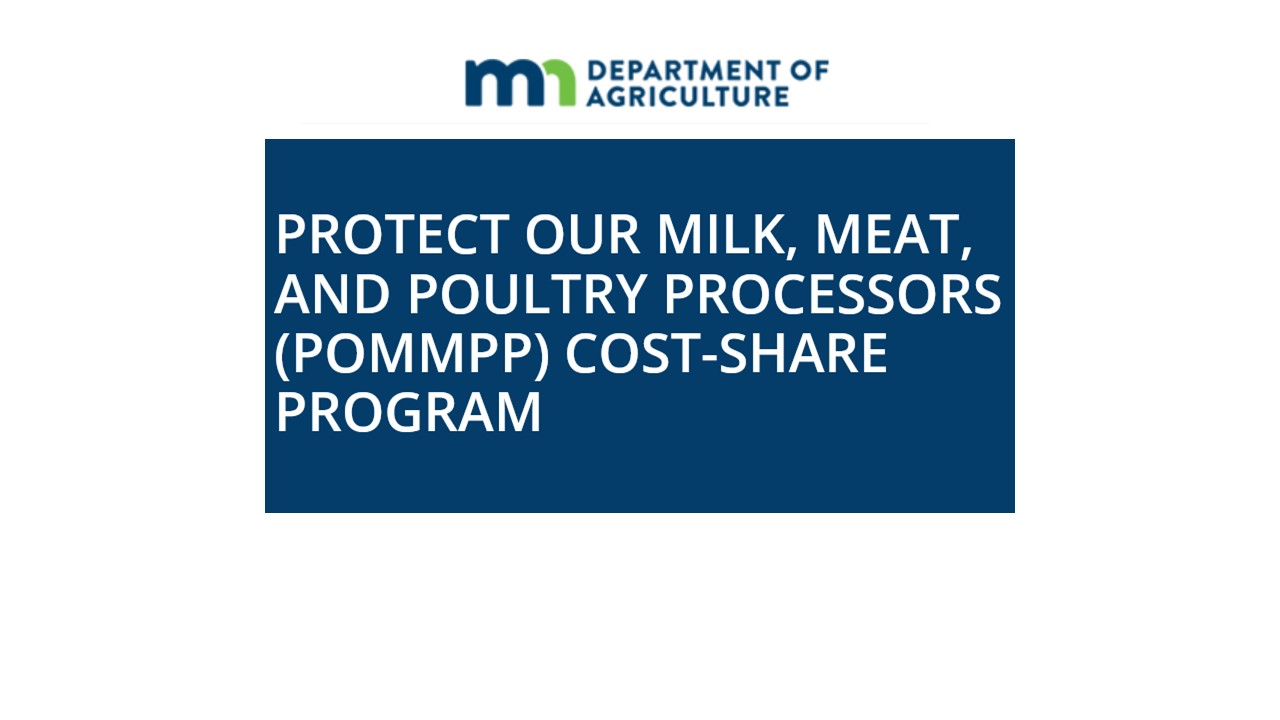 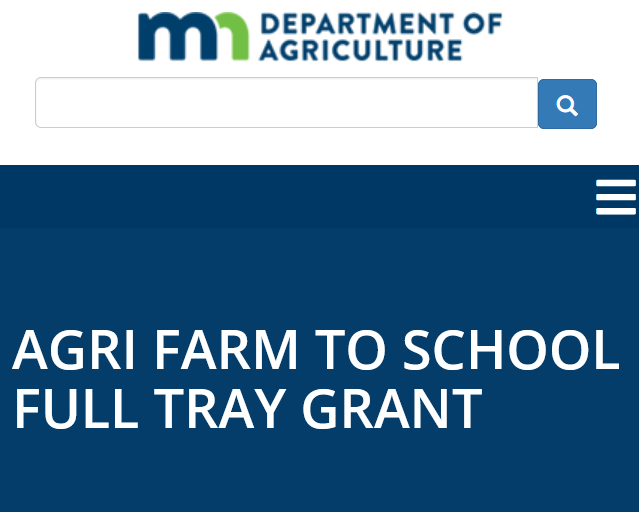 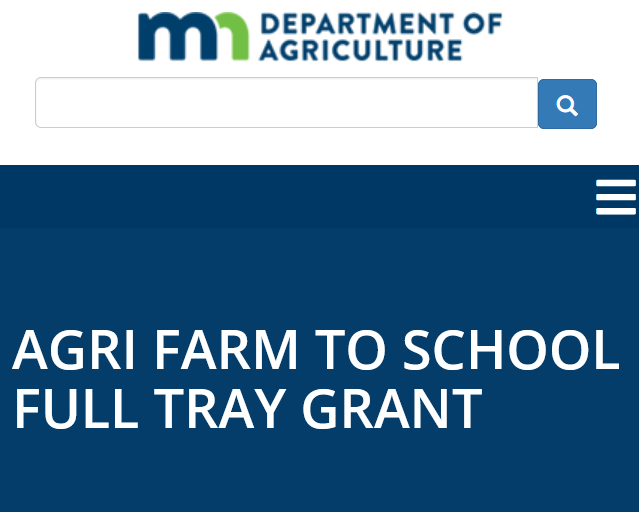 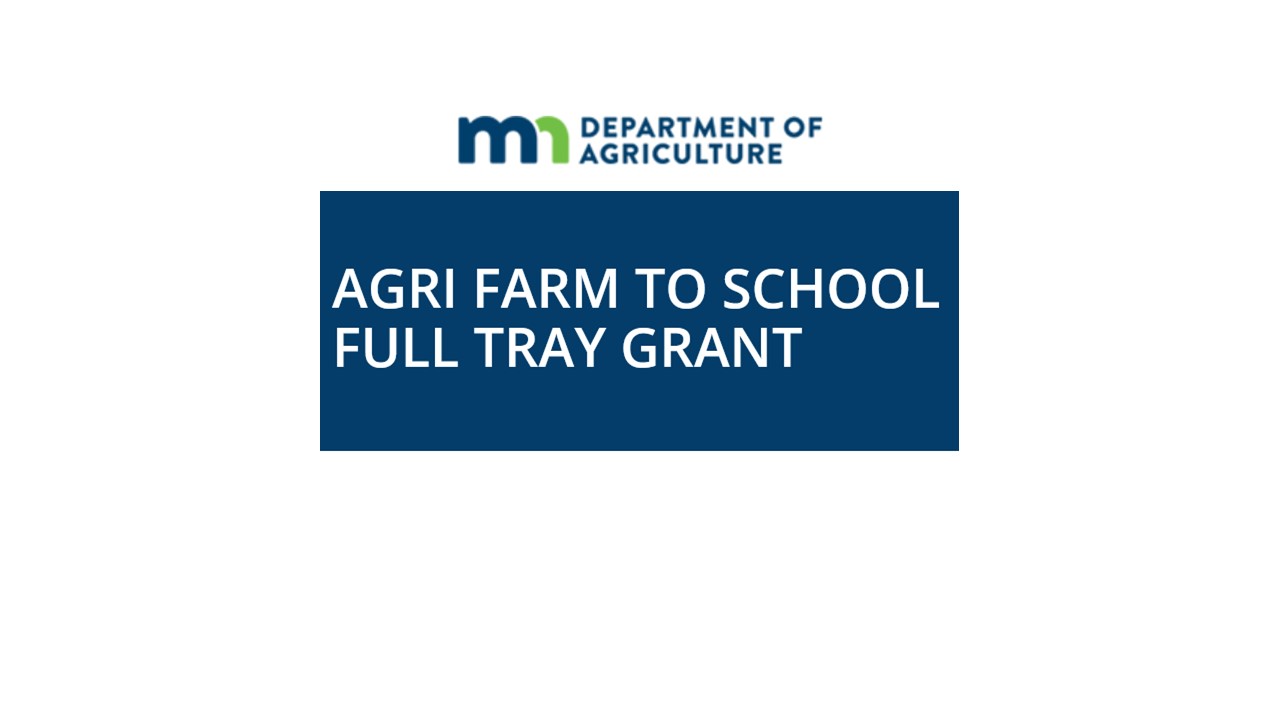 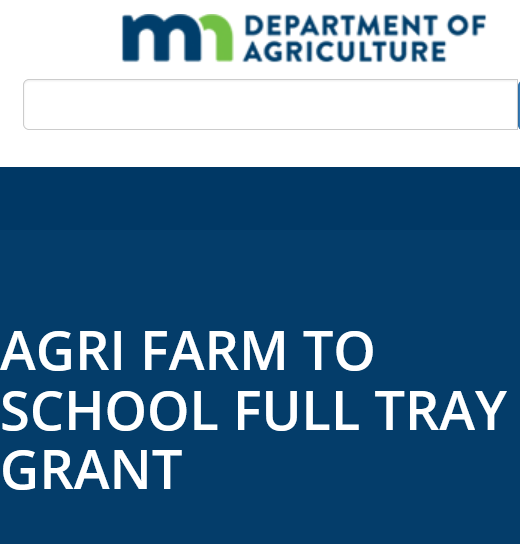 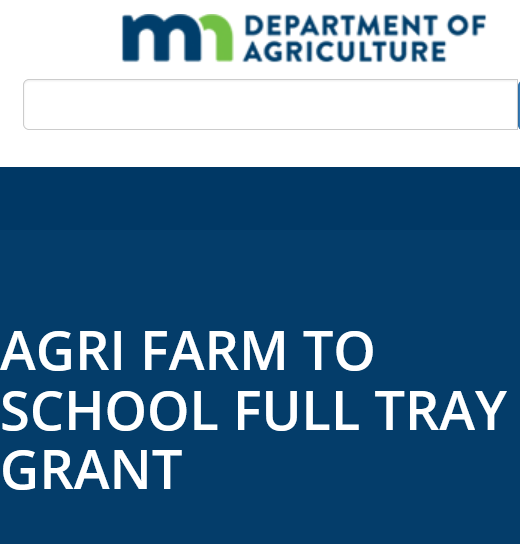 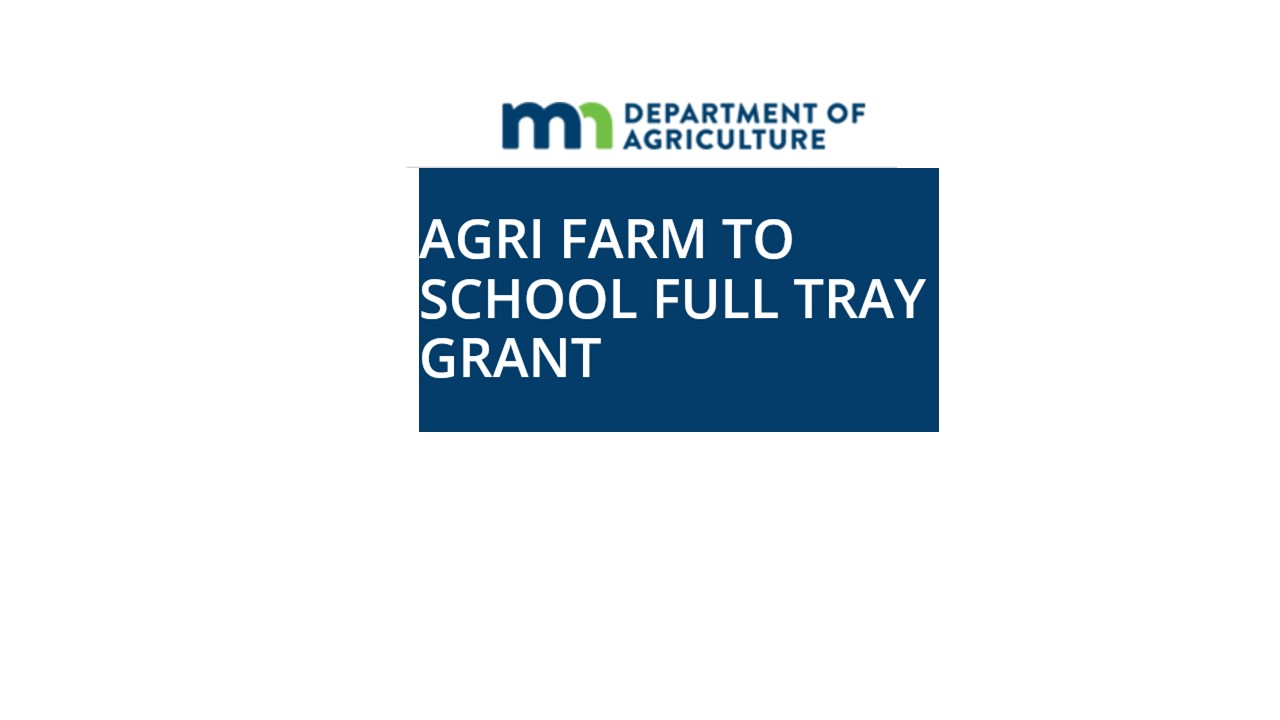 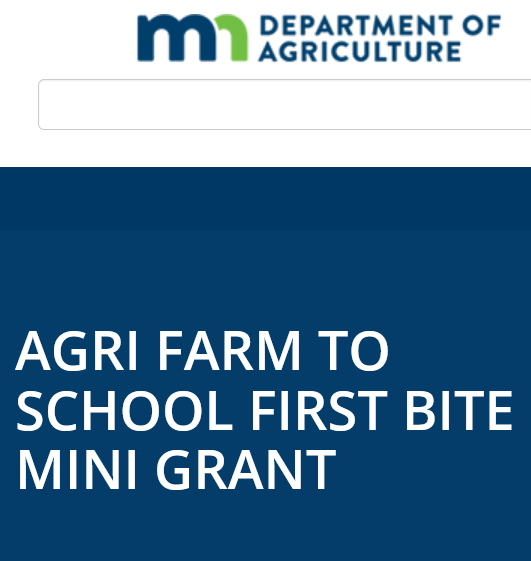 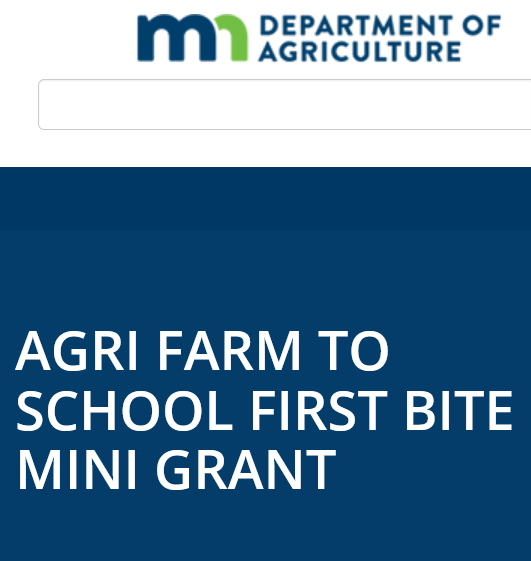 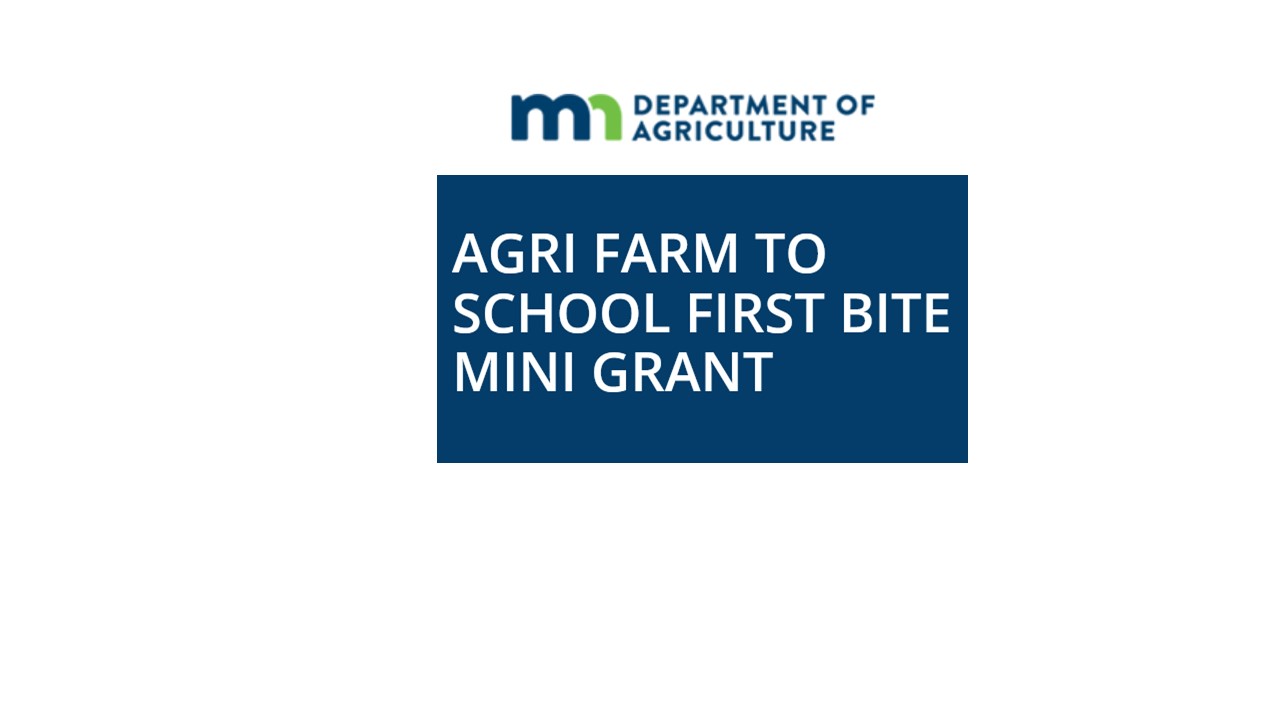 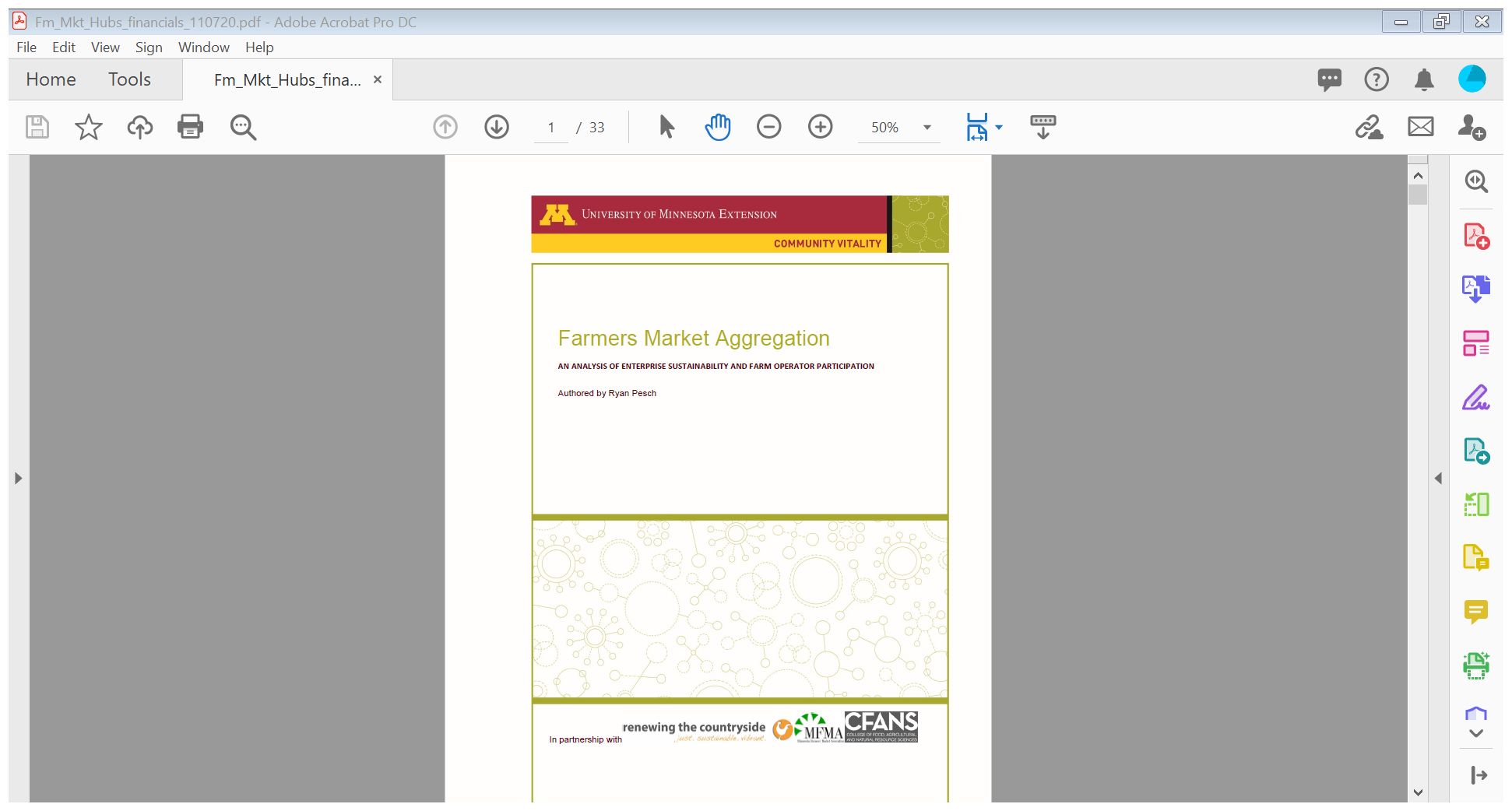 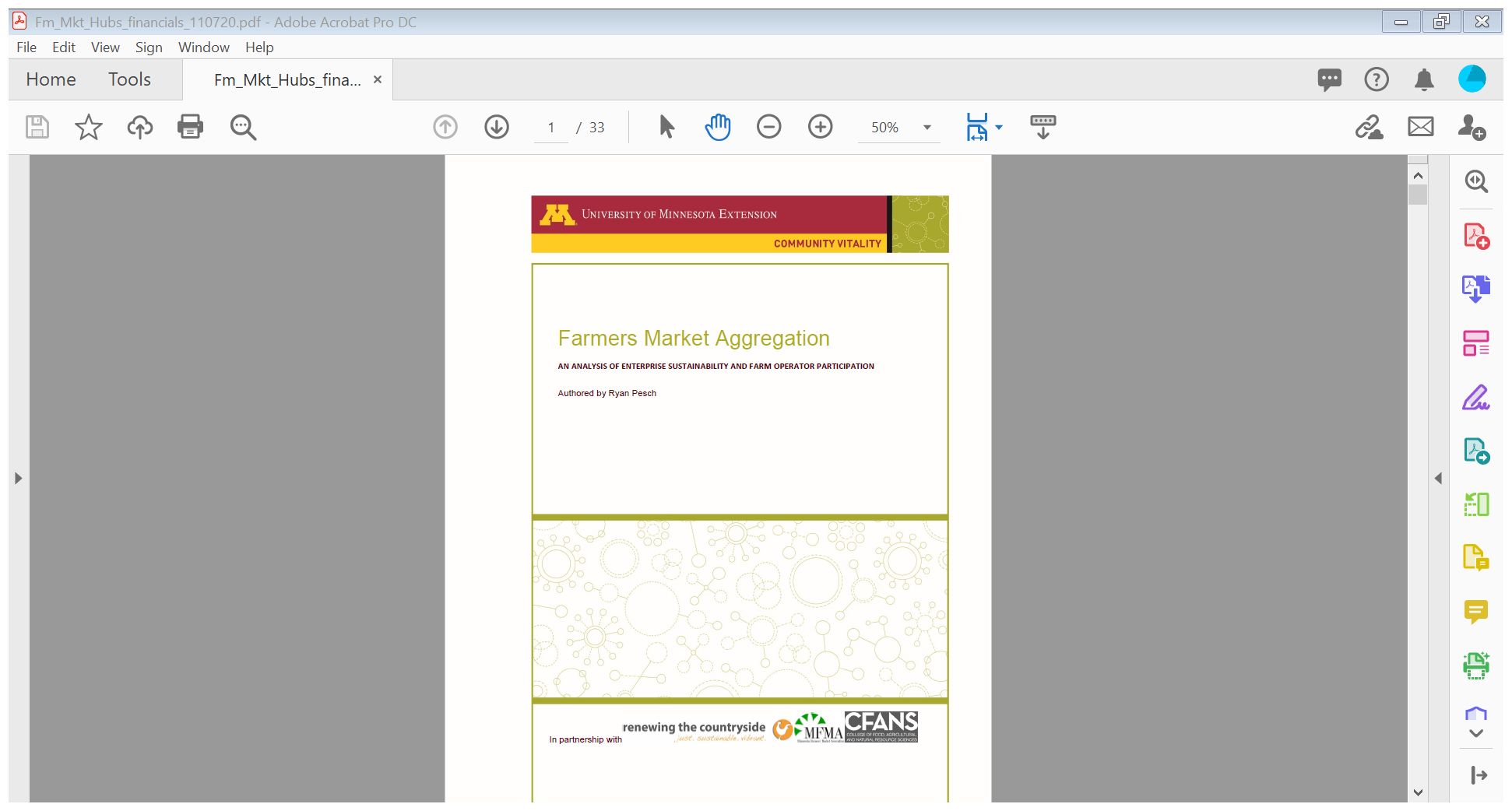 Market Farmer
Financial Benchmarks2019 data
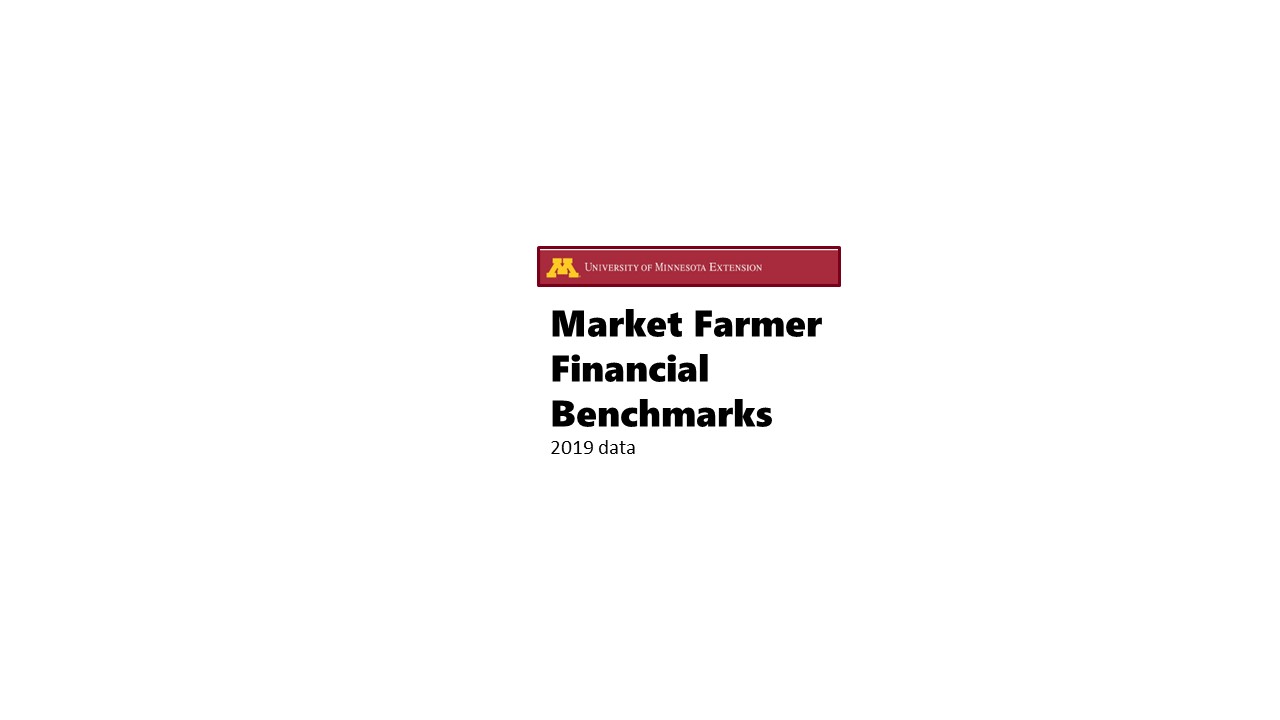 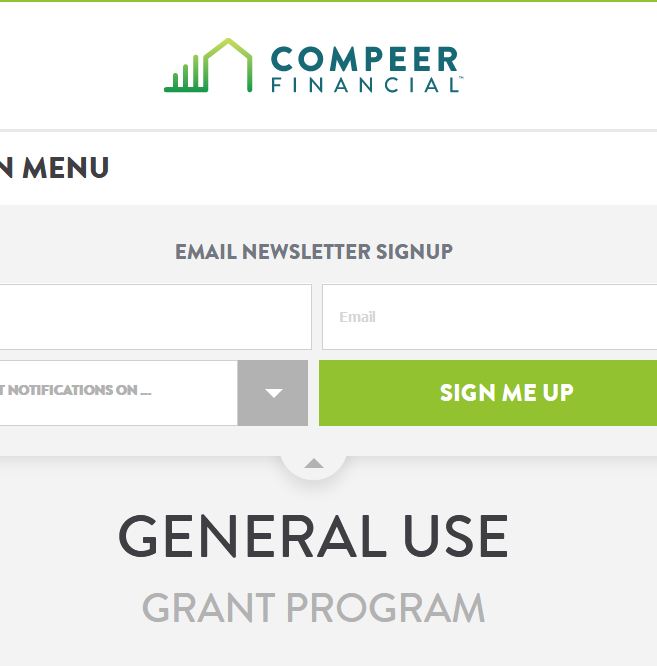 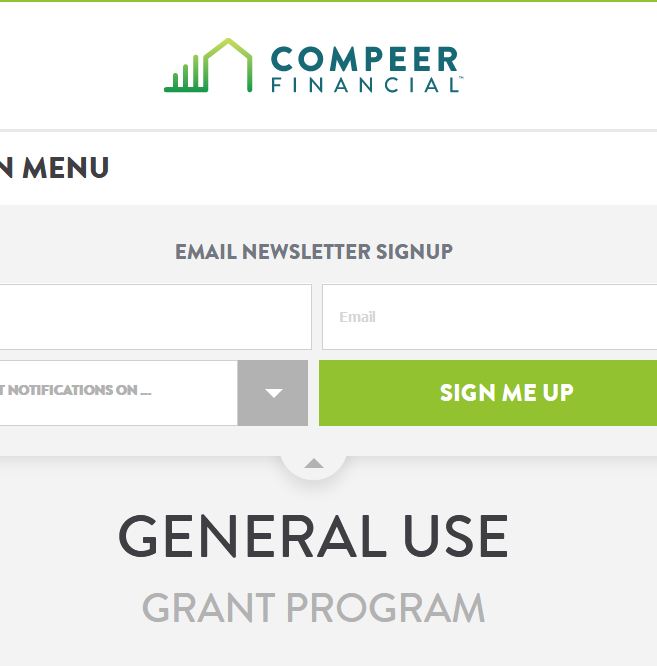 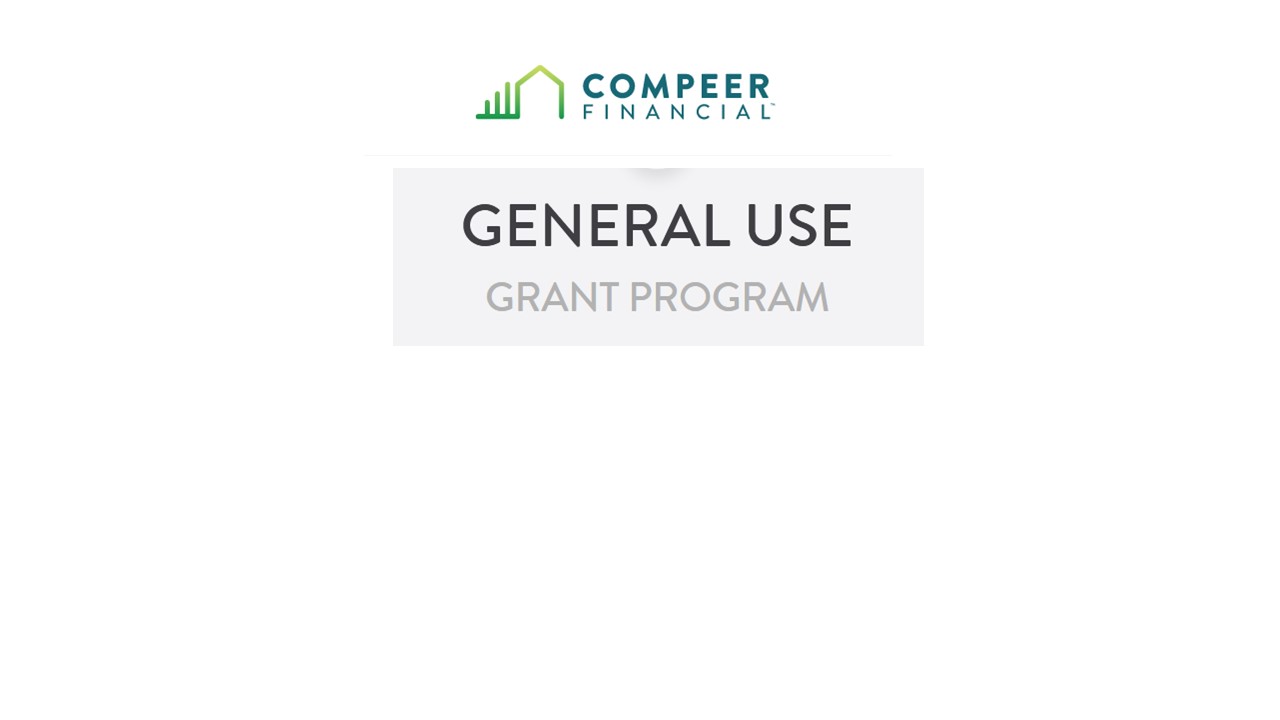 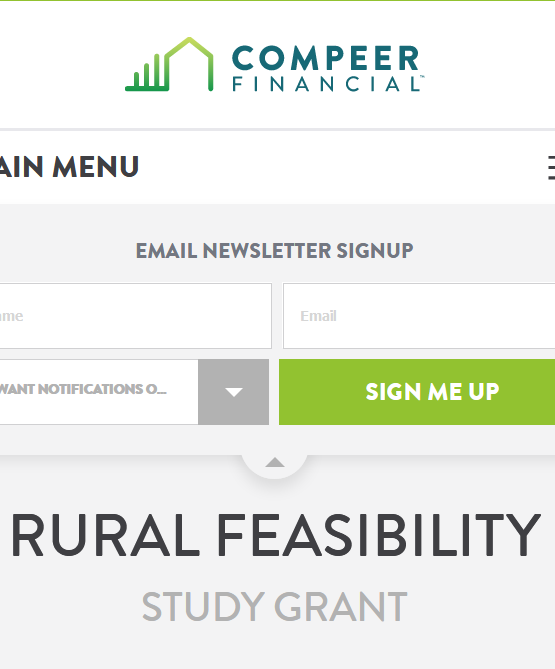 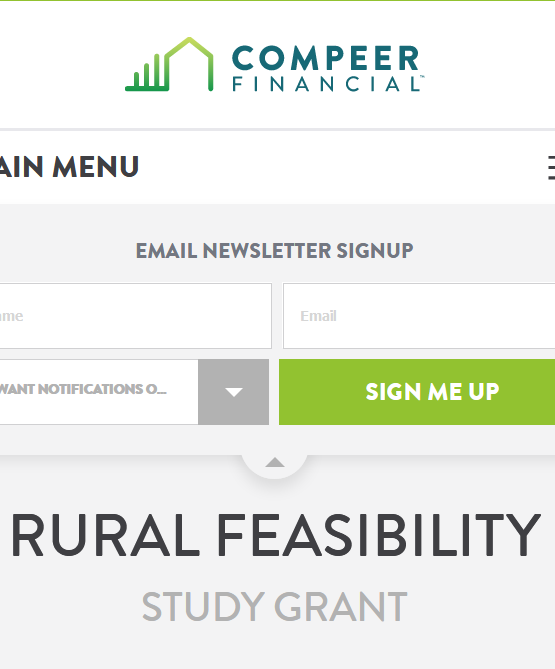 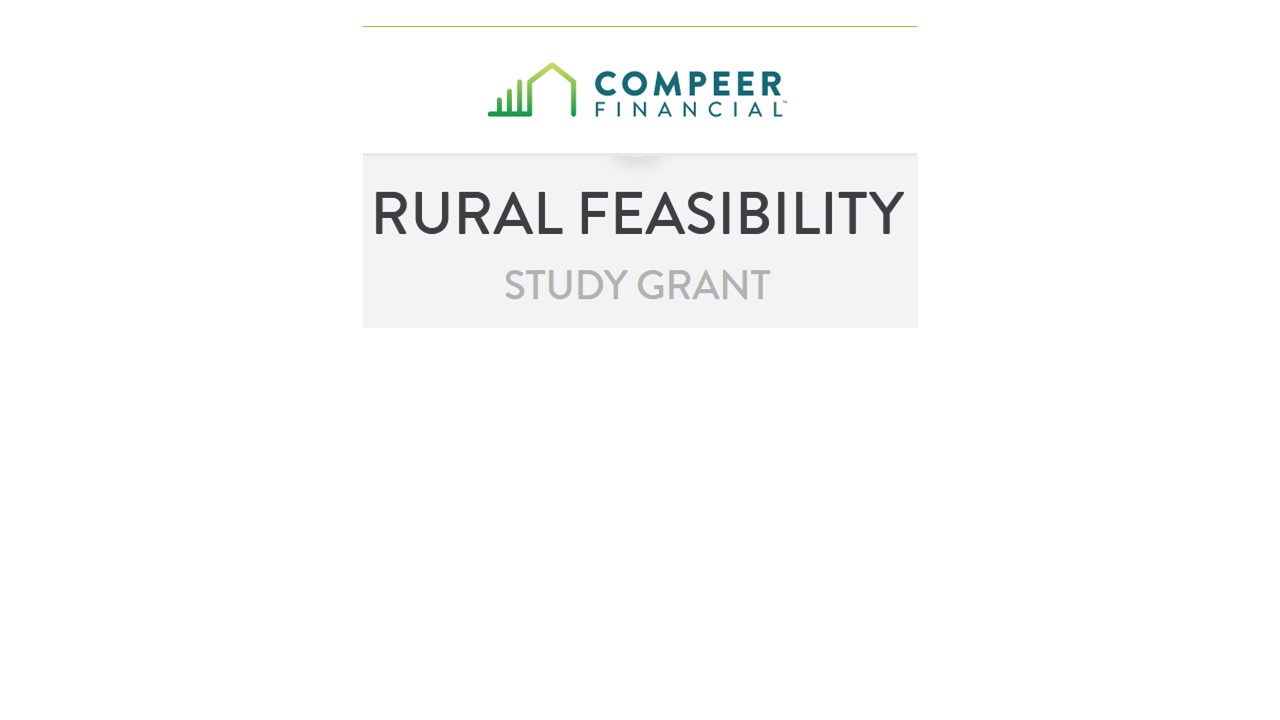 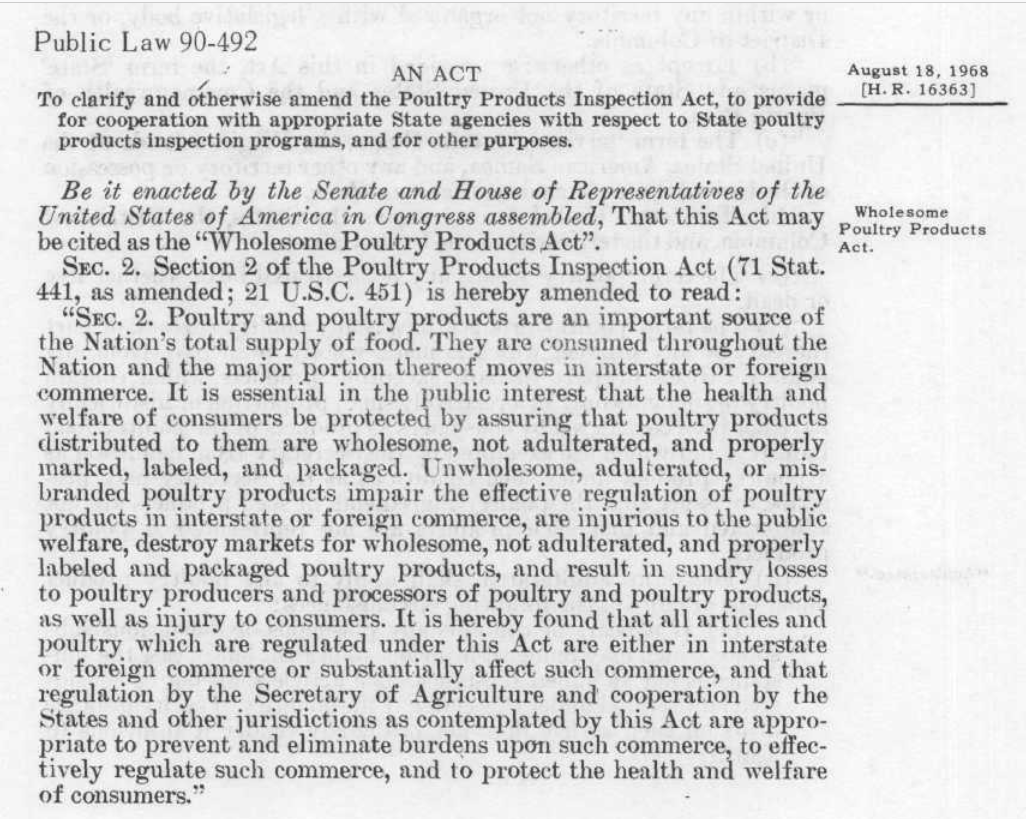 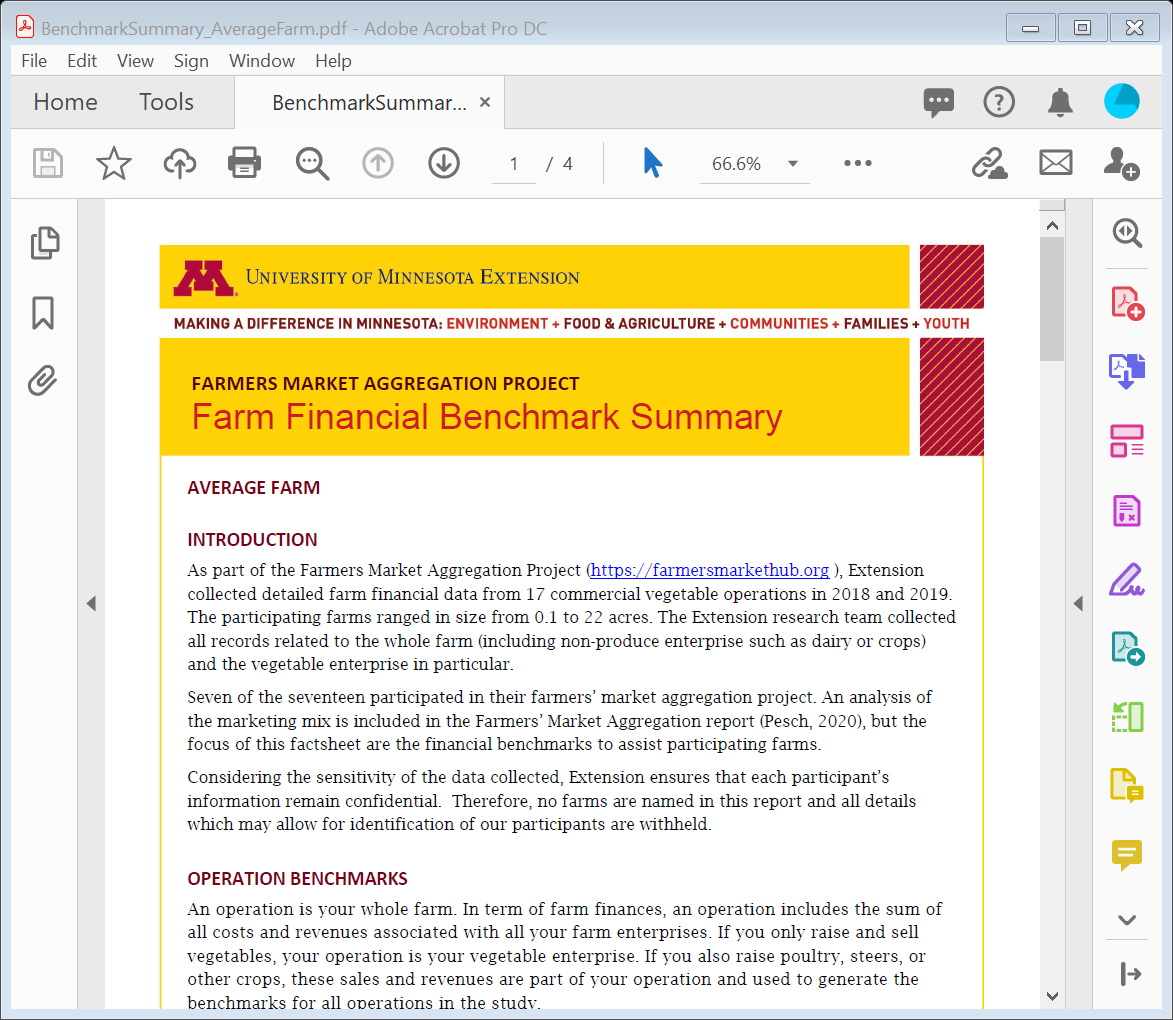 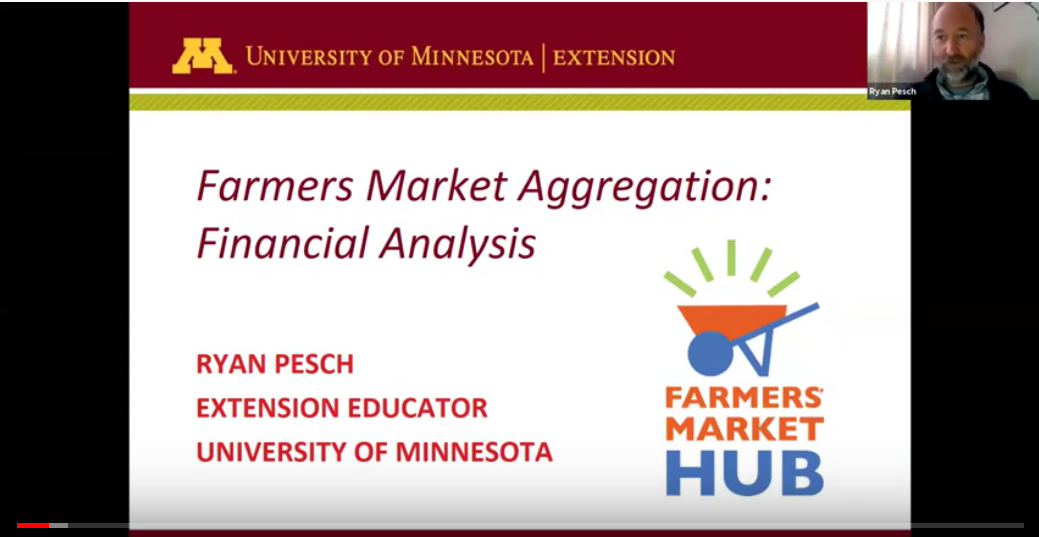 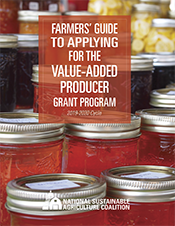 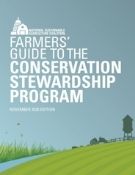 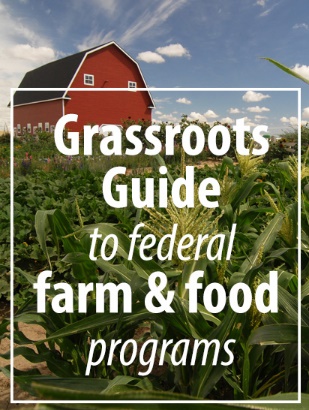 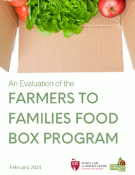 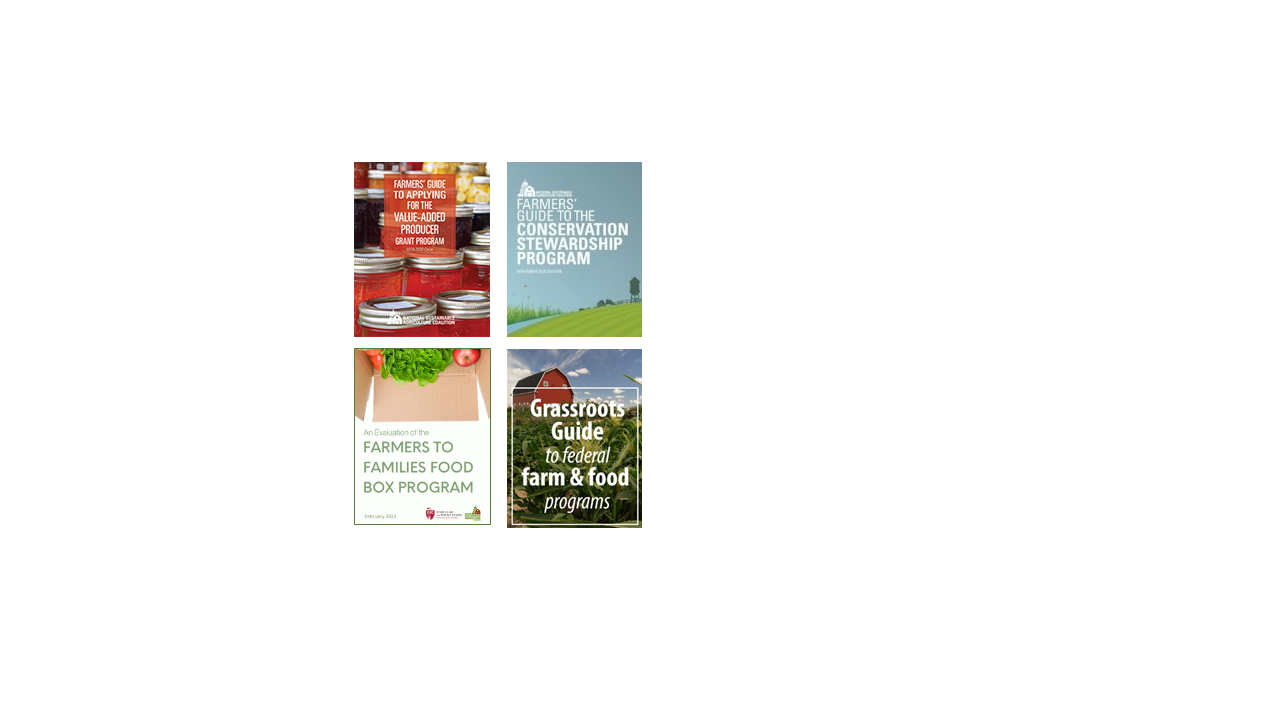 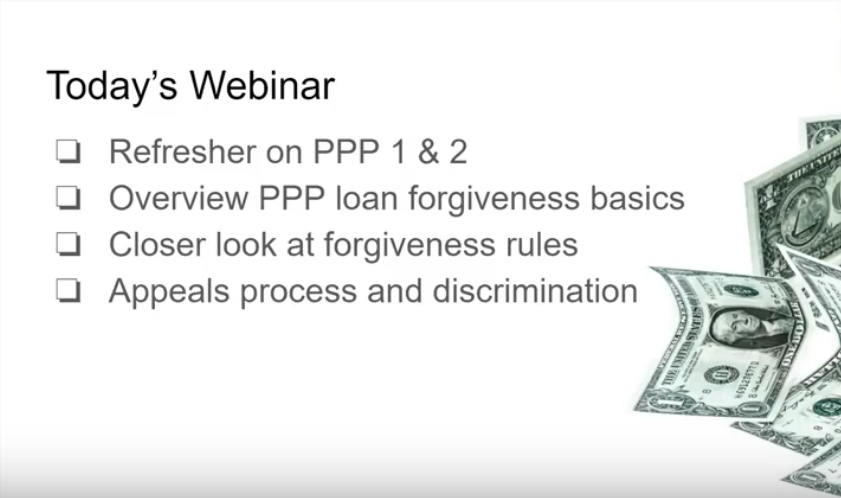 June 10, 2021 Webinar:
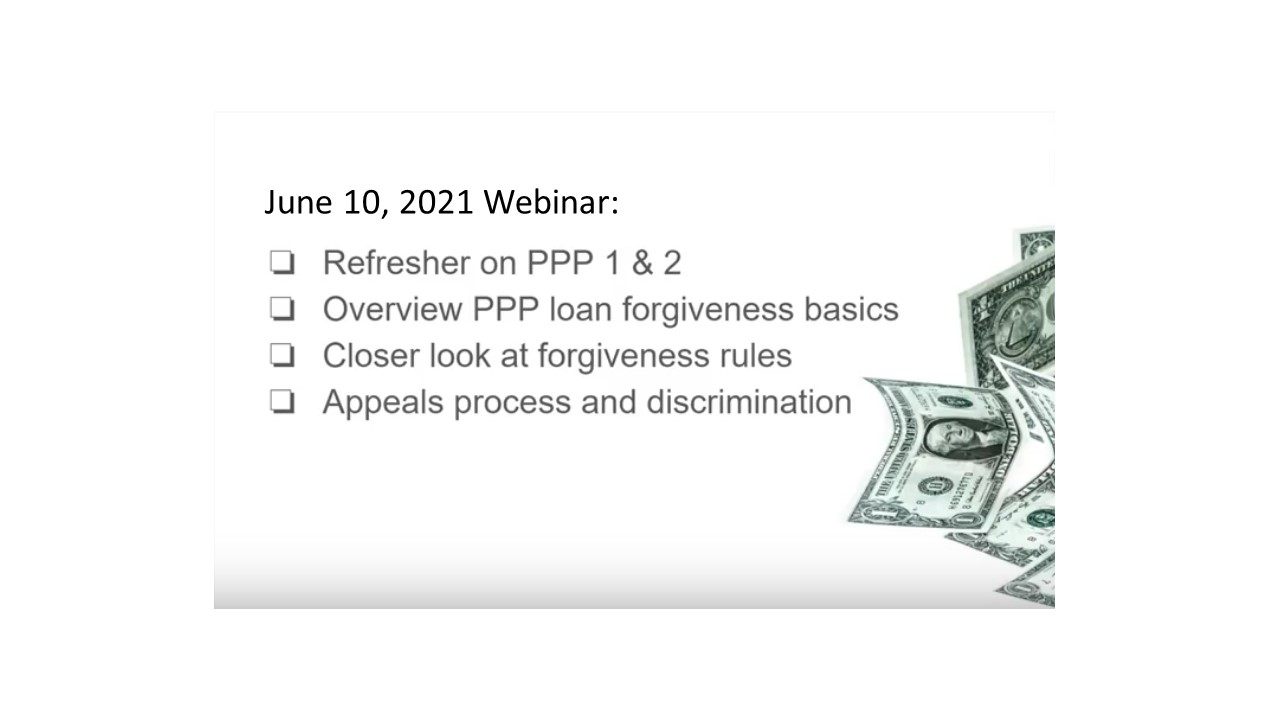 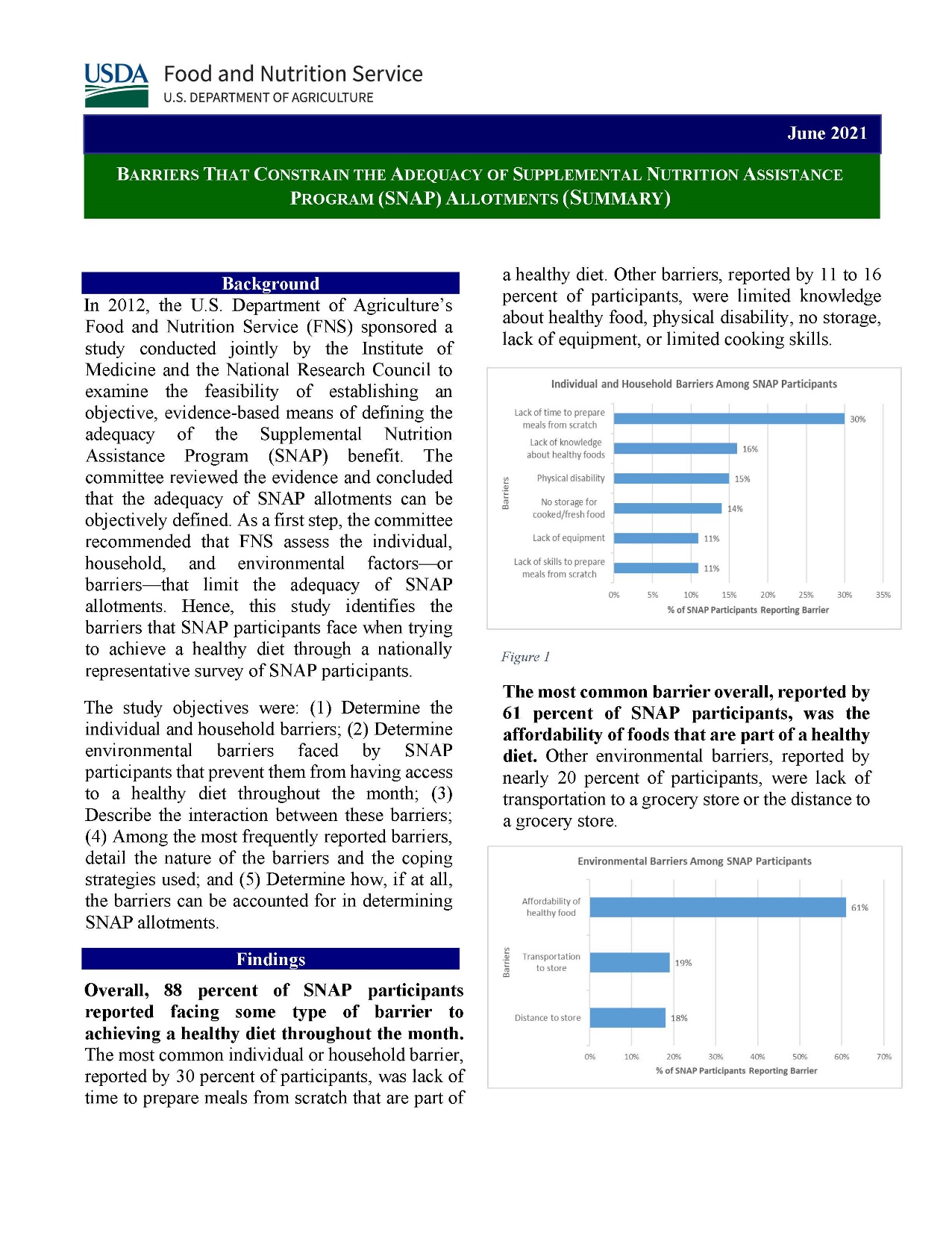 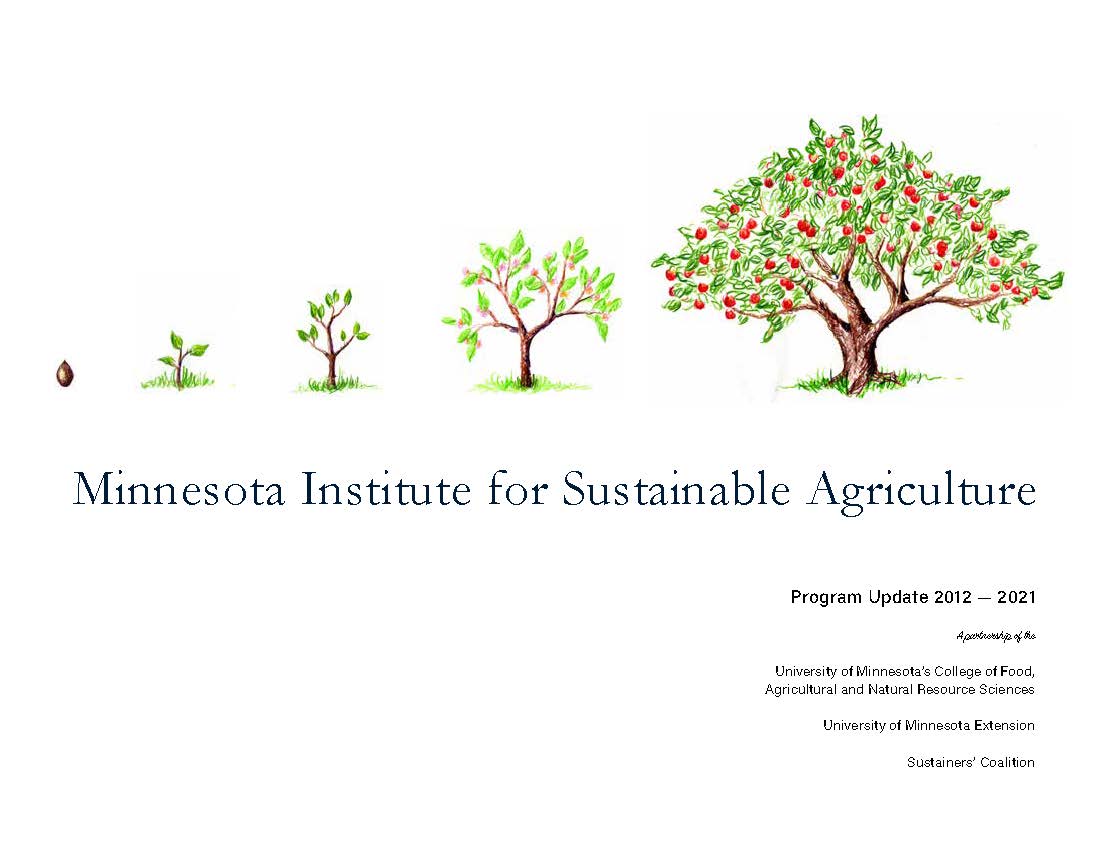 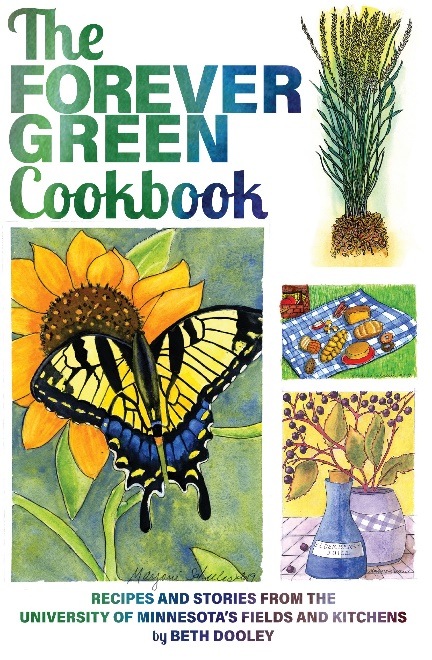 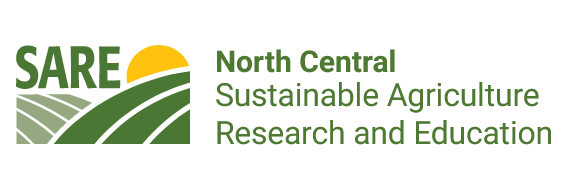 Sustainability
Environment
Economics
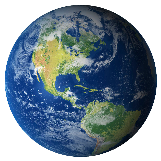 Quality of life
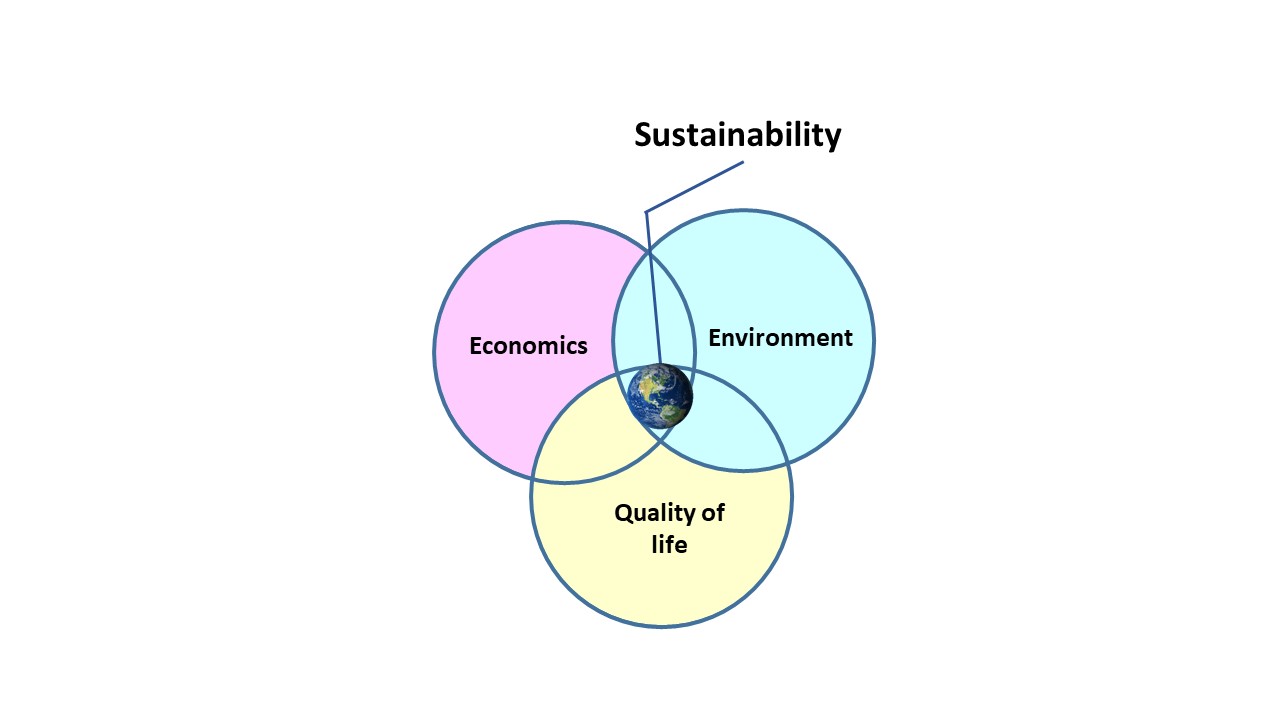 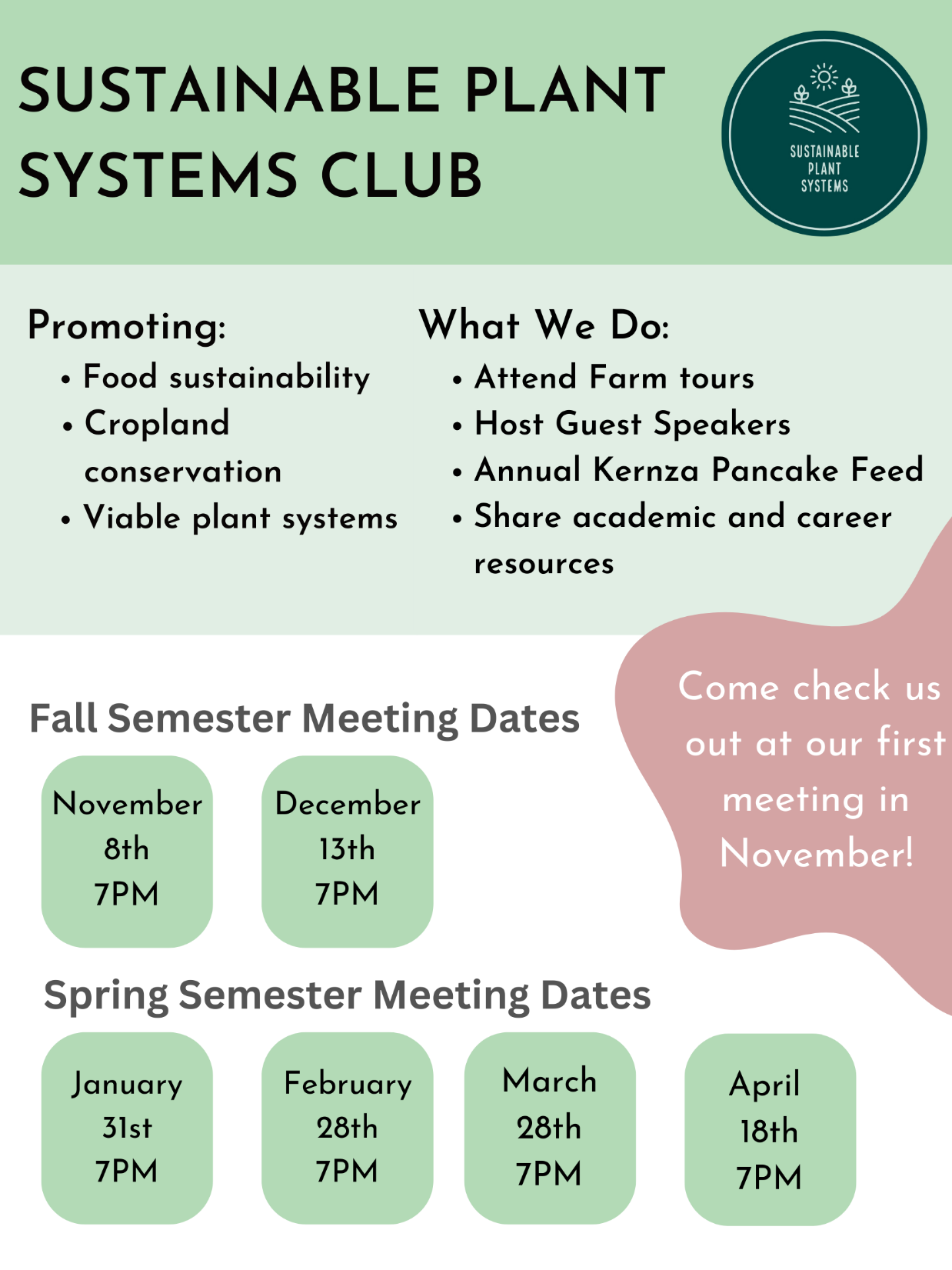 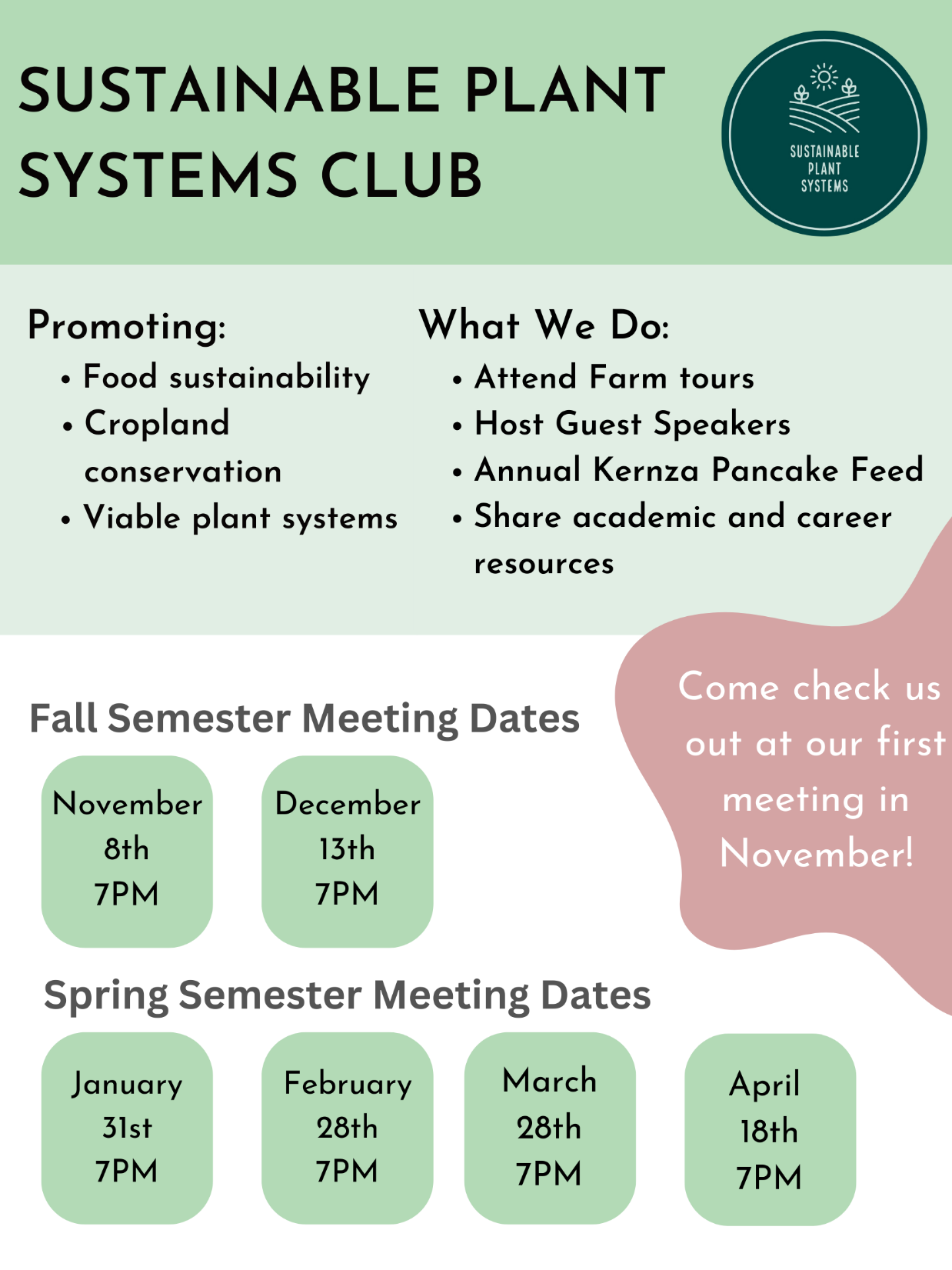 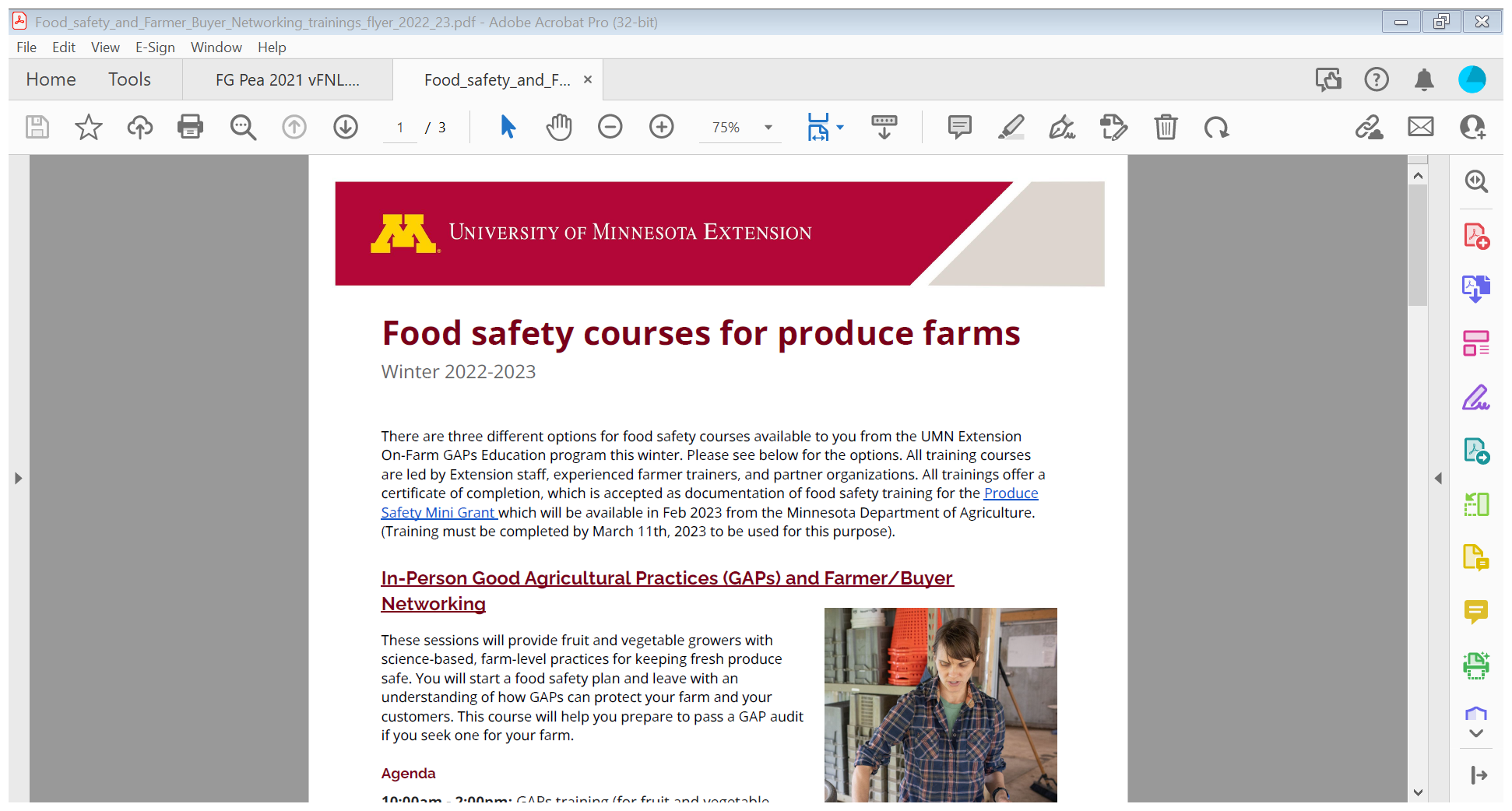 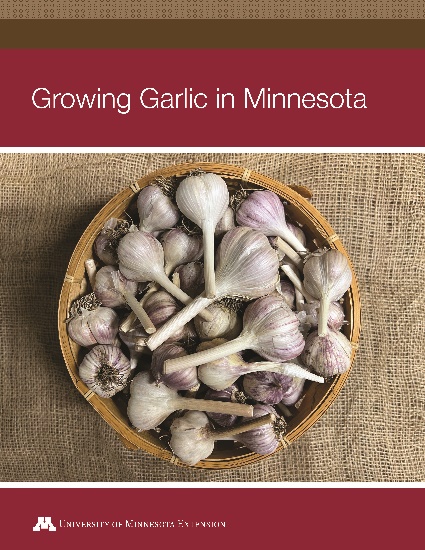 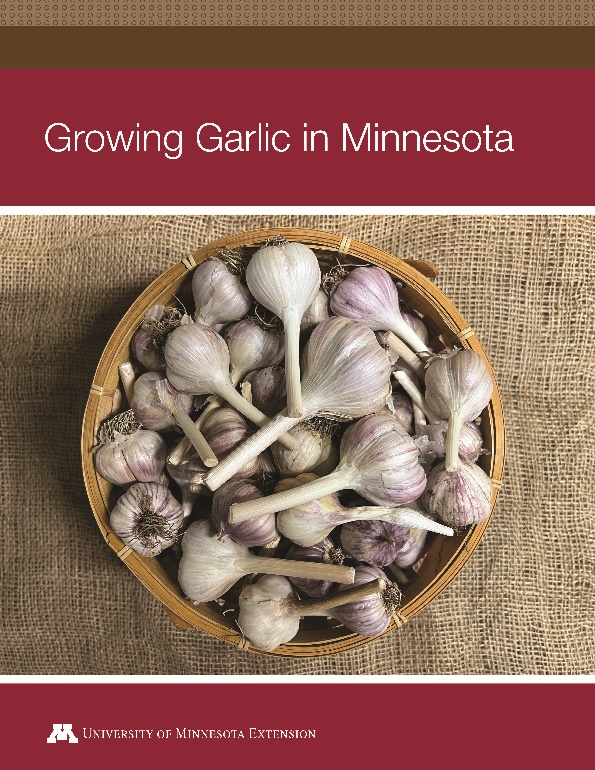 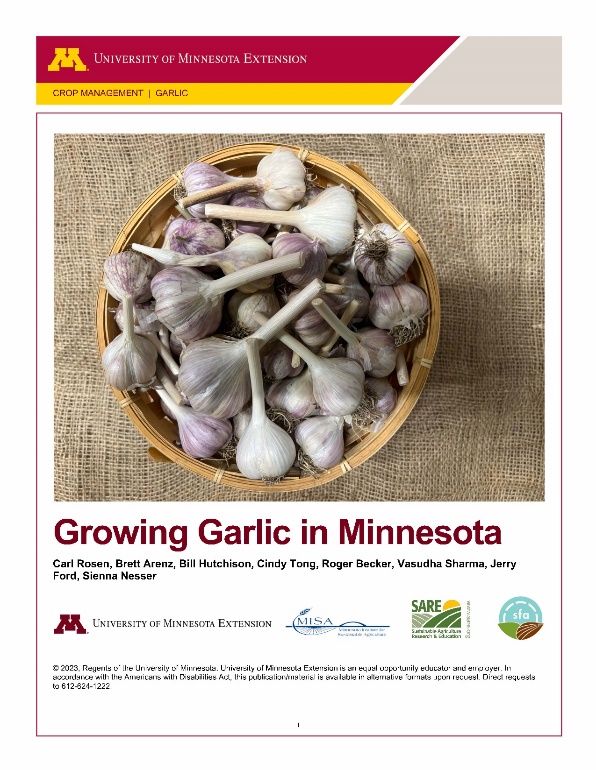 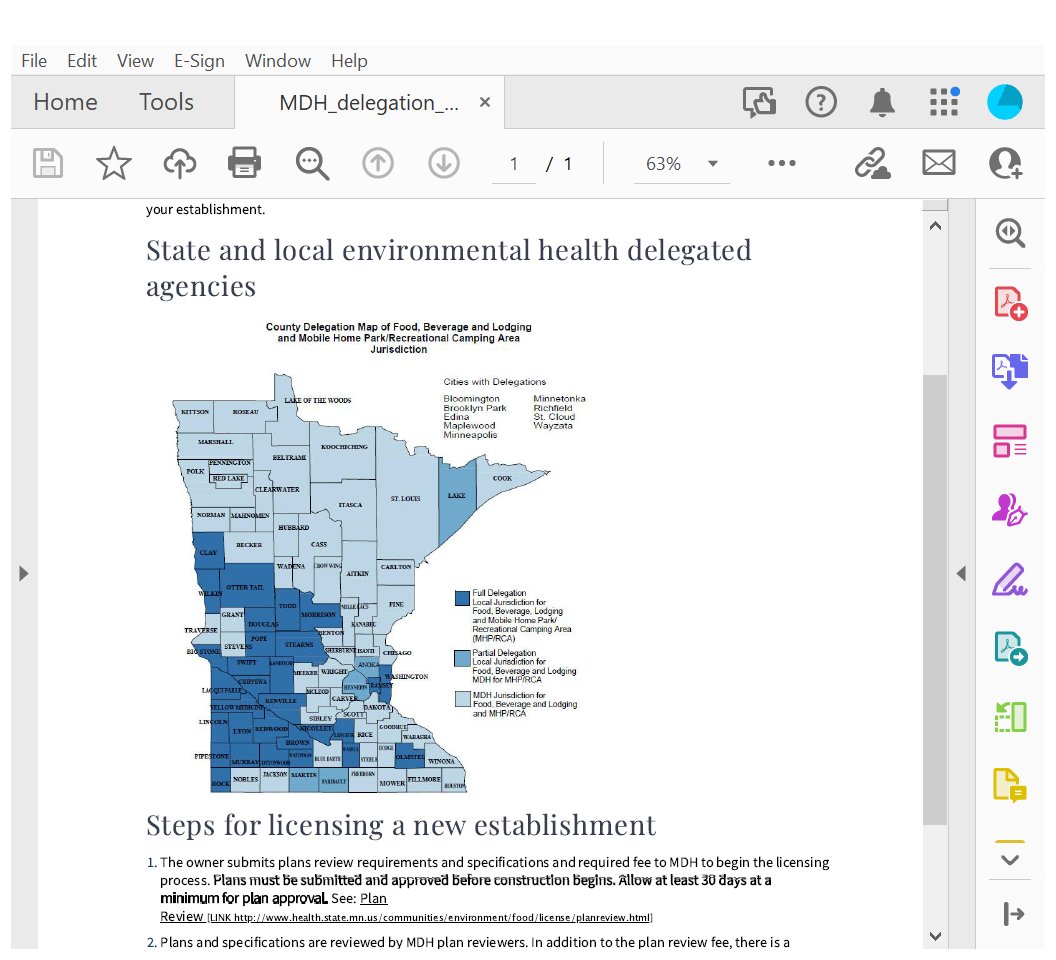 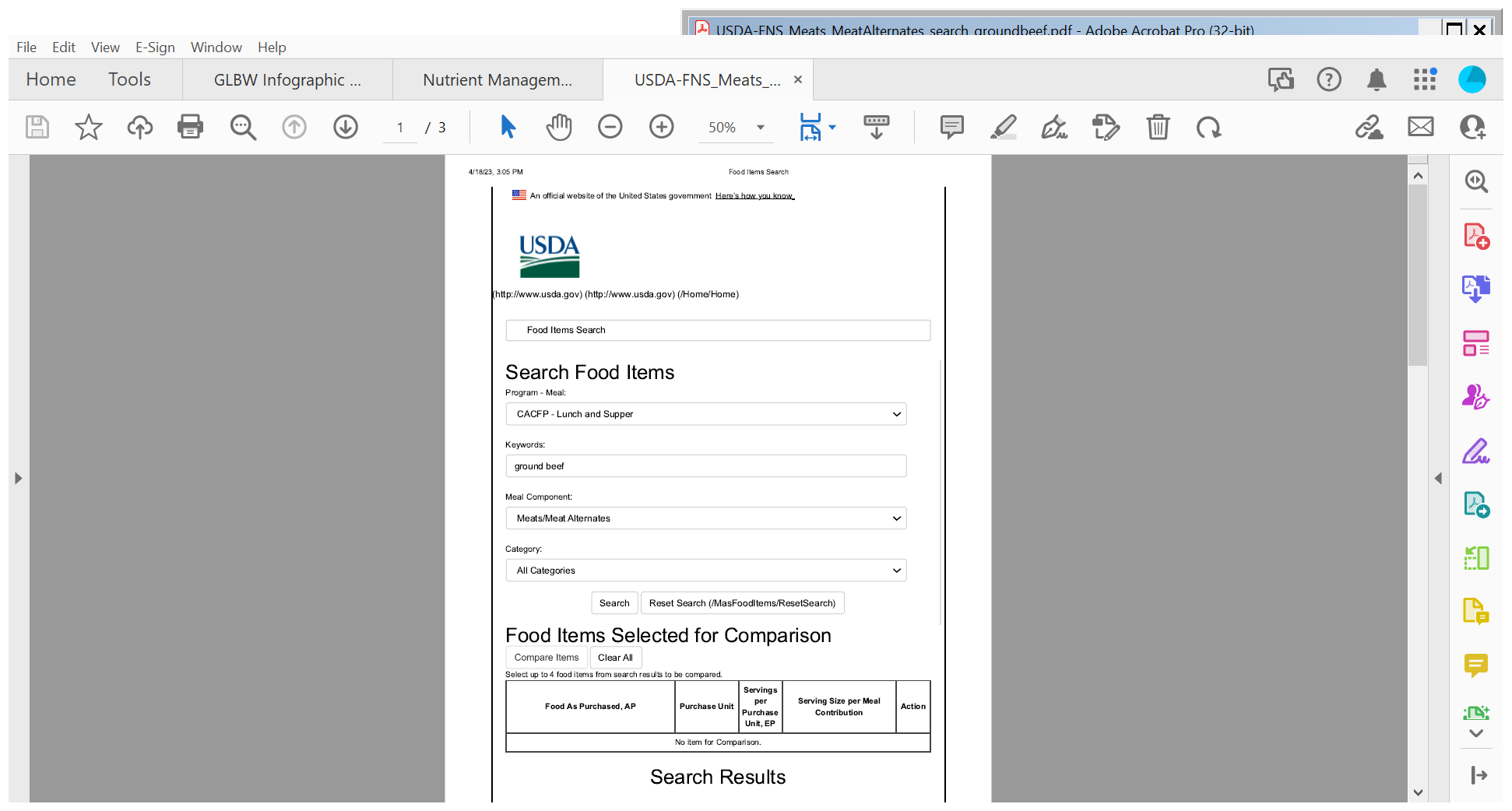 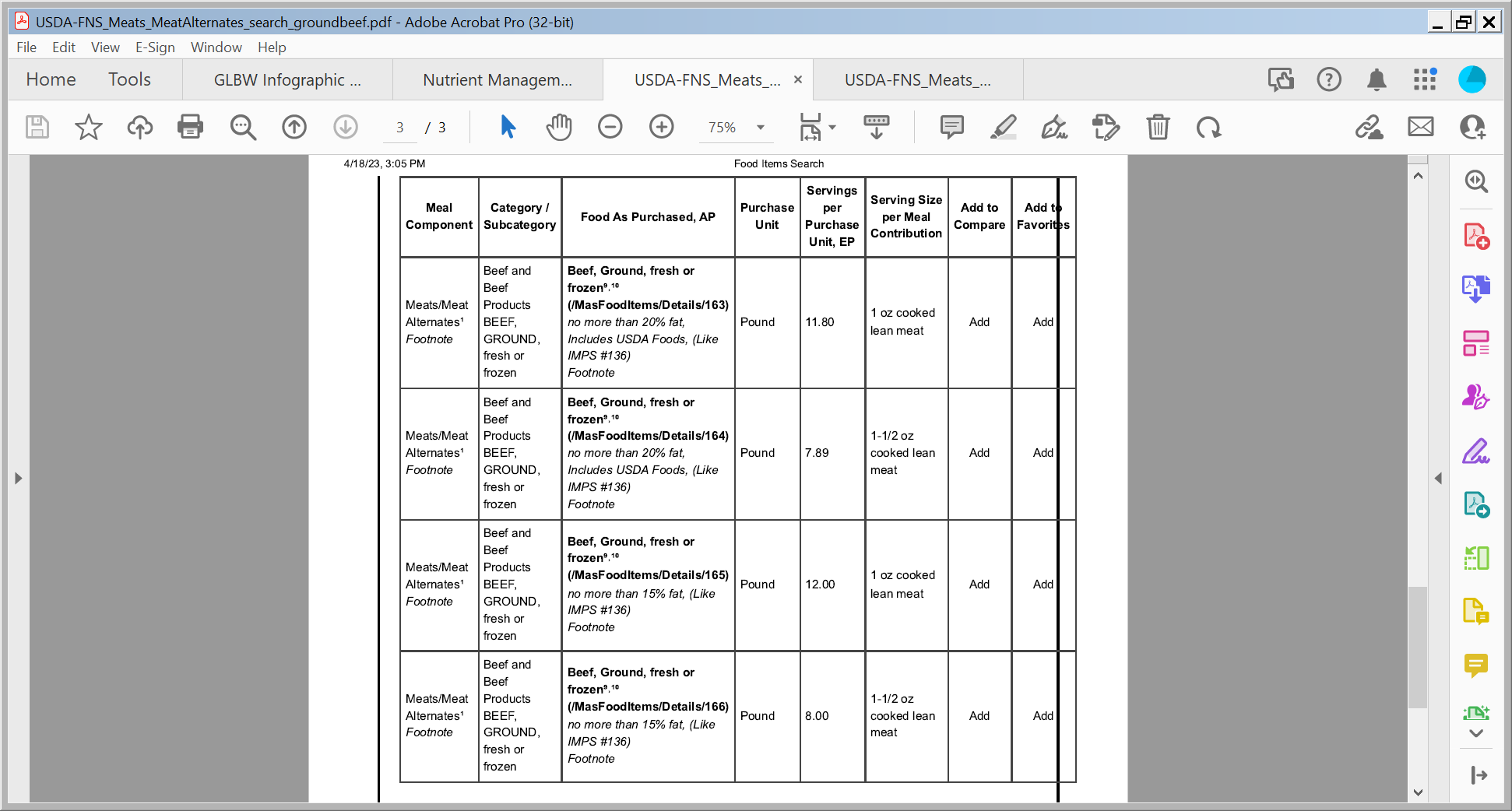 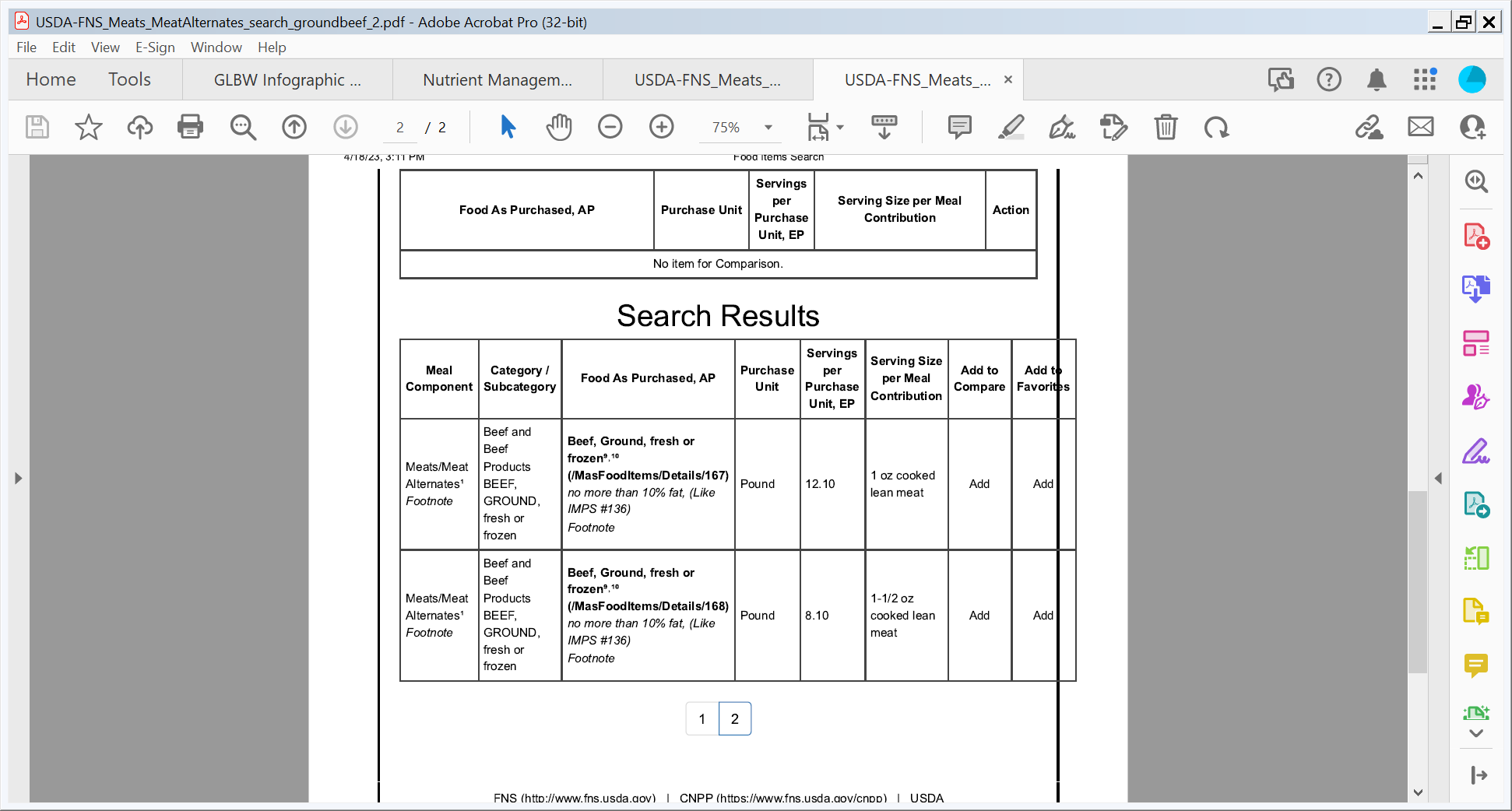 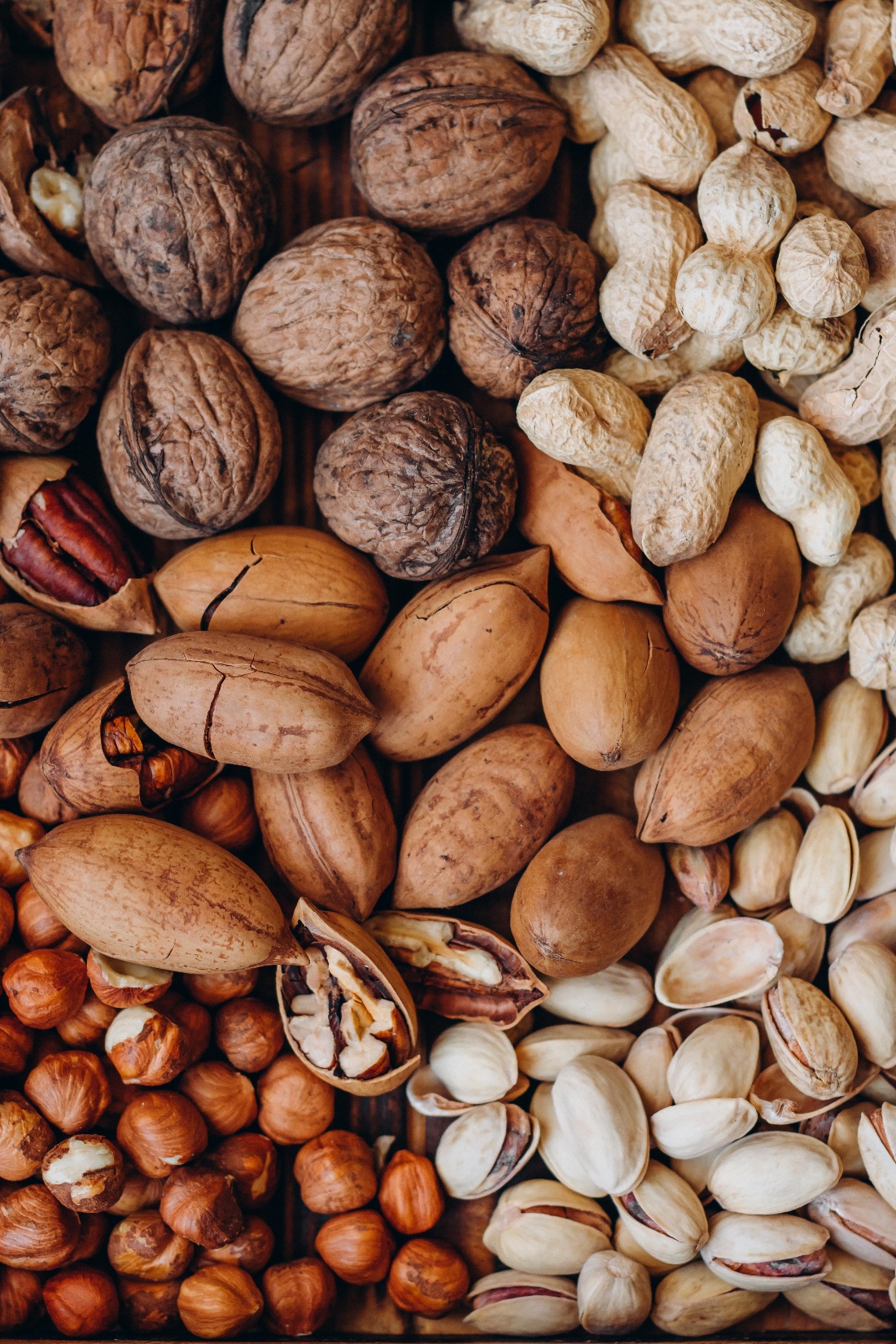 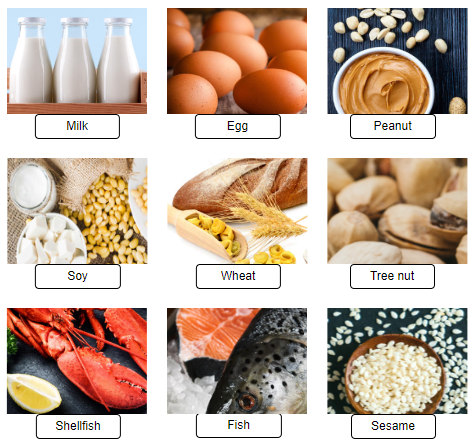 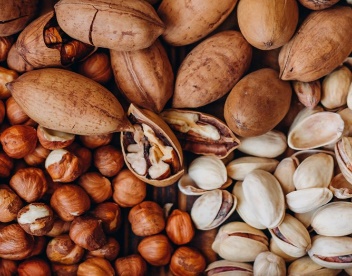 Image: Adapted from Food Allergy Research and Education (FARE) and photo by Raspopova Marina on Unsplash.com
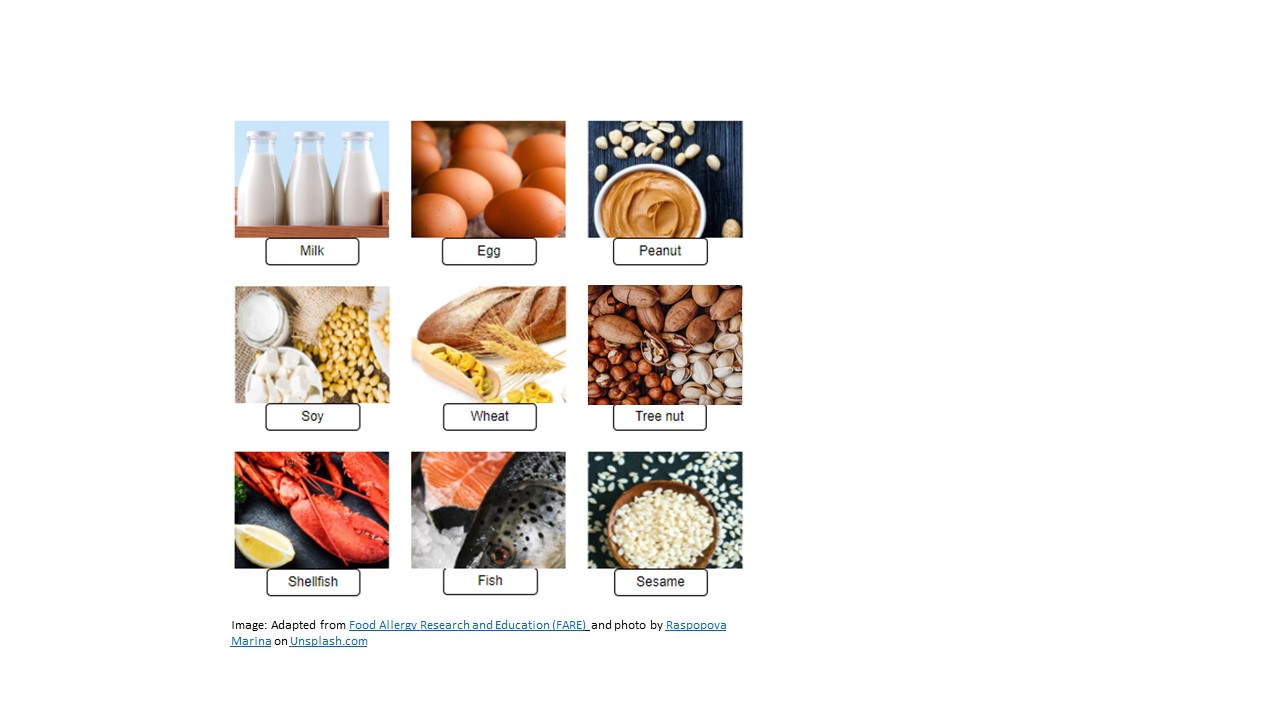 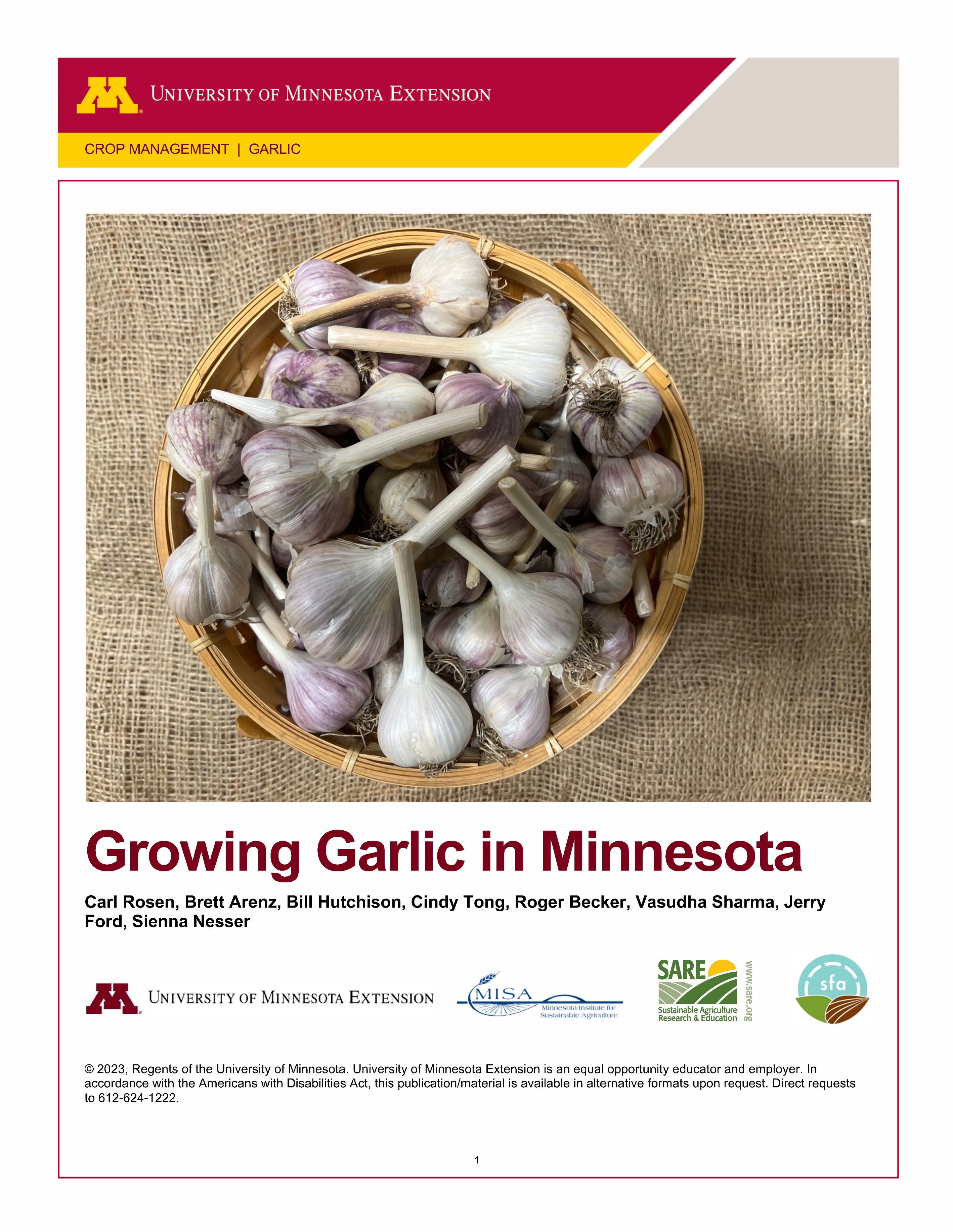 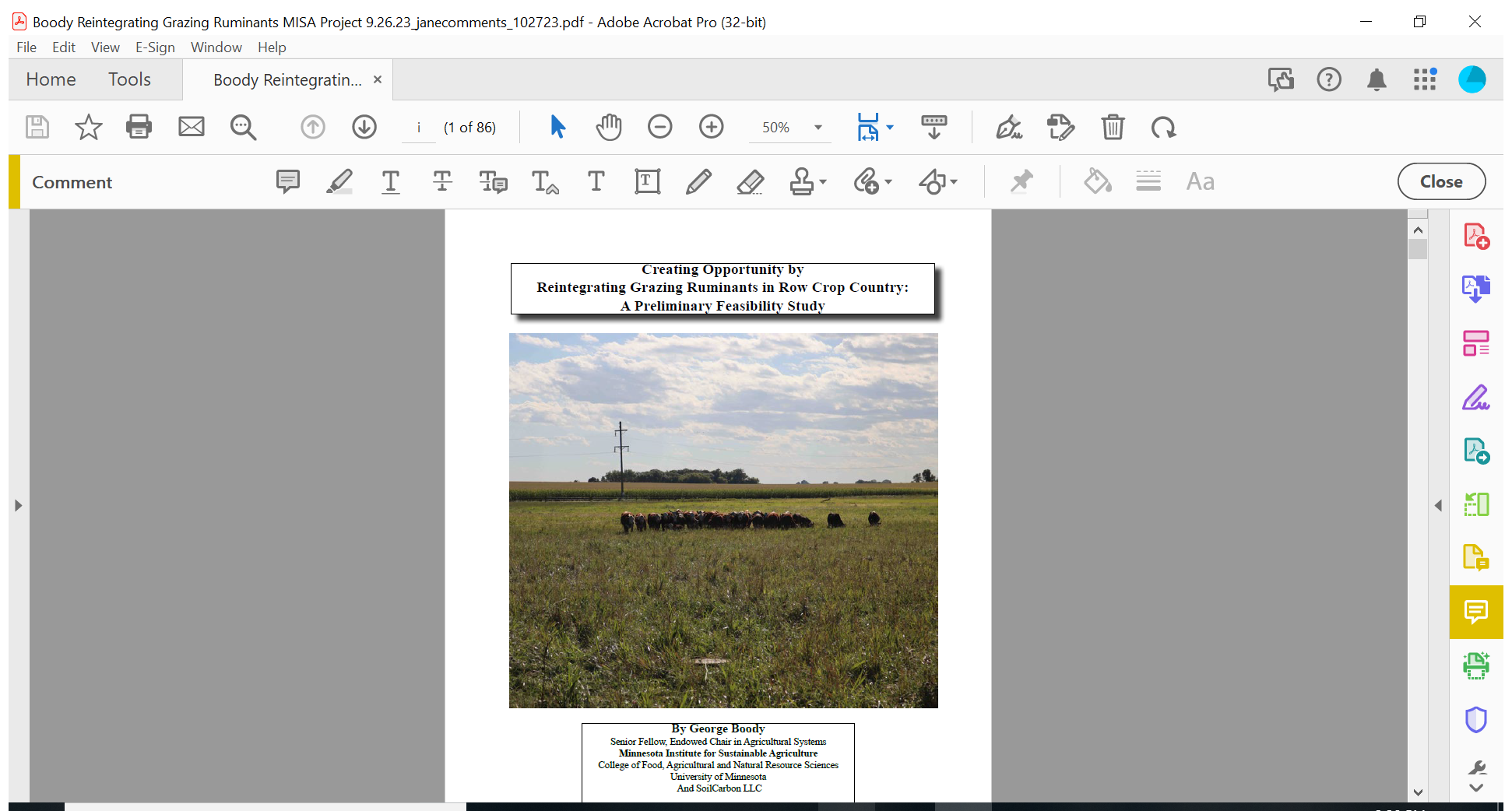 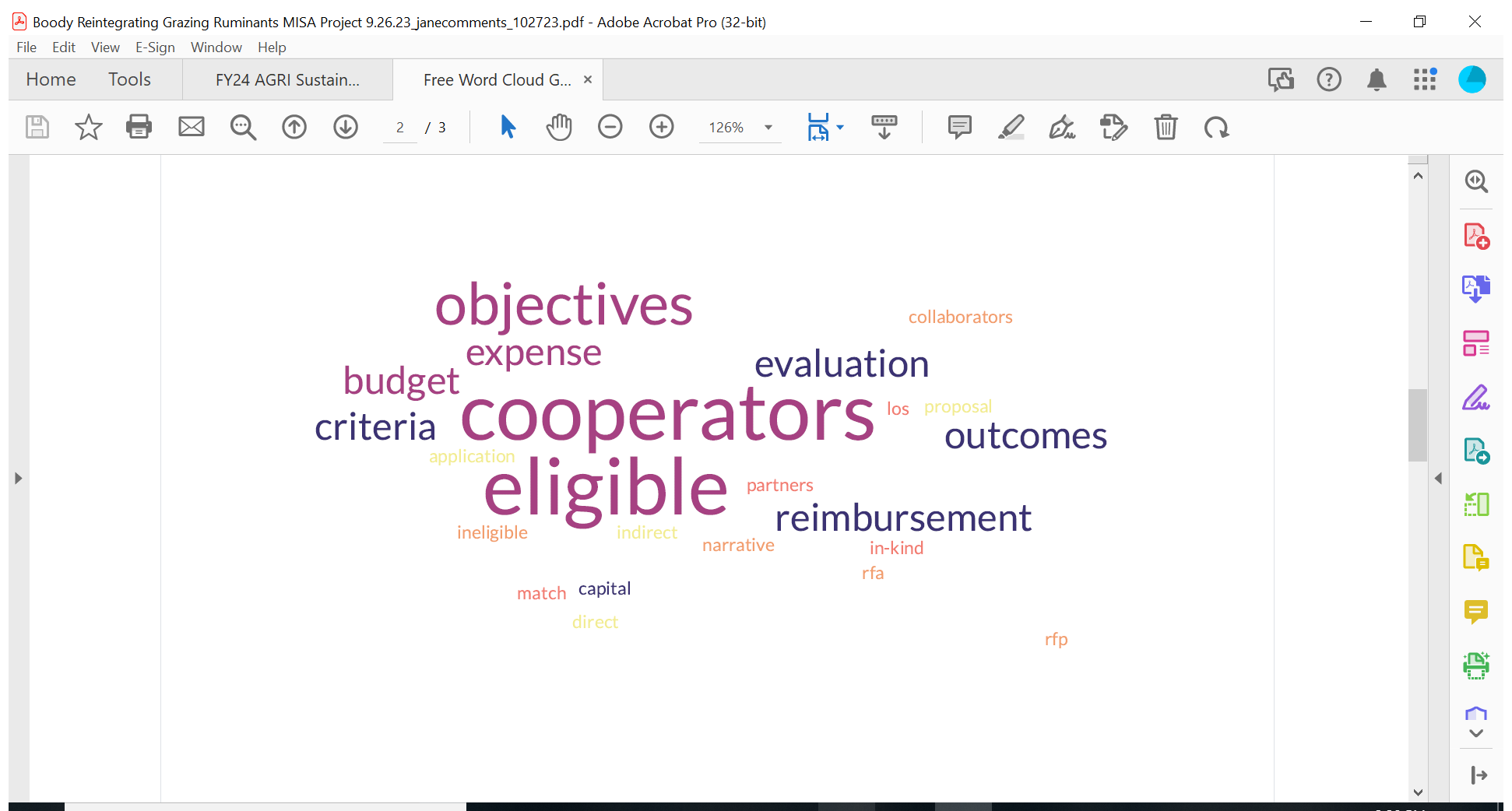 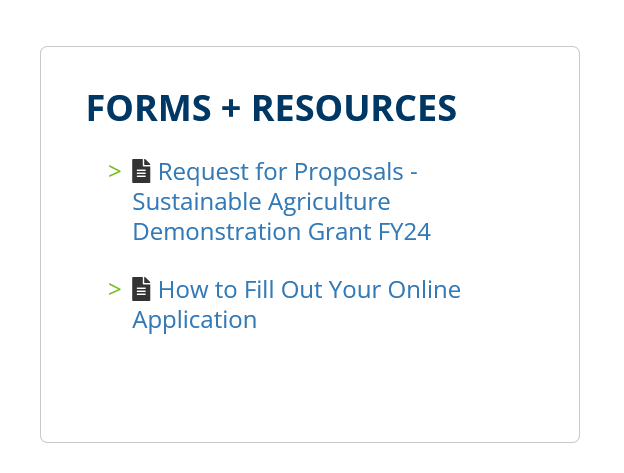 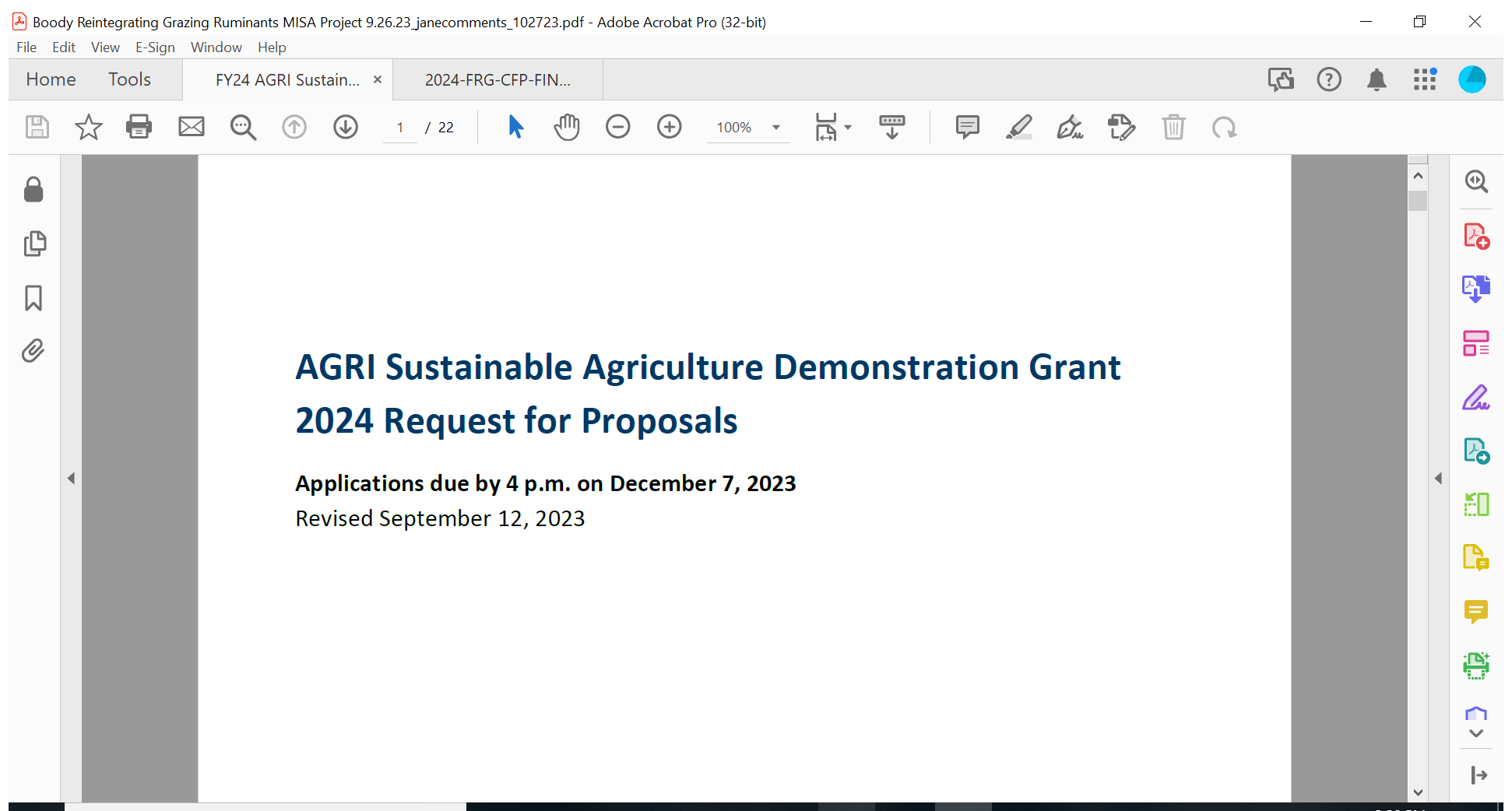 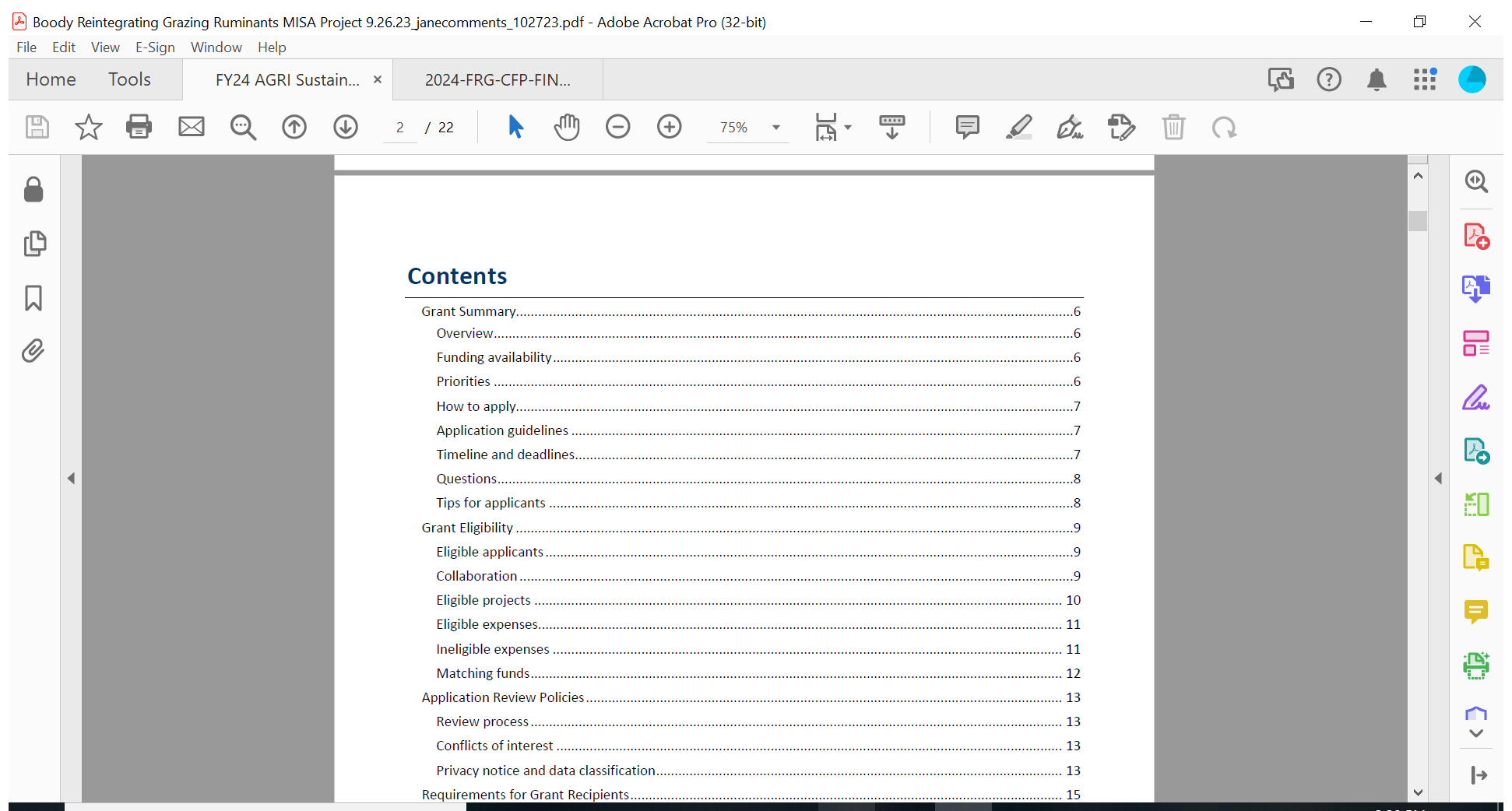 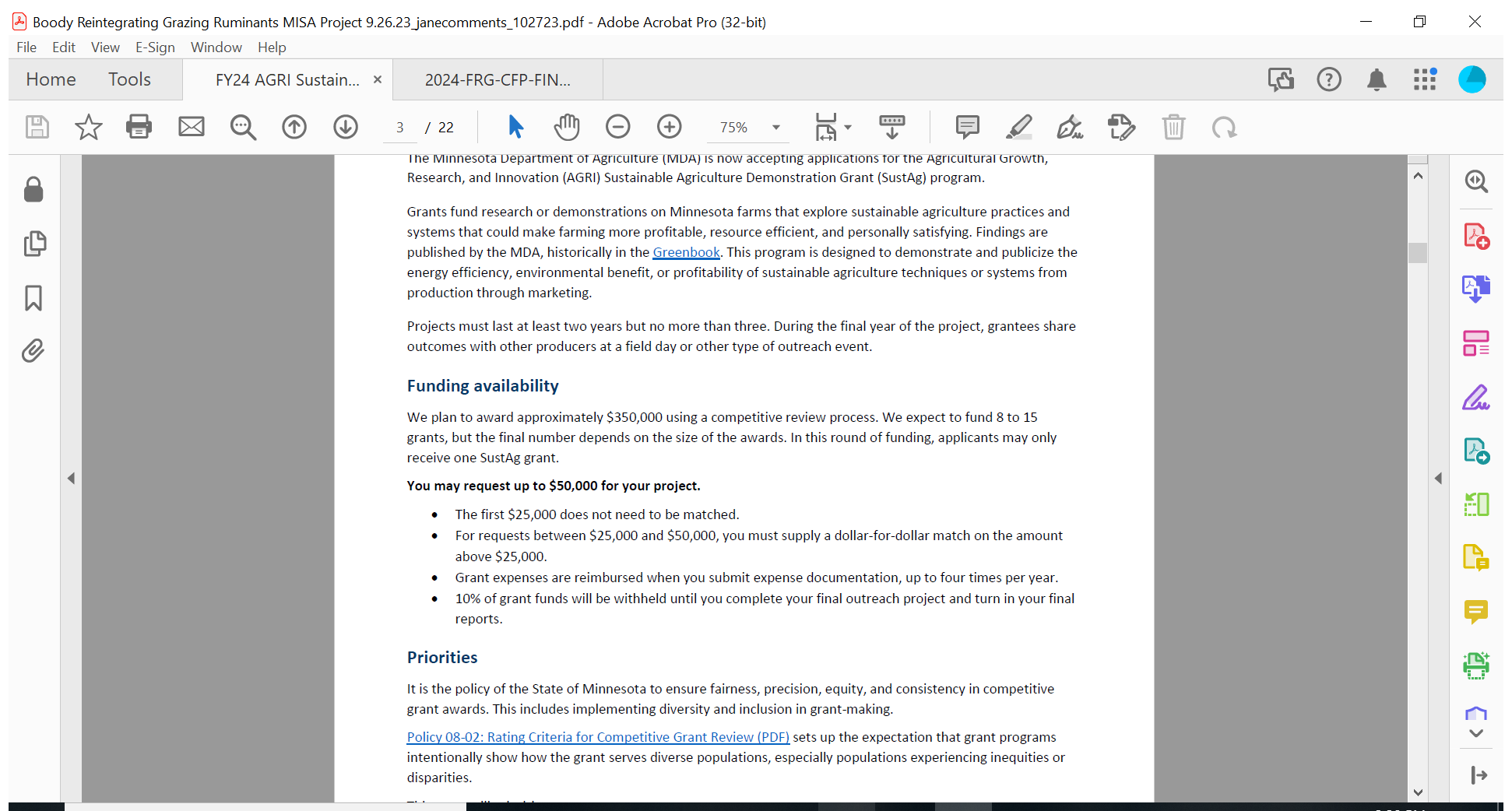 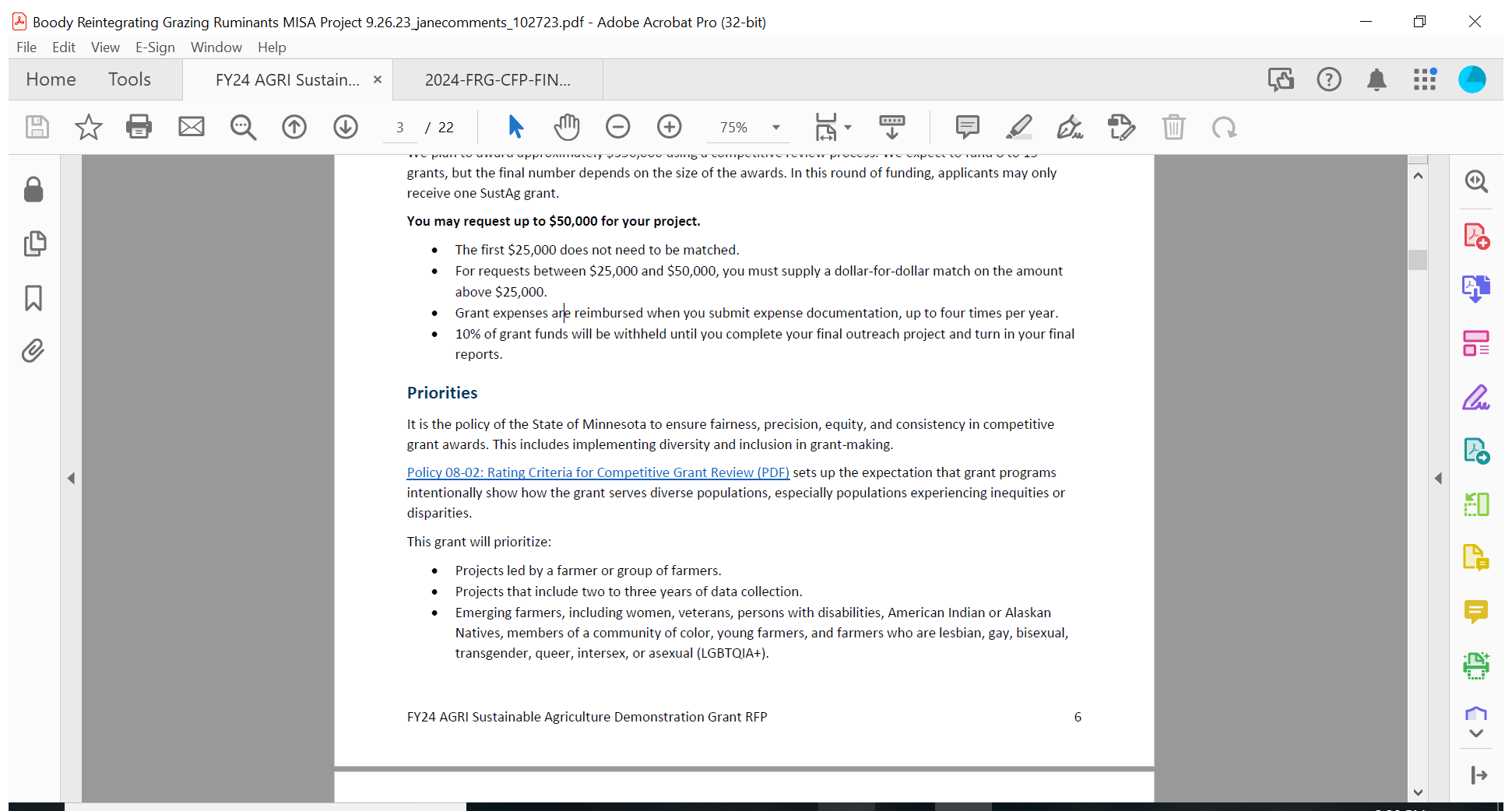 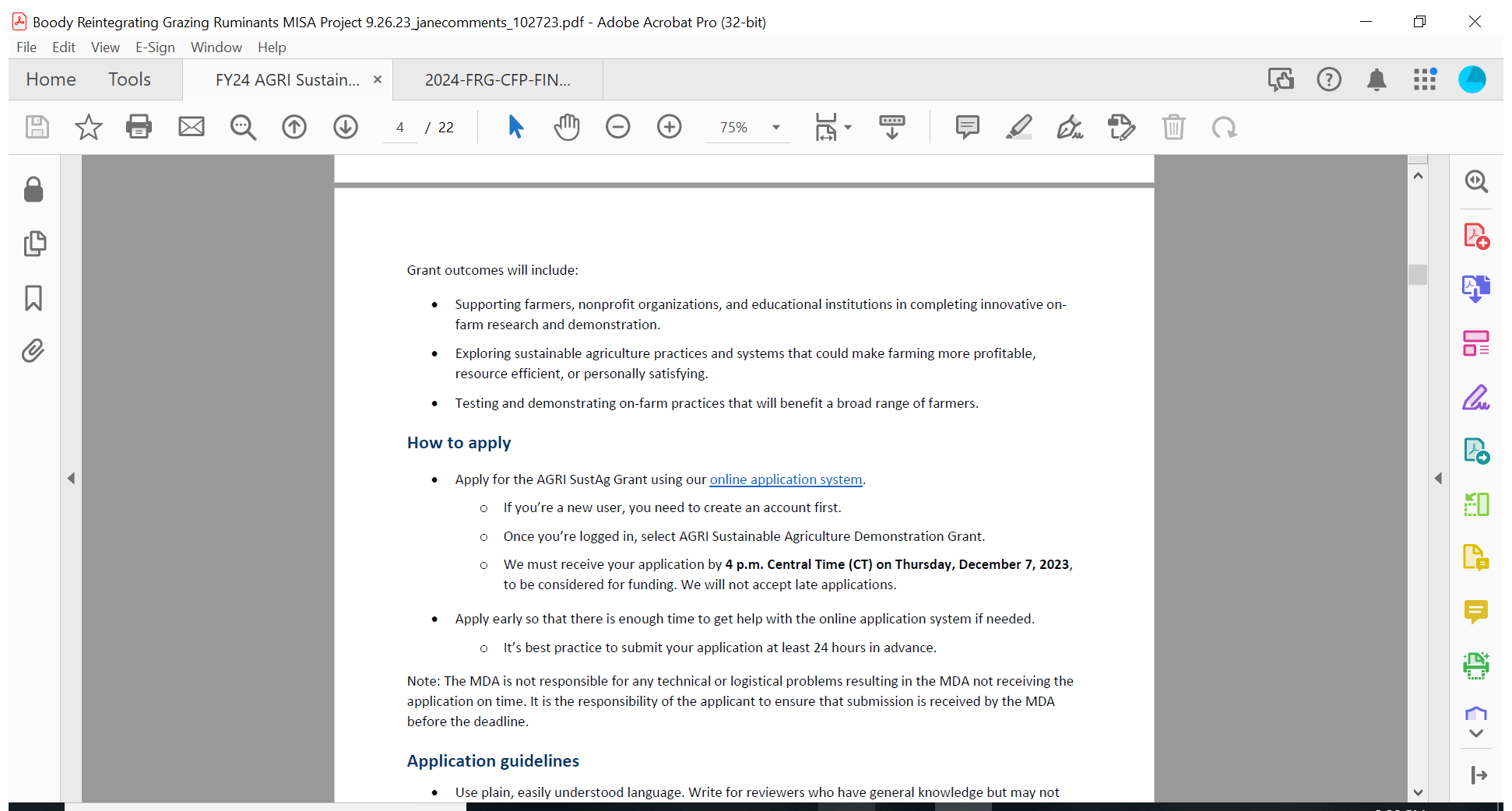 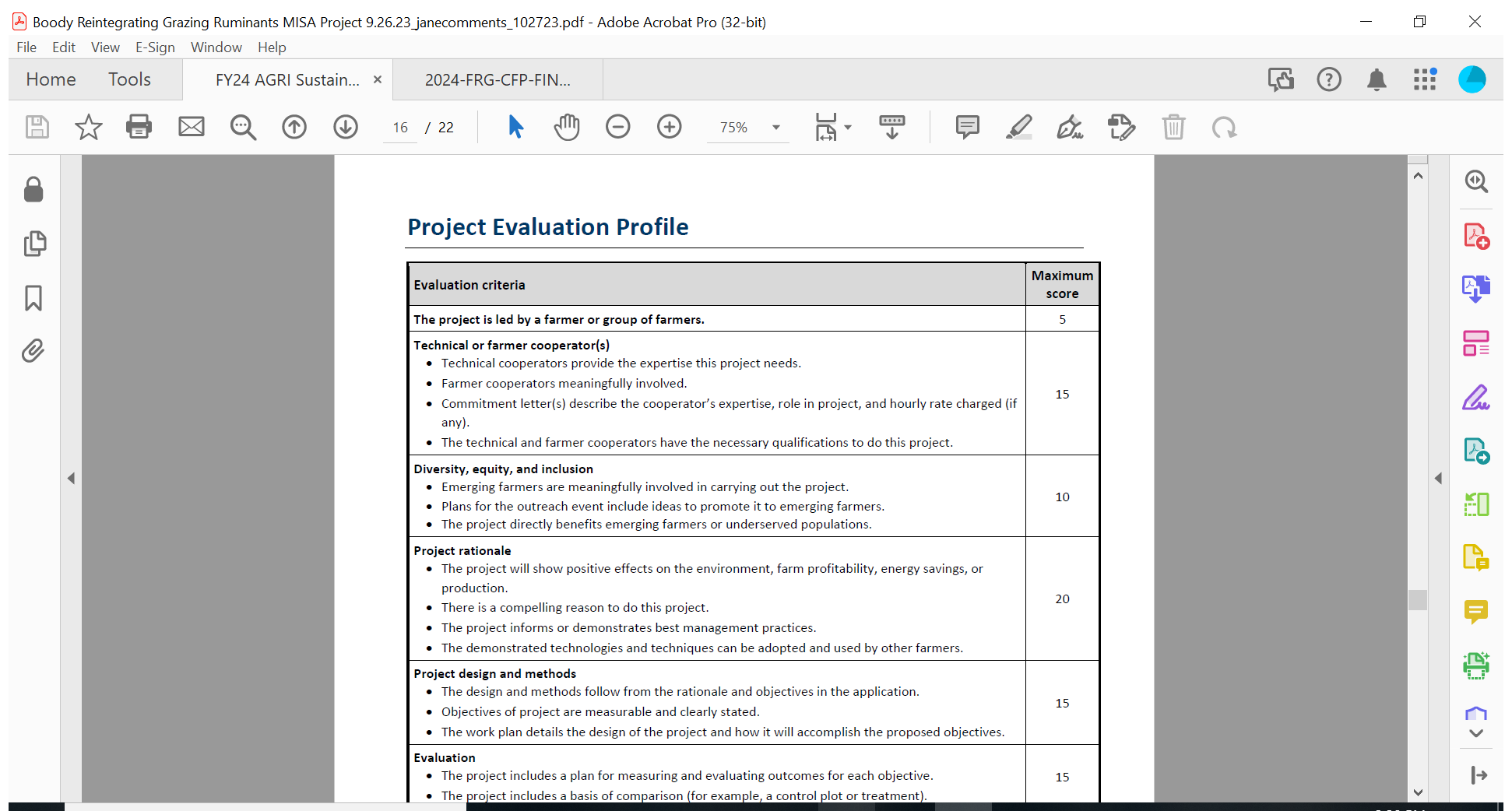 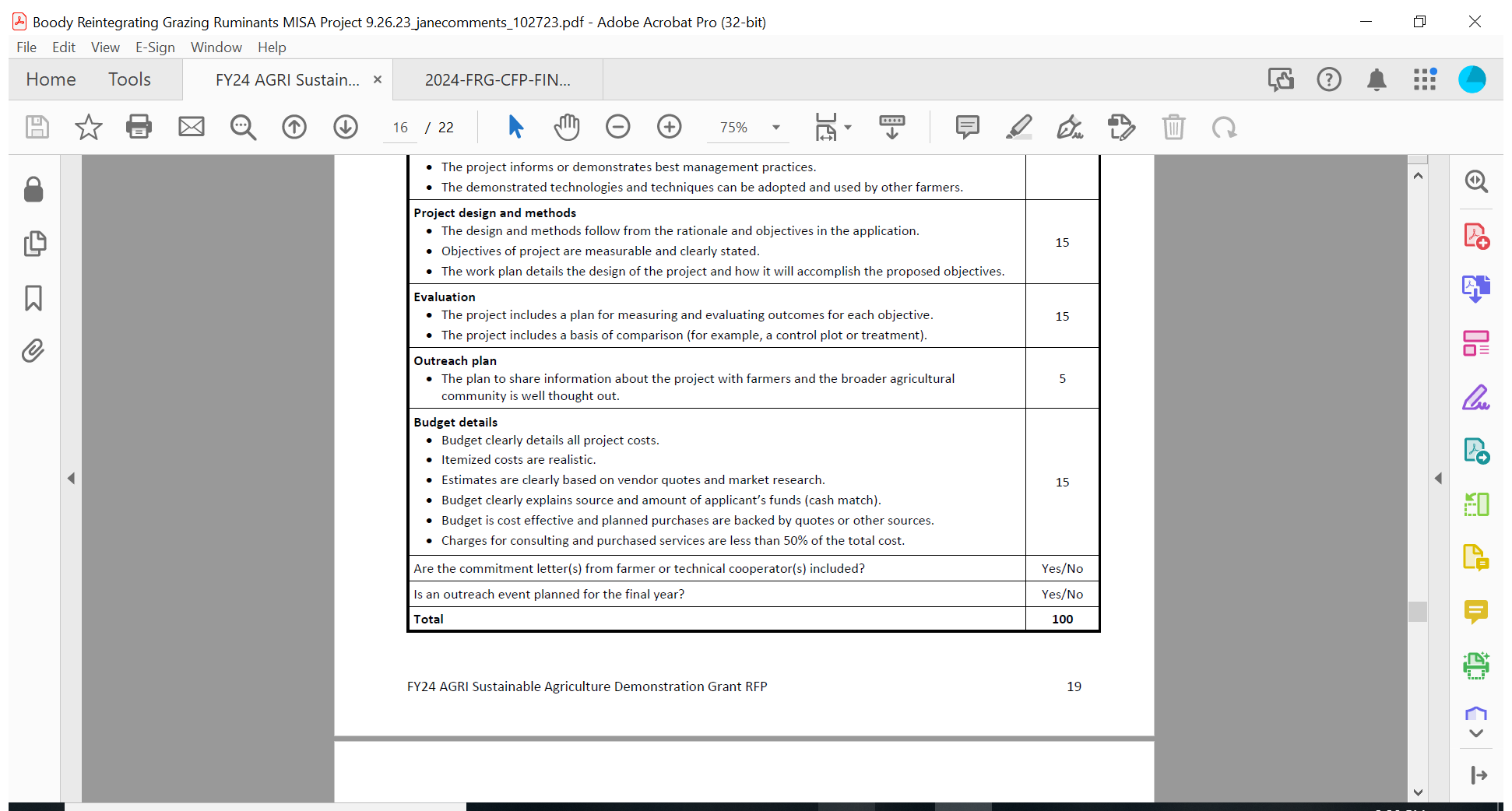 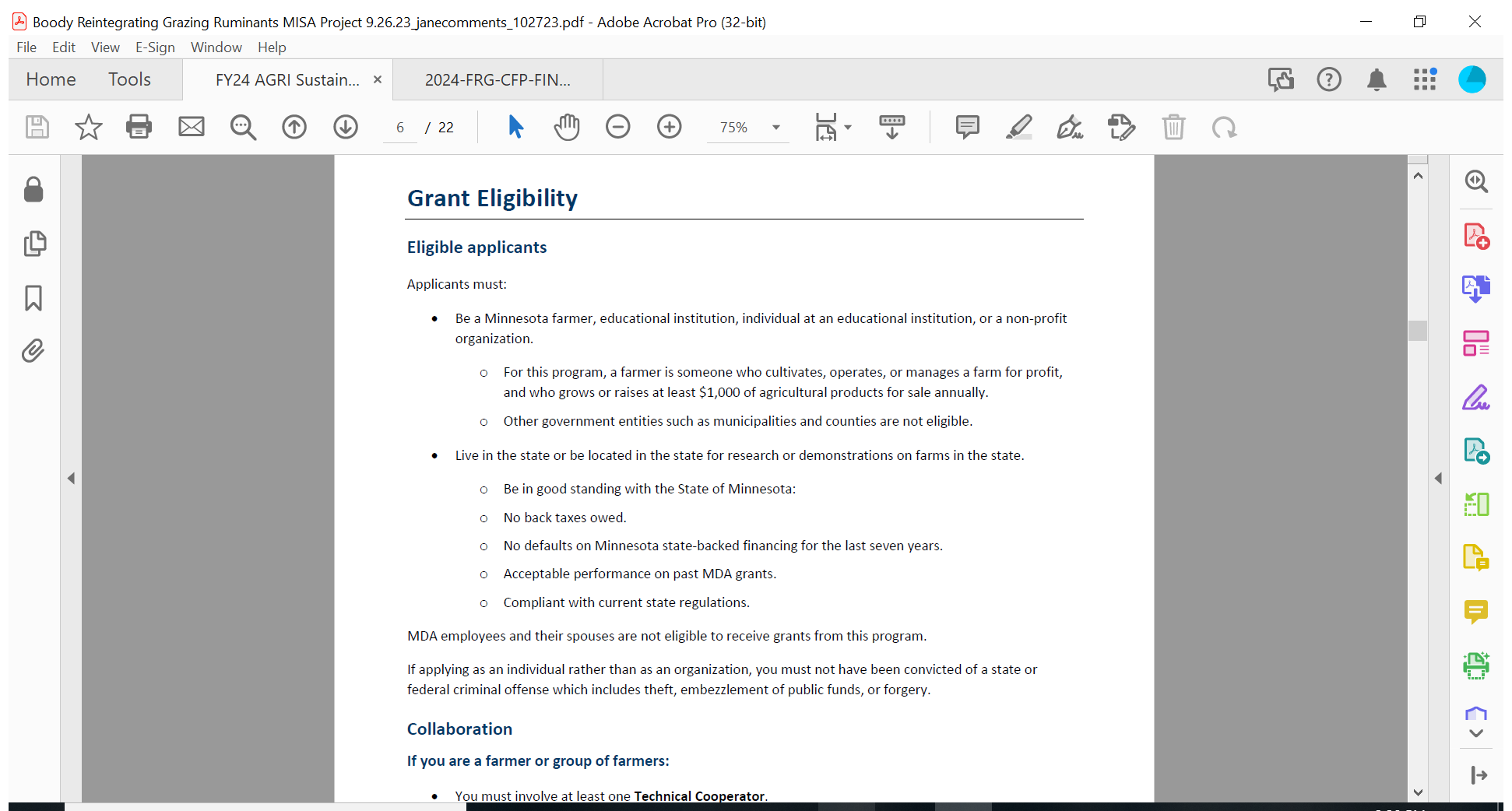 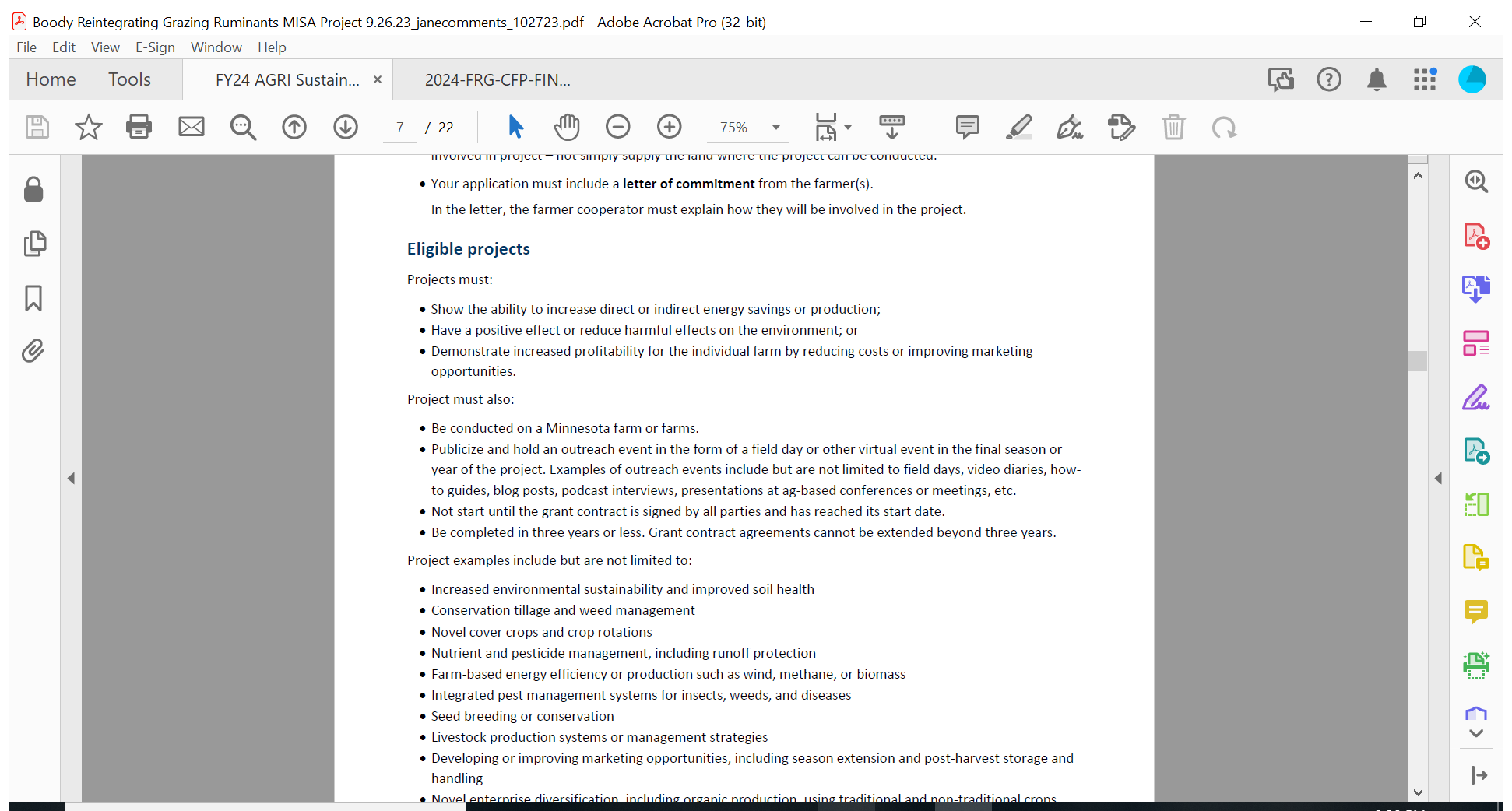 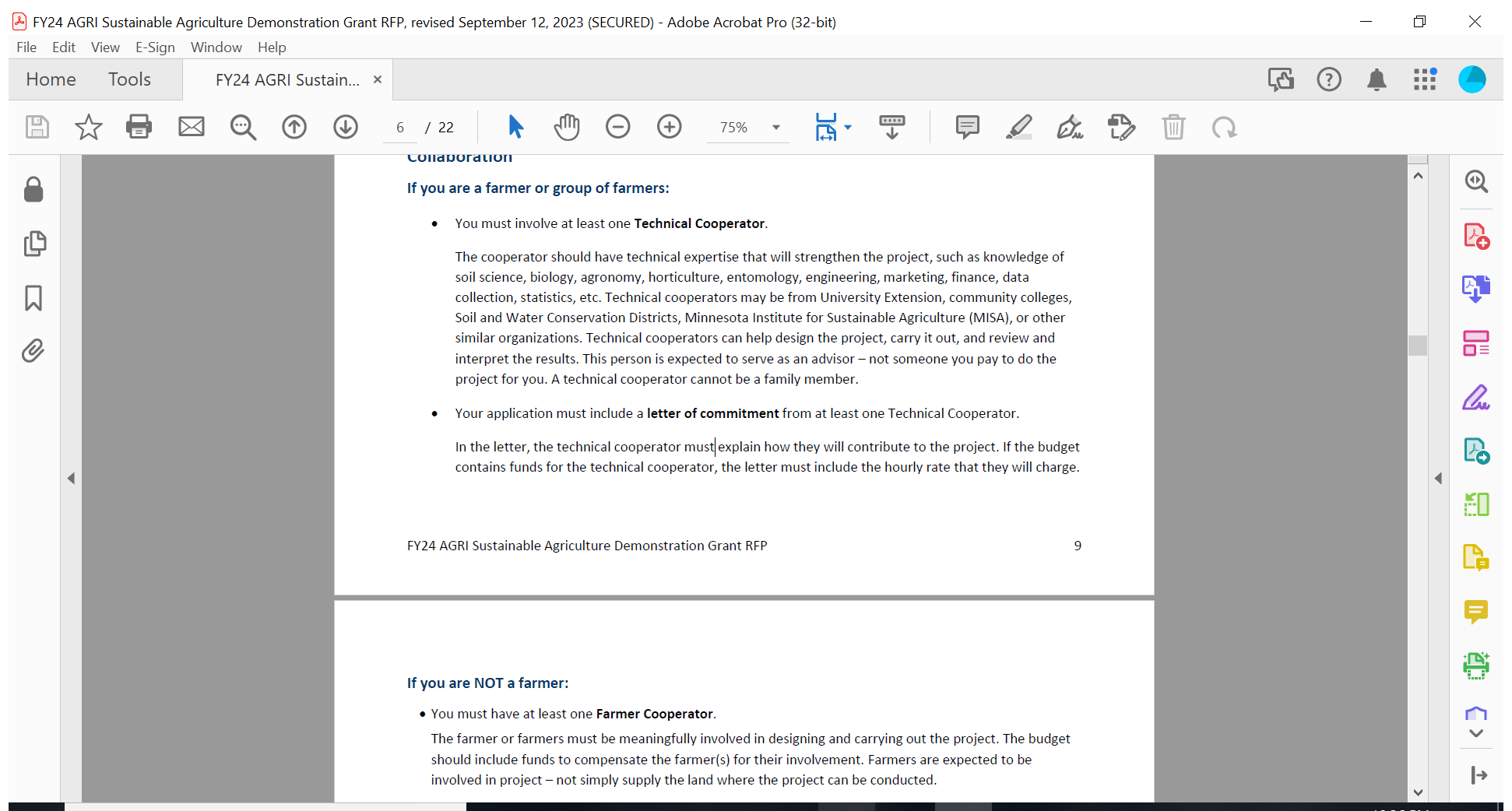 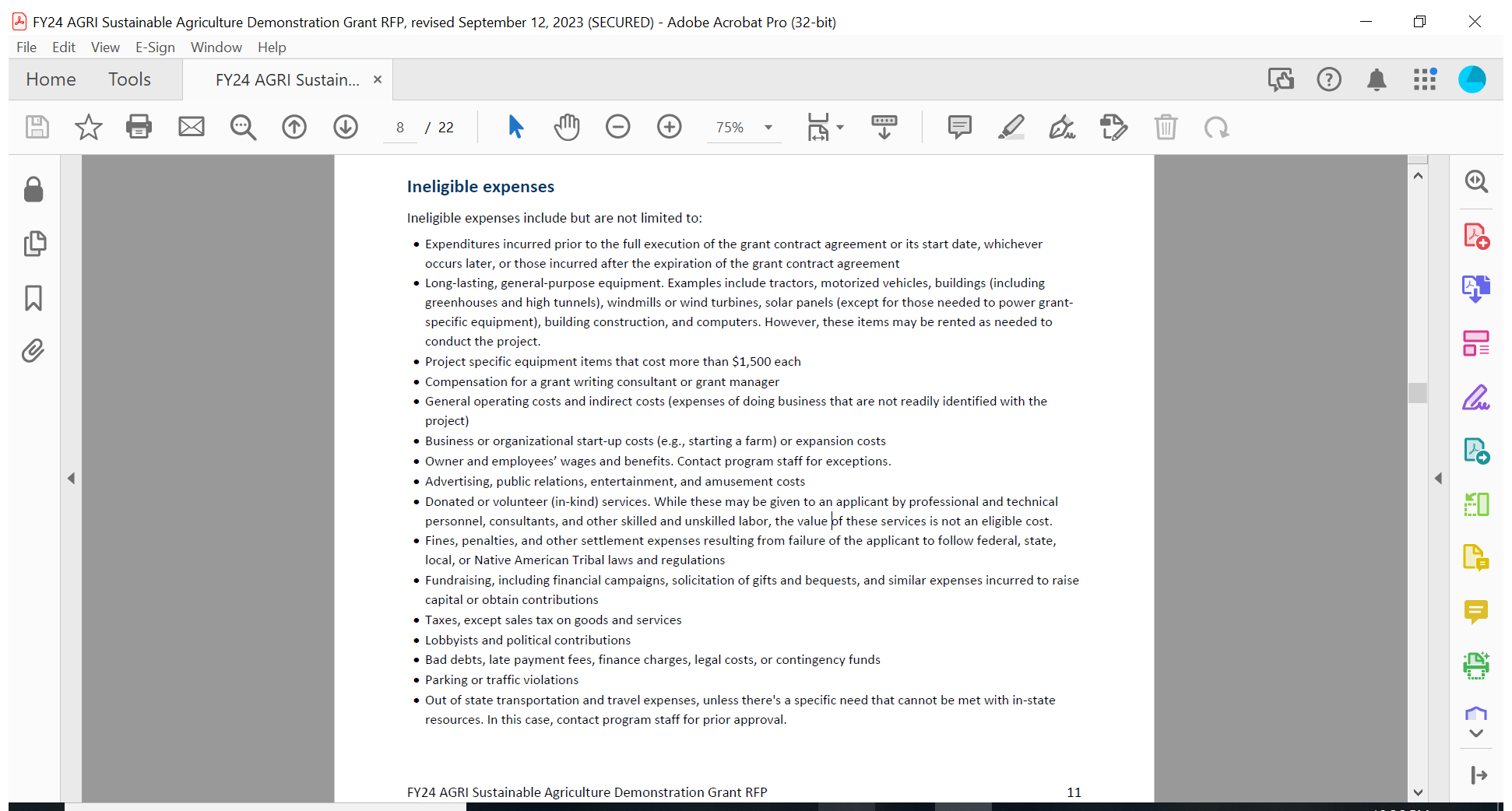 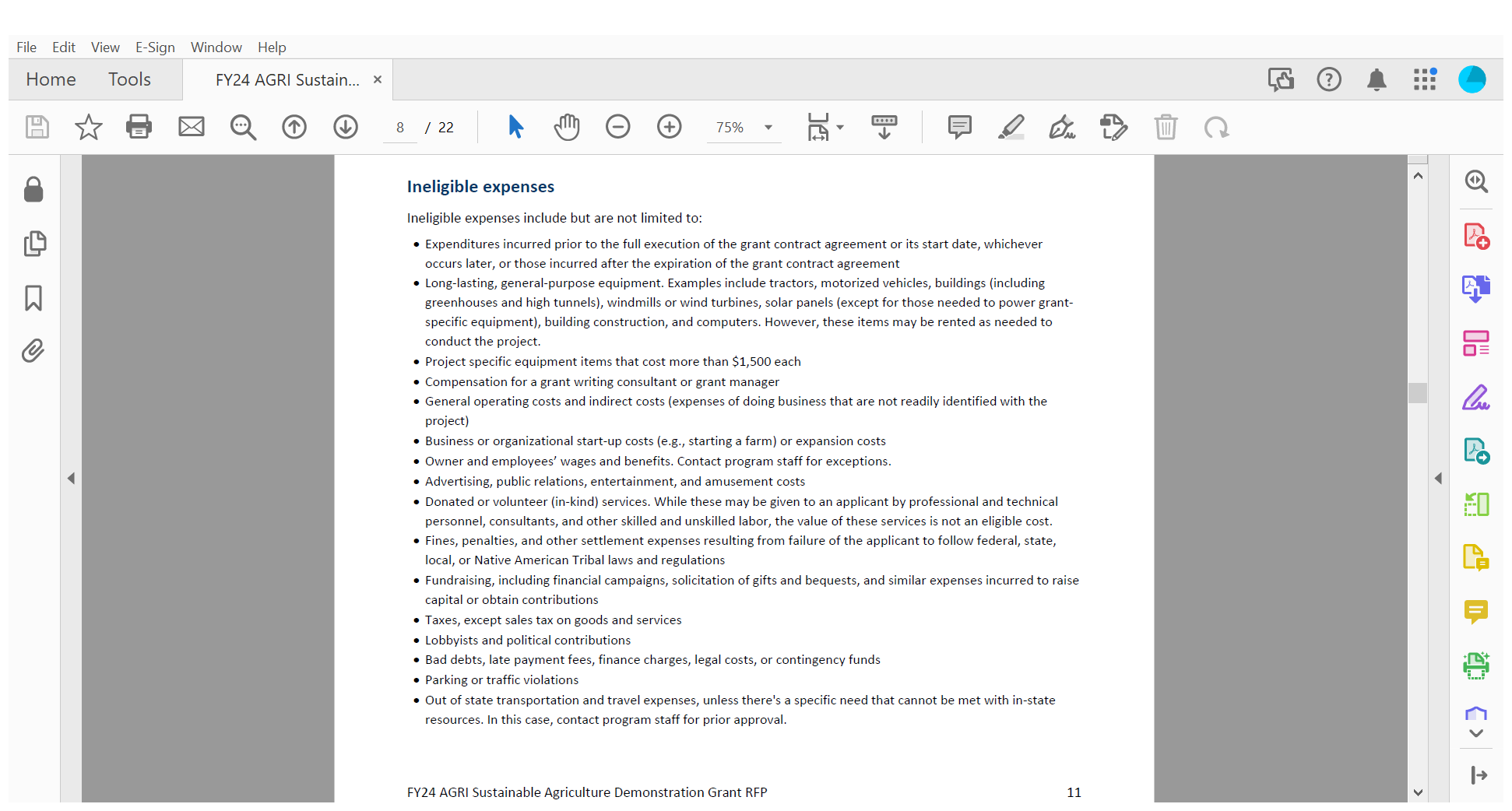 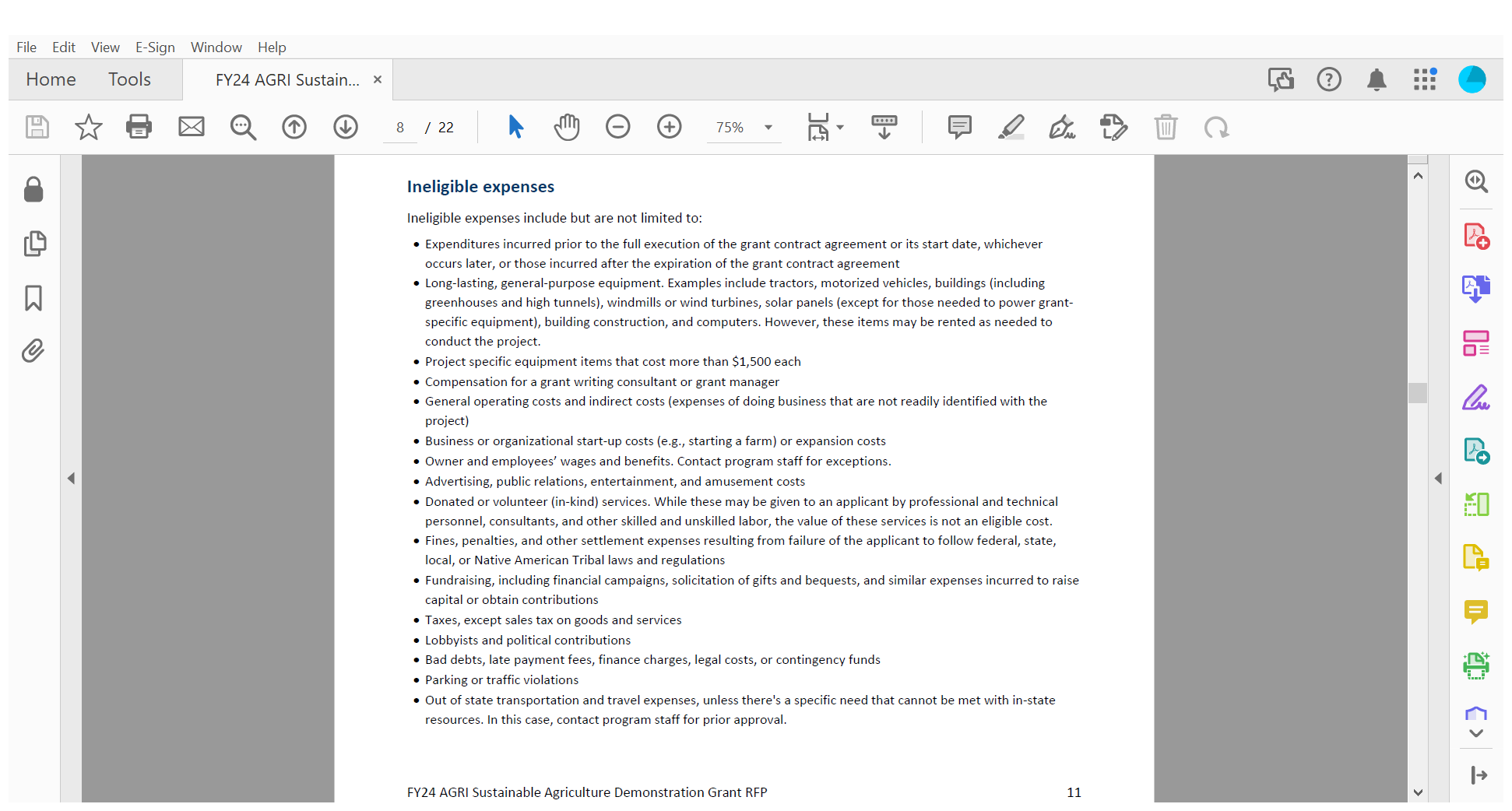 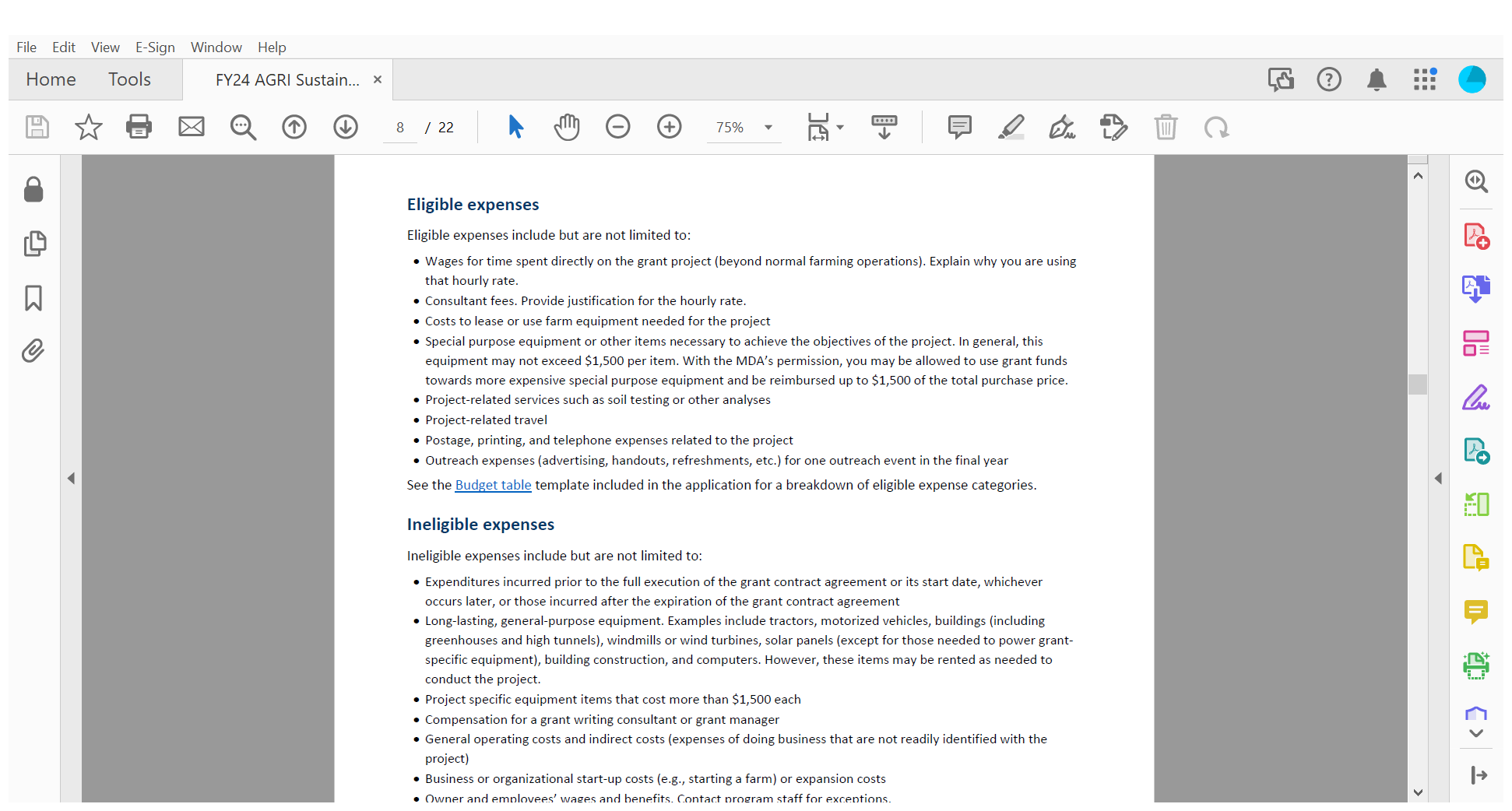 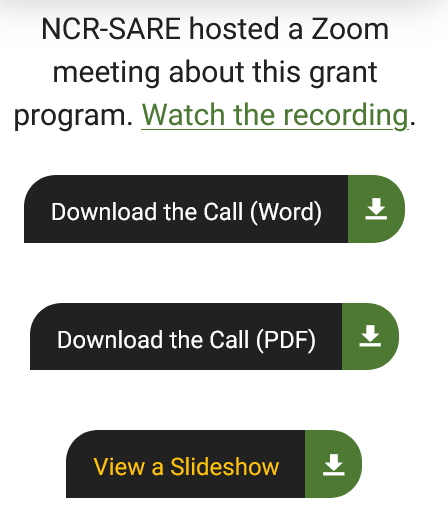 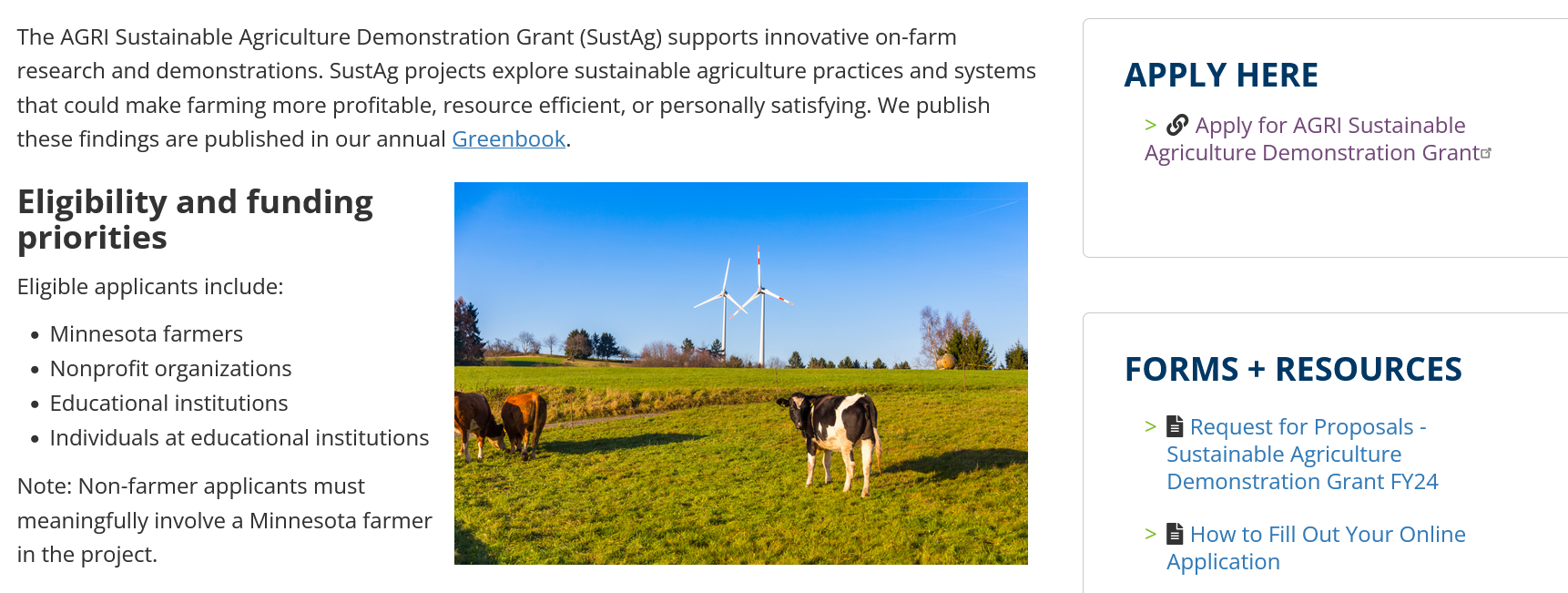 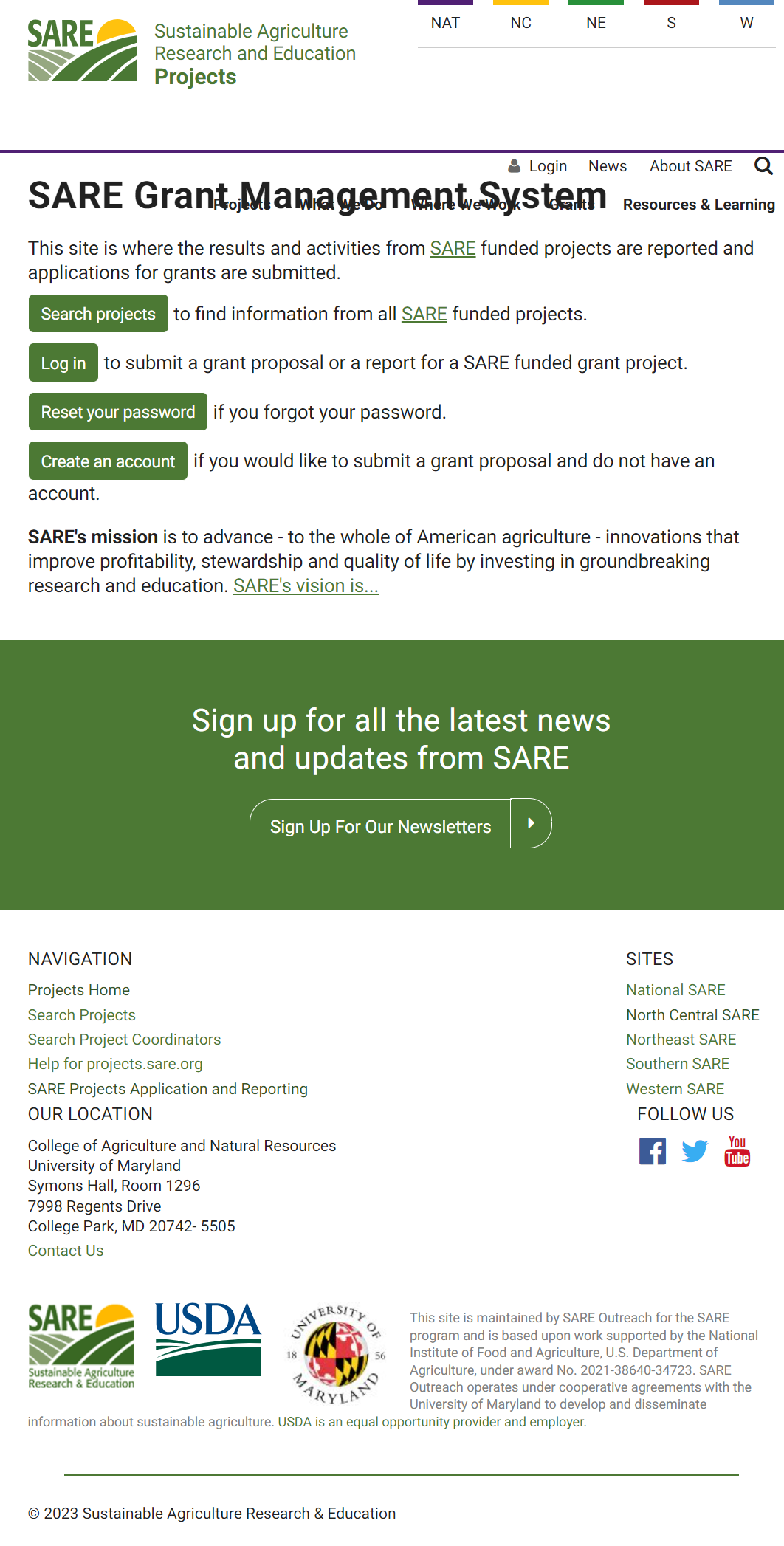 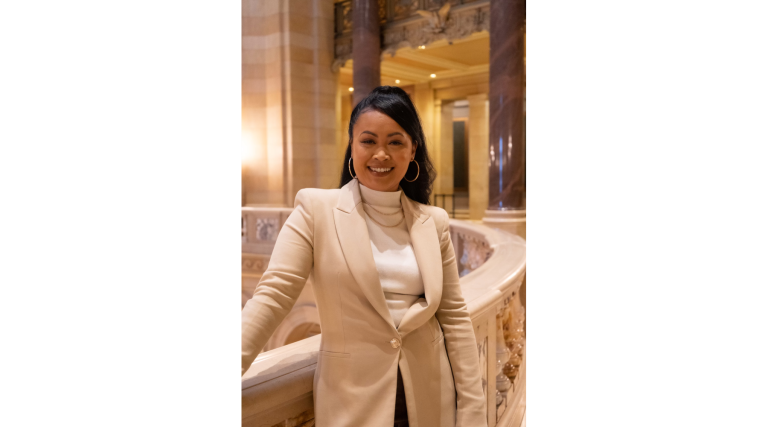 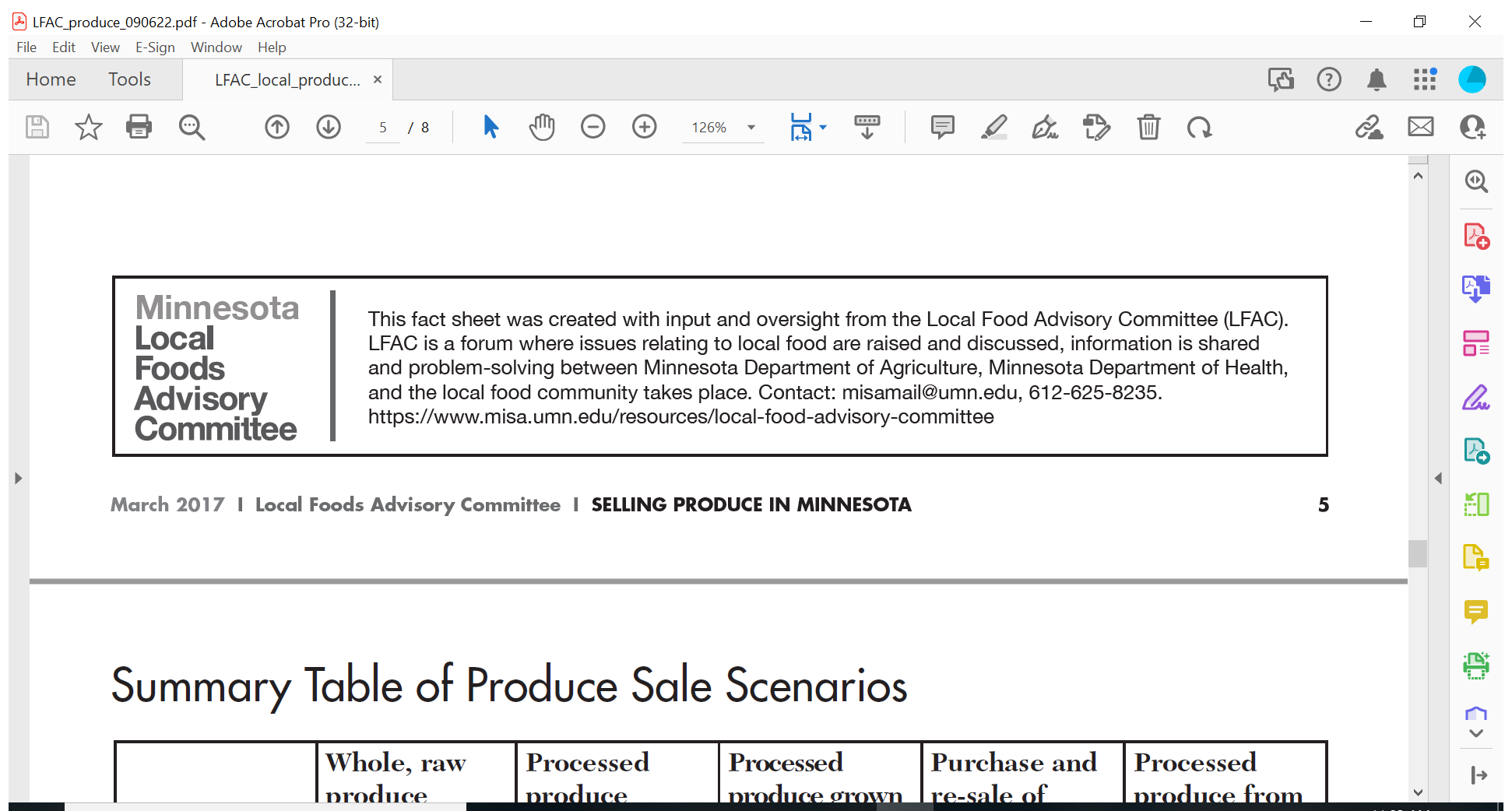 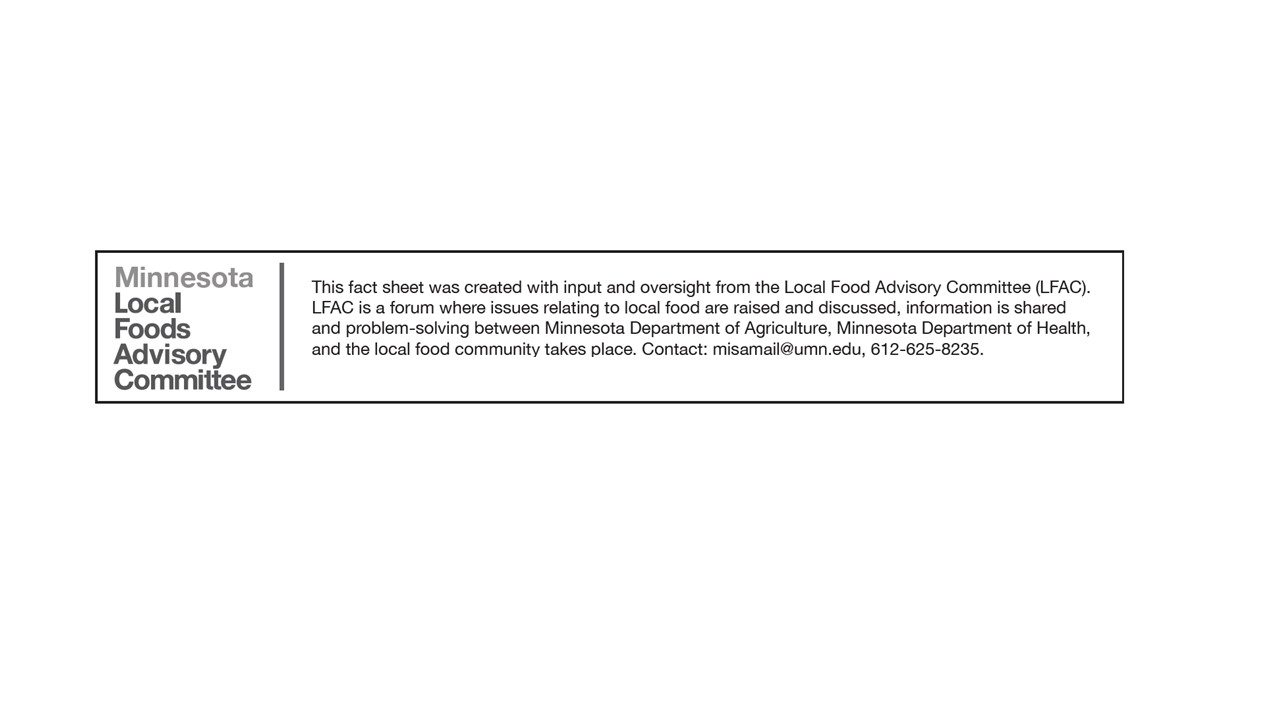 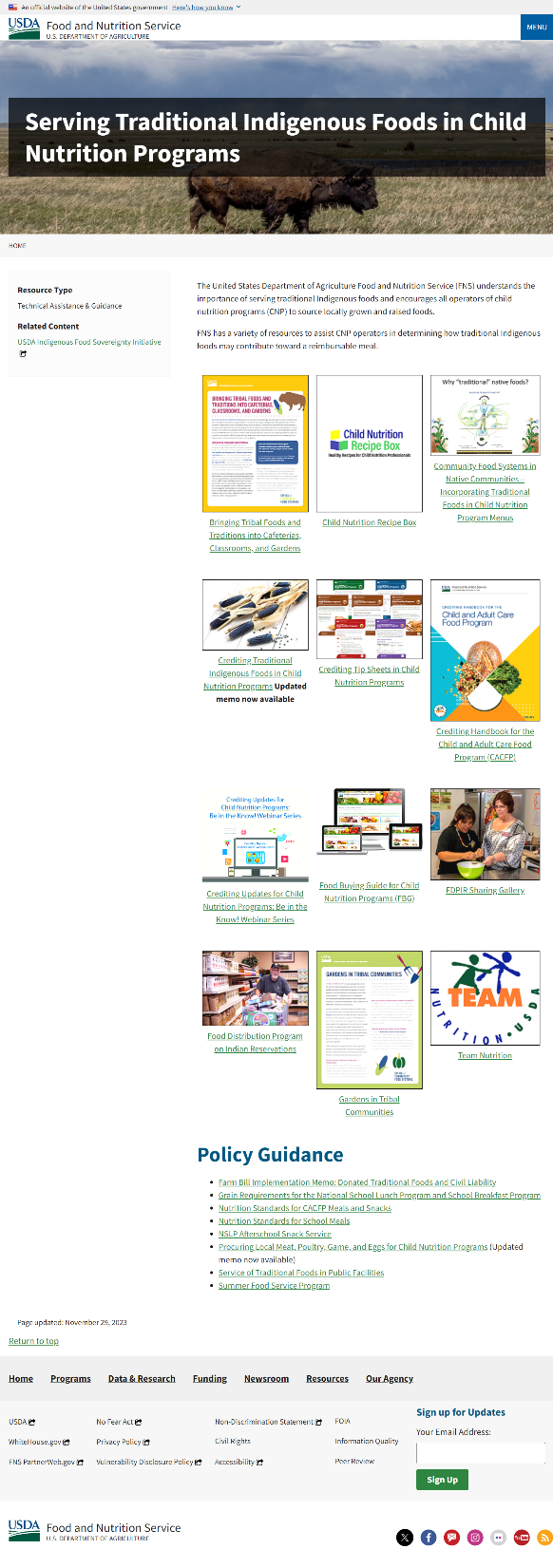 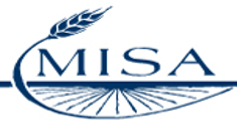